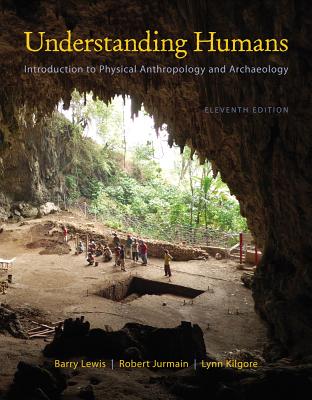 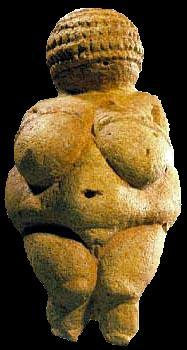 How to
Study for
Exams
Prehistoric CulturesUniversity of Minnesota Duluth
Tim Roufs
© 2010-2013
http://www.d.umn.edu/cla/faculty/troufs/anth1602/
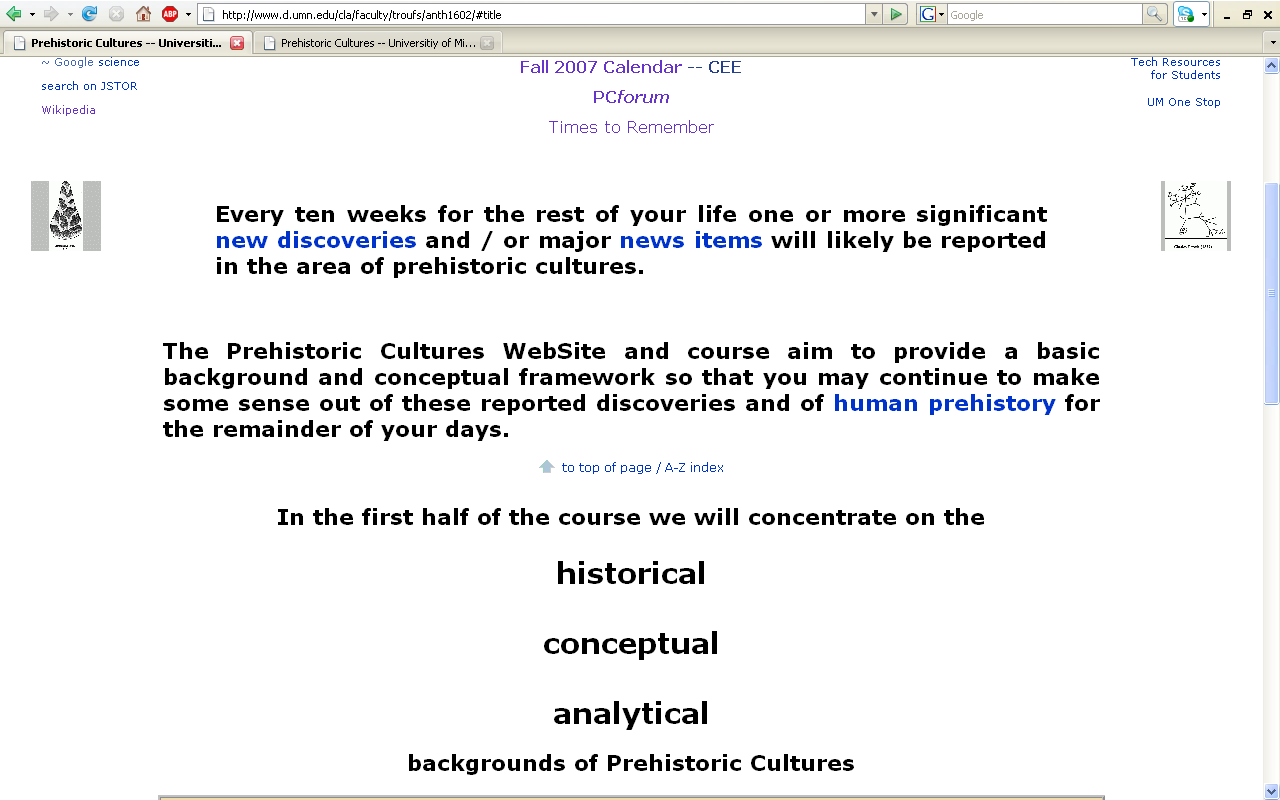 www.d.umn.edu/cla/faculty/troufs/anth1602/
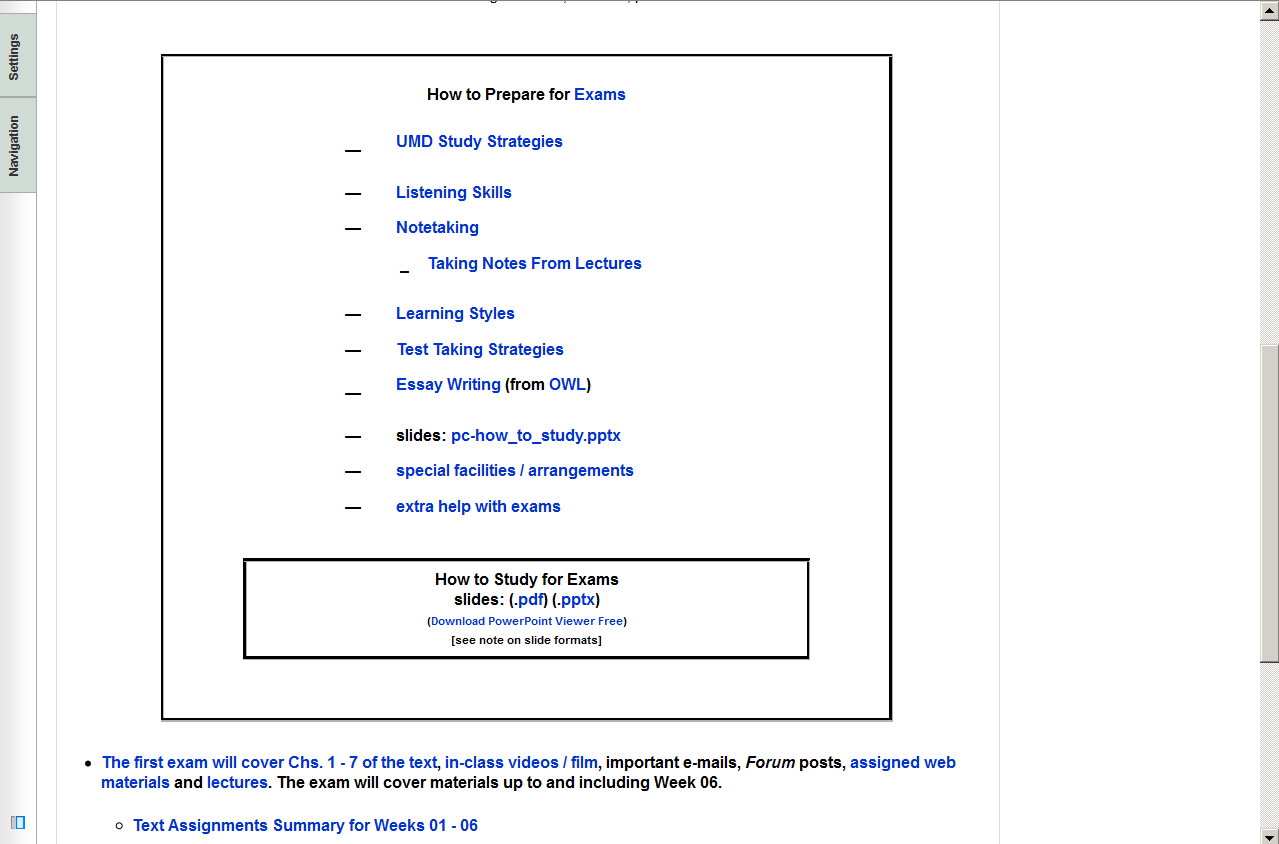 studying from the text
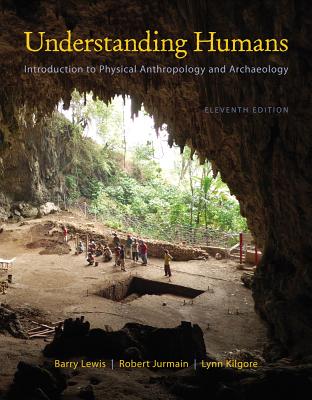 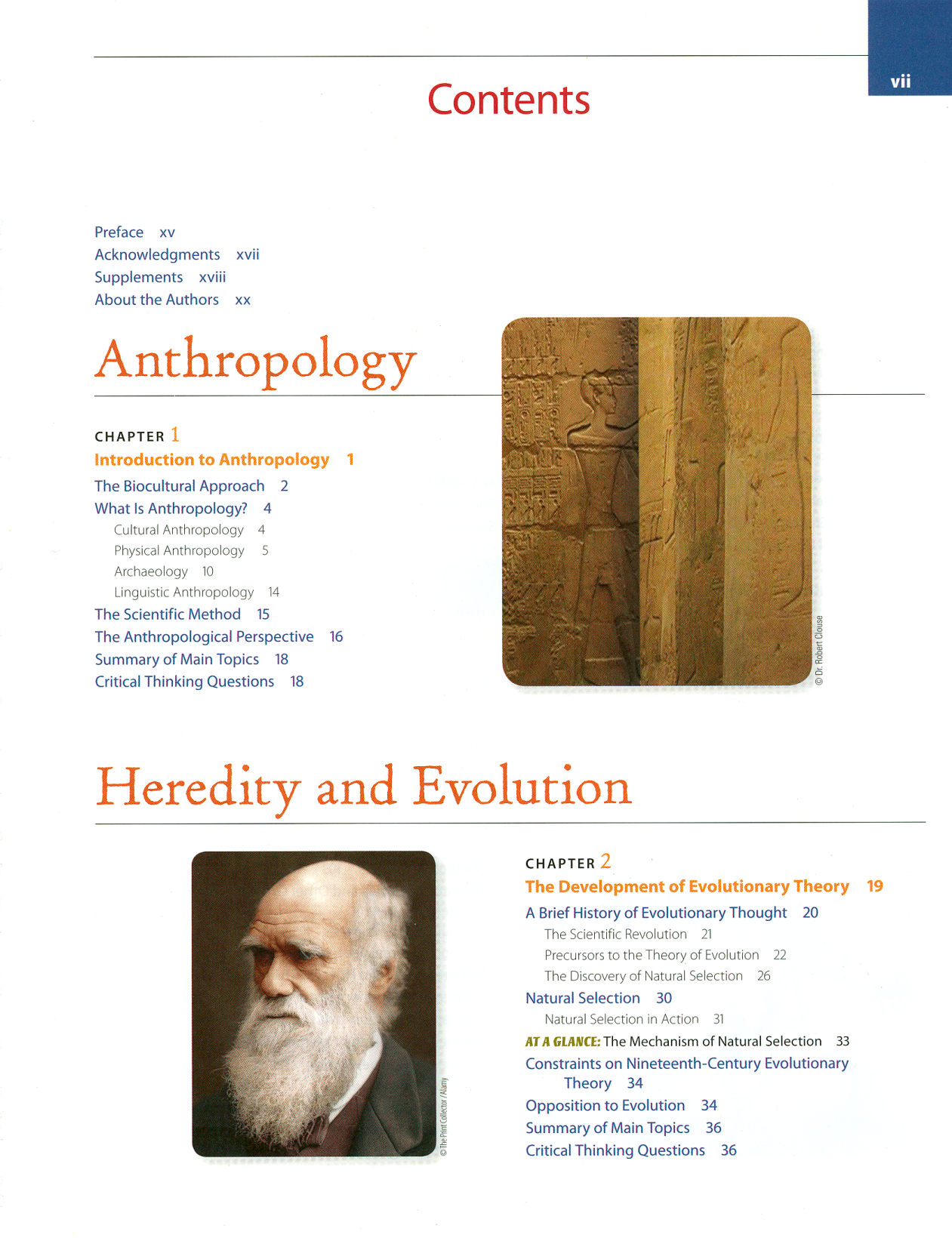 studying from the text
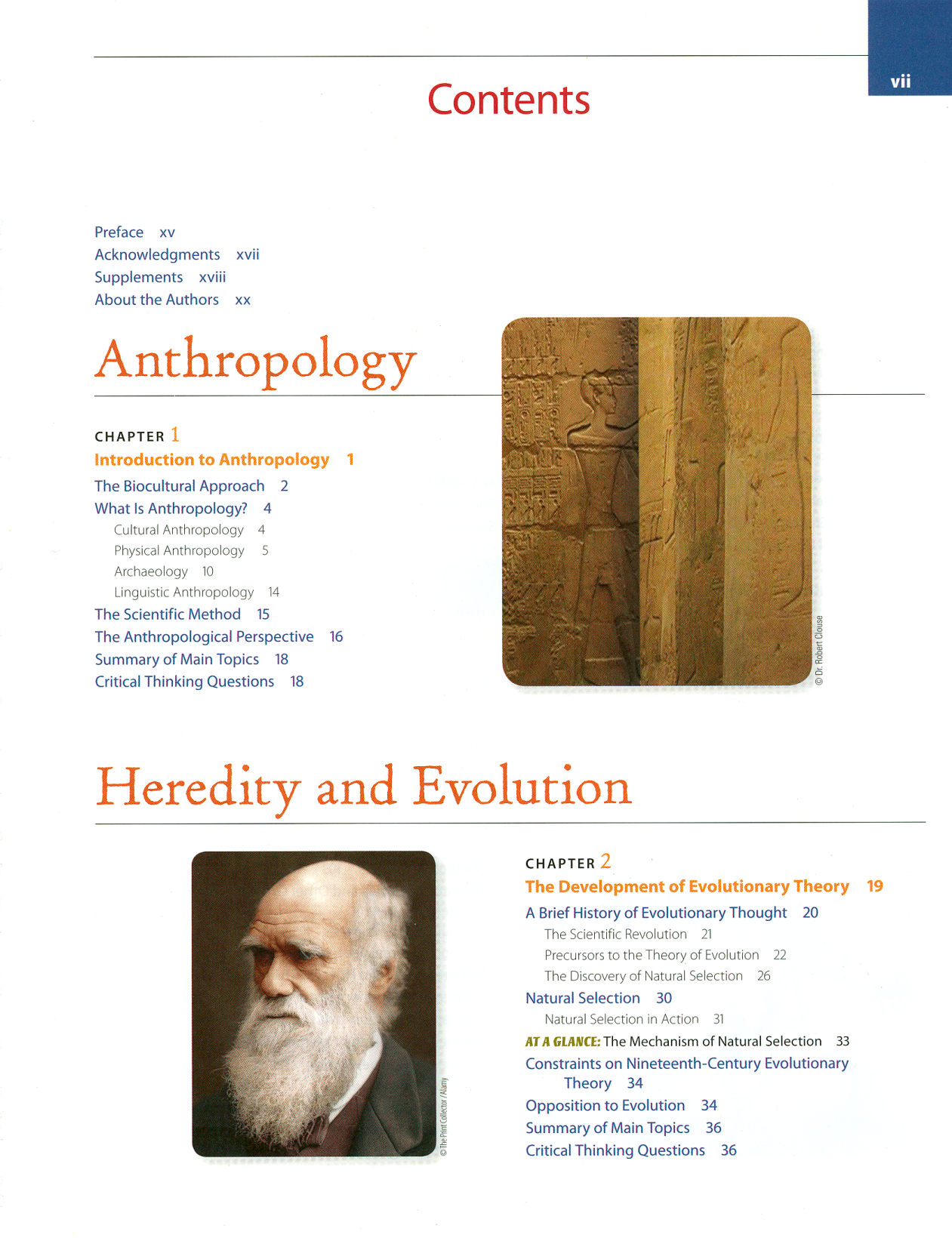 studying from the text
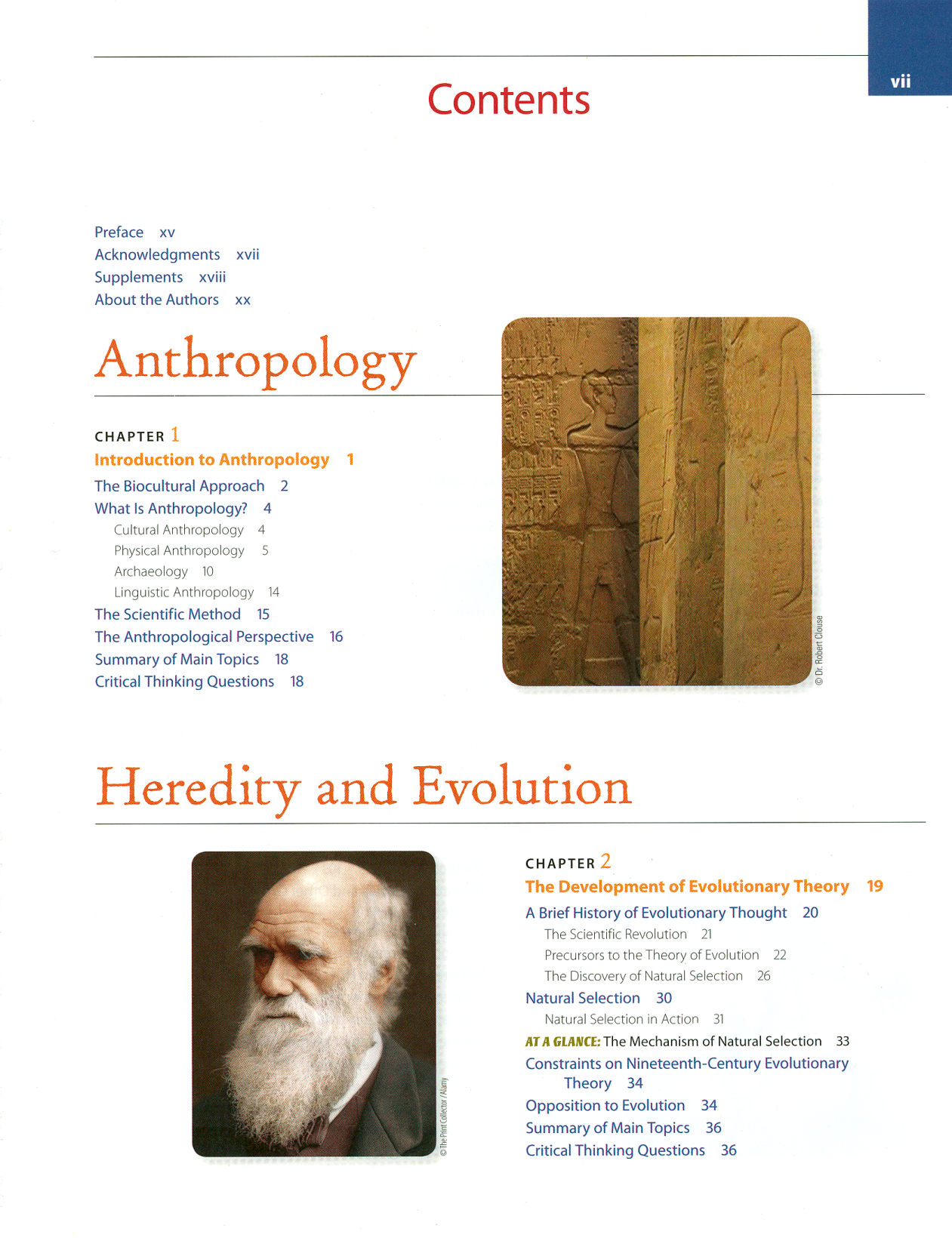 studying from the text
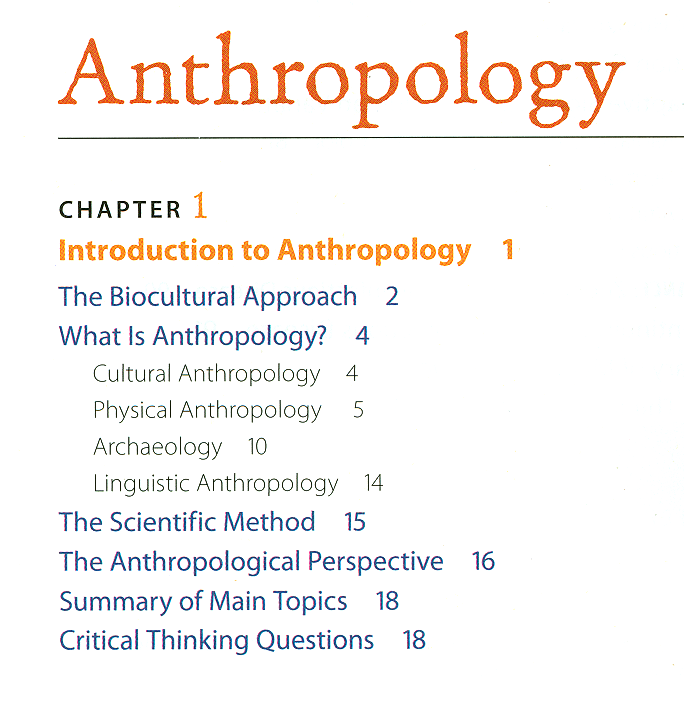 studying from the text
for items from the
“Contents”
1. What is it?
2. Why is it important?
3. When did it happen?
studying from the text
for items from the
“Contents”
1. What is it?
2. Why is it important?
3. When did it happen?
studying from the text
for items from the
“Contents”
1. What is it?
2. Why is it important?
3. When did it happen?
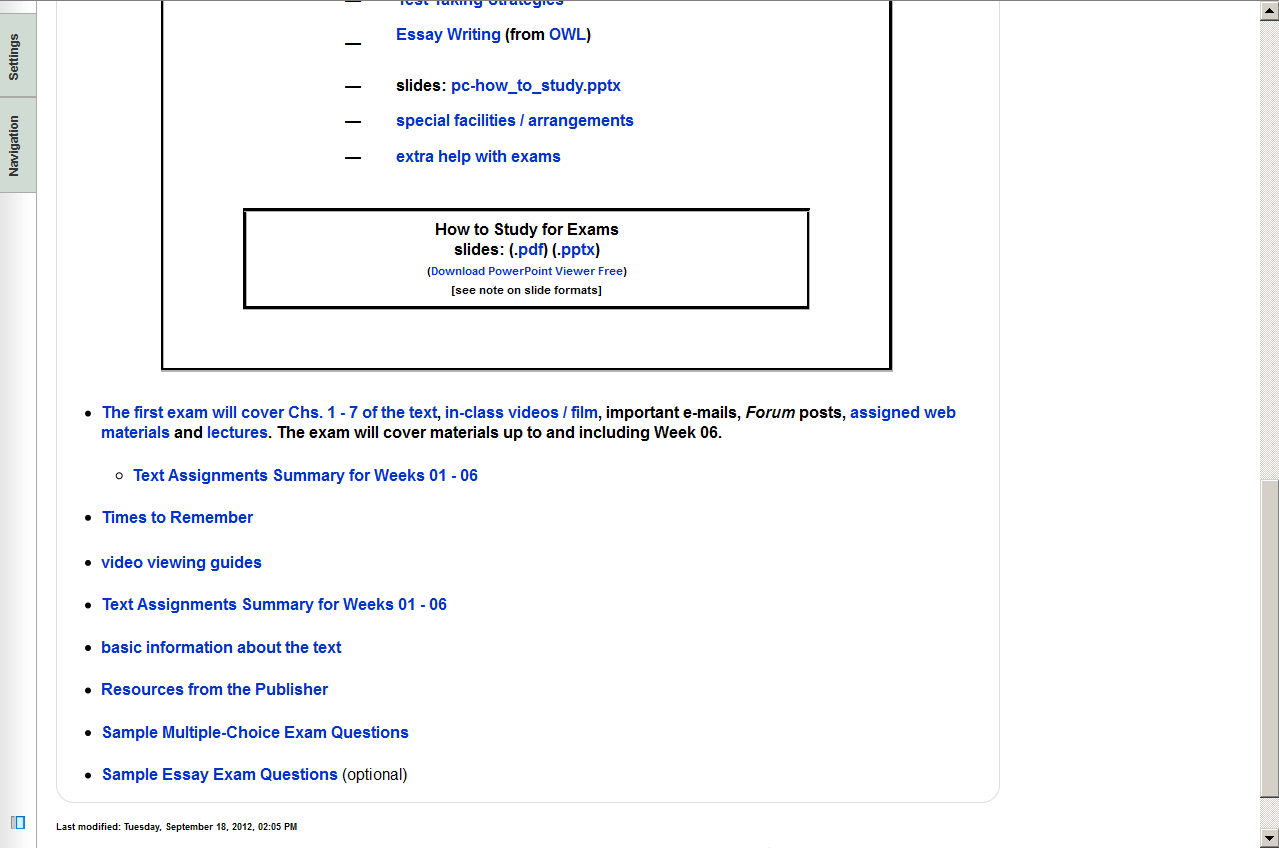 3. When did it happen?
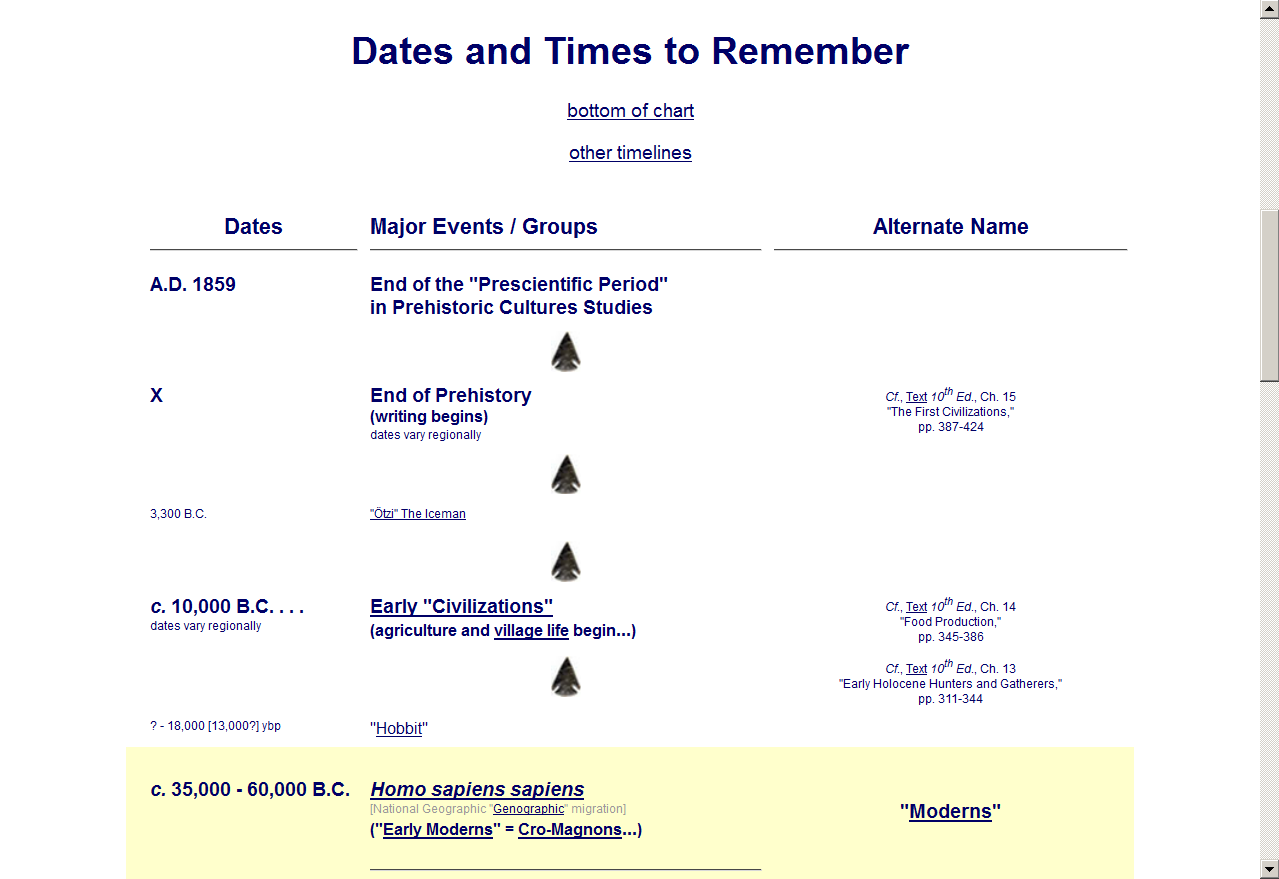 read charts from the bottom up
http://www.d.umn.edu/cla/faculty/troufs/anth1602/pctimes.html
2.5 – 7
mya
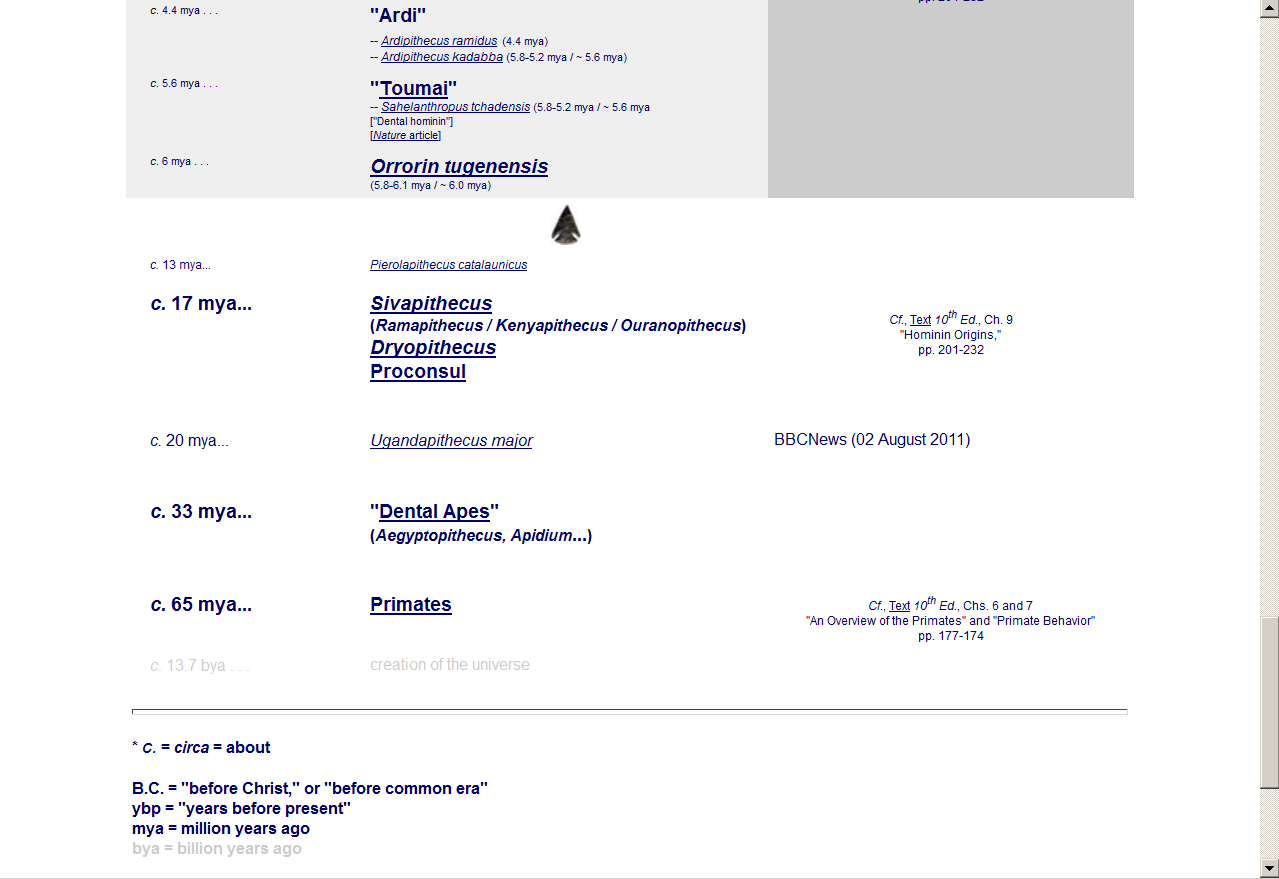 http://www.d.umn.edu/cla/faculty/troufs/anth1602/pctimes.html
studying from the text
also keep track of
1. The first of things
2. The last of things
3. The best of things
studying from the text
also keep track of
1. The first of things
2. The last of things
3. The best of things
studying from the text
also keep track of
1. The first of things
2. The last of things
3. The best of things
studying from the text
REPEAT
keep track of
1. The first of things
2. The last of things
3. The best of things
studying from the text
pay attention
to the timelines in the text
See 11th ed., pp.
221
 246 
289
309
341
382
393
0
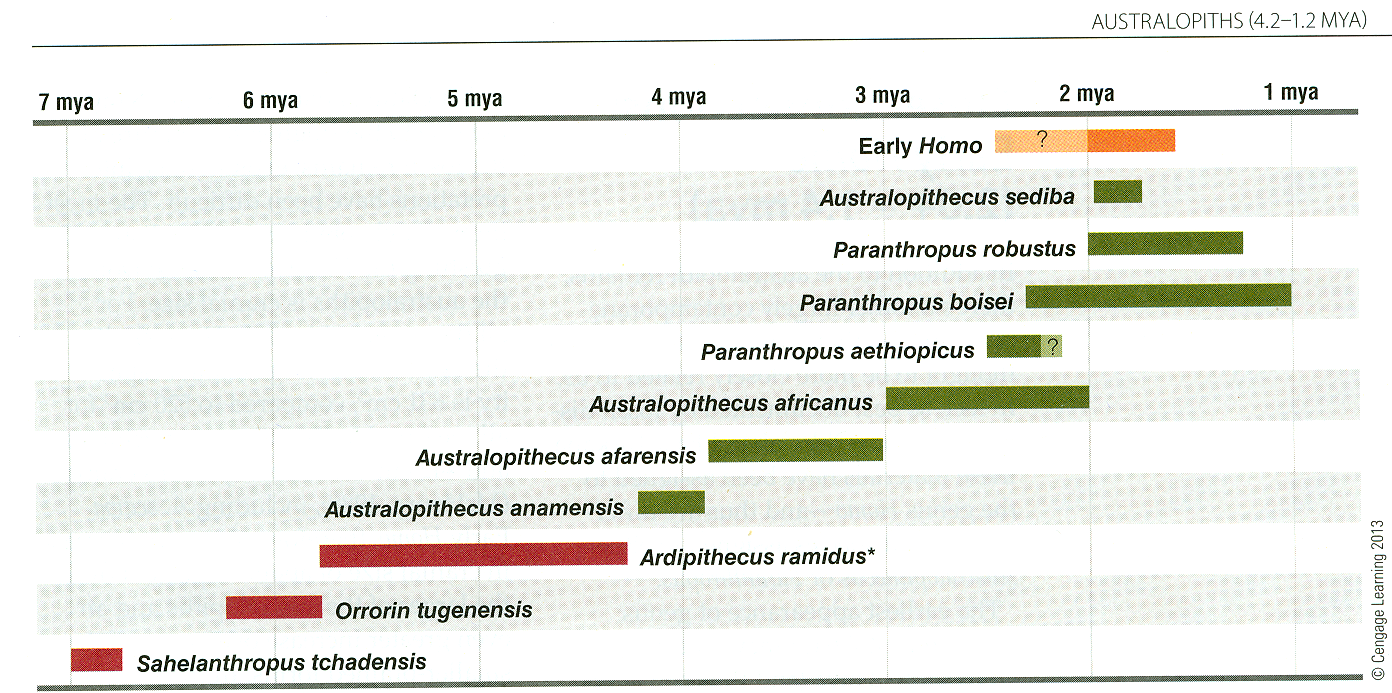 “gracile” Australopithecines
“gracile” Australopithecines
p. 221 Time line of early African Hominins
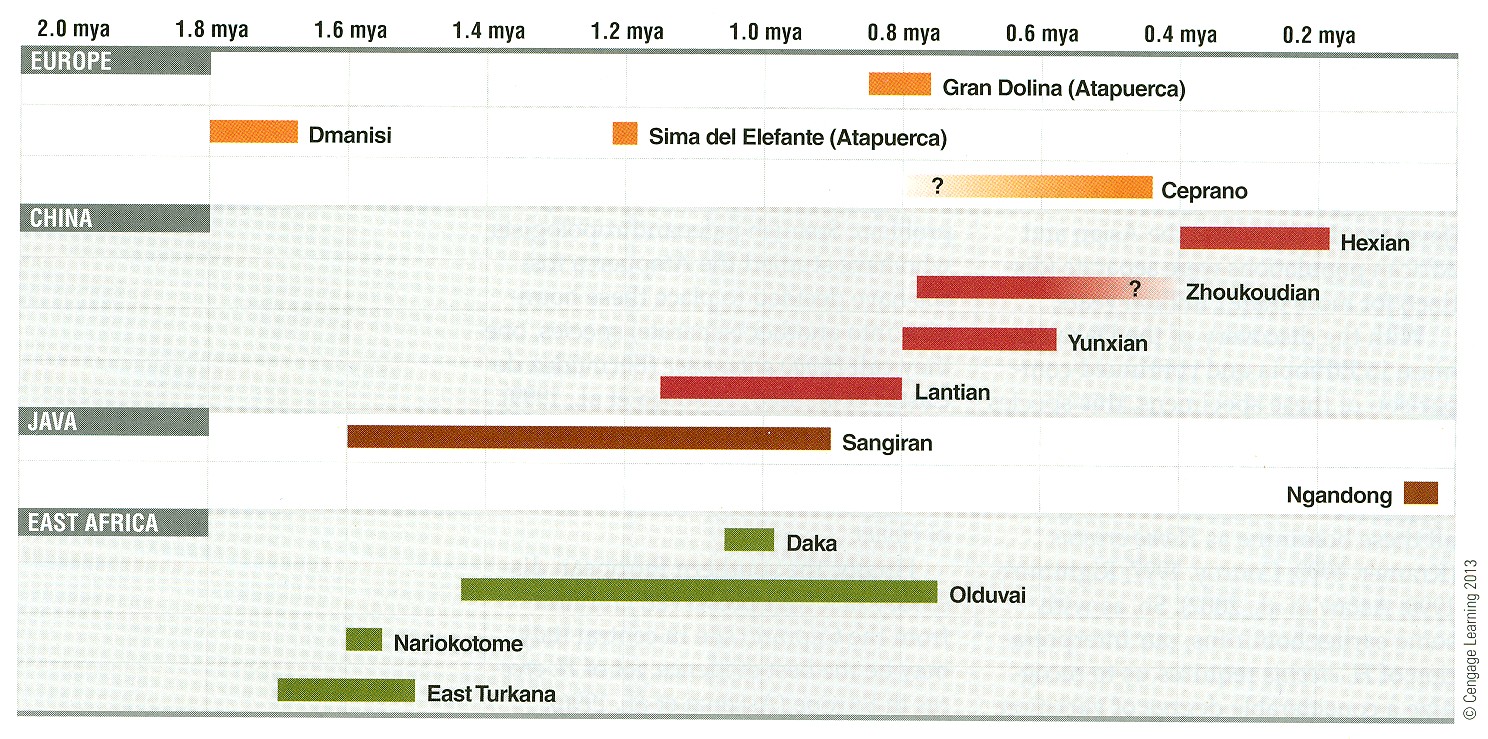 p. 256 Time line for Homo erectus and contemporaries
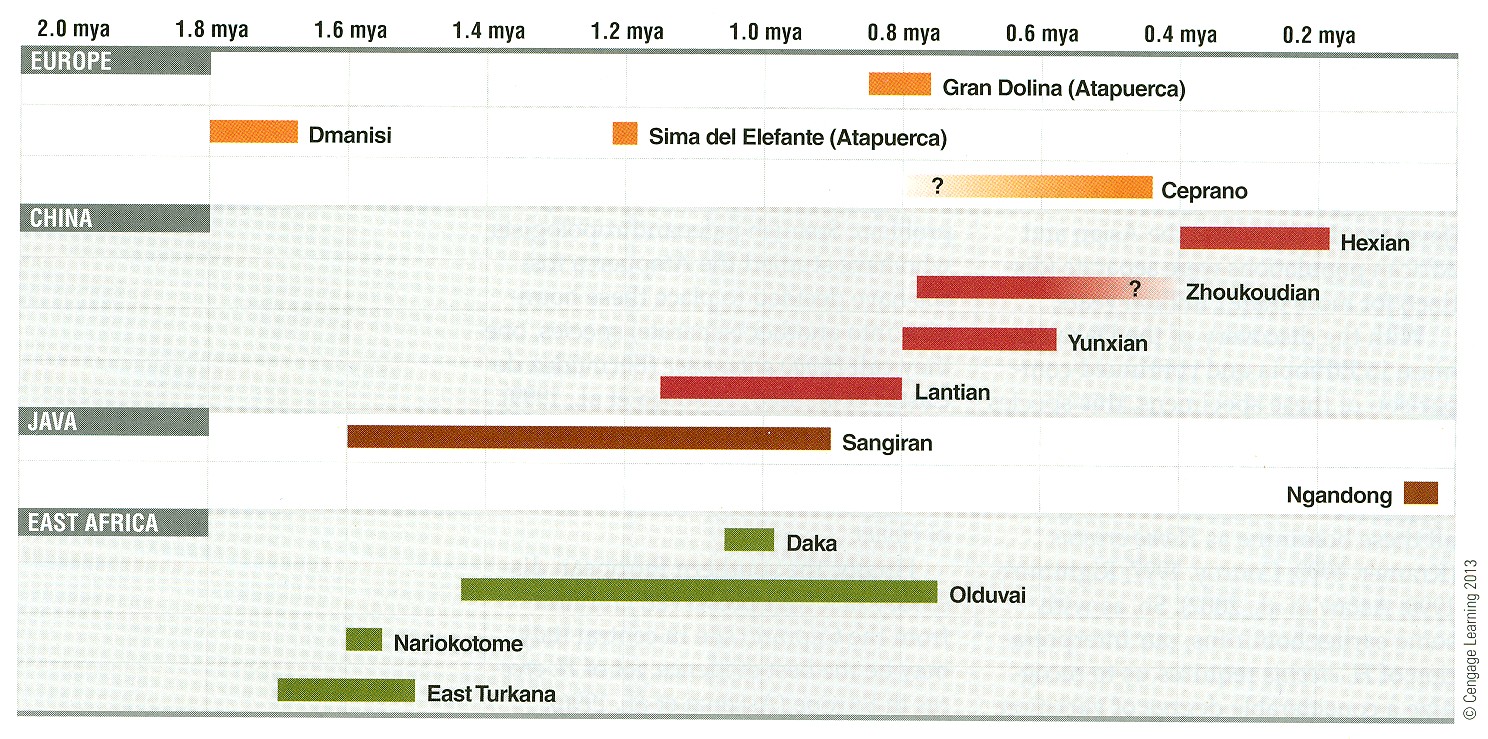 p. 256 Time line for Homo erectus and contemporaries
0
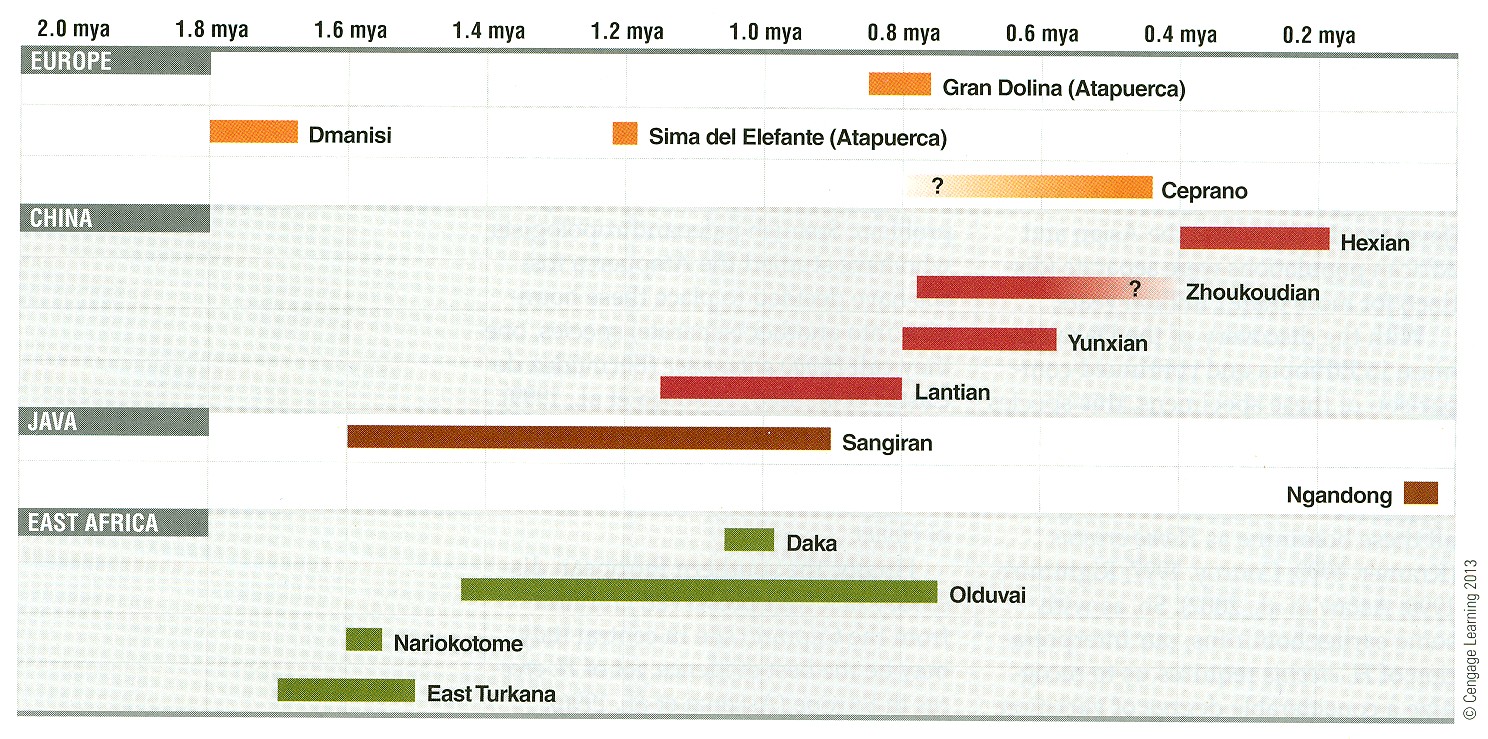 p. 256 Time line for Homo erectus and contemporaries
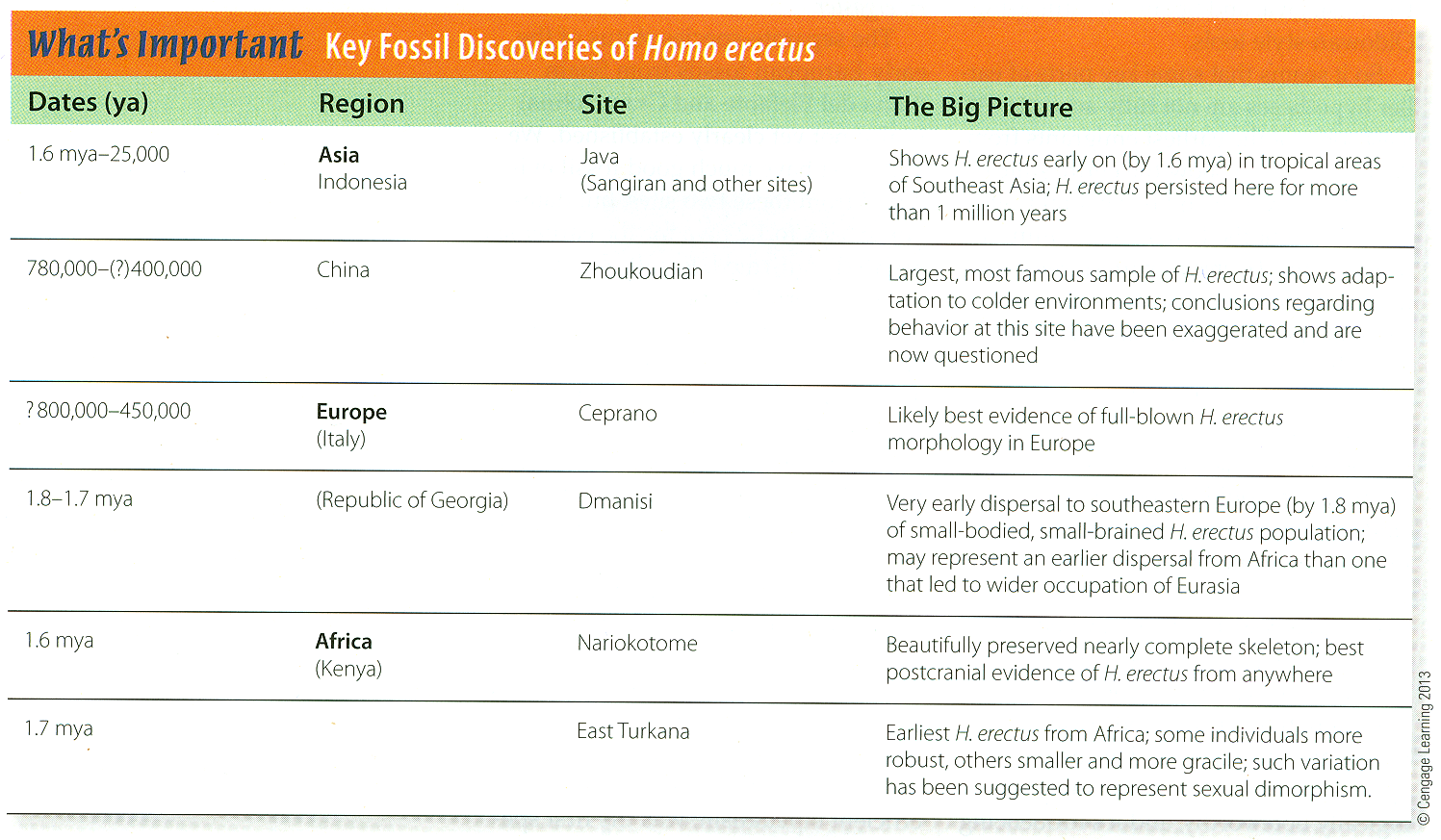 p. 250 Key Fossil Discoveries of Homo erectus
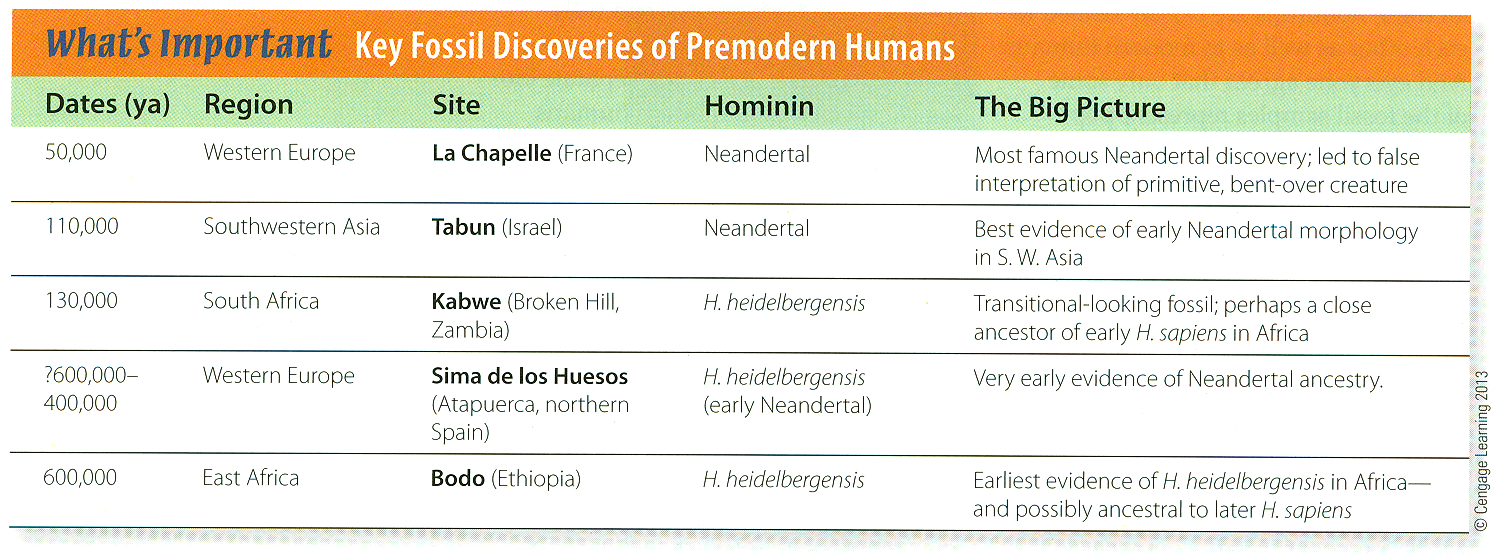 p. 278 Key Fossil Discoveries of Premodern Humans
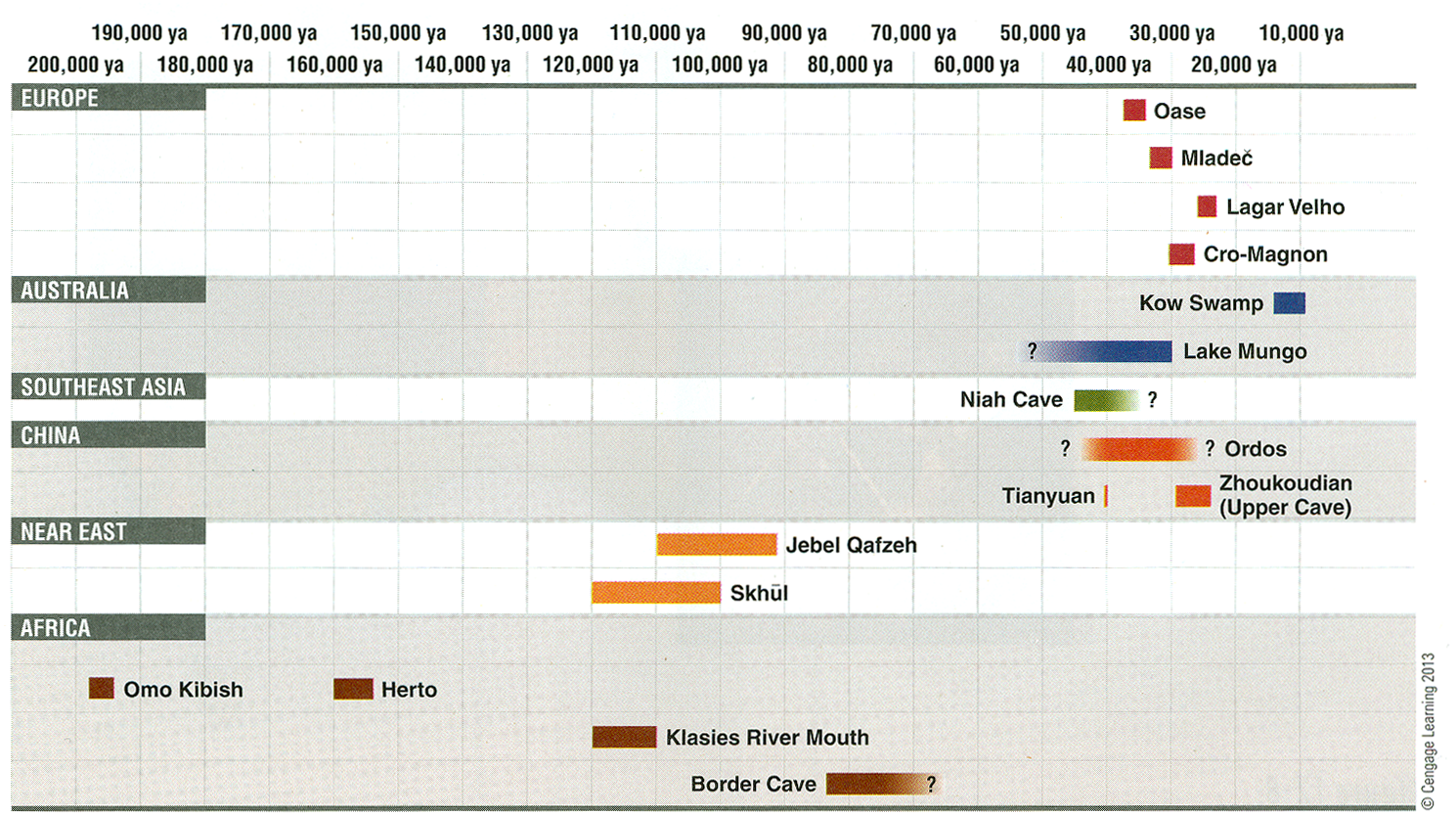 p. 289 Time line of Modern Homo sapiens discoveries
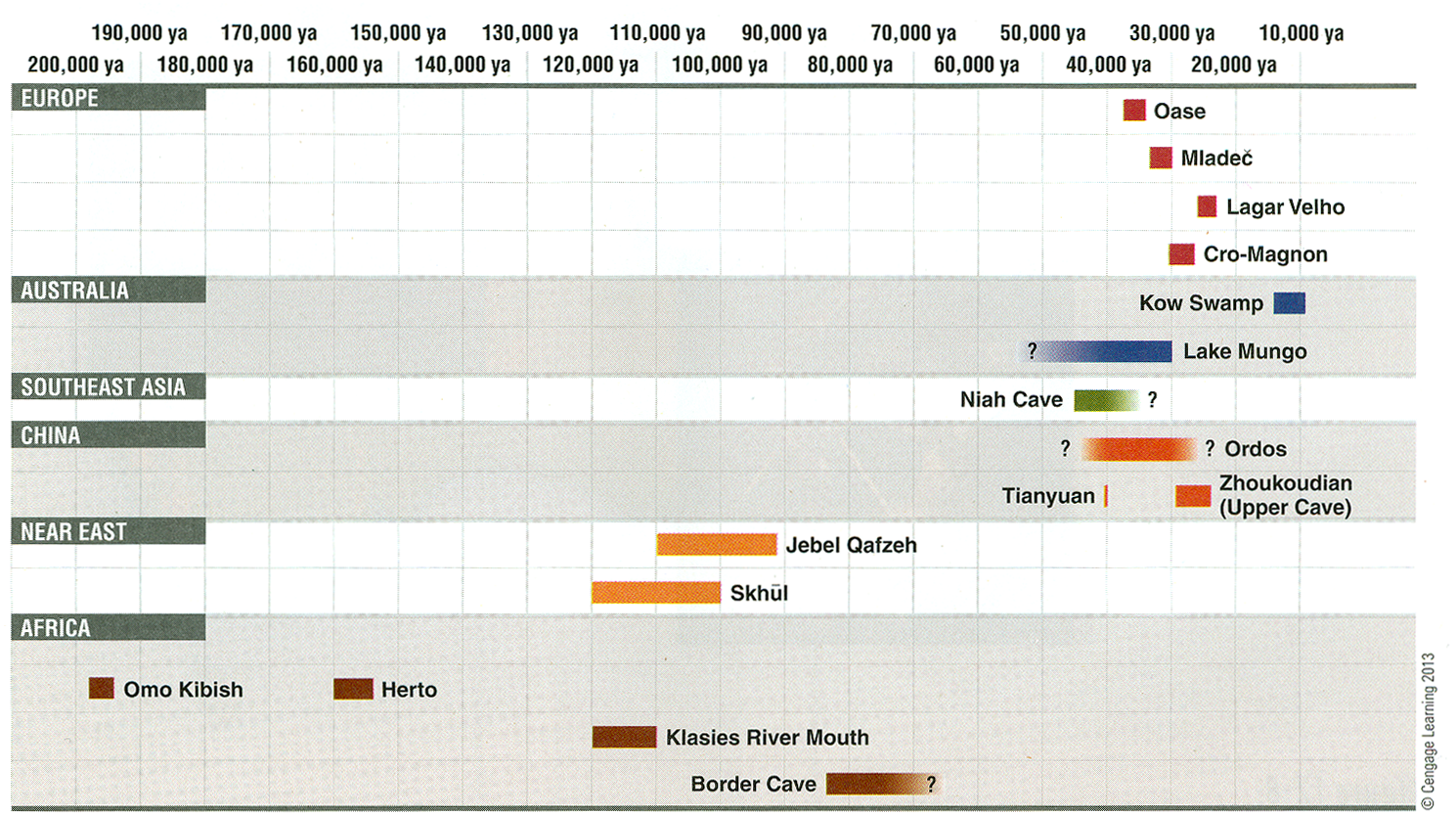 p. 289 Time line of Modern Homo sapiens discoveries.
0
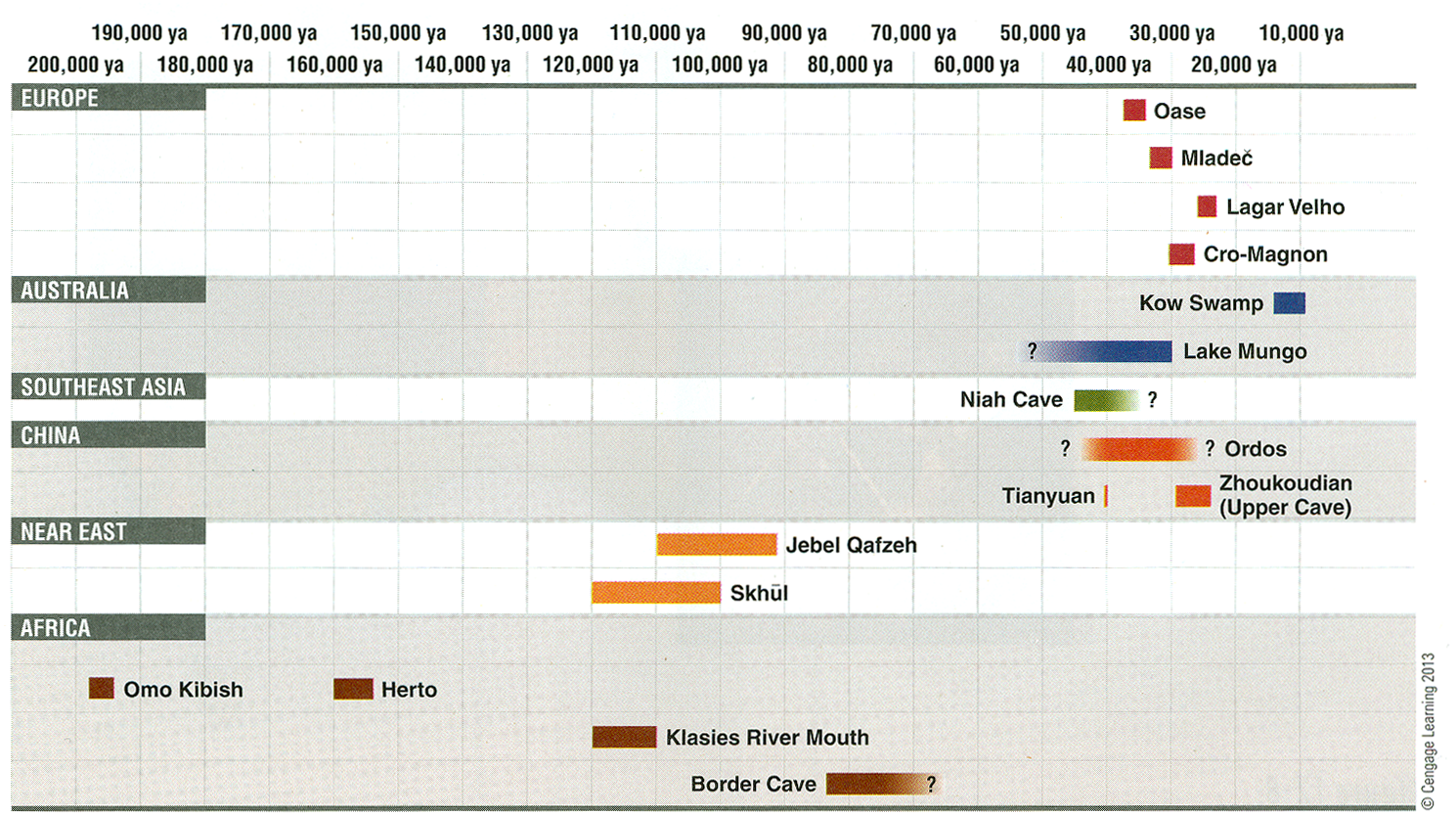 p. 289 Time line of Modern Homo sapiens discoveries.
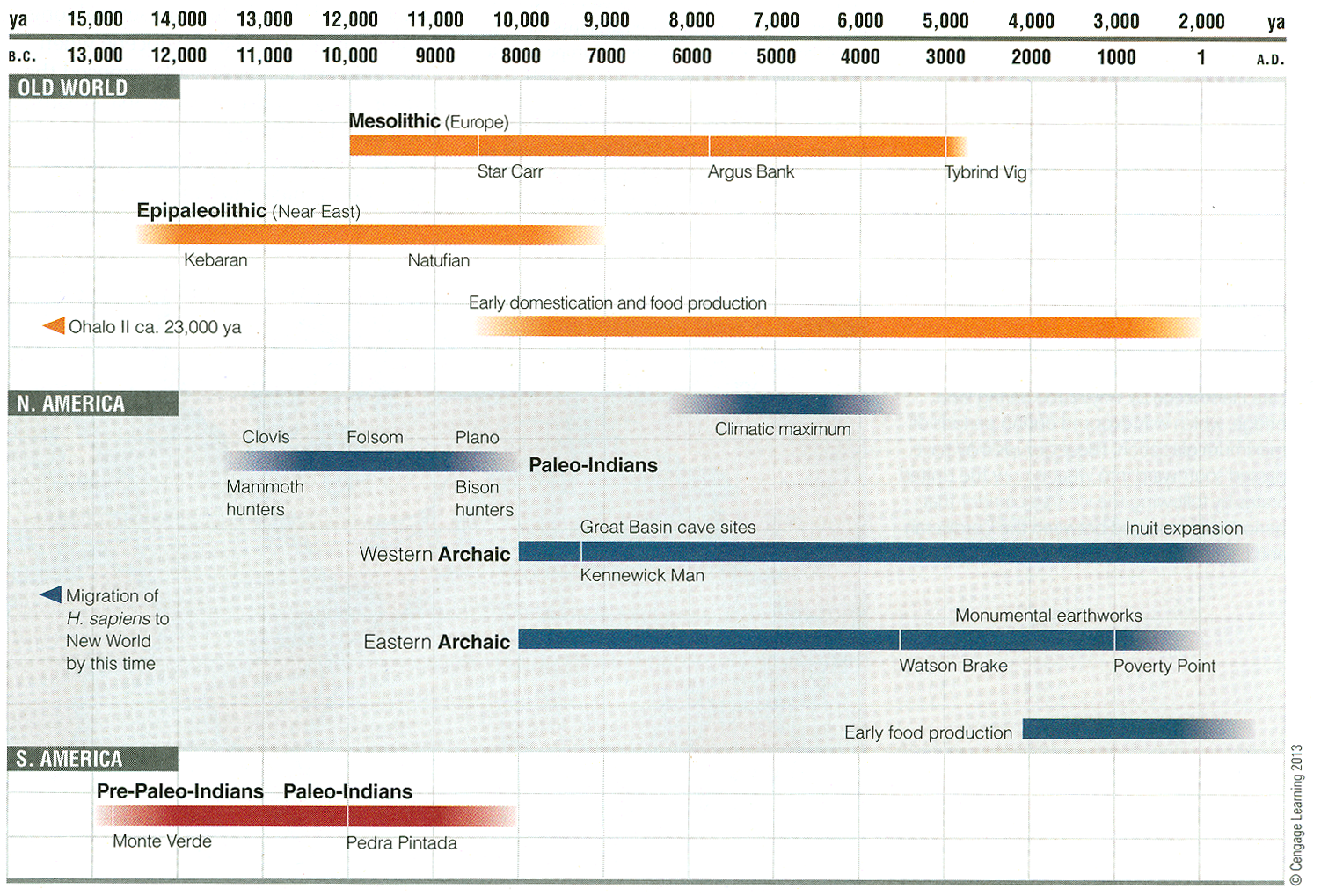 p. 309Time line of Early Holocene Hunters and Gatherers
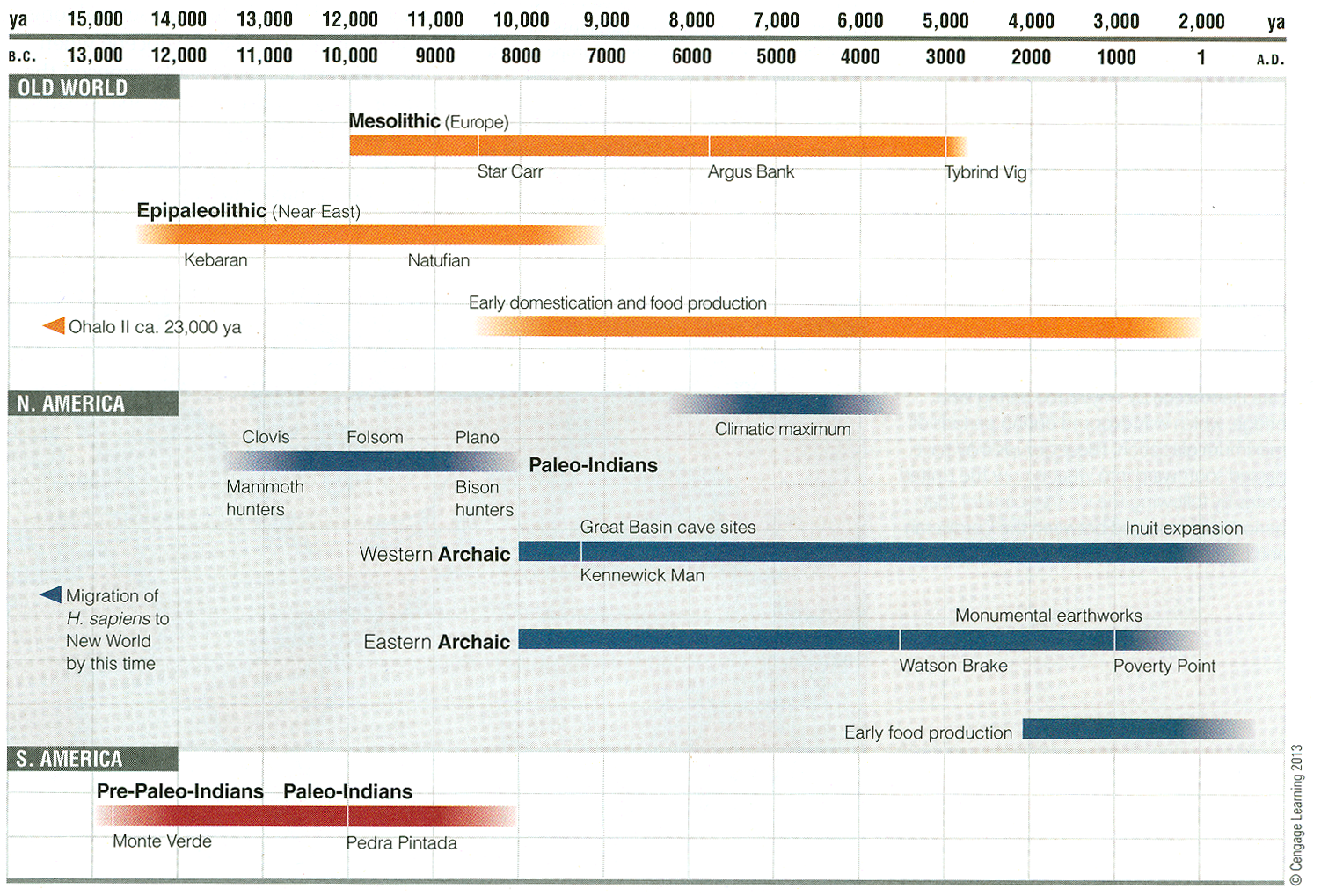 p. 309Time line of Early Holocene Hunters and Gatherers
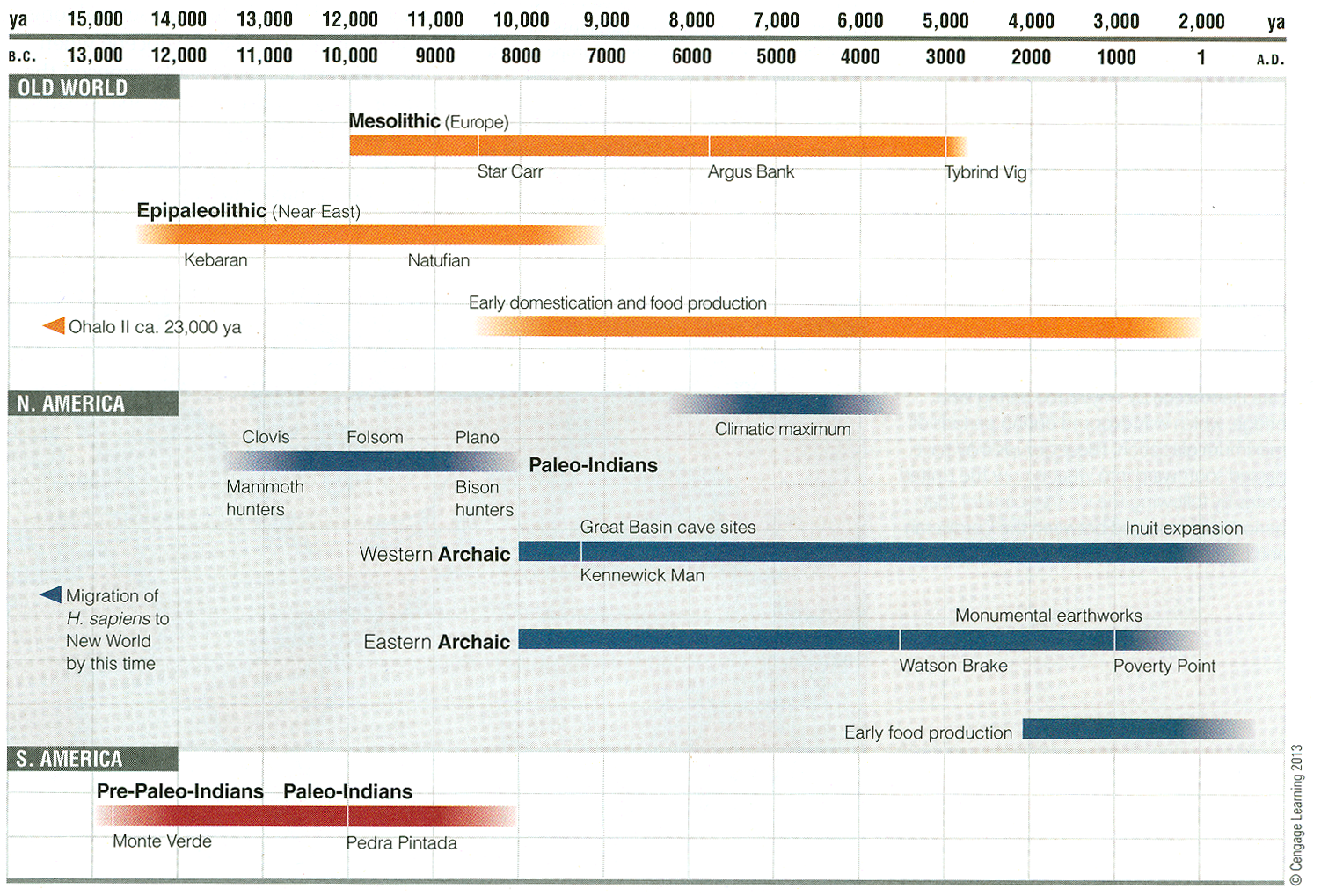 p. 309Time line of Early Holocene Hunters and Gatherers
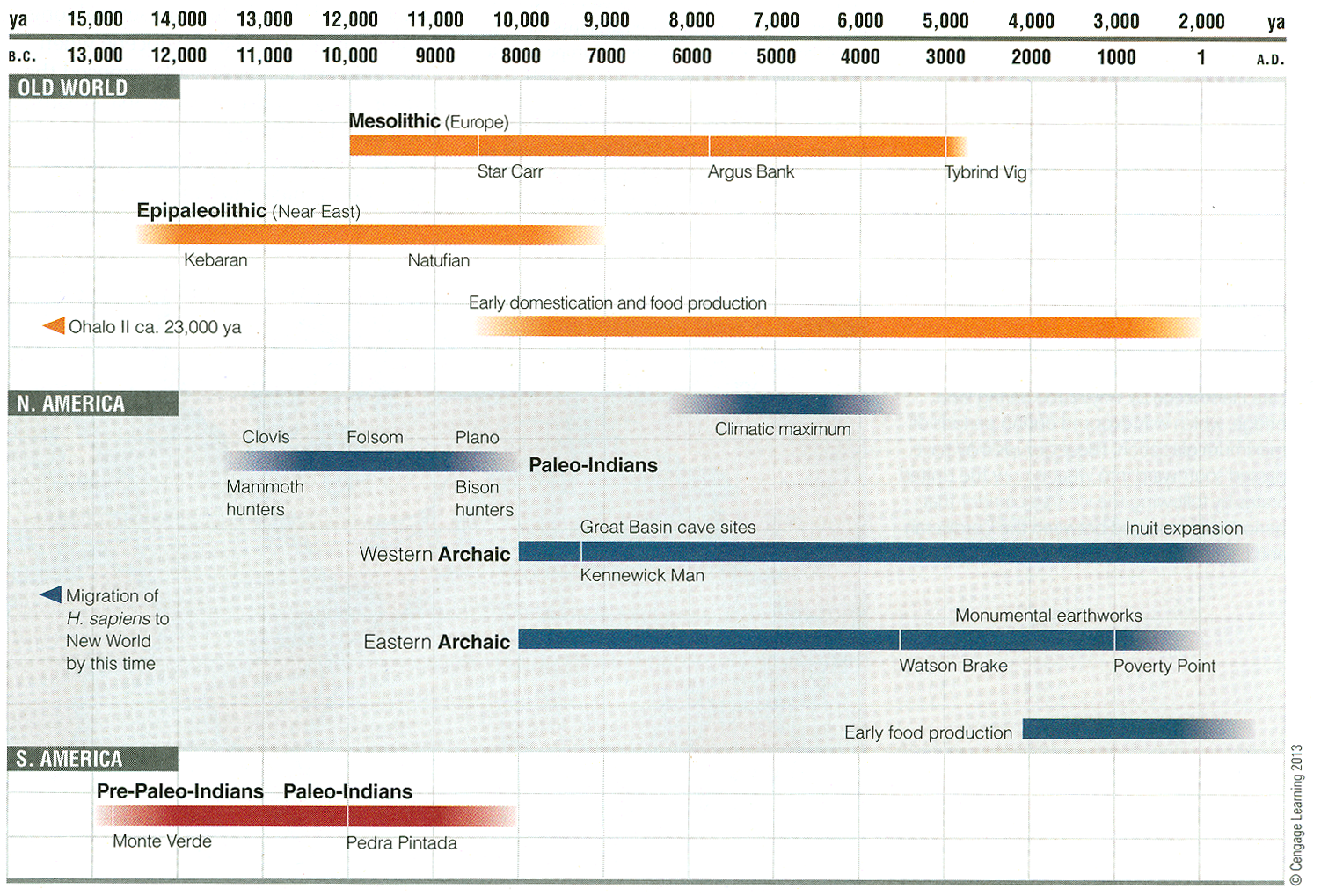 transition from end of last
ice age to conditions
approximating the present
p. 309 Time line of Early Holocene Hunters and Gatherers
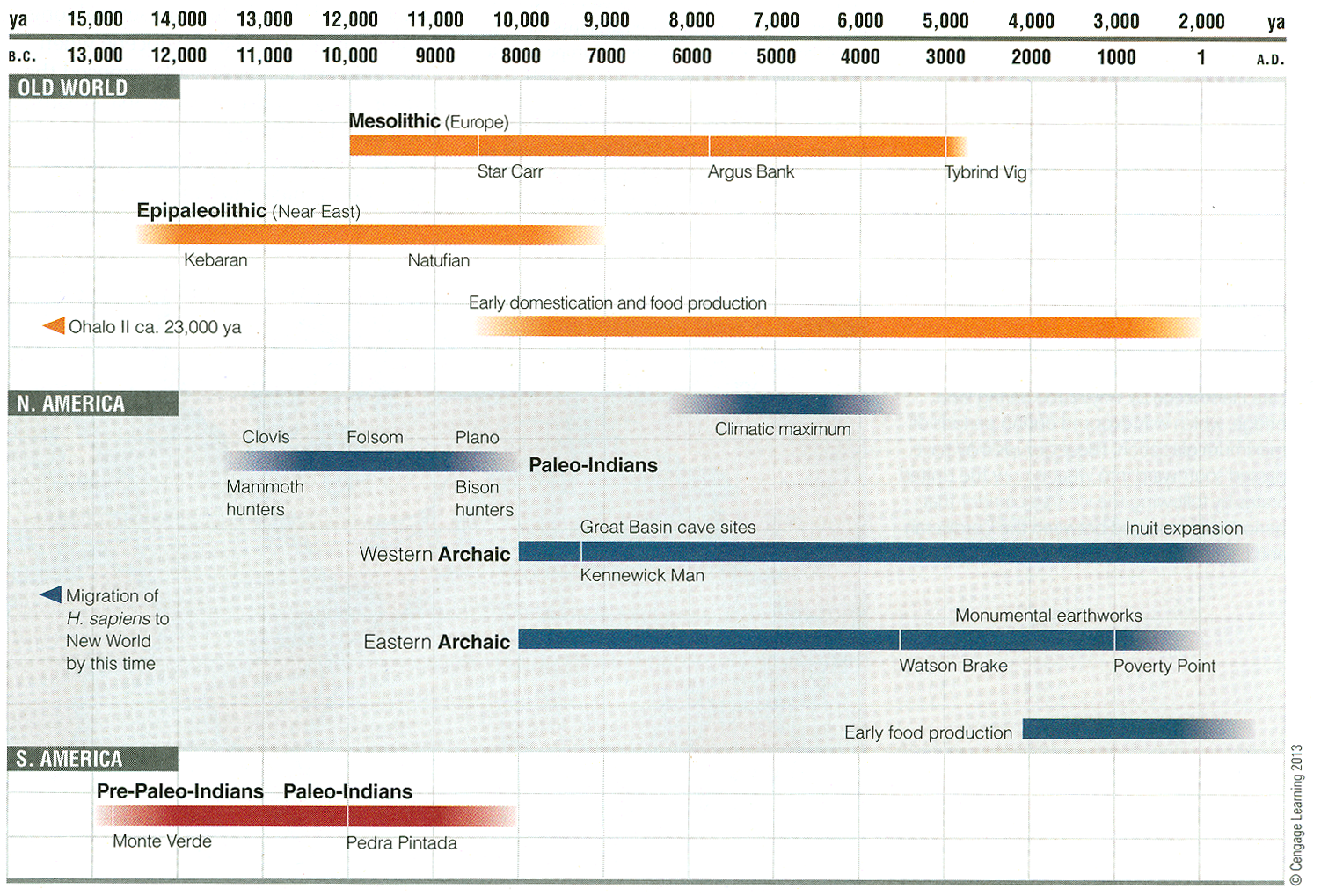 p. 309Time line of Early Holocene Hunters and Gatherers
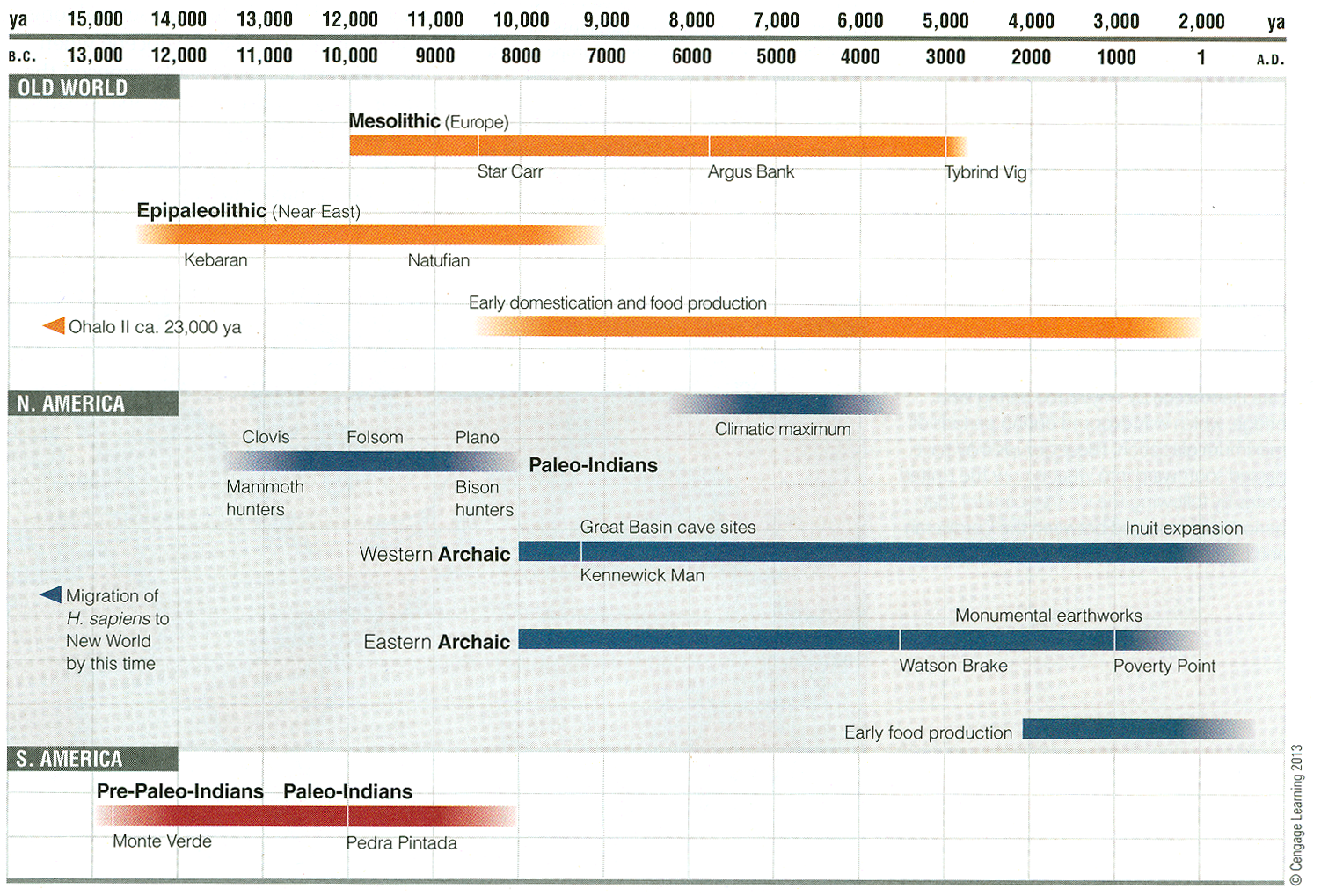 p. 309Time line of Early Holocene Hunters and Gatherers
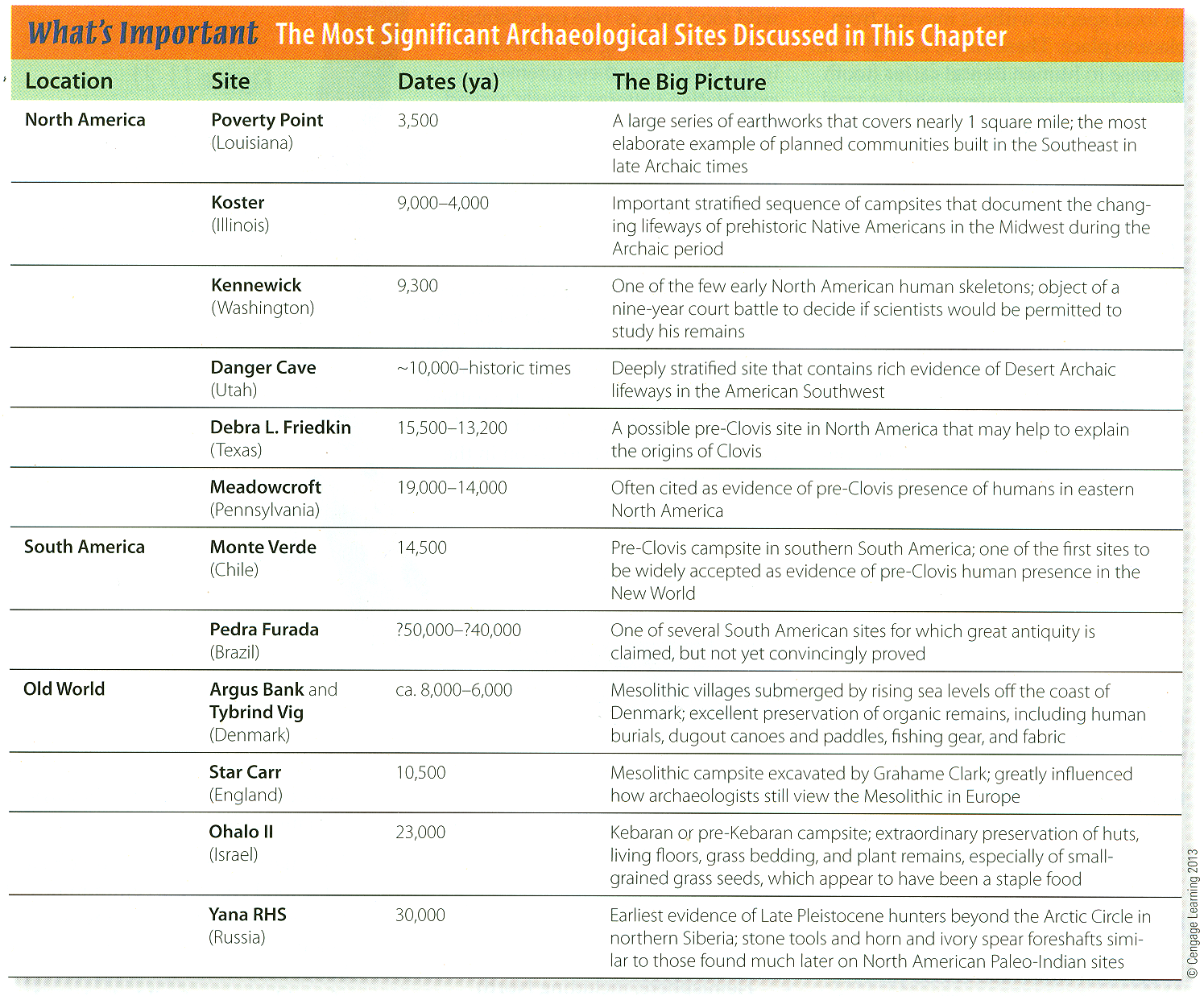 p. 338
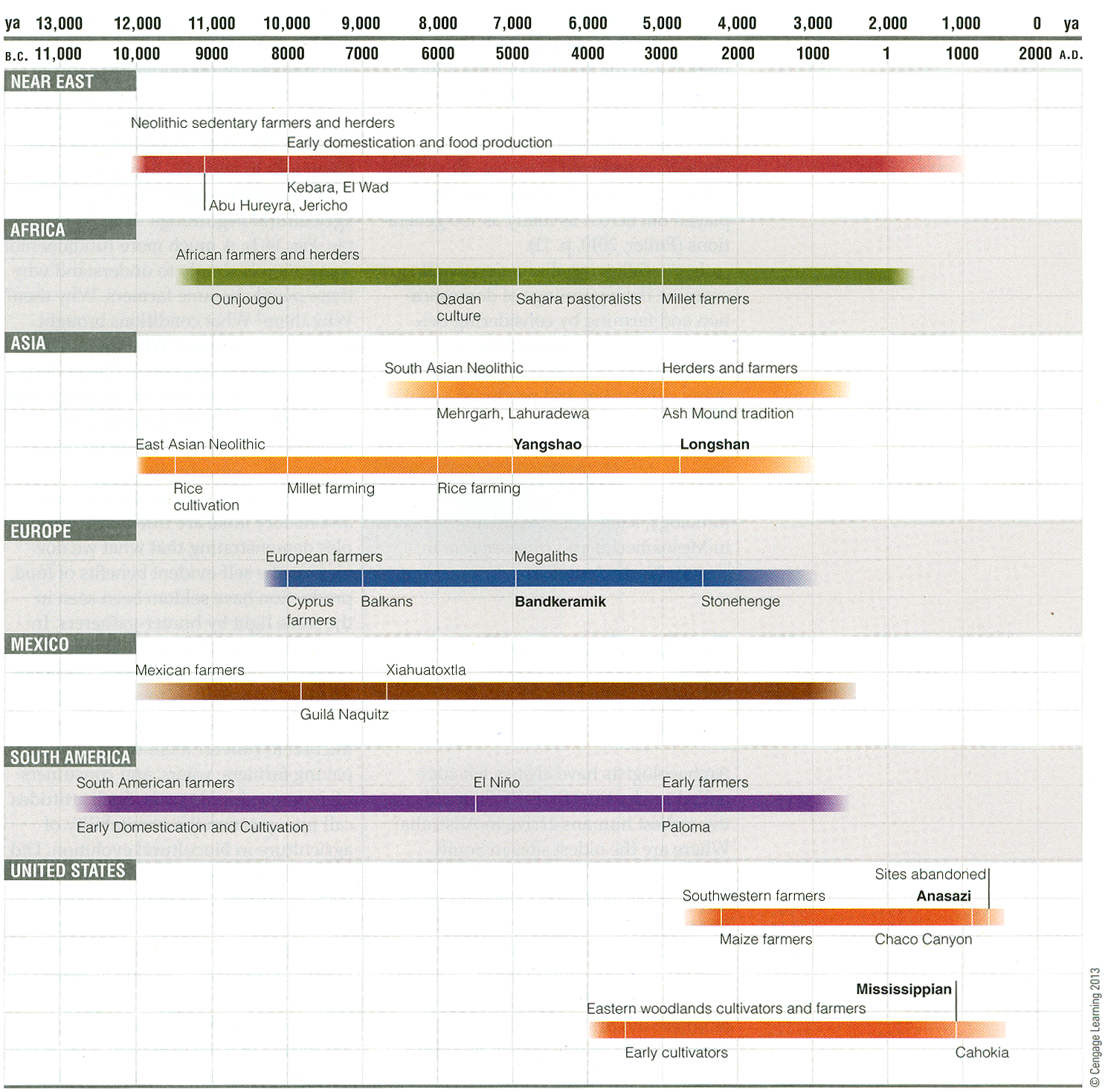 p. 341 Time line for Ch. 14 “Food Production”
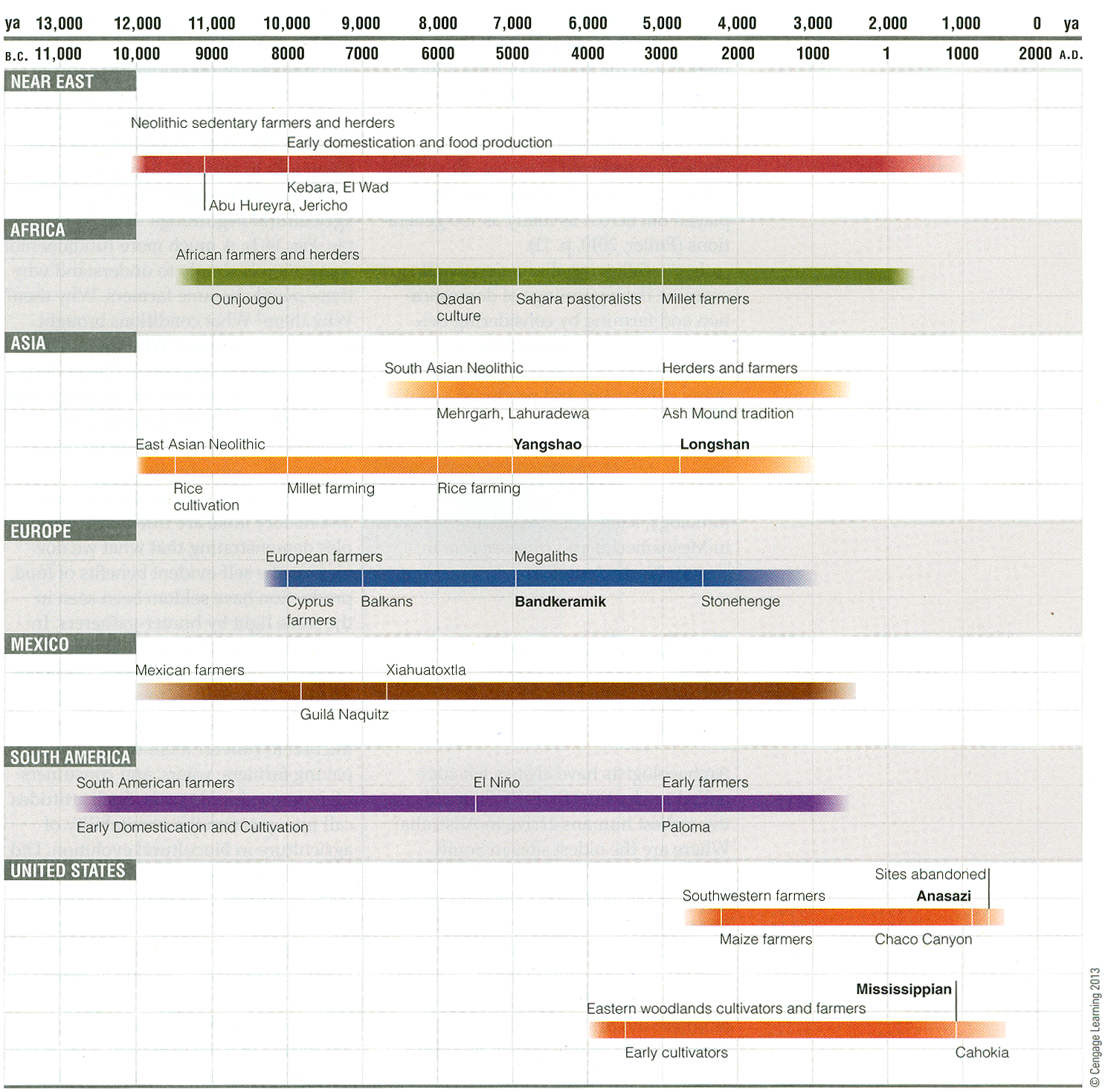 p. 341 Time line for Ch. 14 “Food Production”
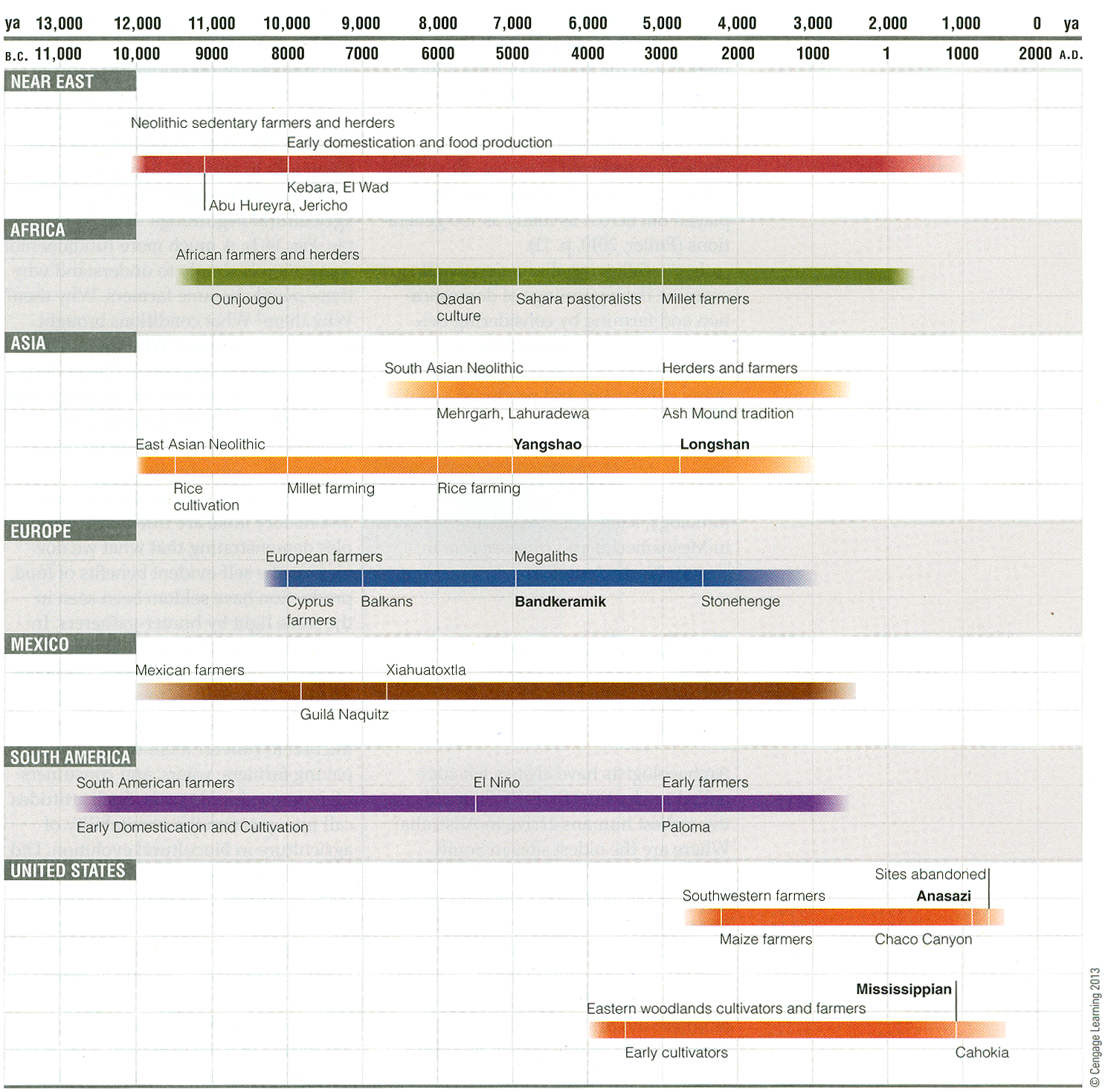 p. 341 Time line for Ch. 14 “Food Production”
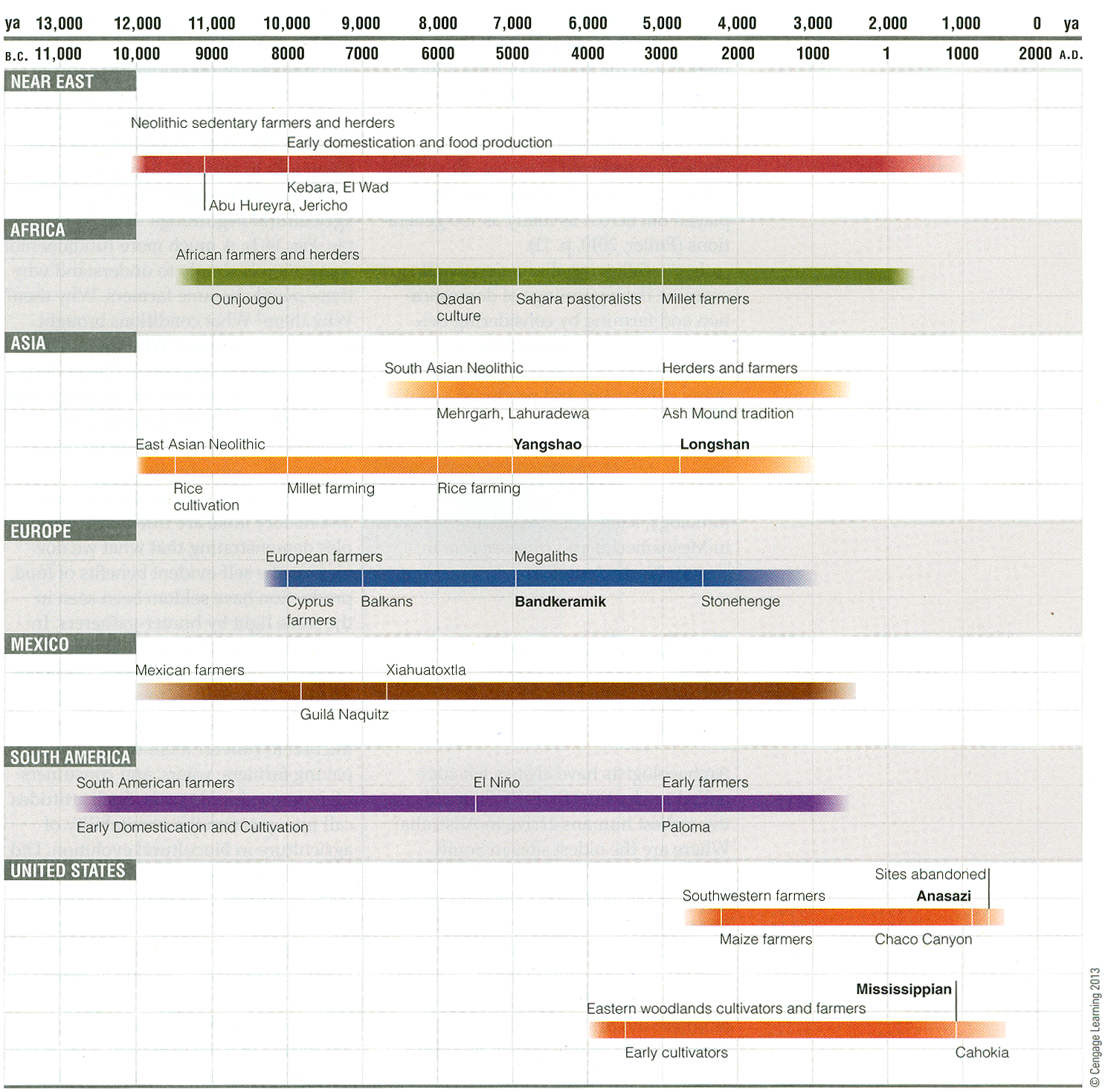 transition from end of last
ice age to conditions
approximating the present
p. 341 Time line for Ch. 14 “Food Production”
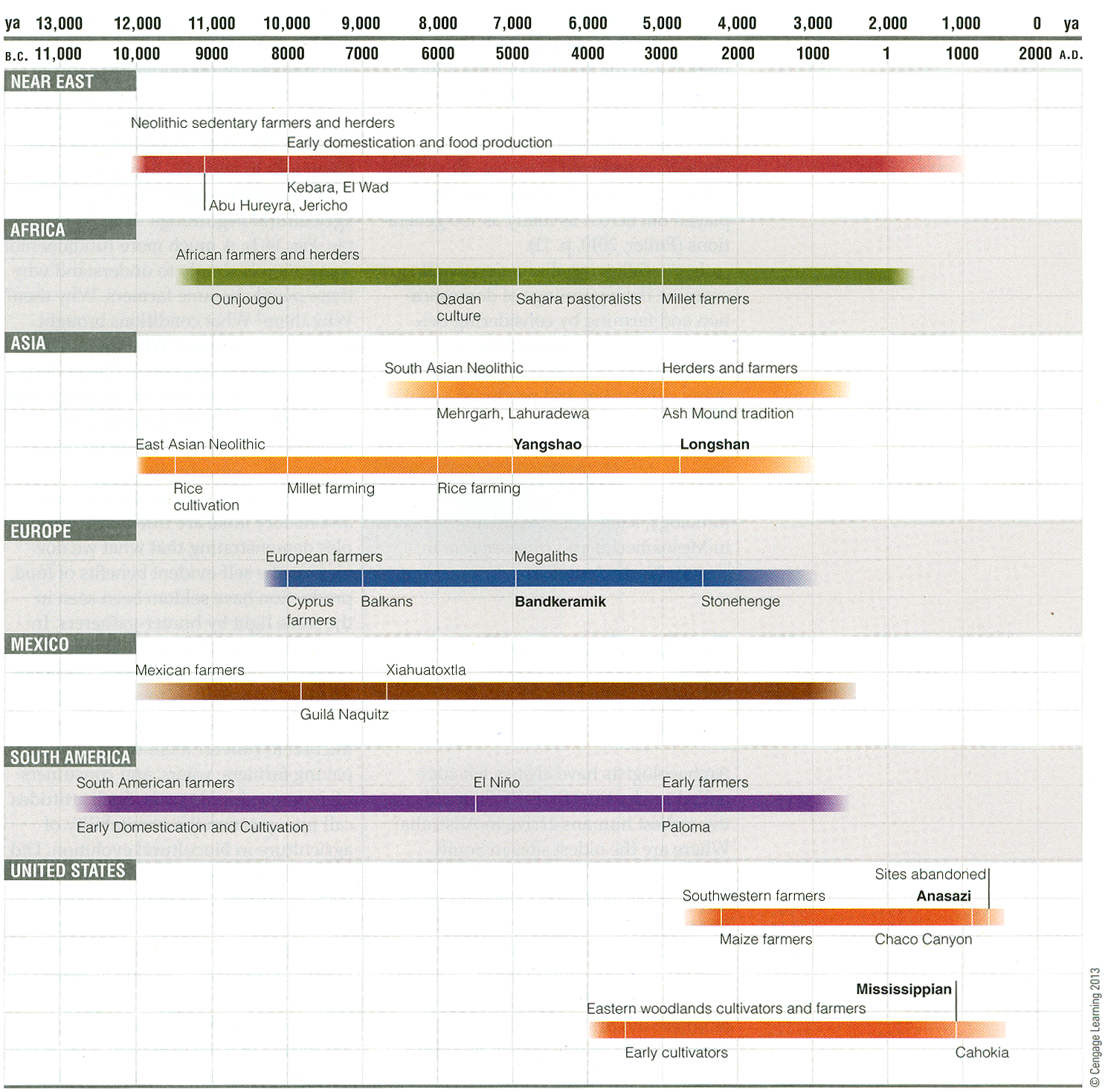 p. 341 Time line for Ch. 14 “Food Production”
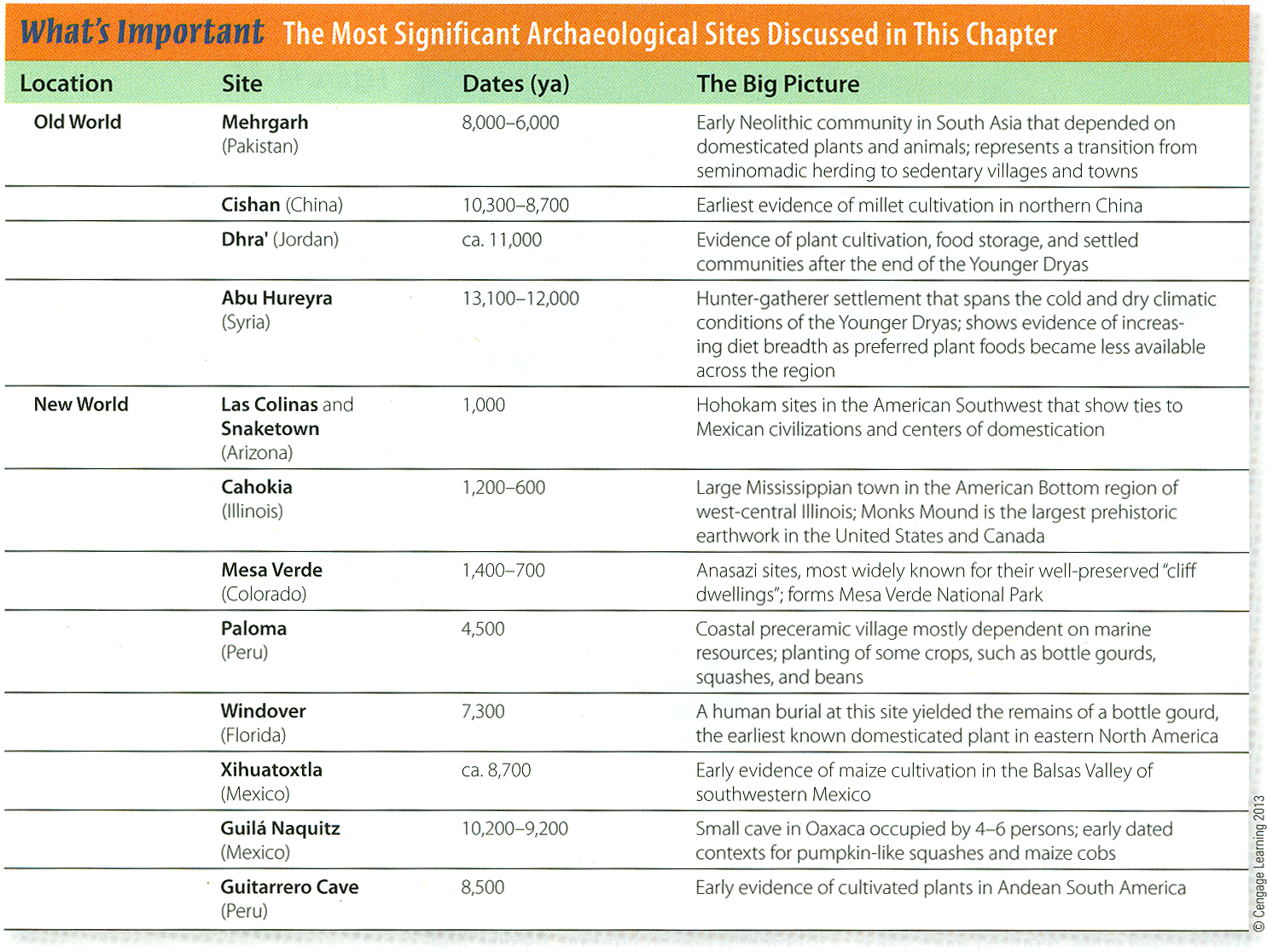 p. 372
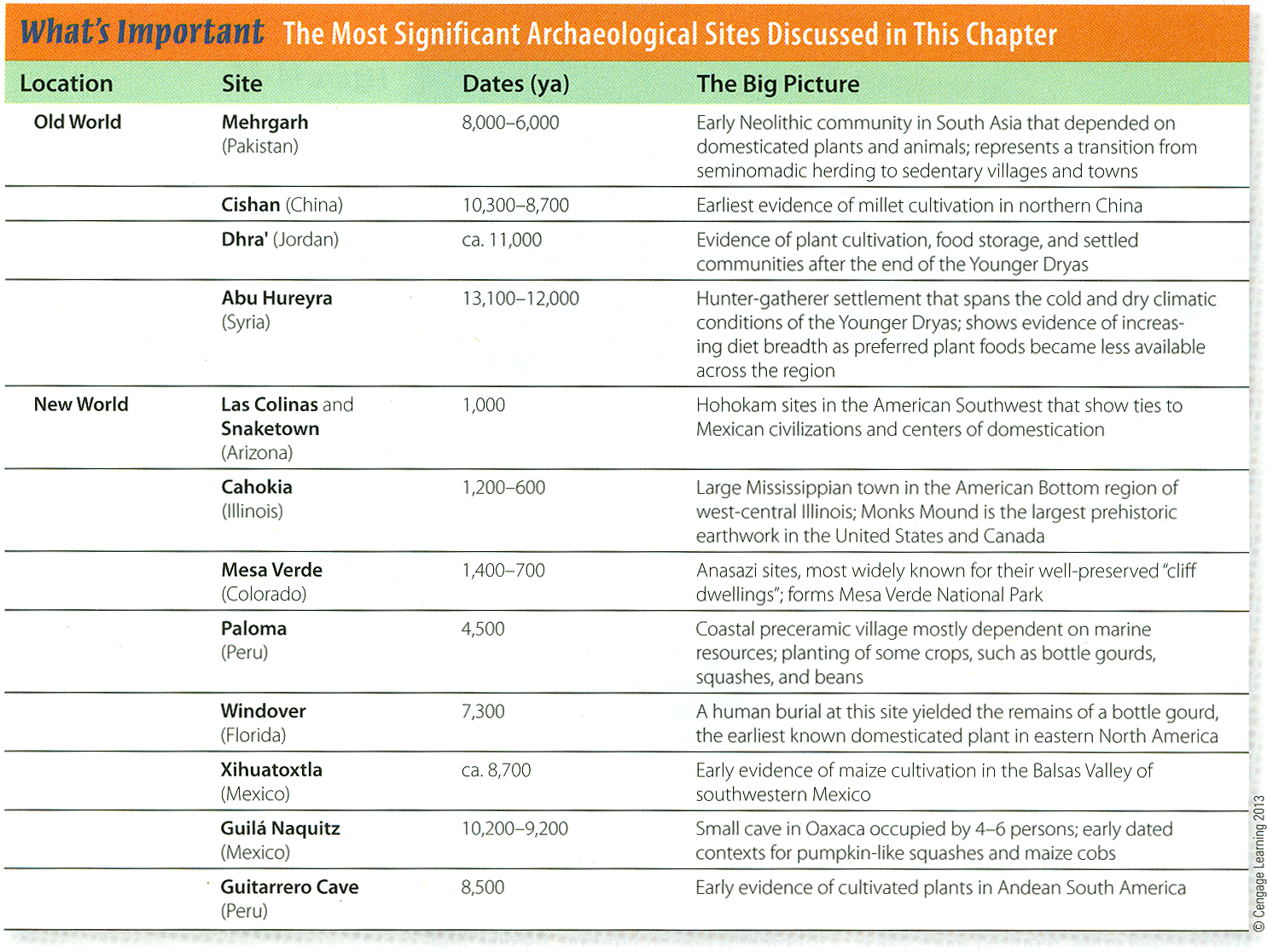 p. 372
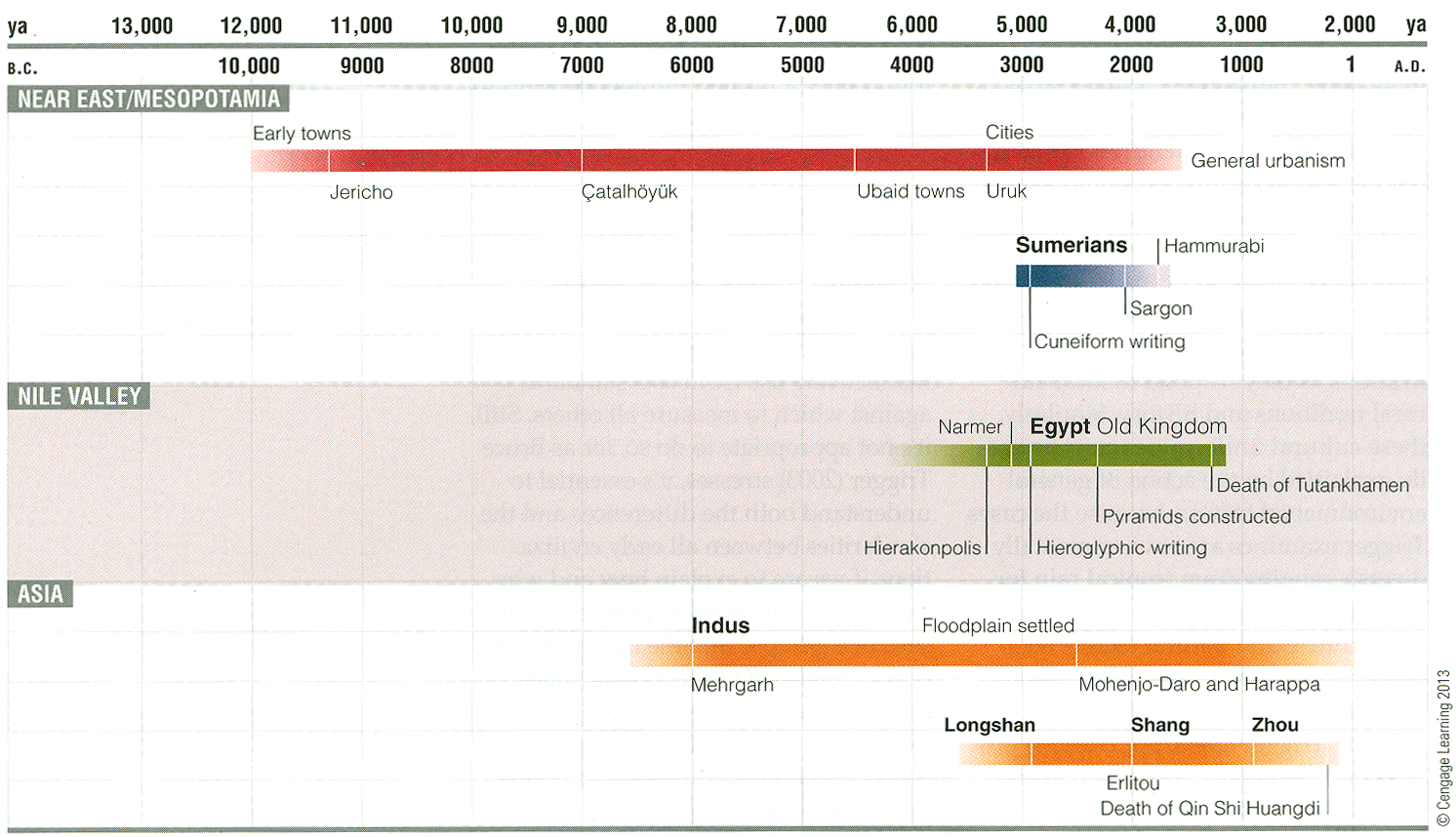 p. 382 Time line for Old World civilizations
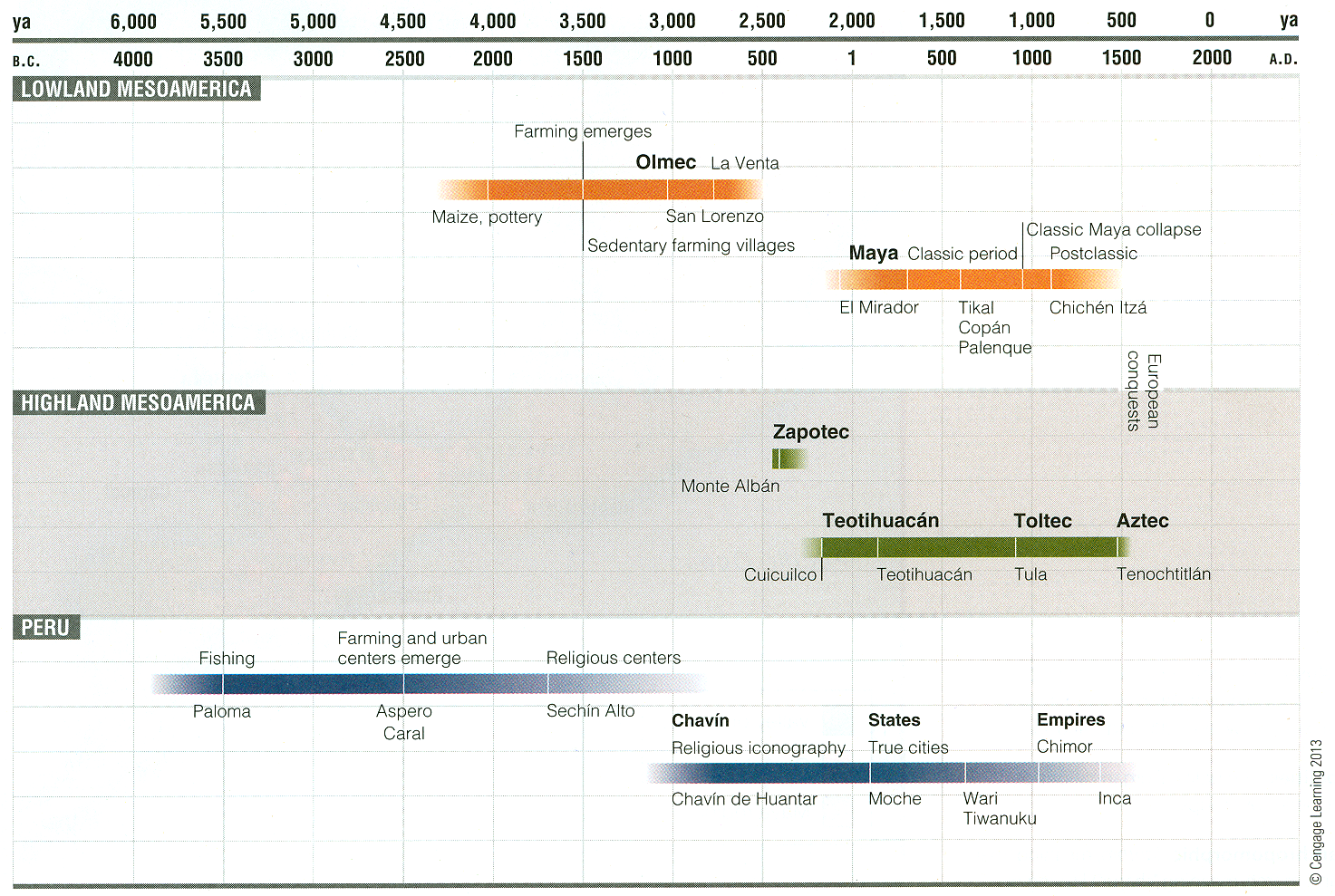 p. 393 Time line for New World civilizations
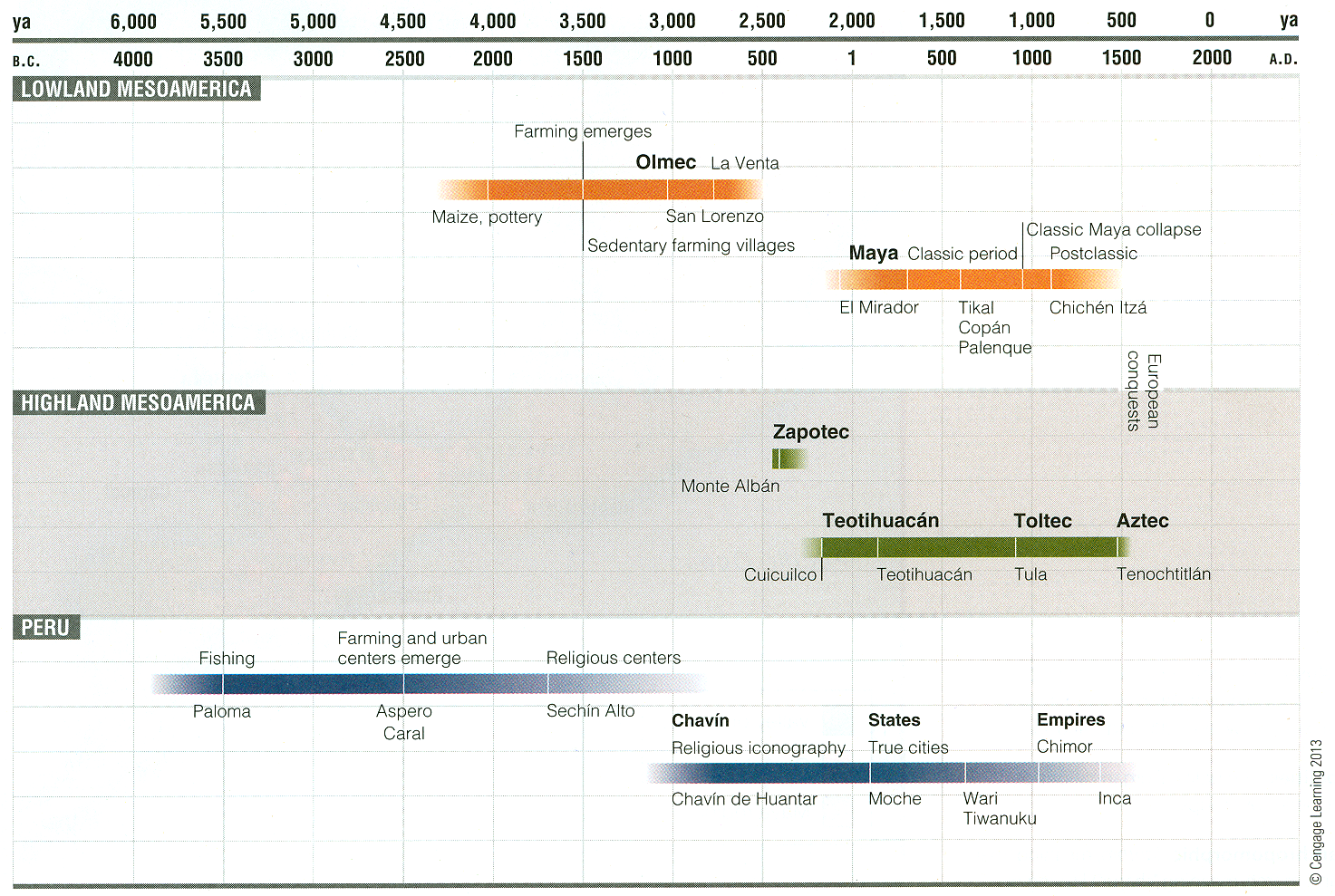 p. 393 Time line for New World civilizations
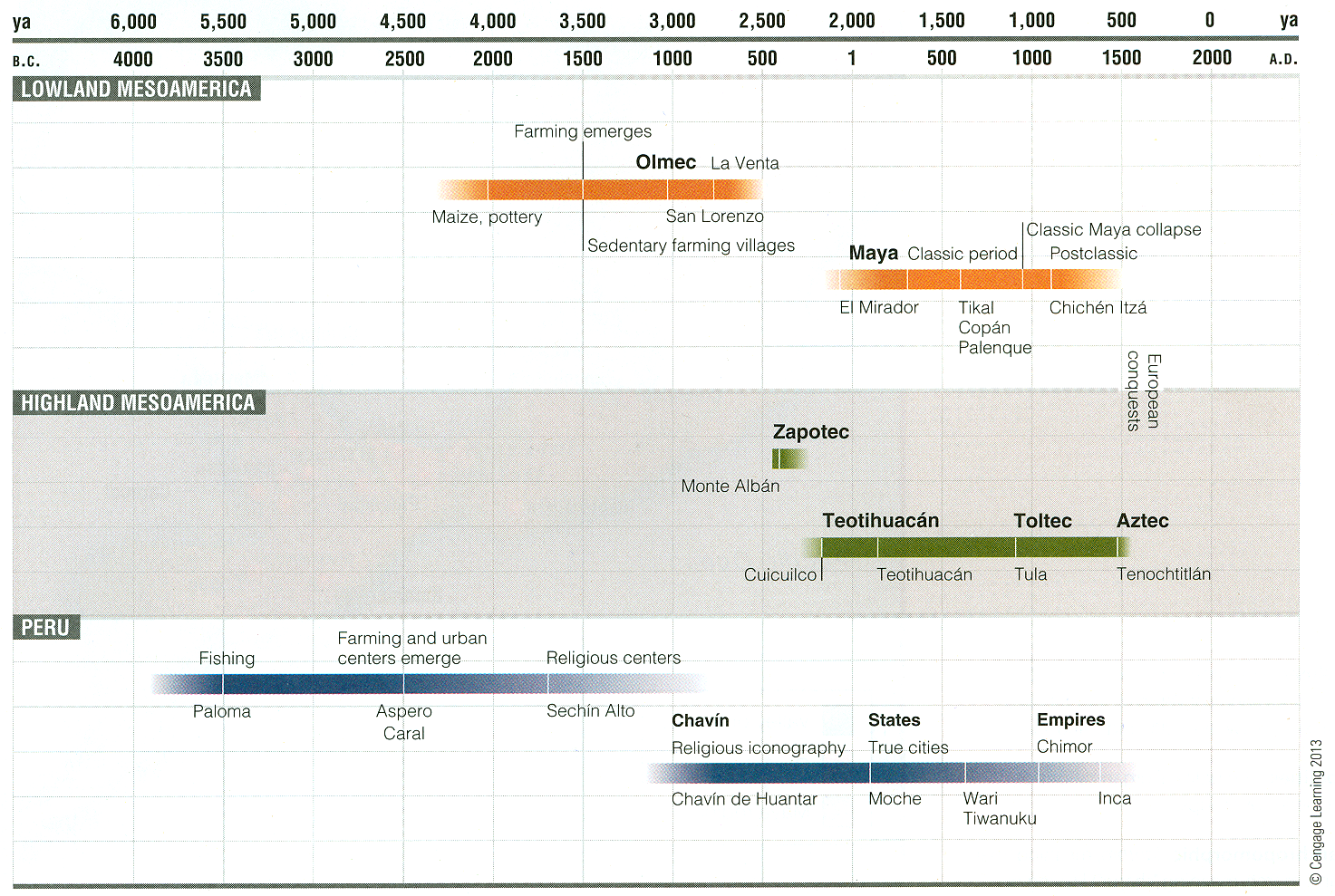 p. 393 Time line for New World civilizations
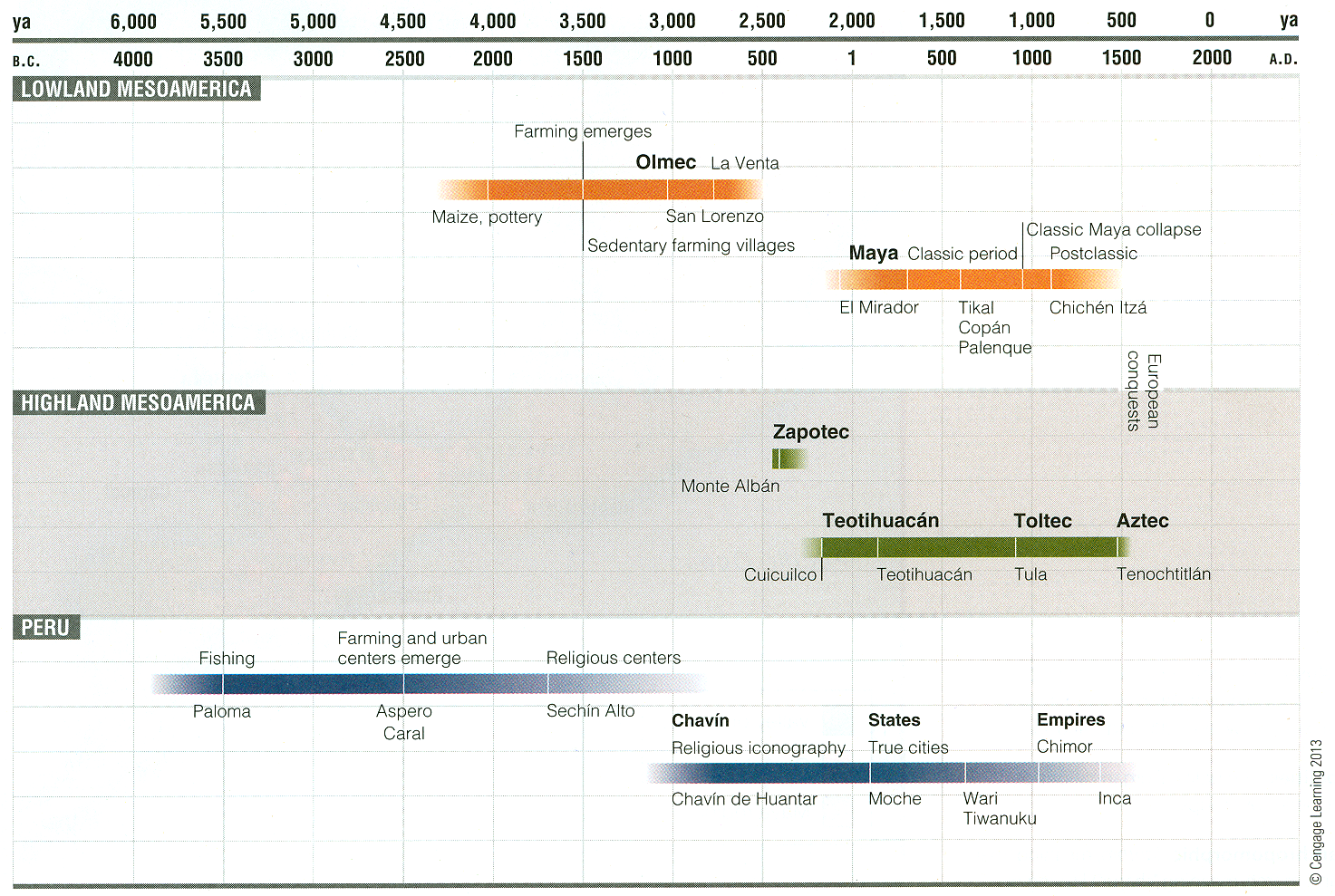 p. 393 Time line for New World civilizations
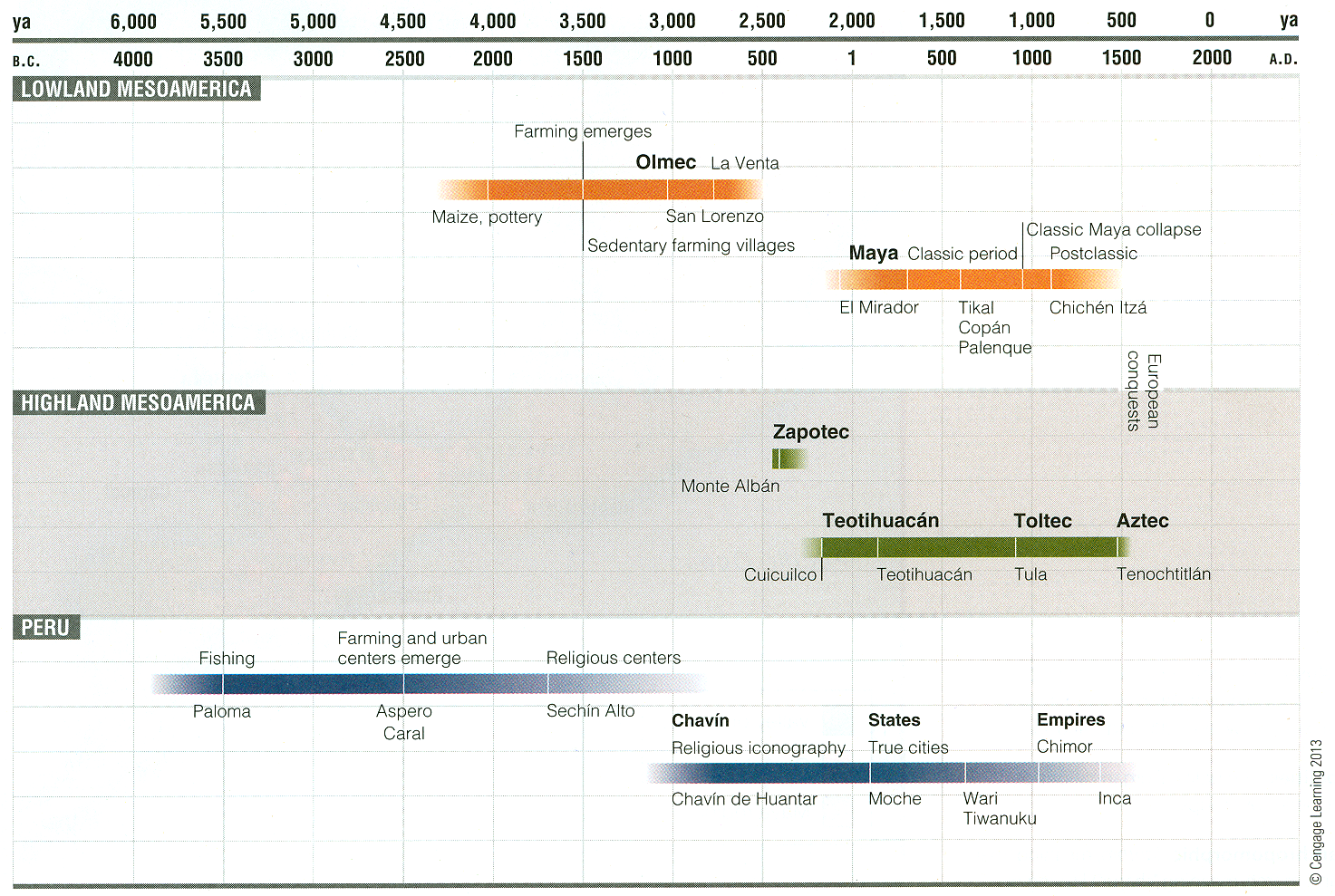 p. 393 Time line for New World civilizations
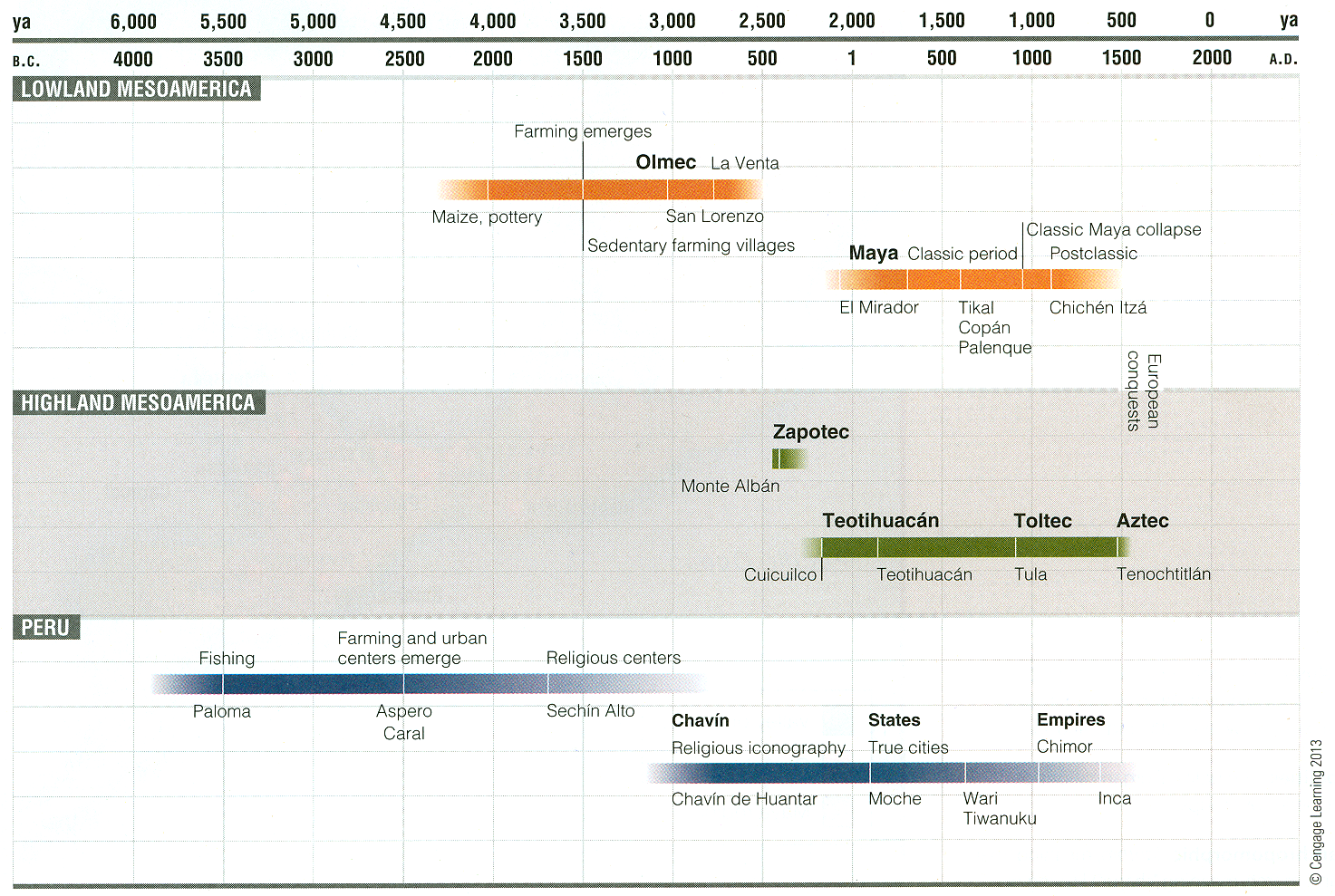 p. 393 Time line for New World civilizations
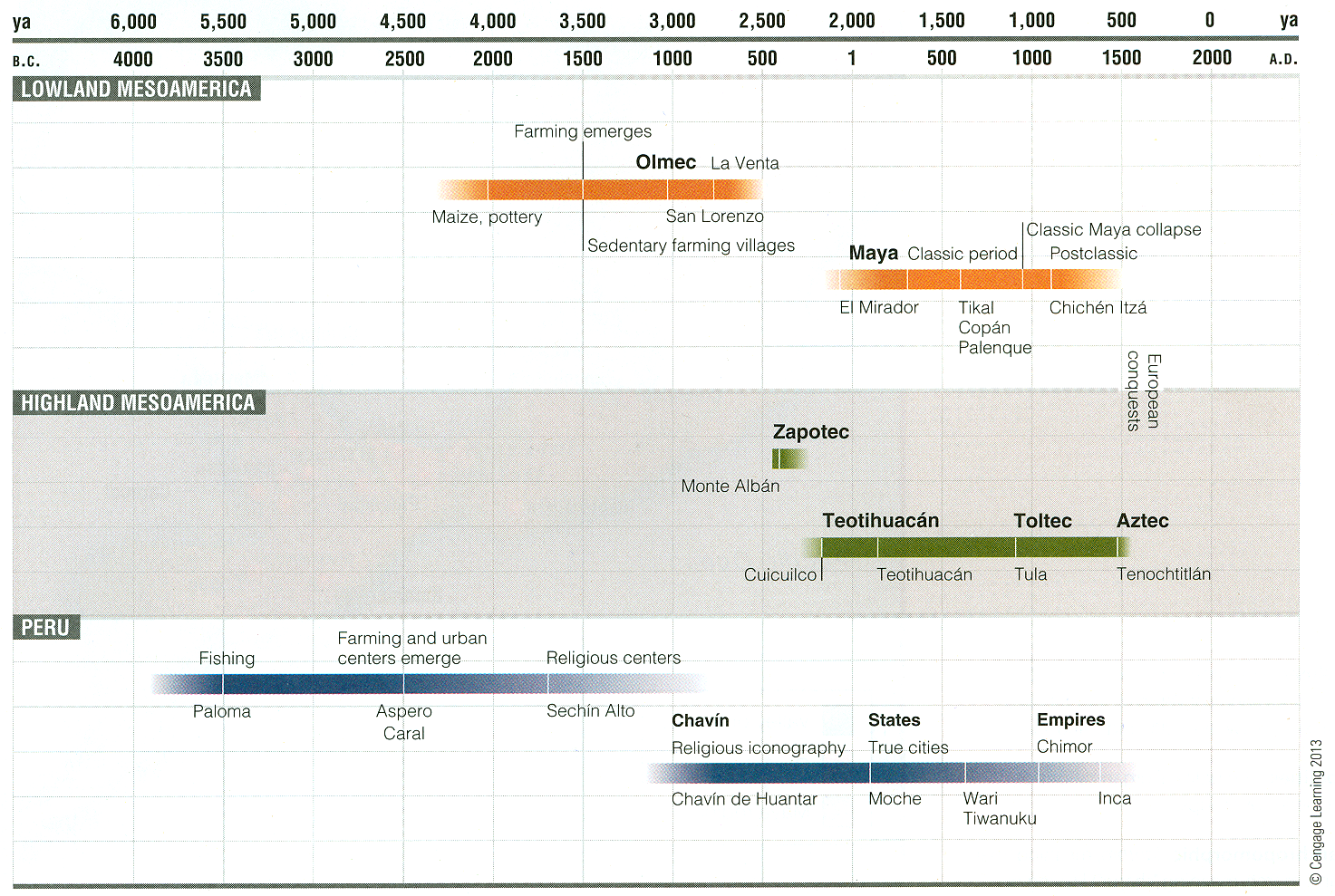 p. 393 Time line for New World civilizations
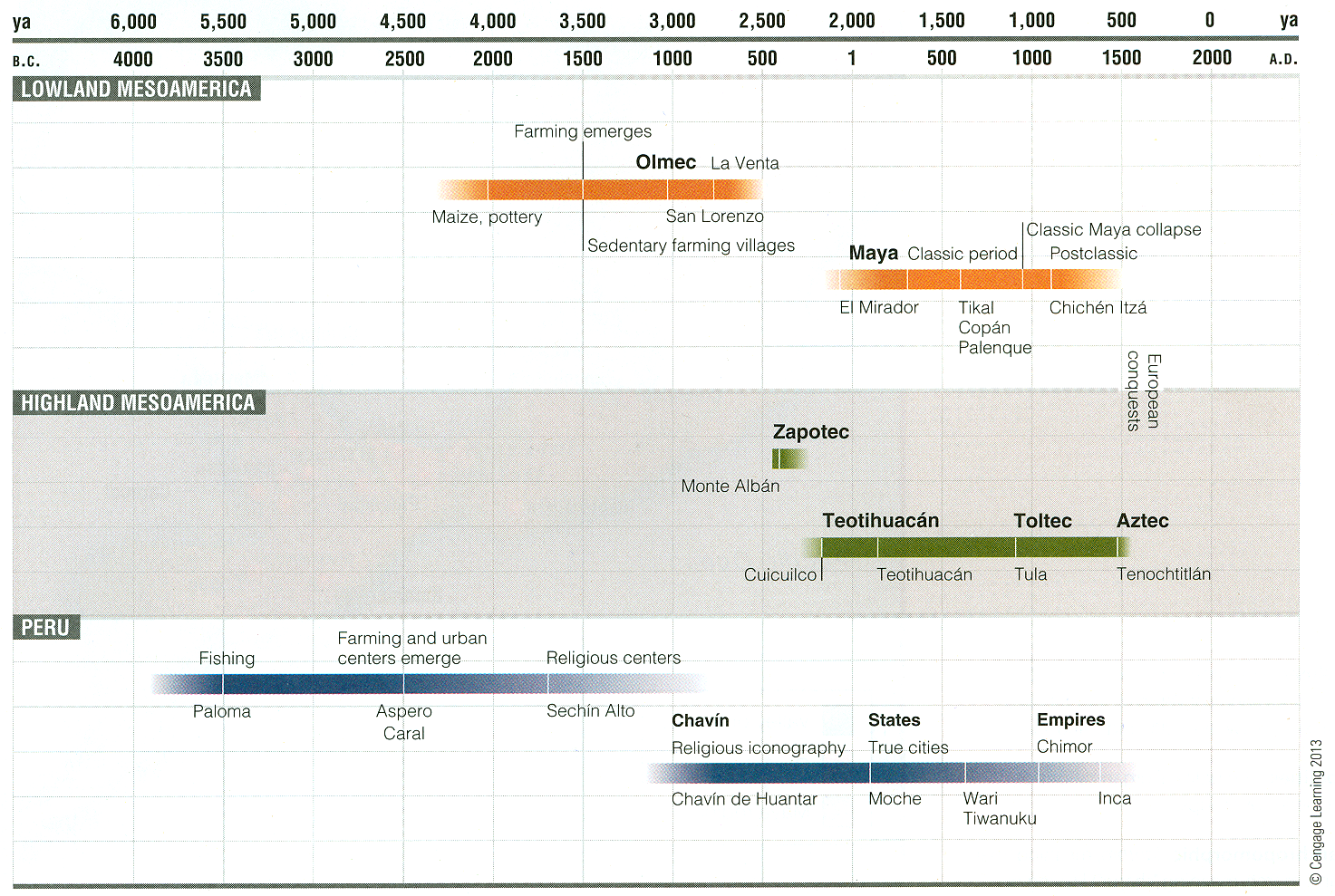 p. 393 Time line for New World civilizations
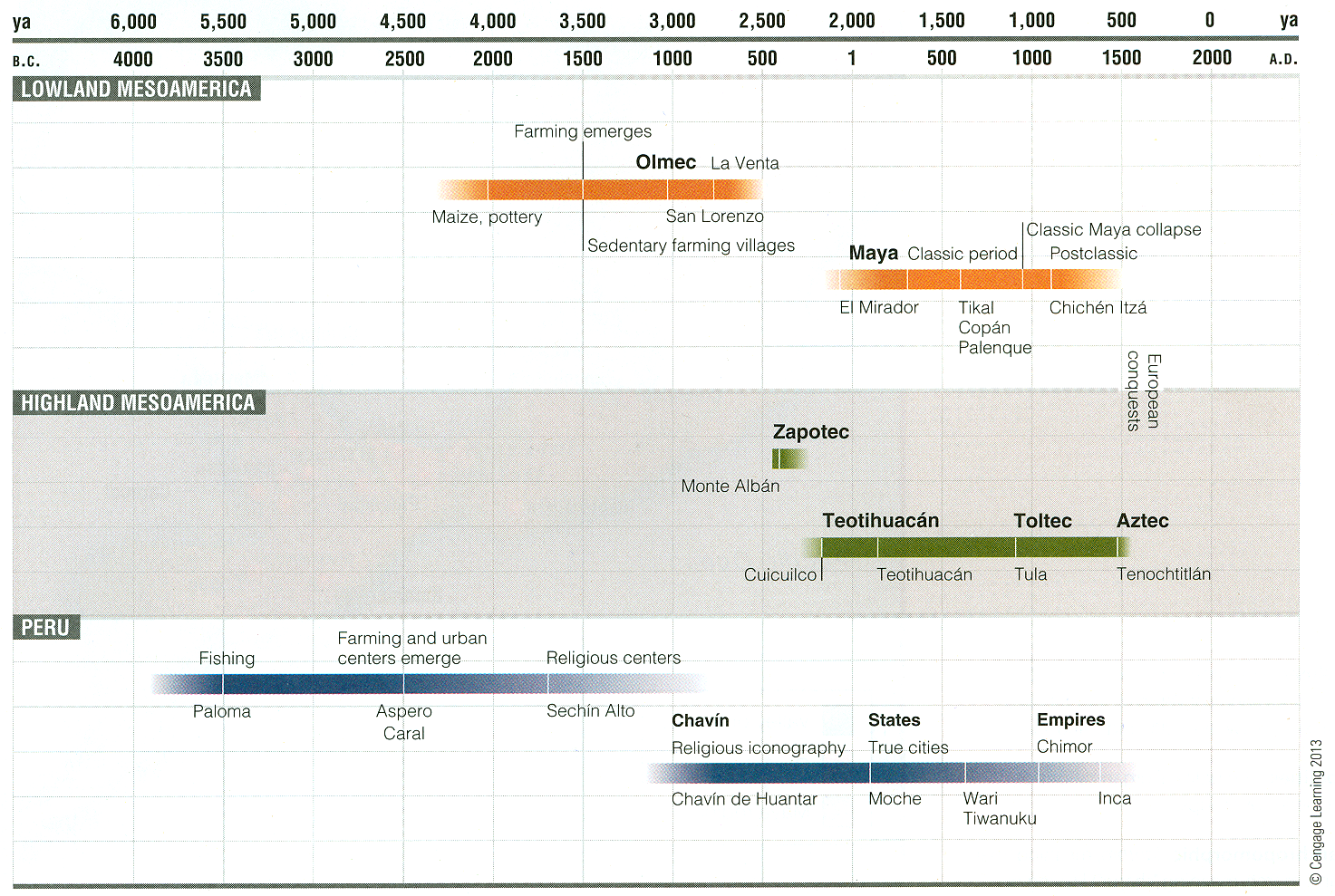 Mixtec
p. 393 Time line for New World civilizations
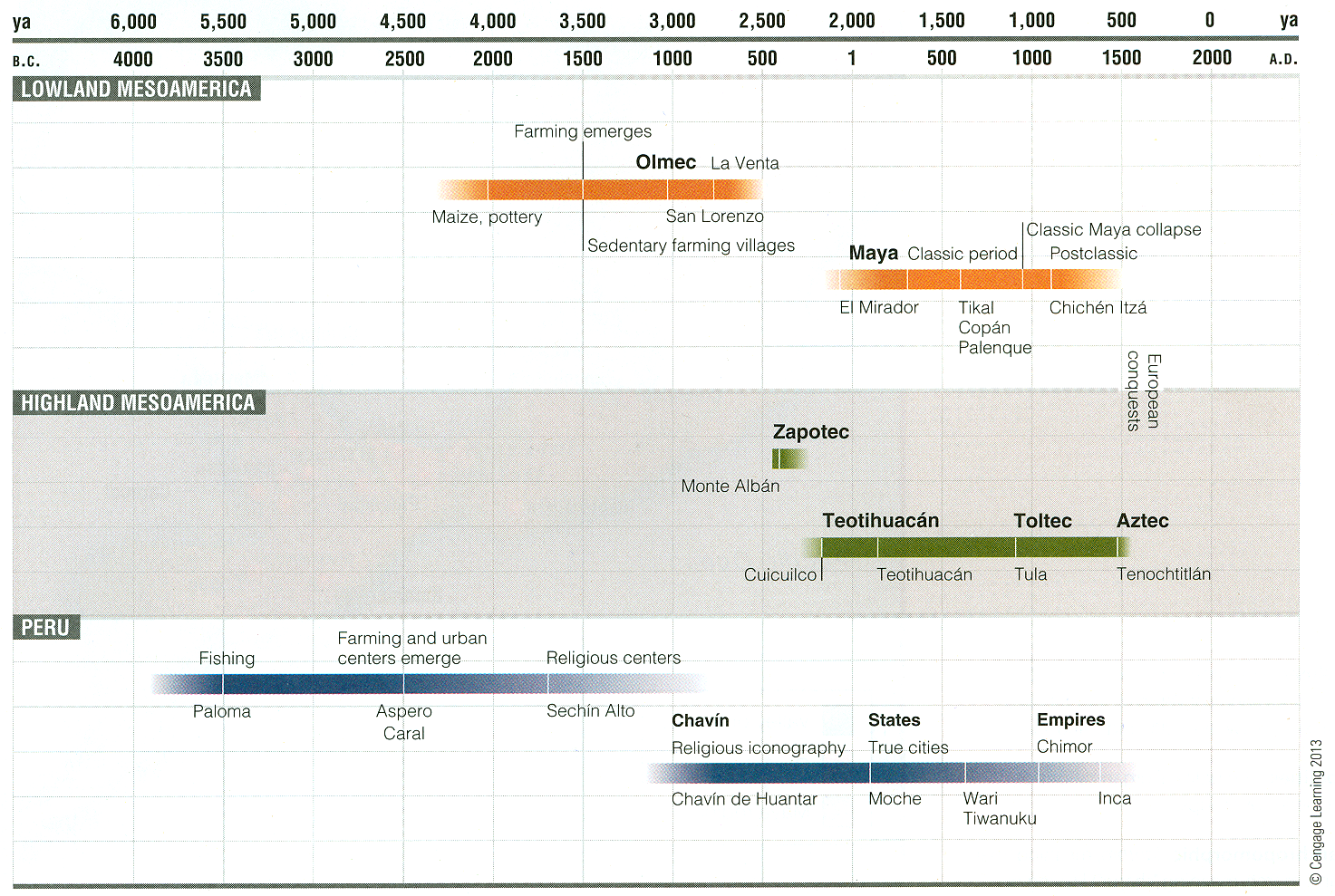 p. 393 Time line for New World civilizations
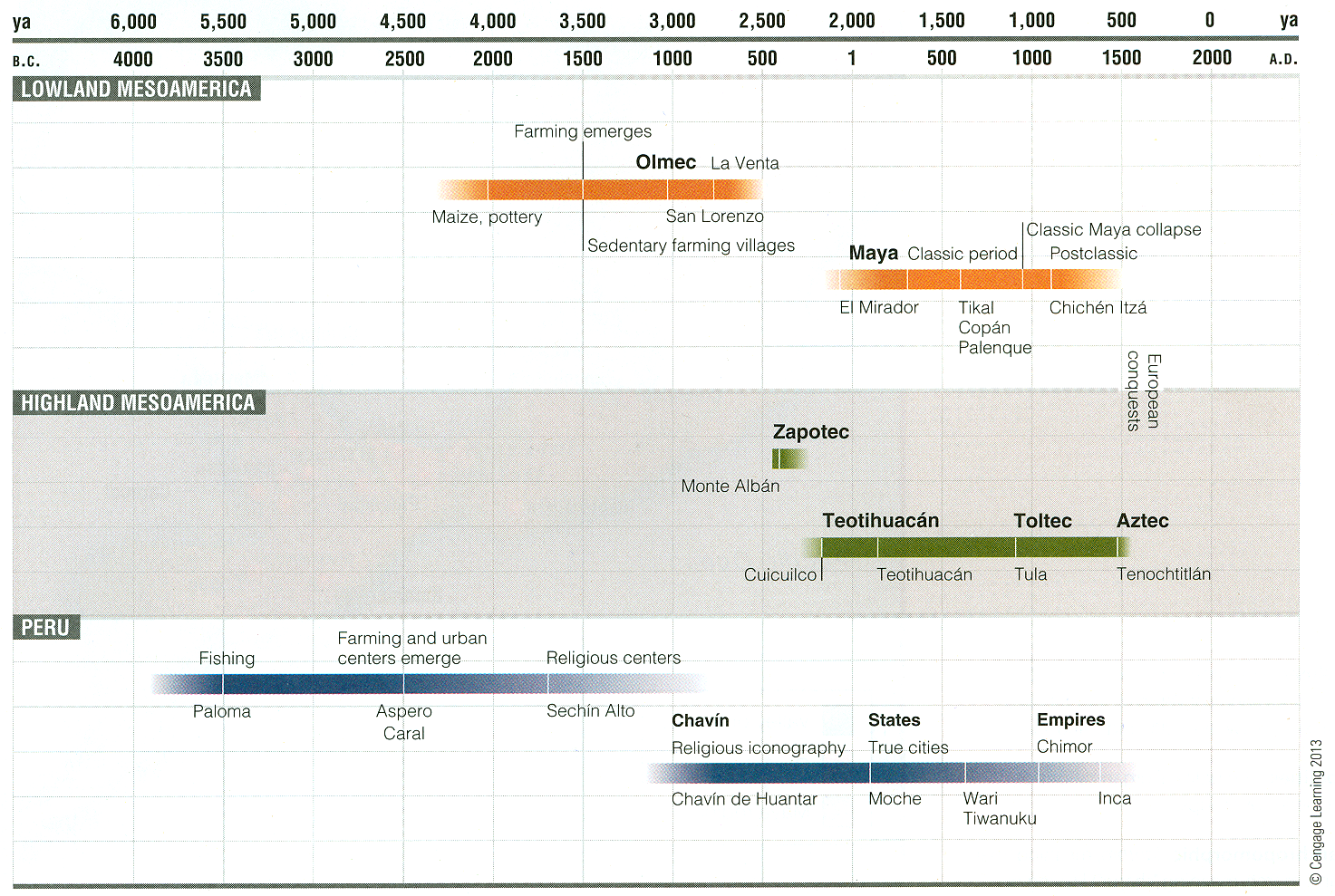 p. 393 Time line for New World civilizations
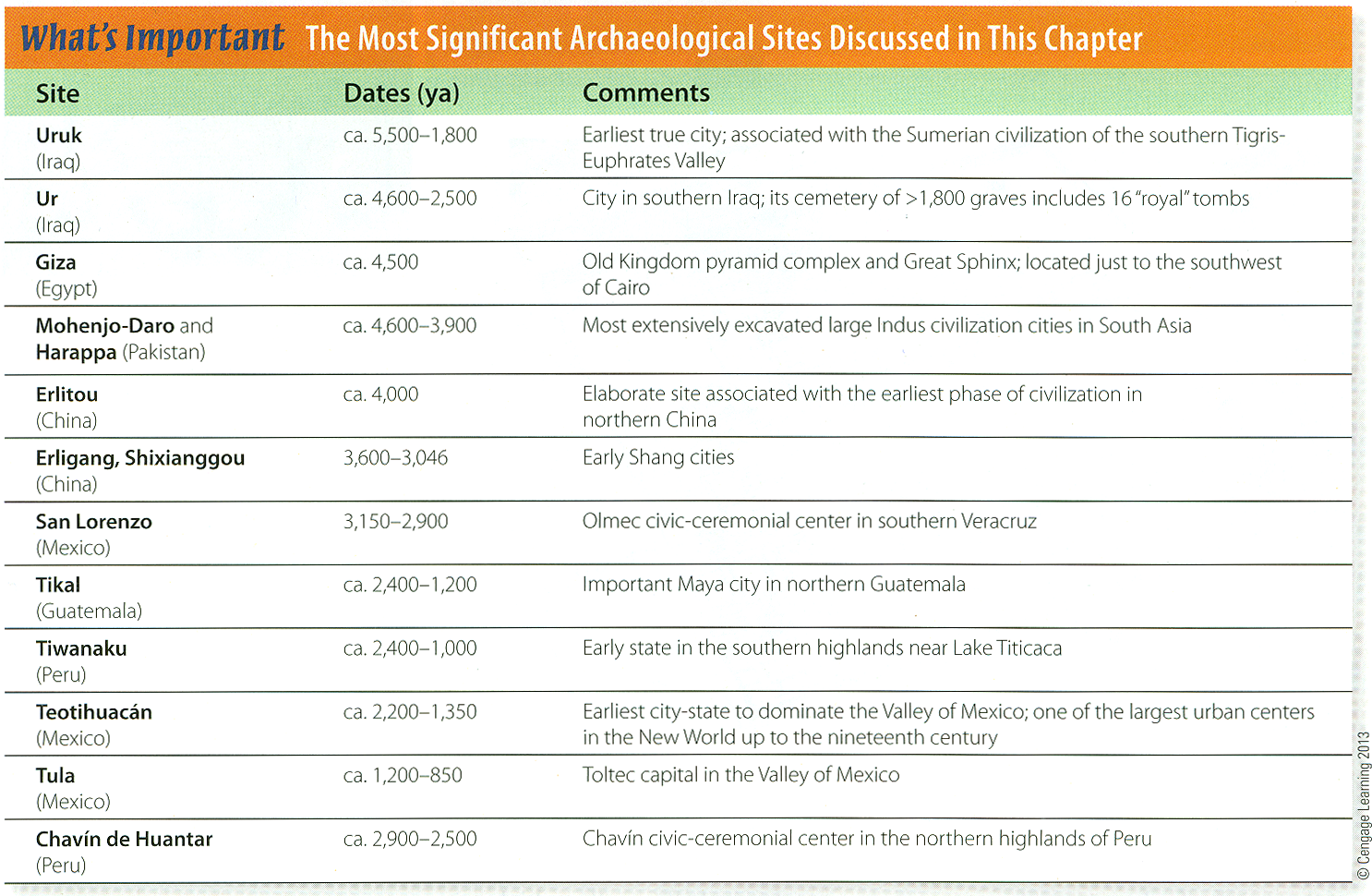 p. 406 The Most Significant Archaeological Site Discussed in Ch. 15, “The First Civilizations.”
studying from the text
for items from the
“Contents”
1. What is it?
2. Why is it important?
3. When did it happen?
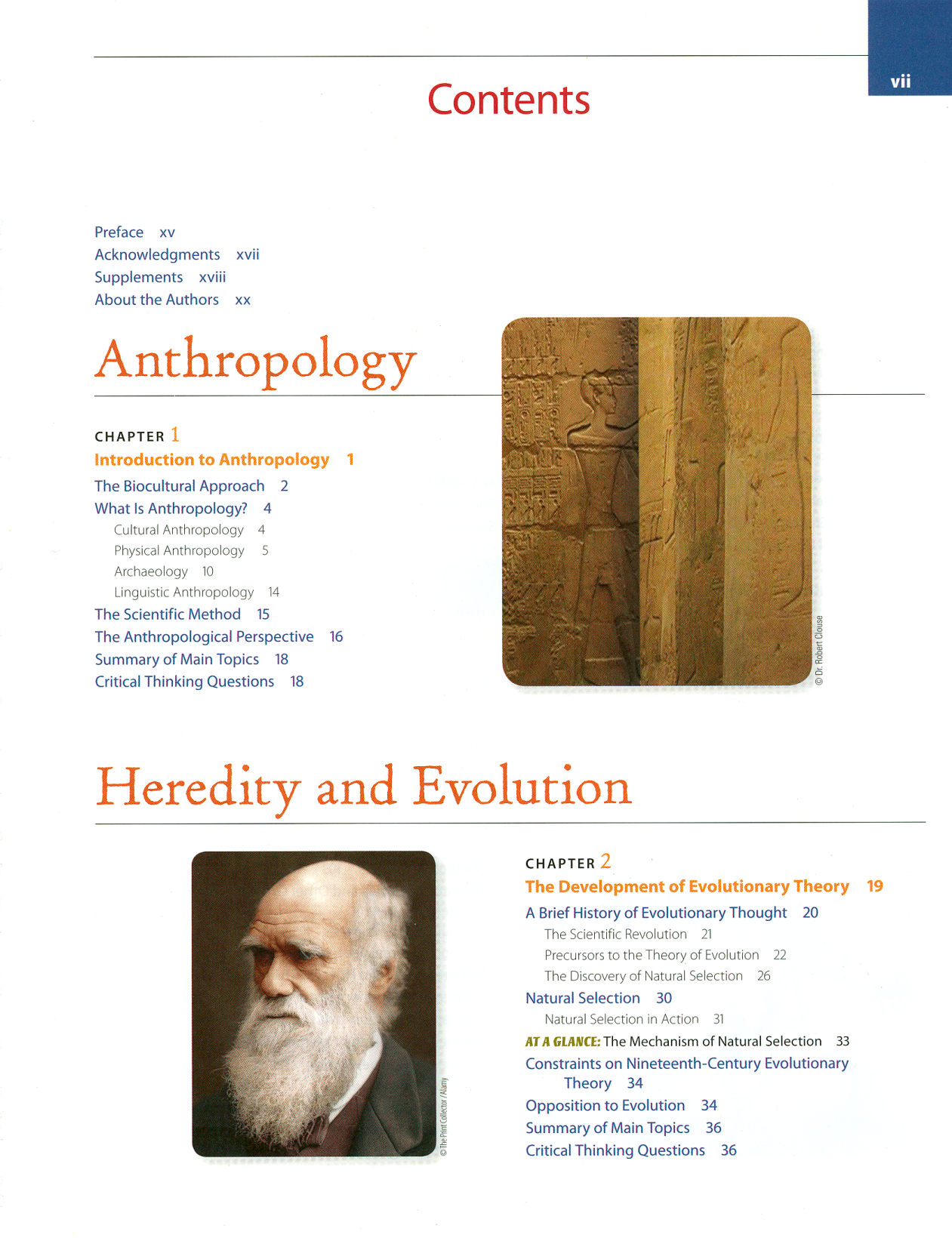 studying from the text
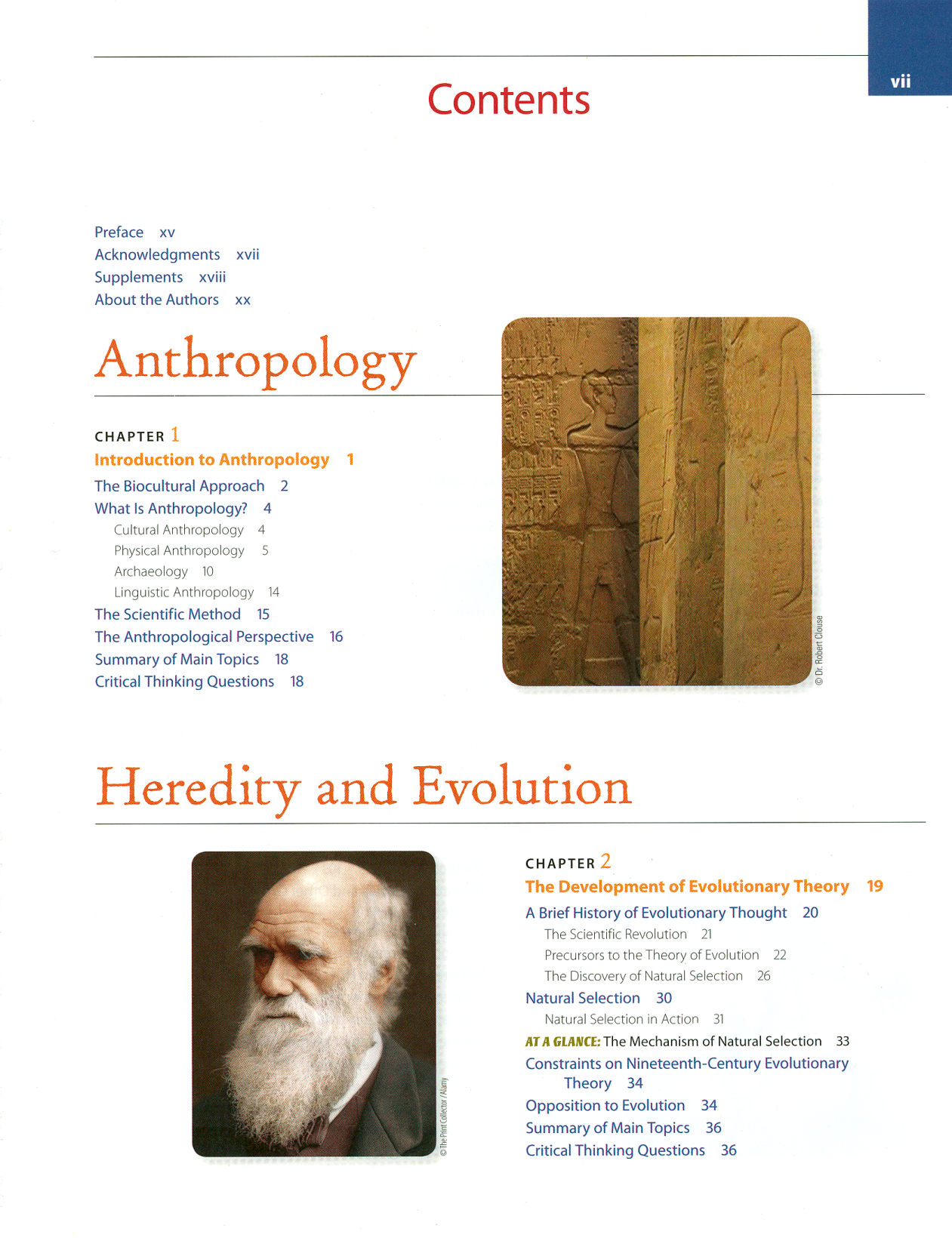 studying from the text
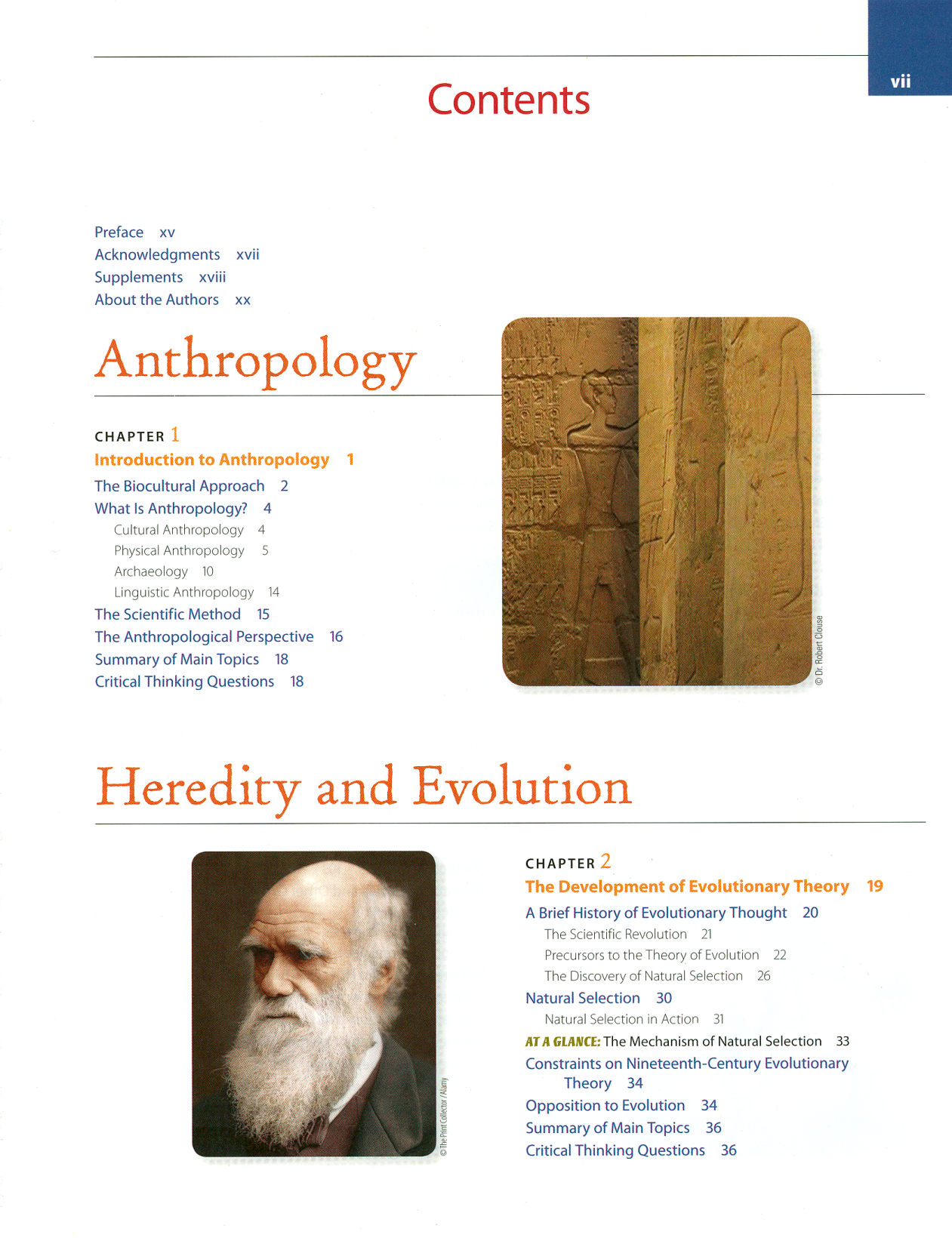 studying from the text
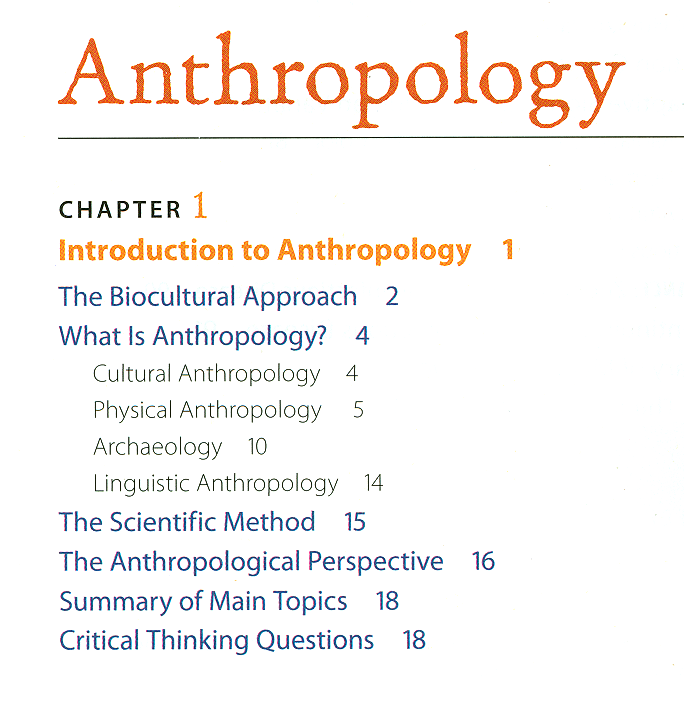 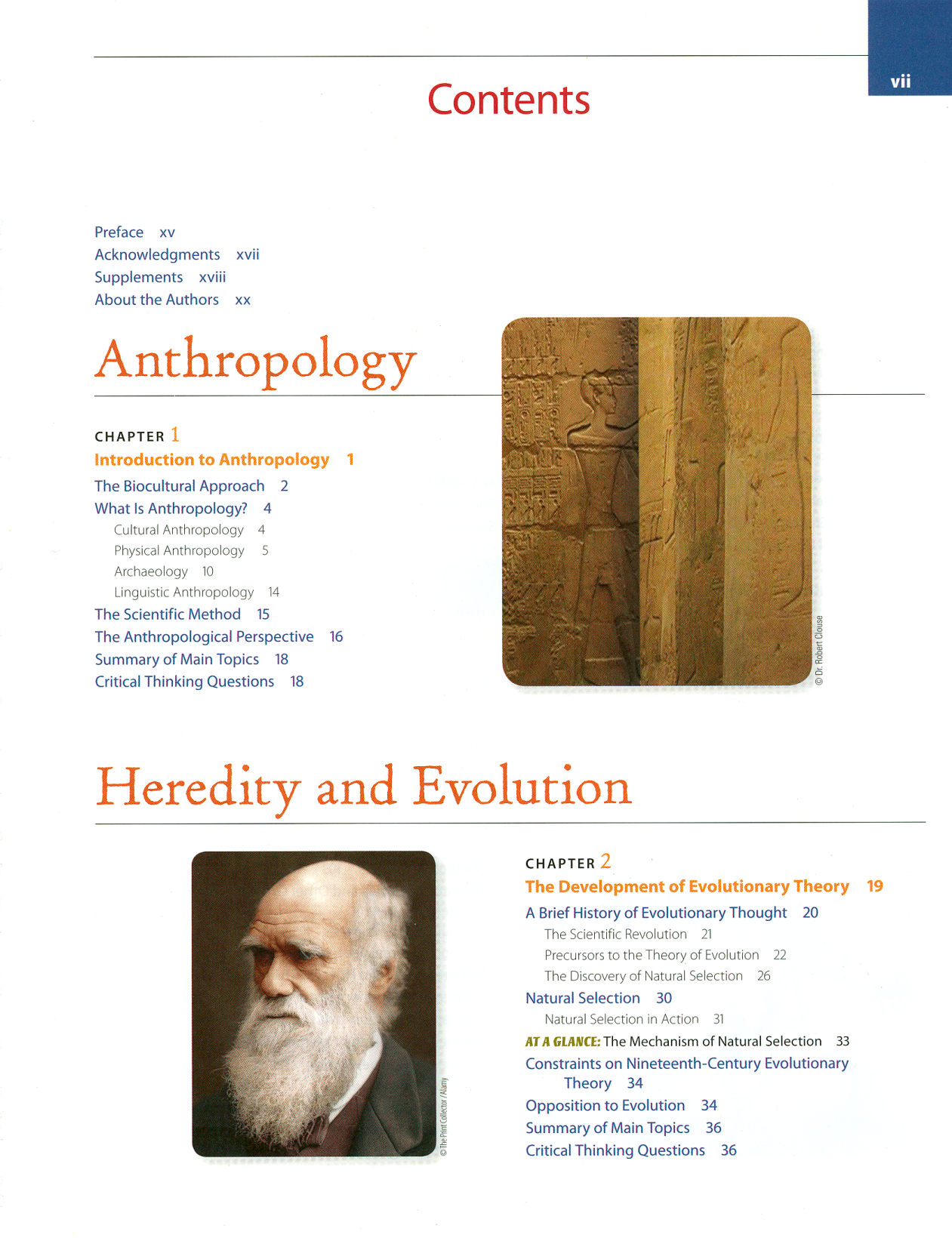 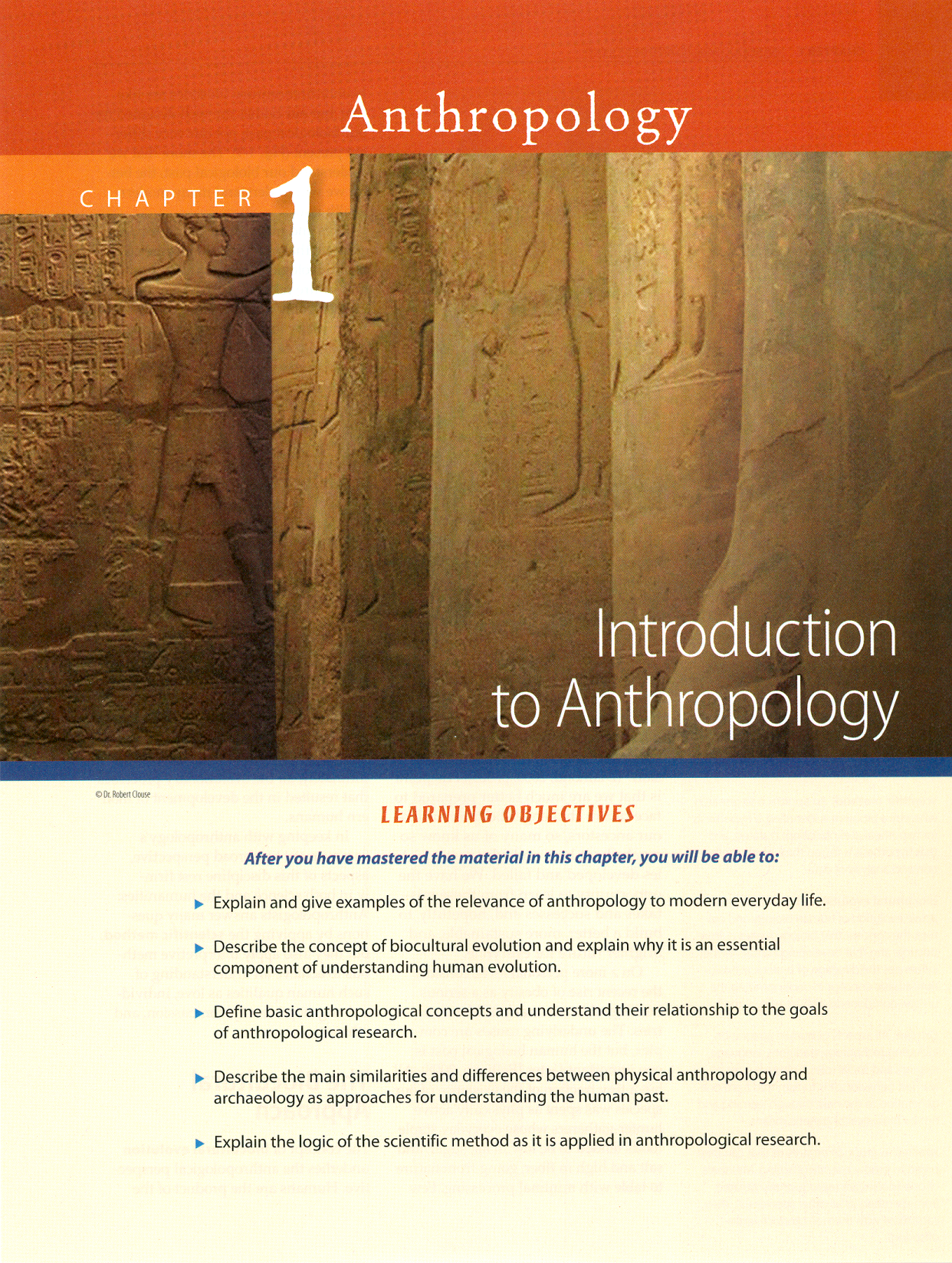 studying from the text
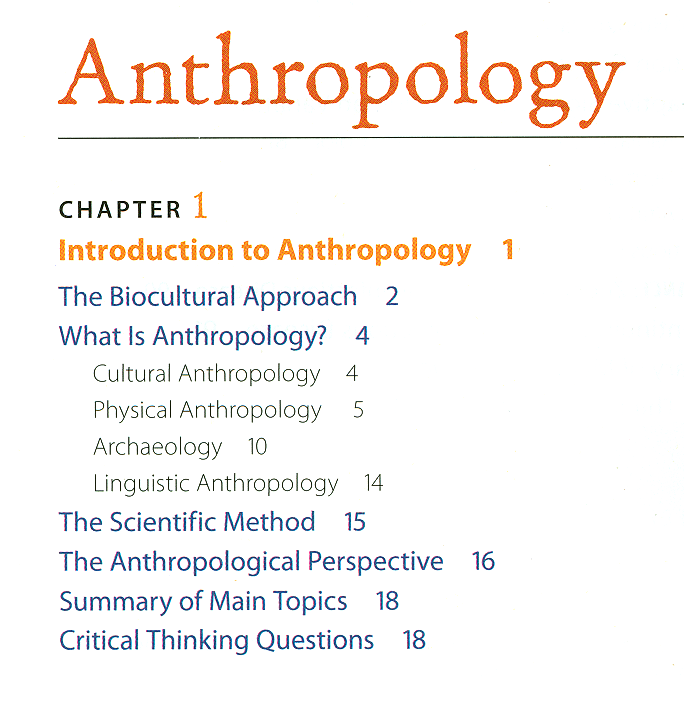 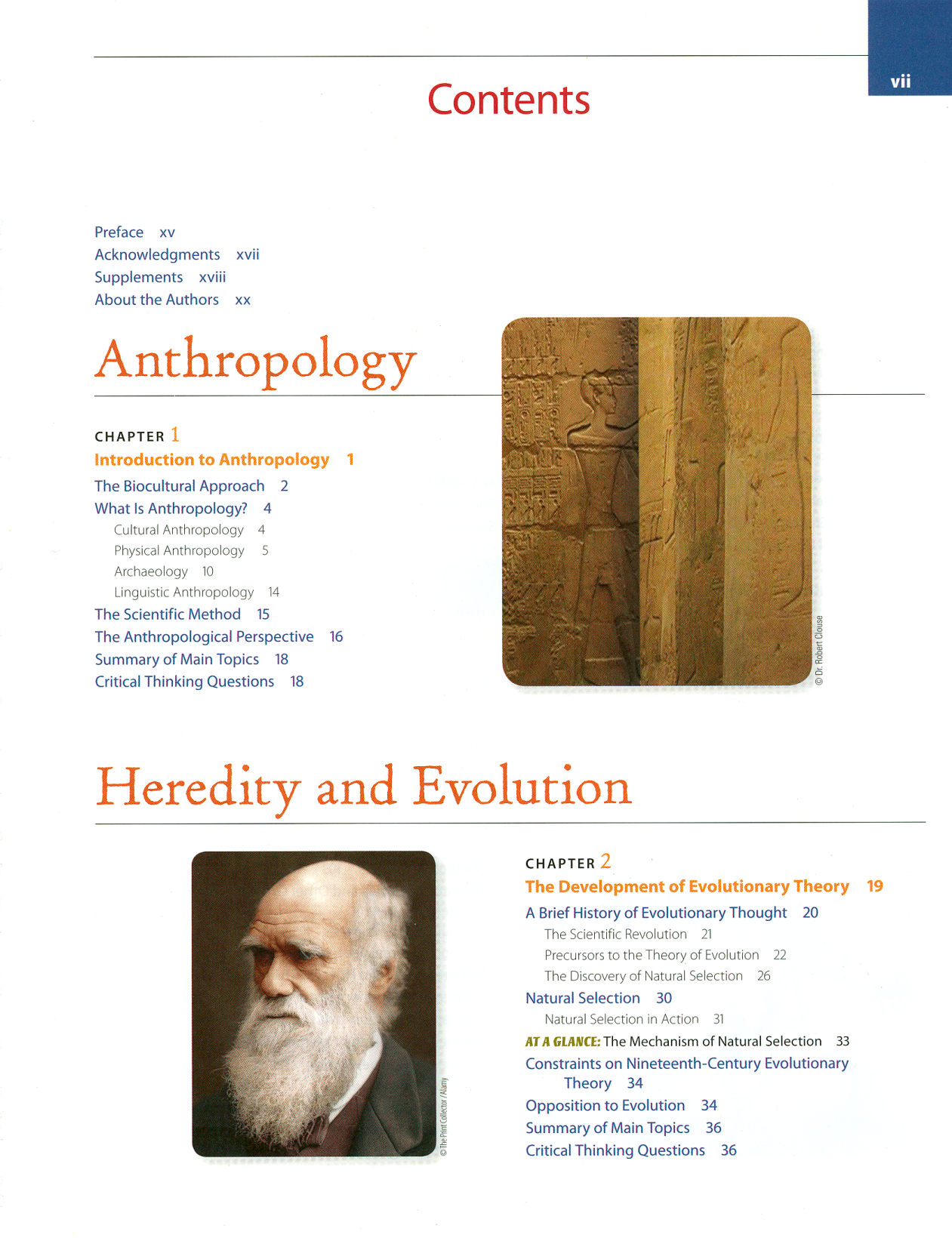 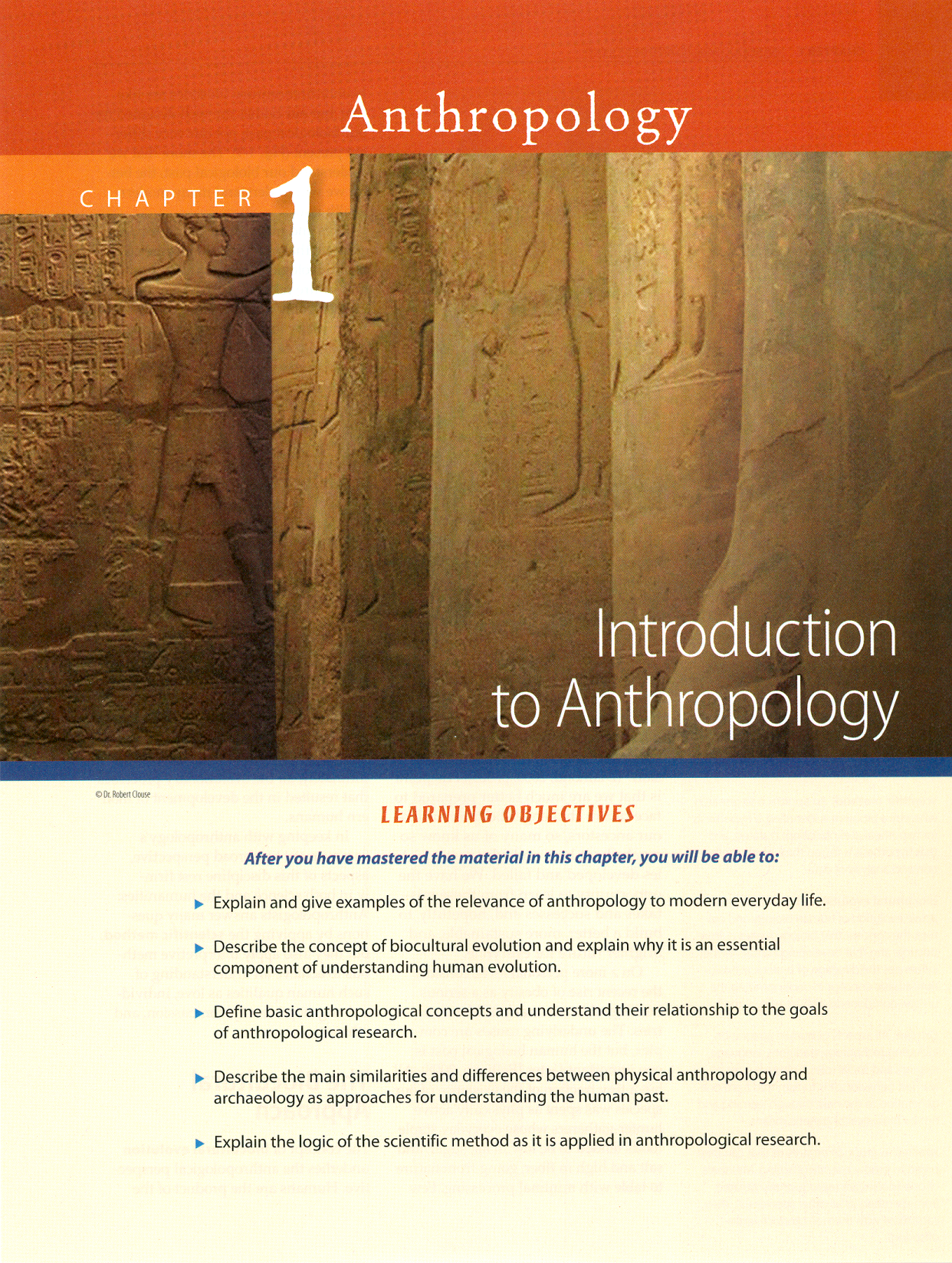 studying from the text
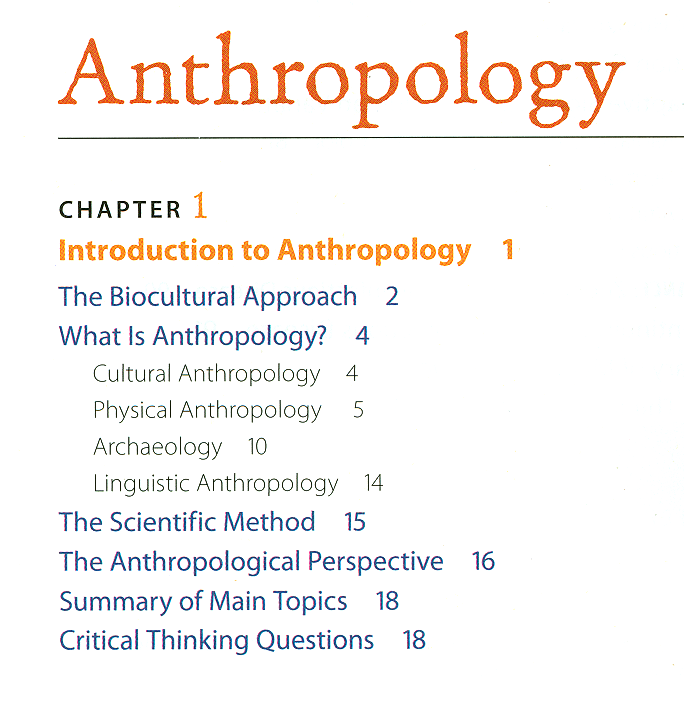 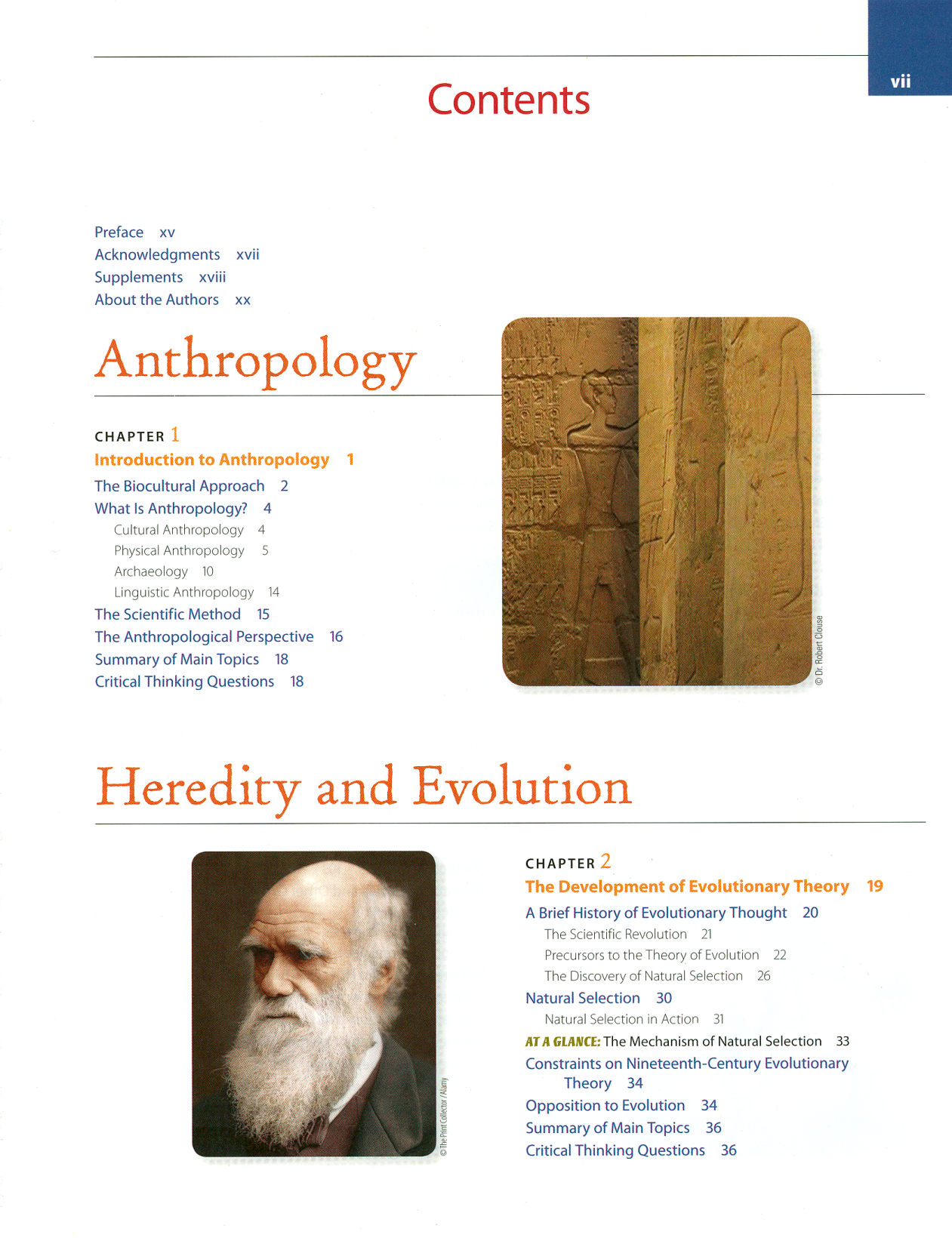 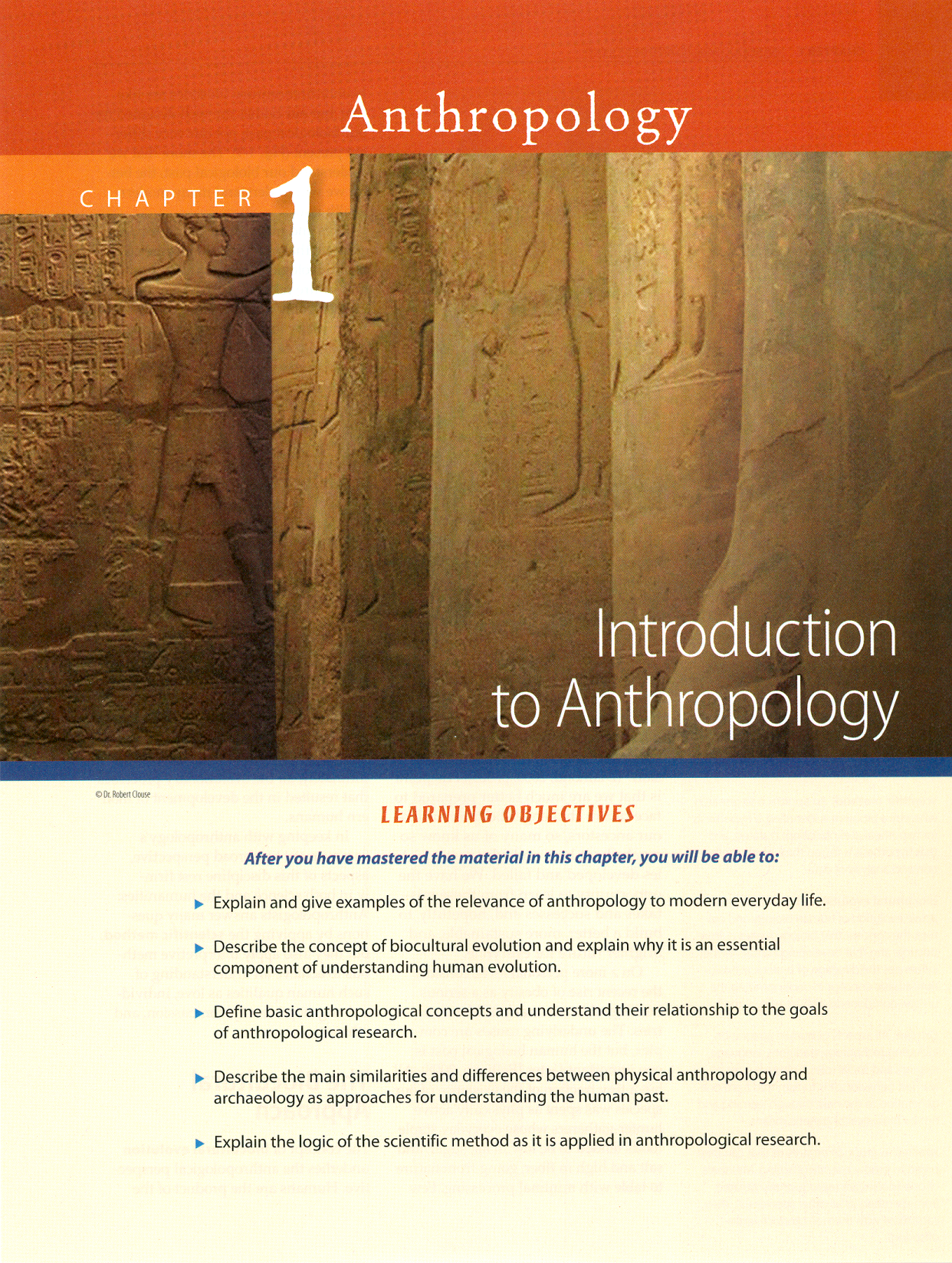 studying from the text
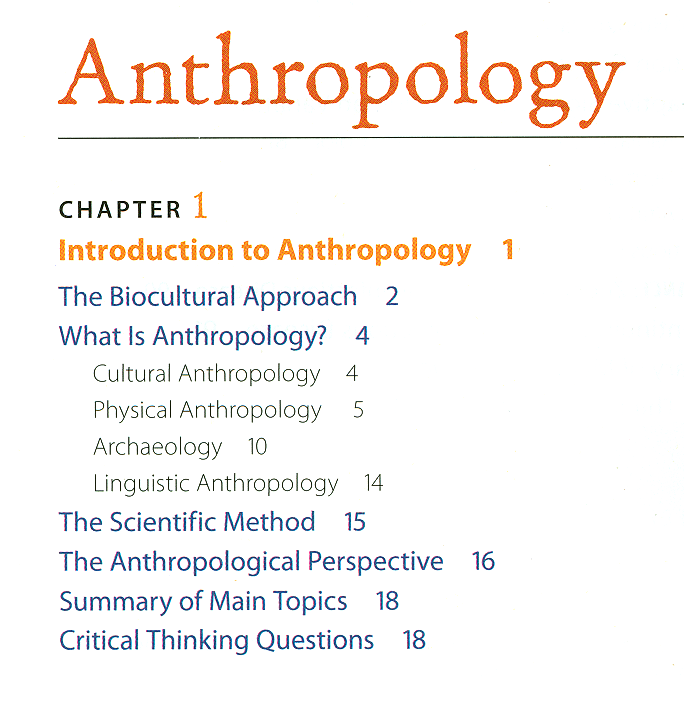 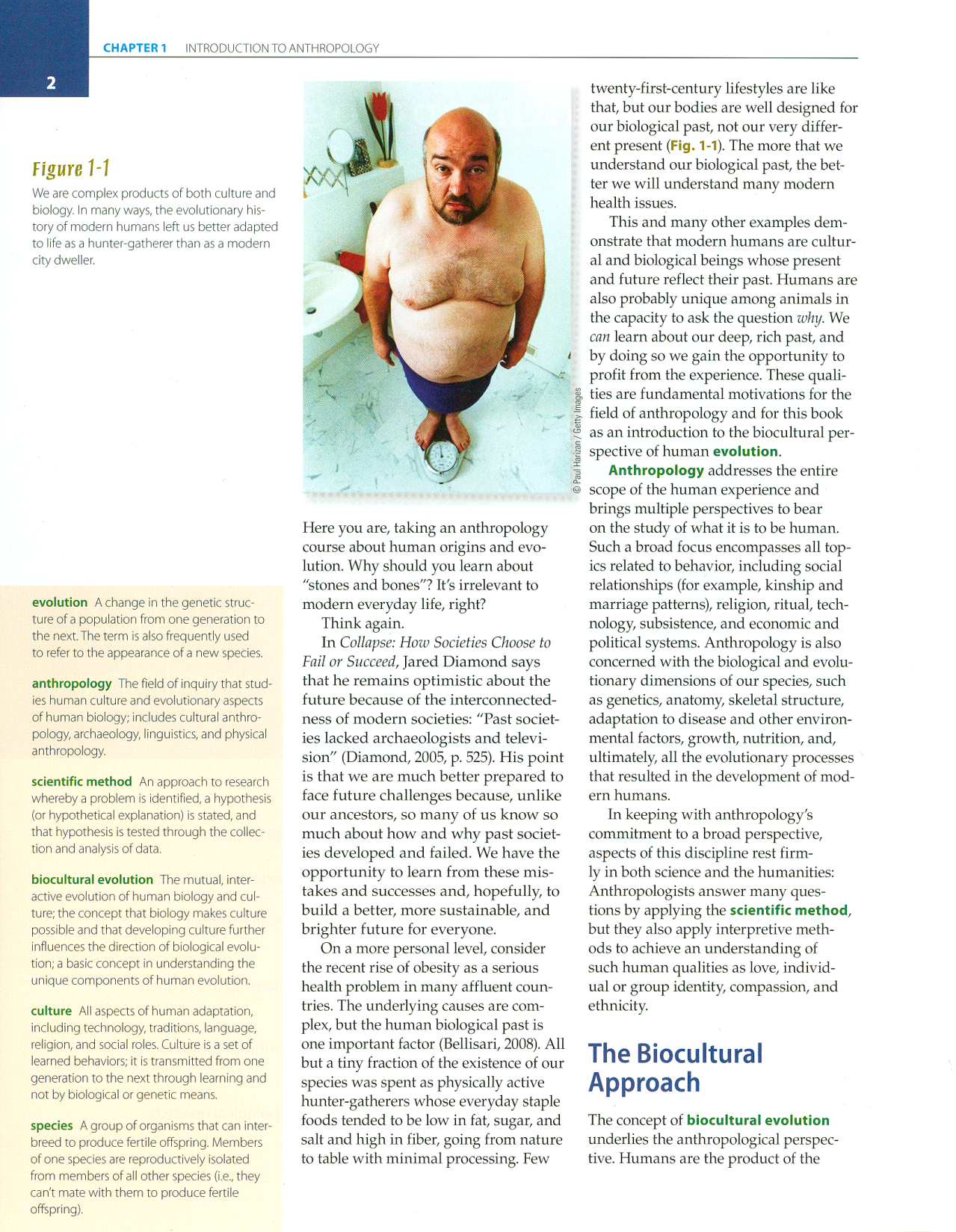 studying from the text
p. 2
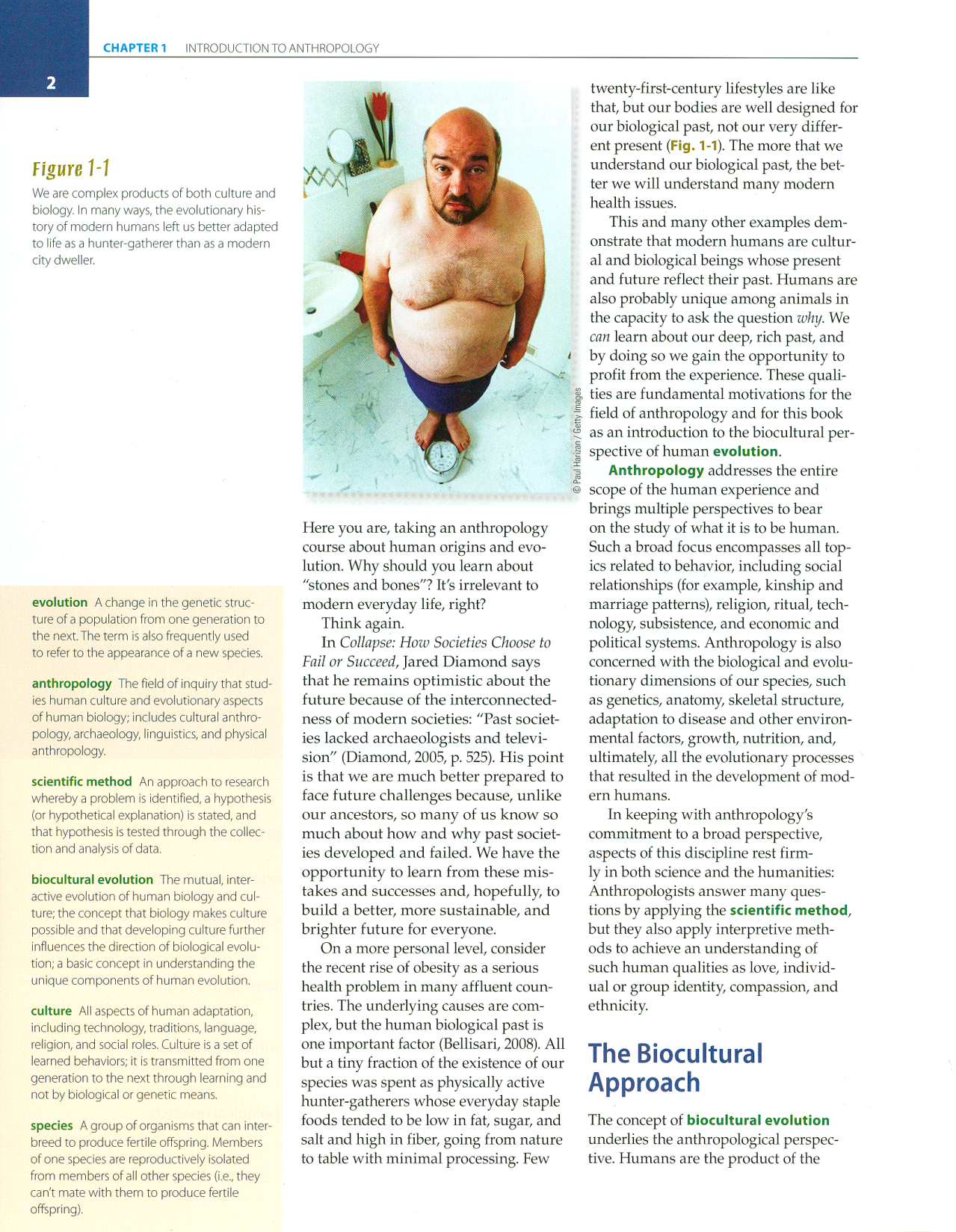 studying from the text
p. 2
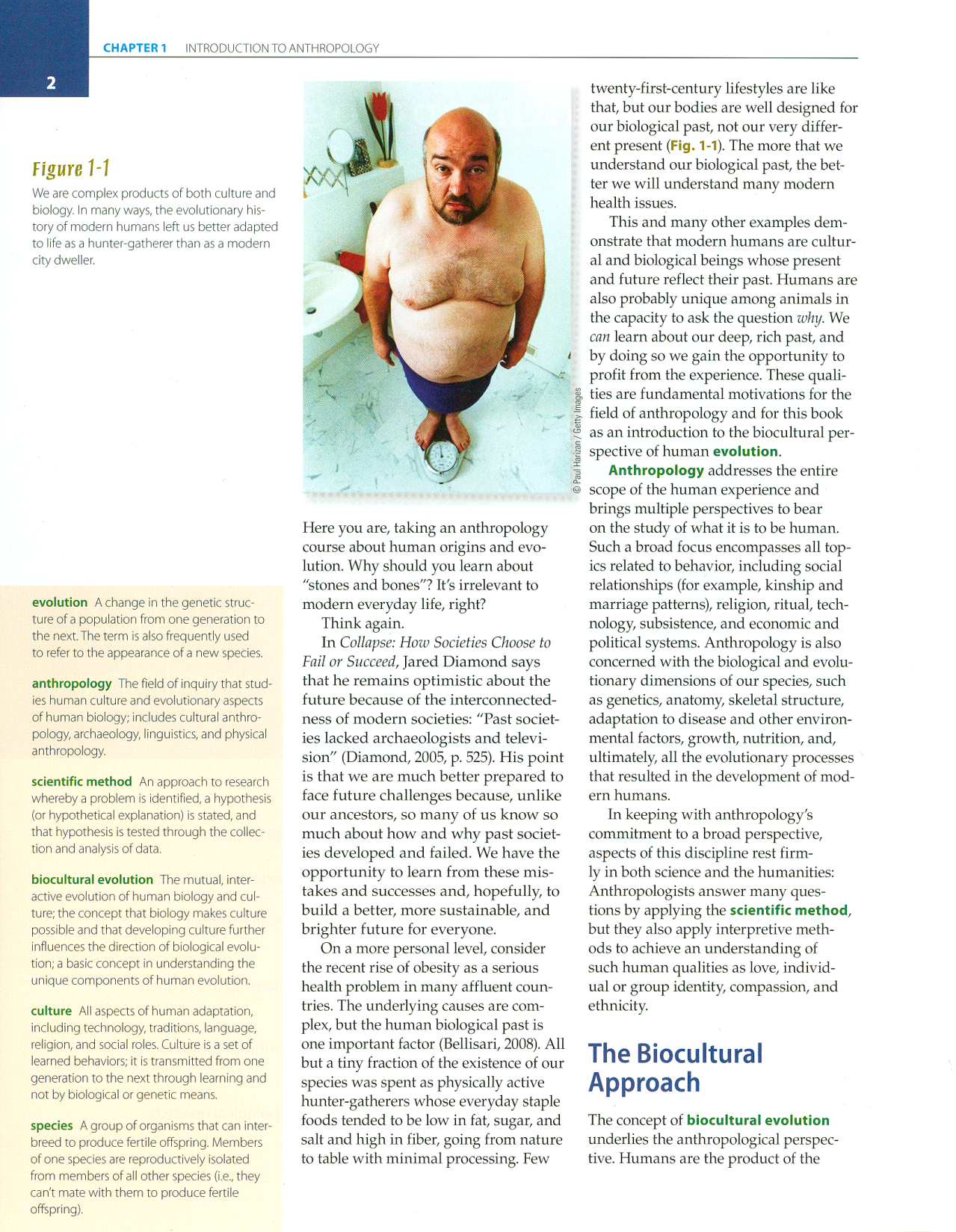 studying from the text
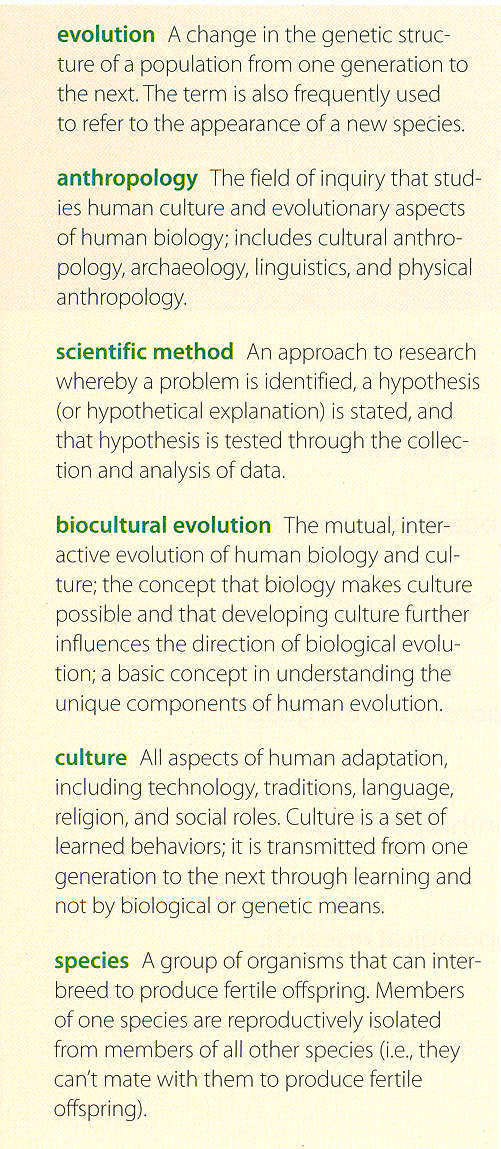 p. 2
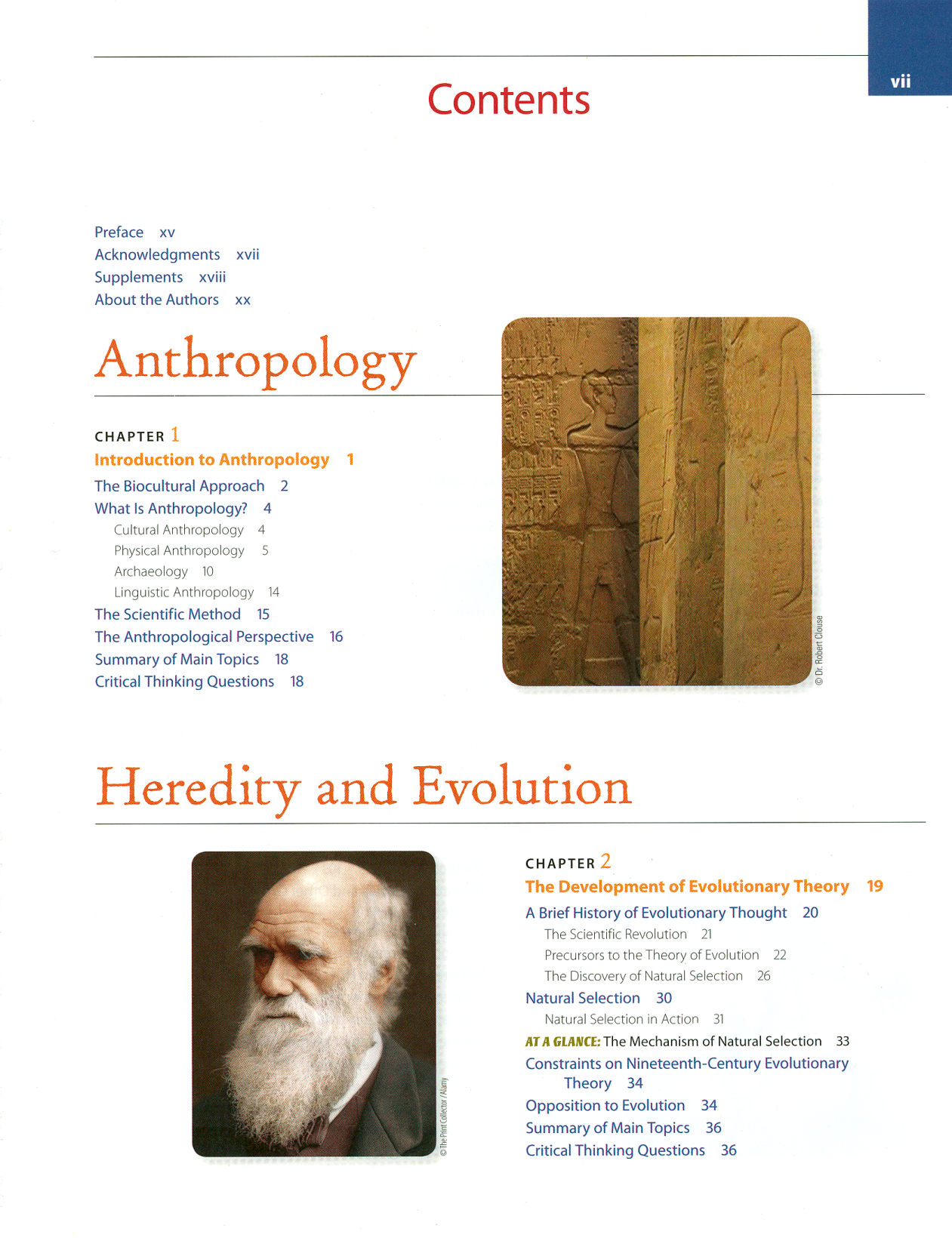 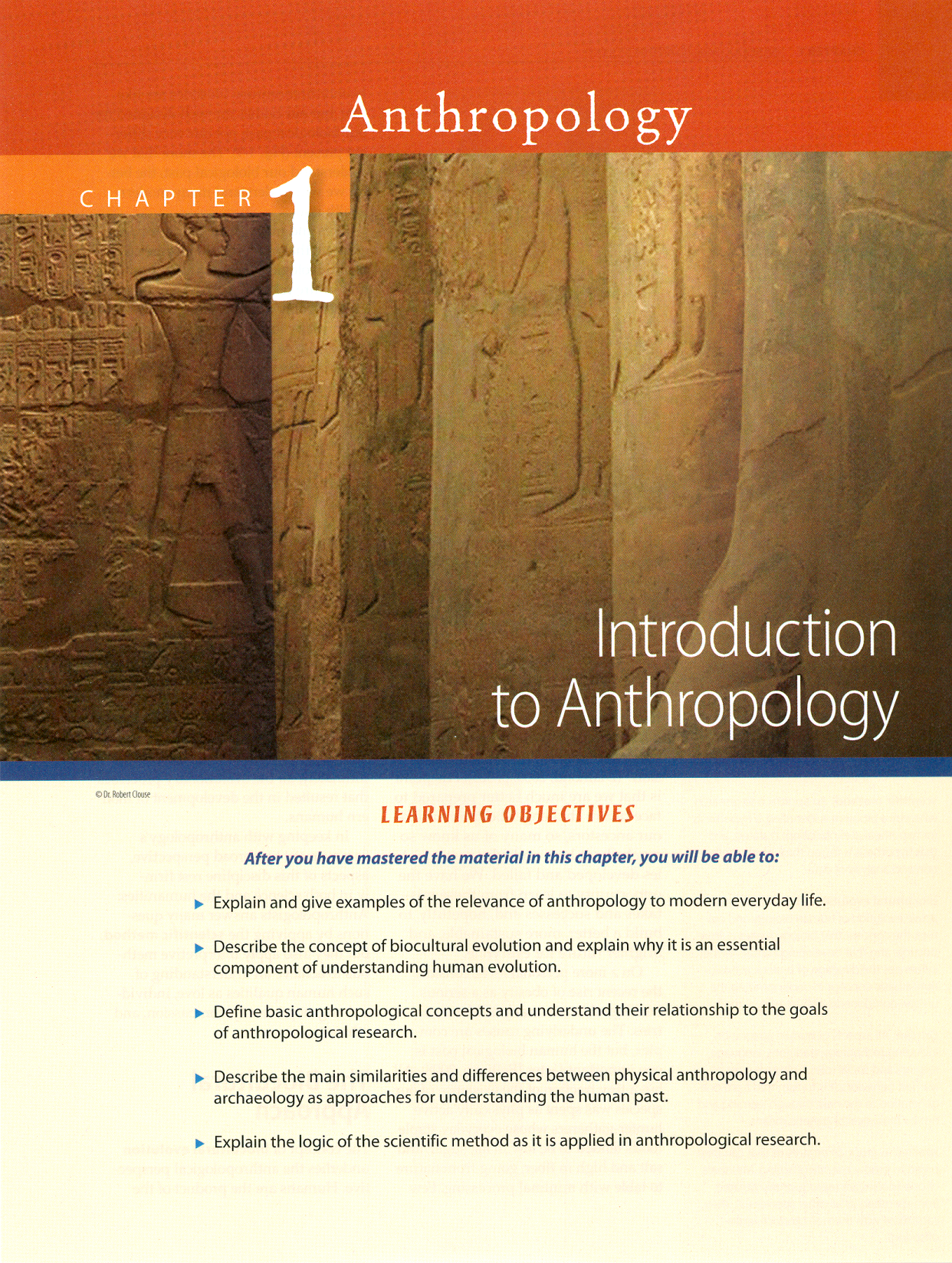 studying from the text
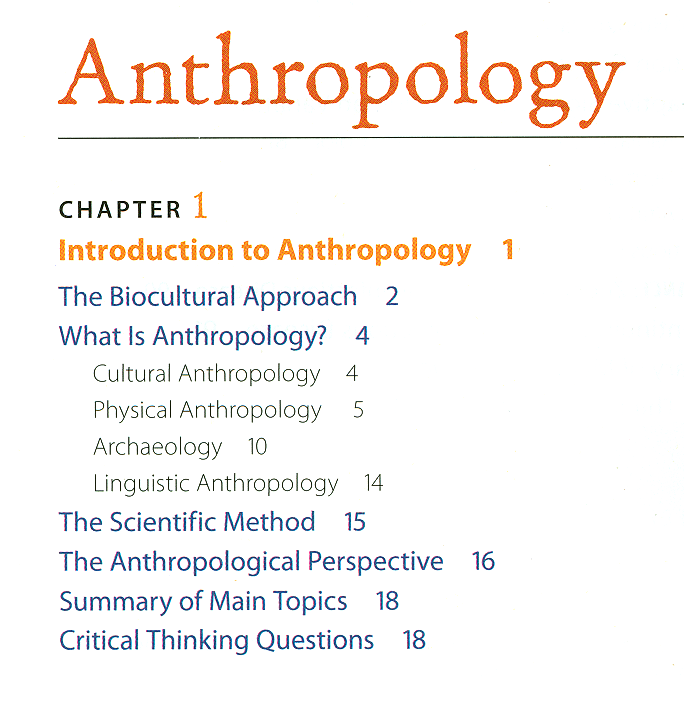 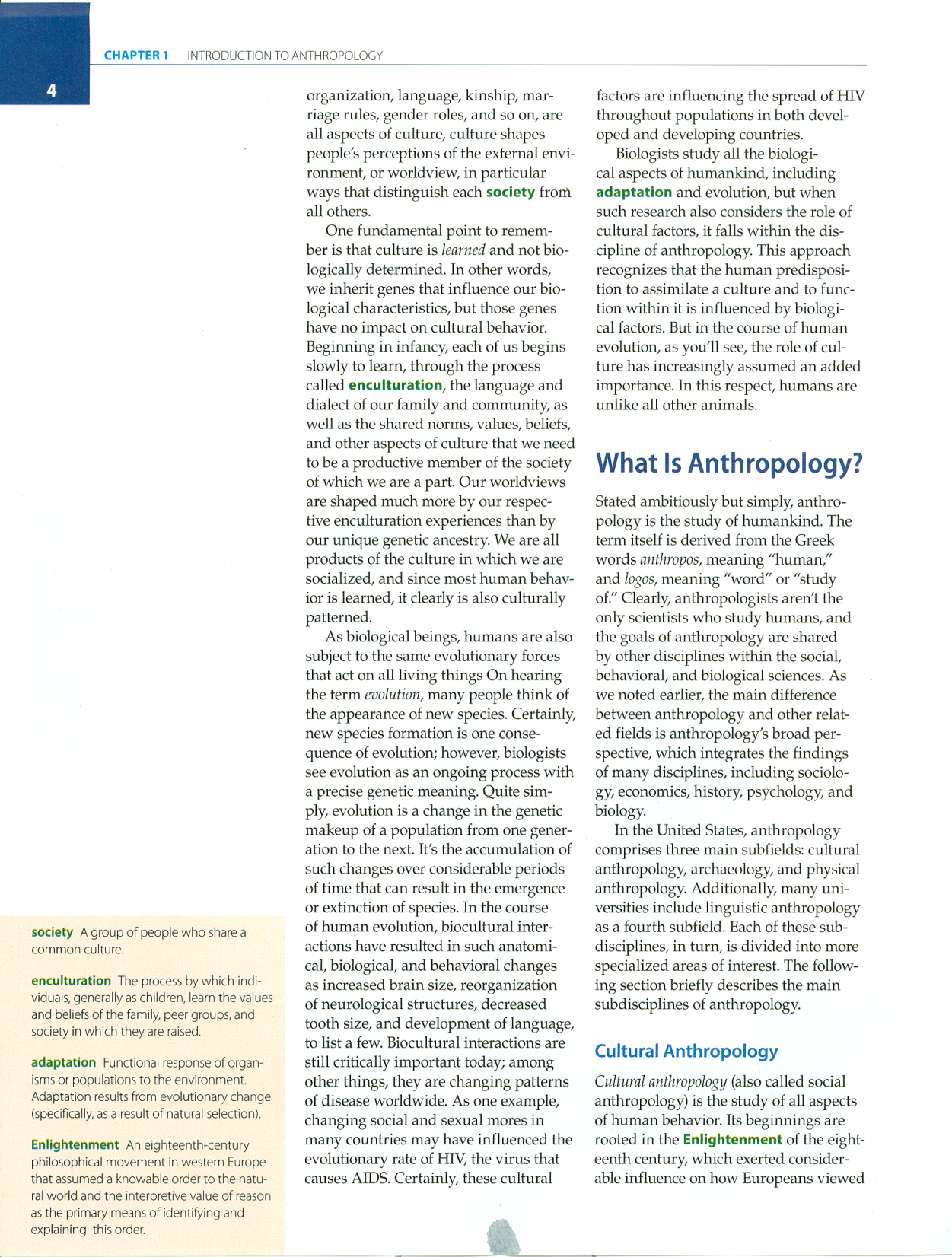 studying from the text
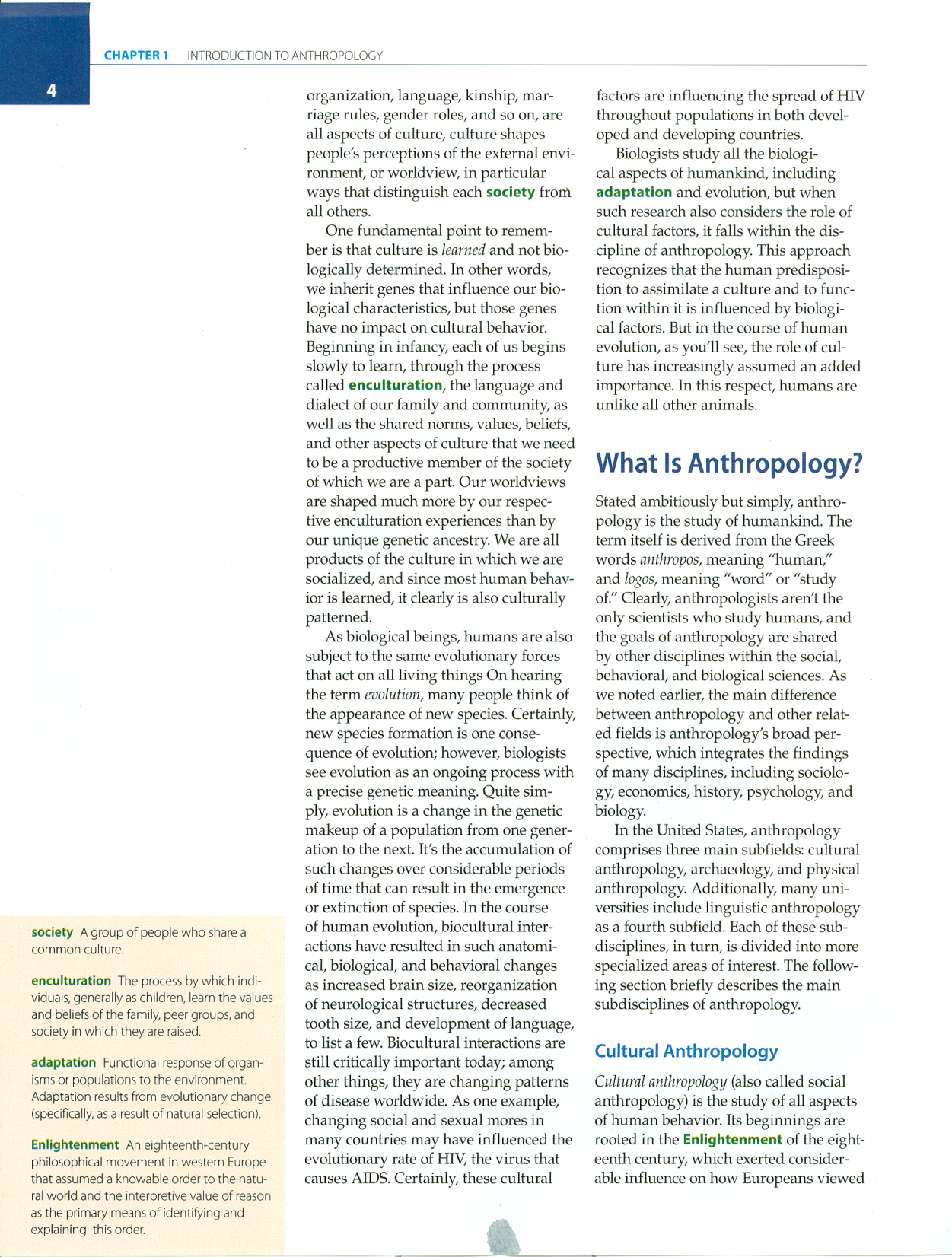 studying from the text
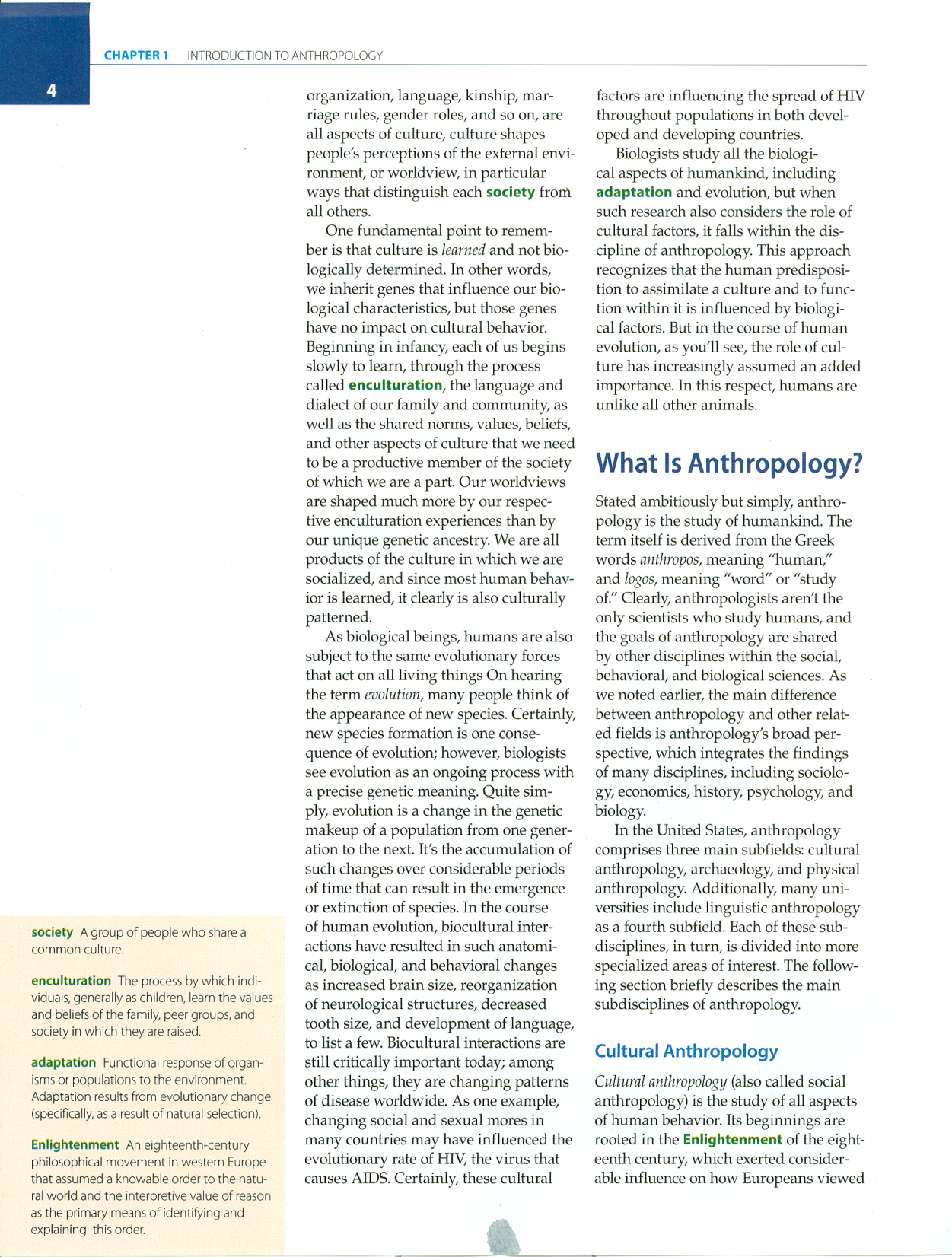 studying from the text
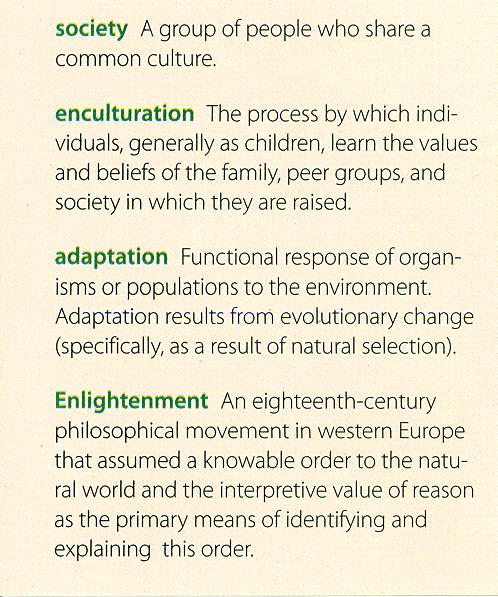 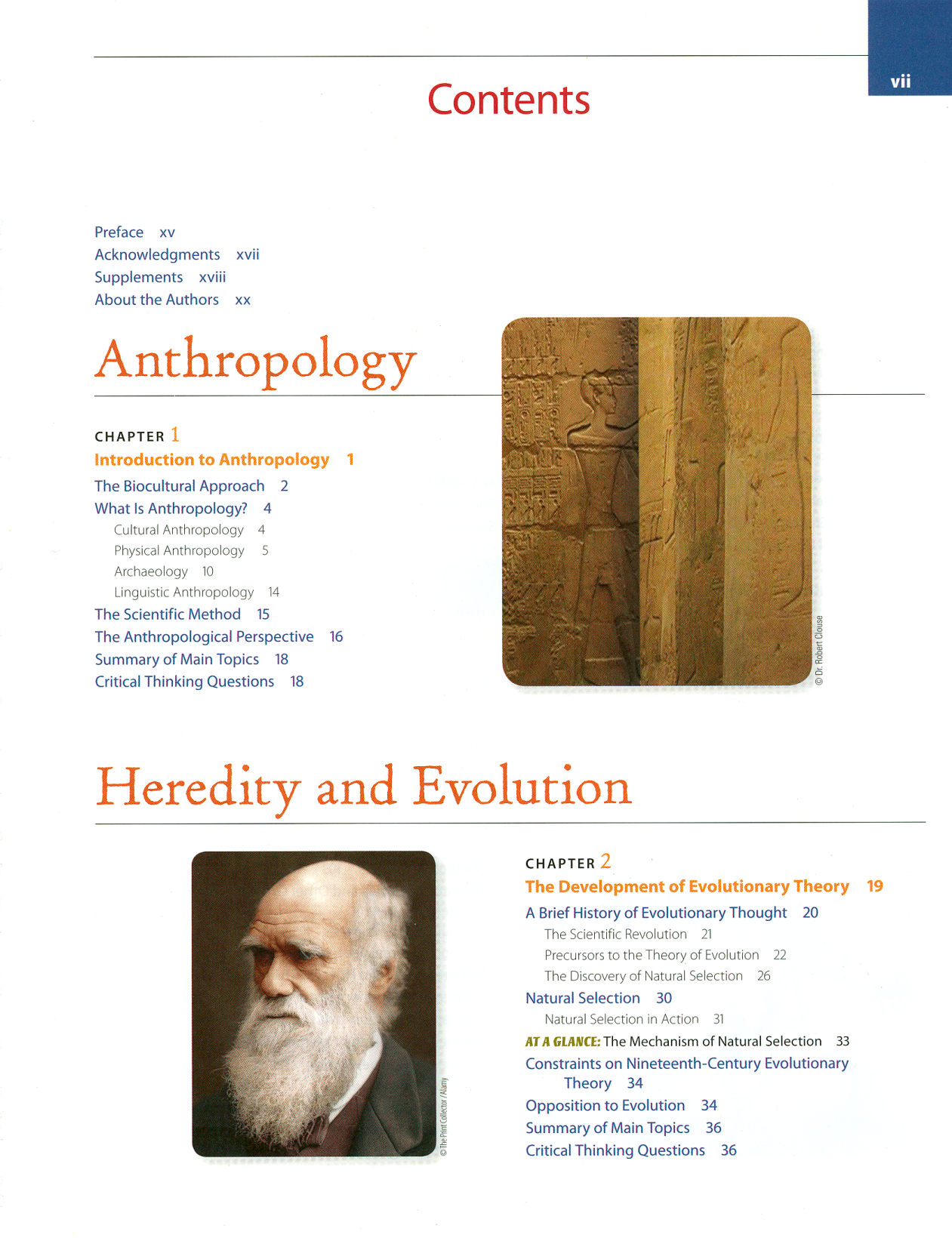 studying from the text
p. vii
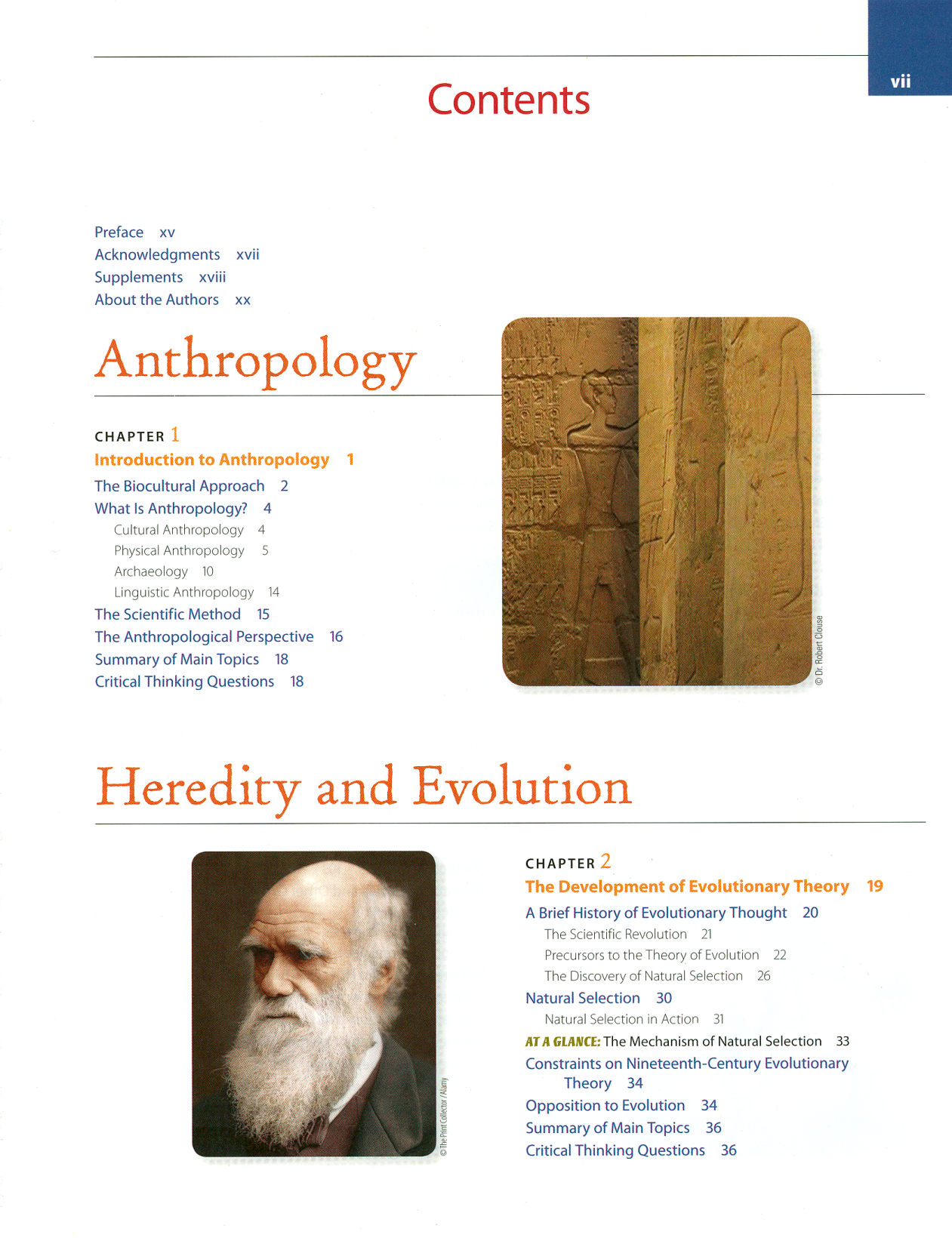 studying from the text
continue on in a similar mannerwith the rest of the chapters
p. vii
continue on in a similar mannerwith the rest of the chapters
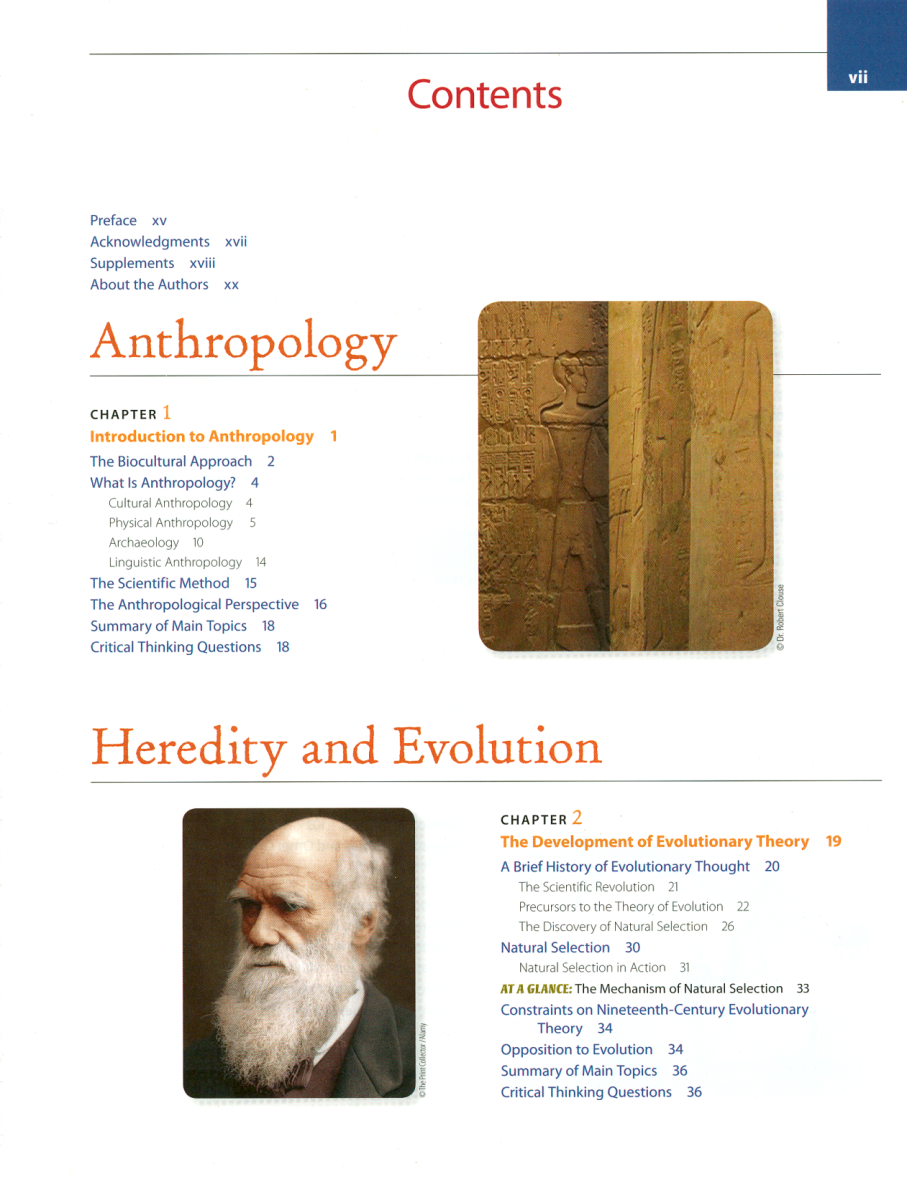 for each item ask . . . 
 
   1.  What is it?
   2. Why is it important?
   3. When did it happen?
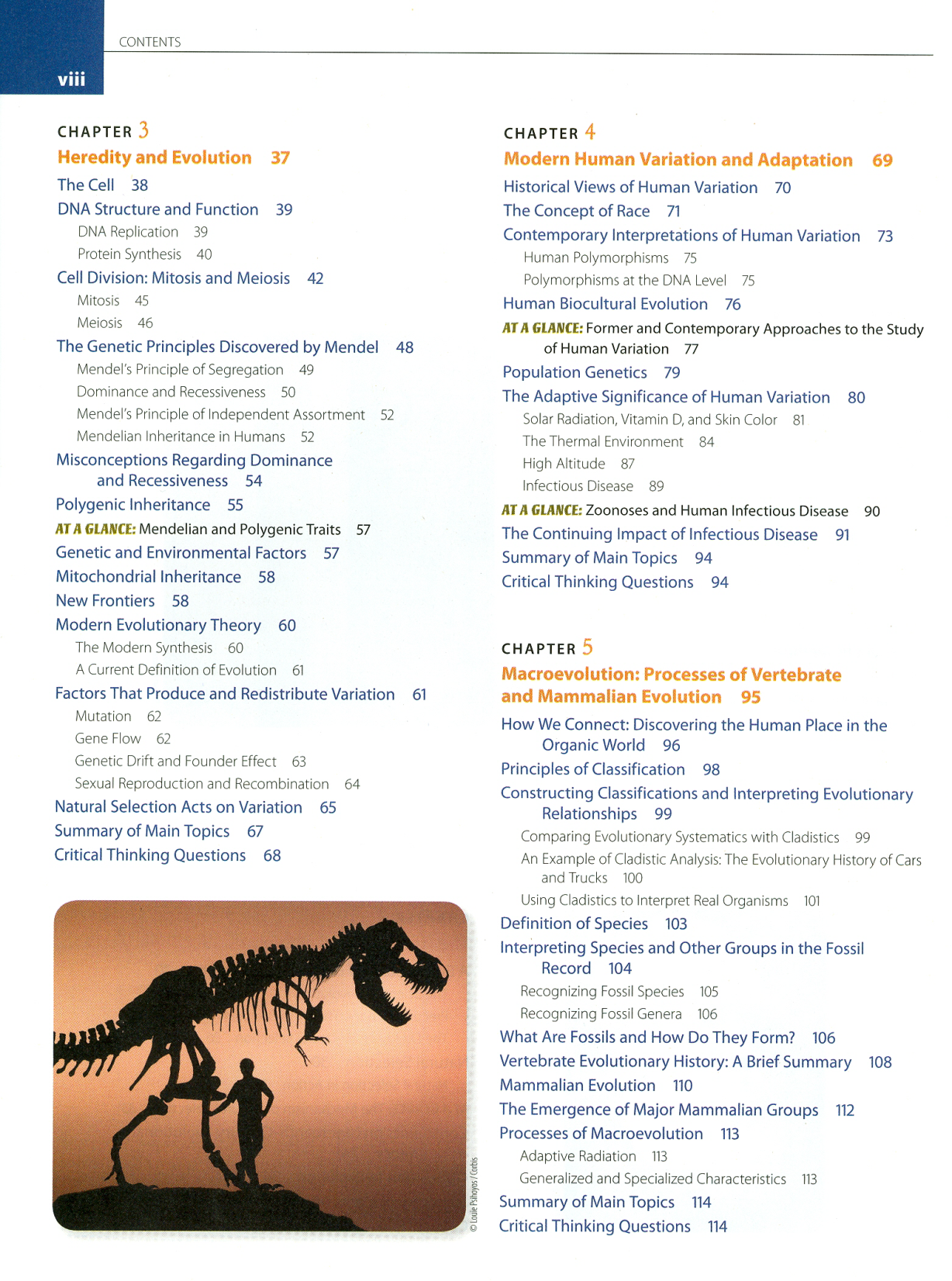 continue on in a similar mannerwith the rest of the chapters
p. viii
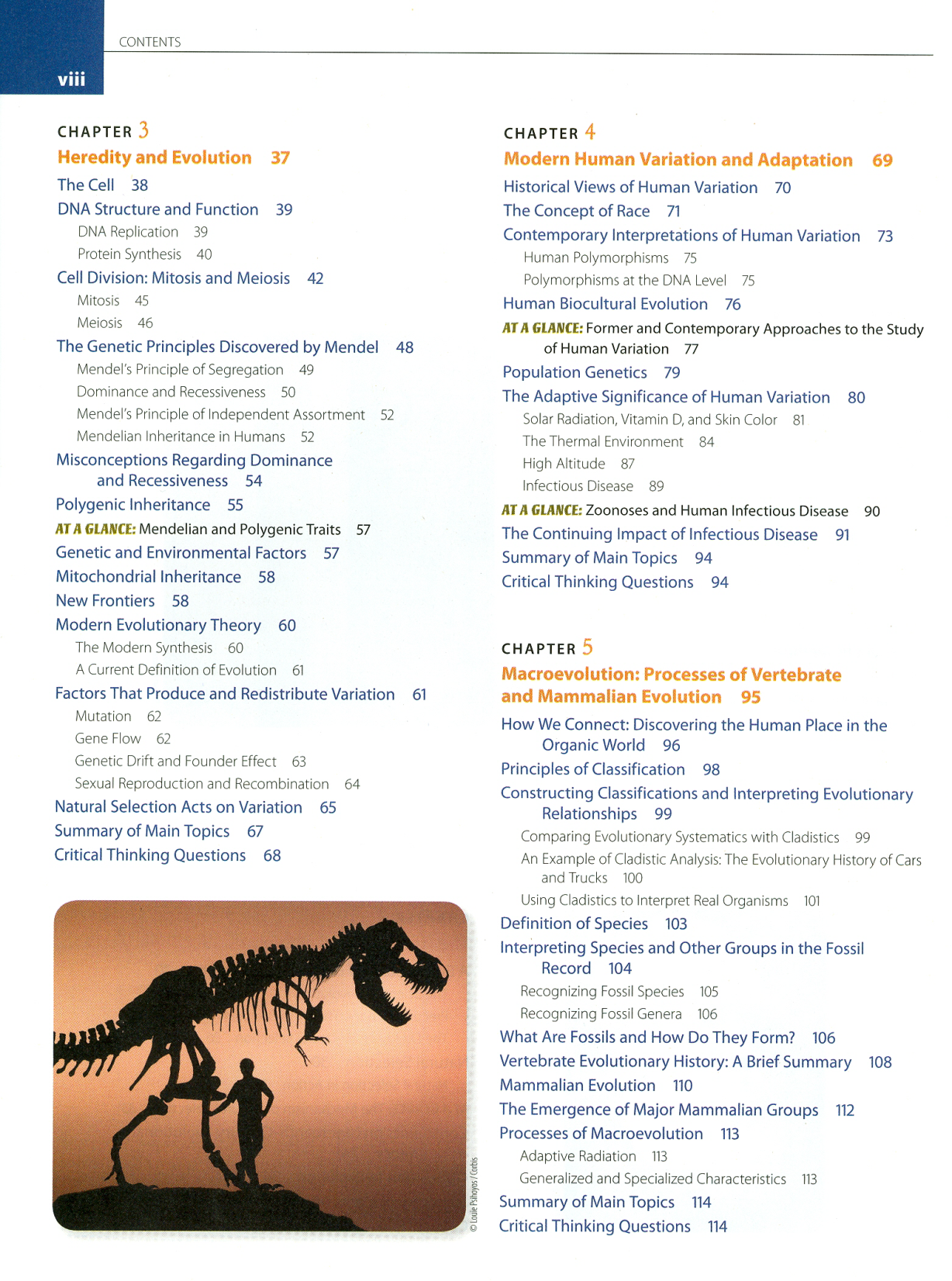 p. viii
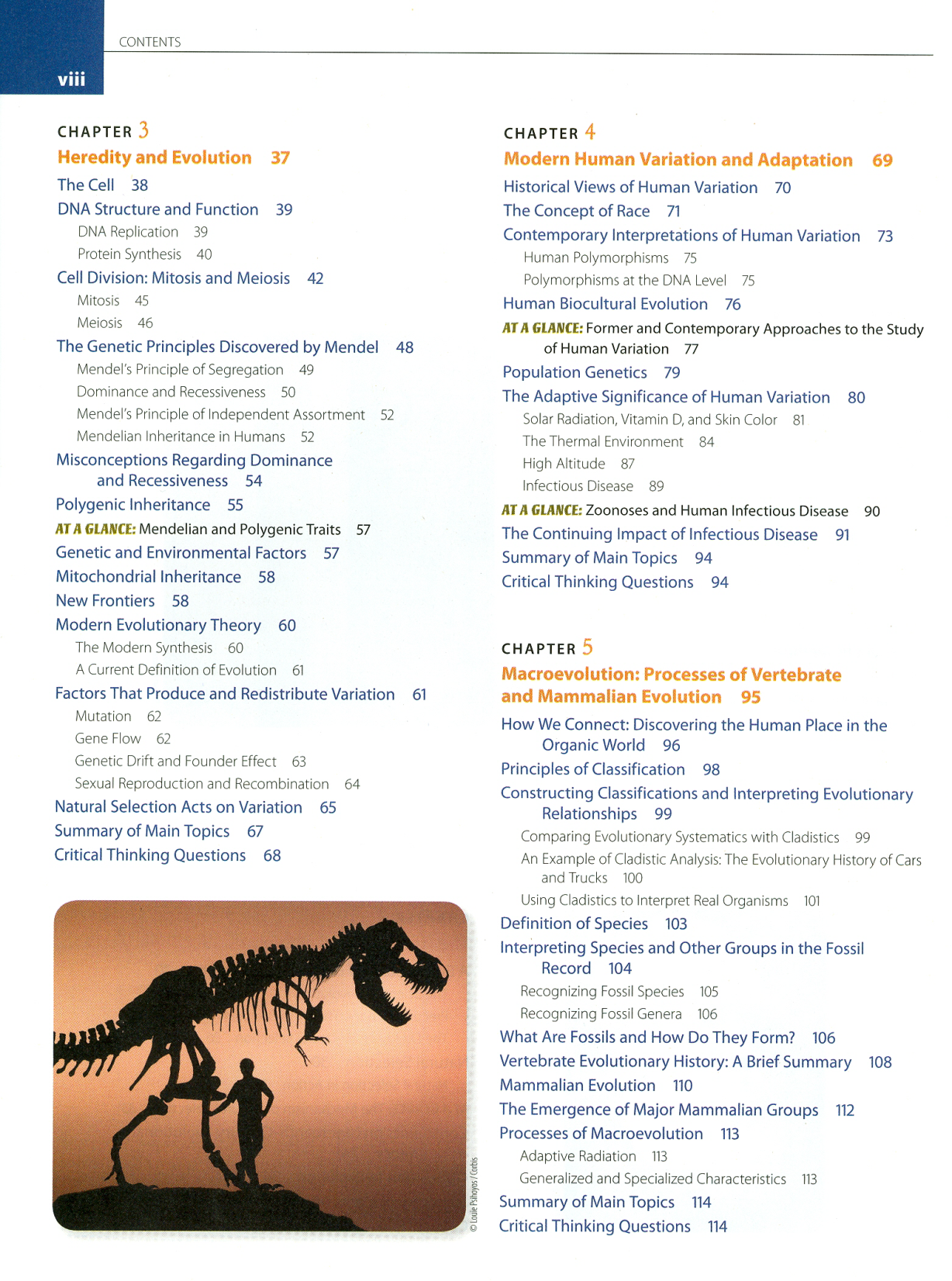 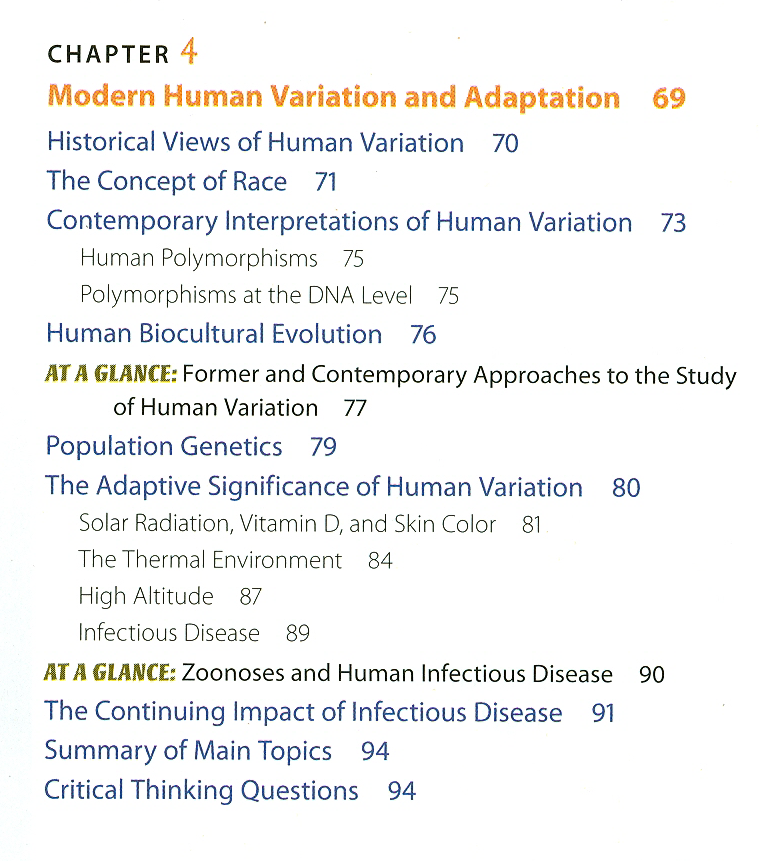 p. viii
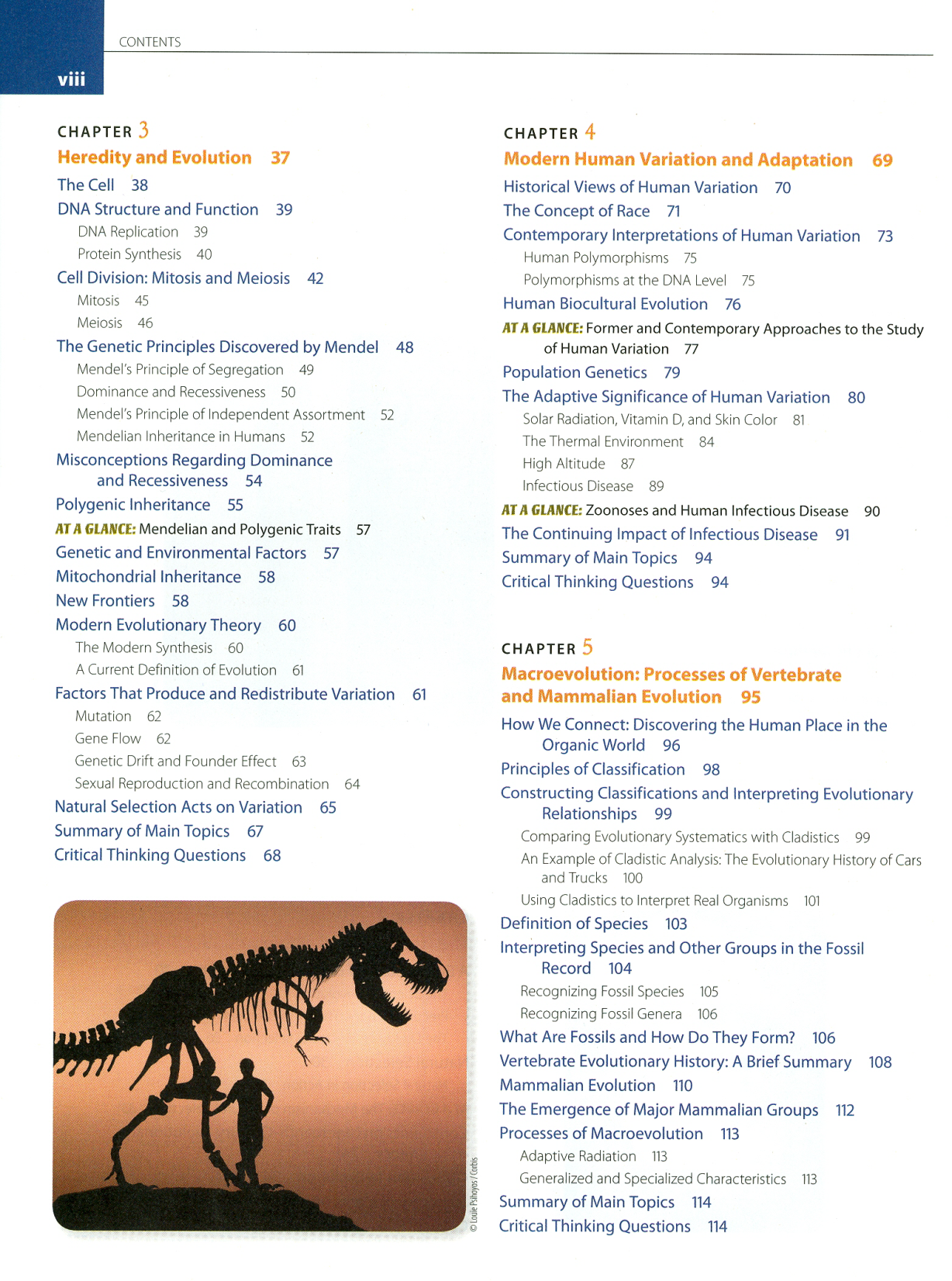 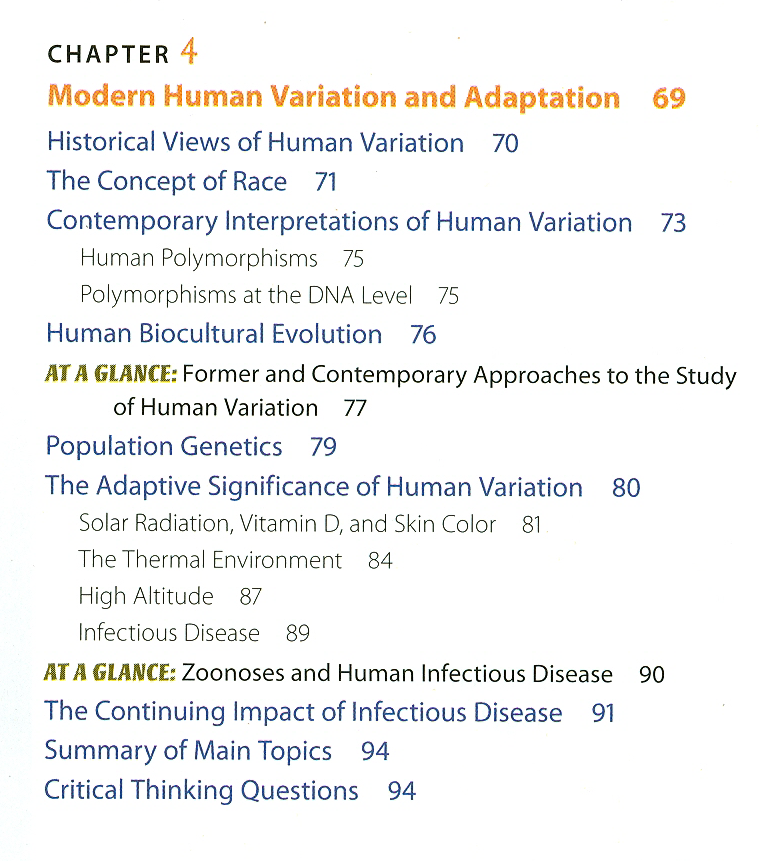 this should be familiar from the film . . .
p. viii
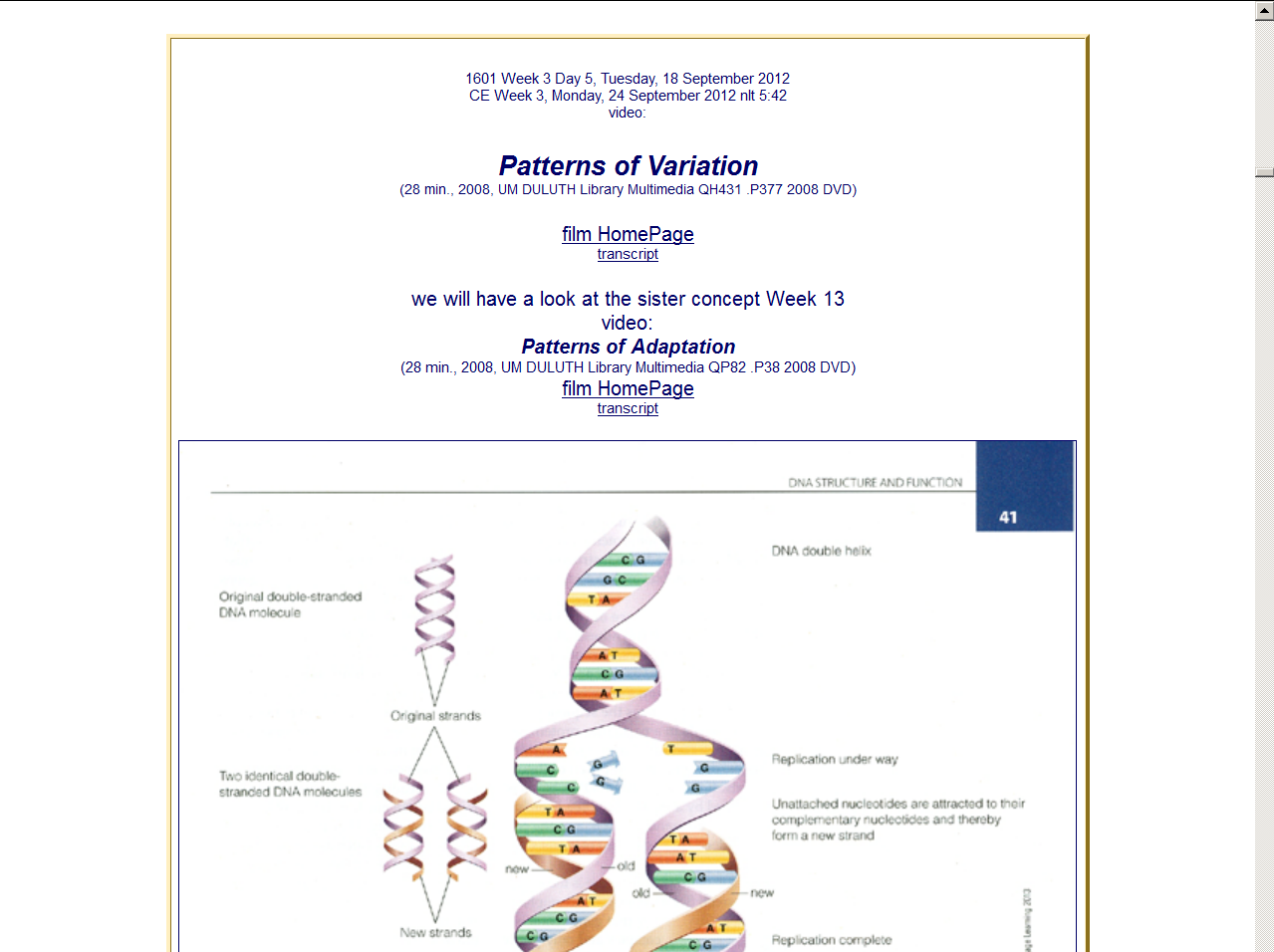 continue on in a similar mannerwith the rest of the chapters
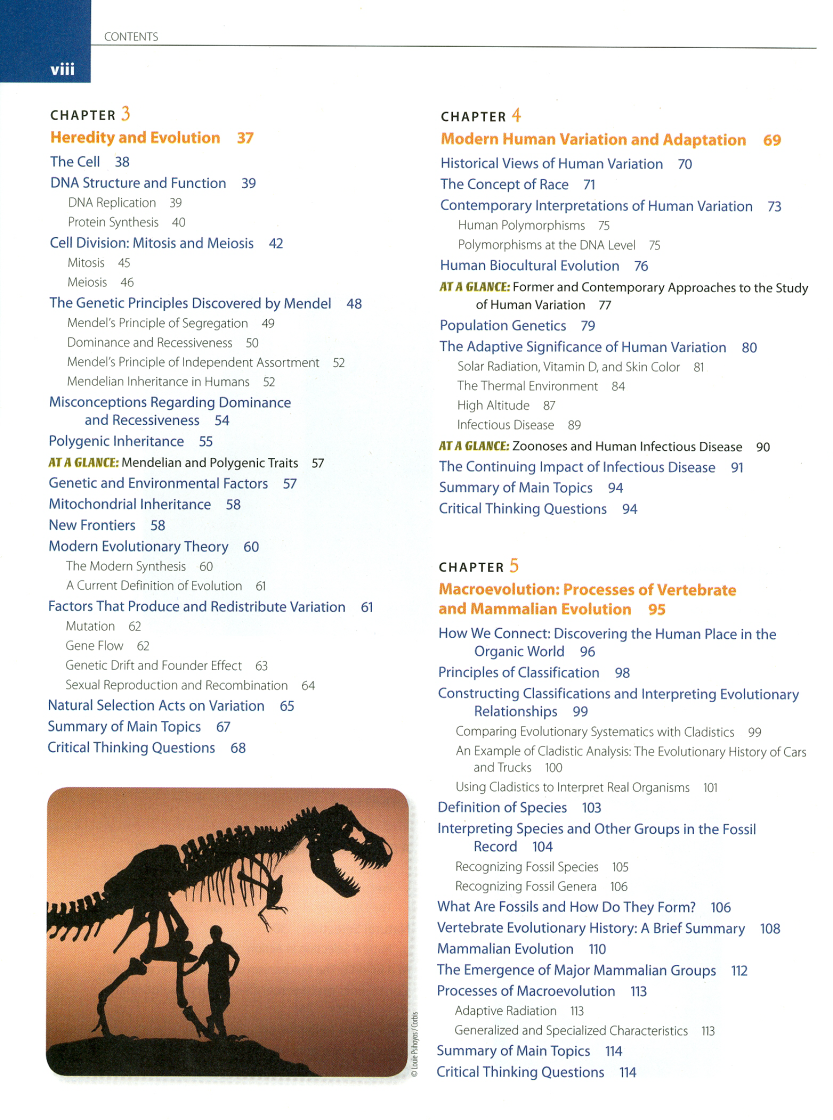 for each item ask . . . 
 
   1.  What is it?
   2. Why is it important?
   3. When did it happen?
continue on in a similar mannerwith the rest of the chapters
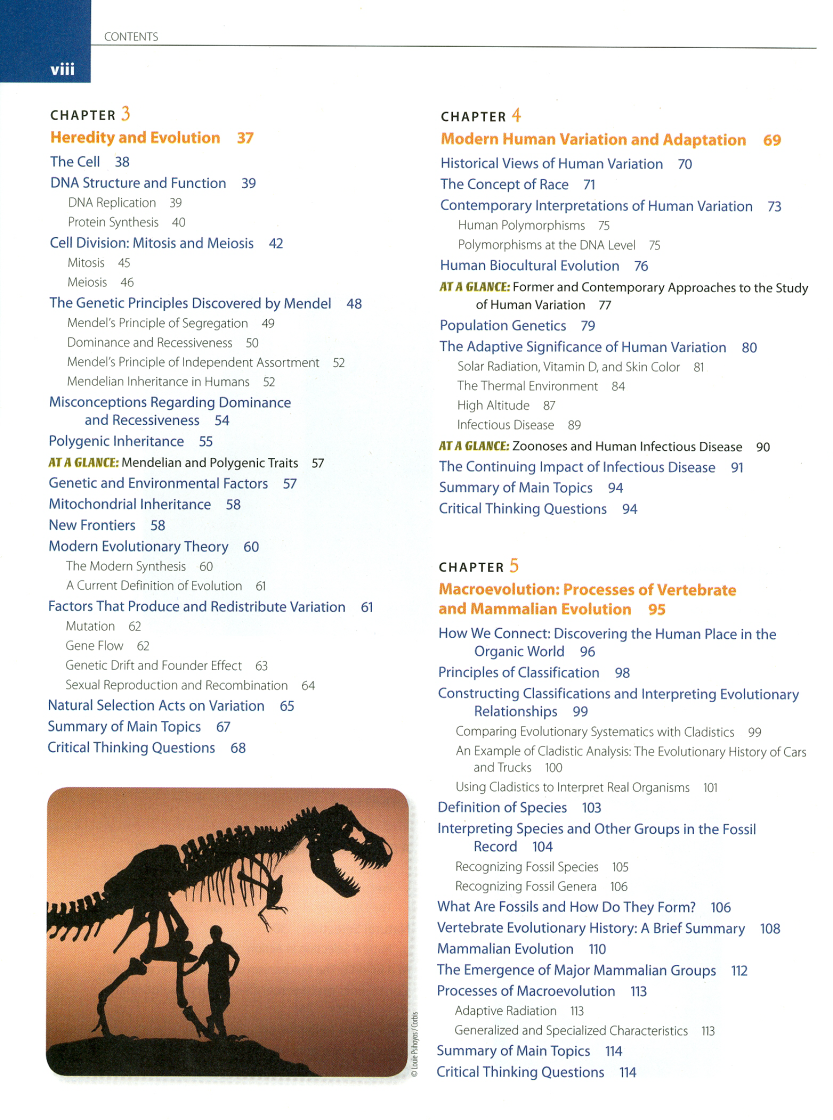 for each item ask . . . 
 
   1.  What is it?
   2. Why is it important?
   3. When did it happen?
Quiz #1 will be
on Chs. 01-07 
and other class materials
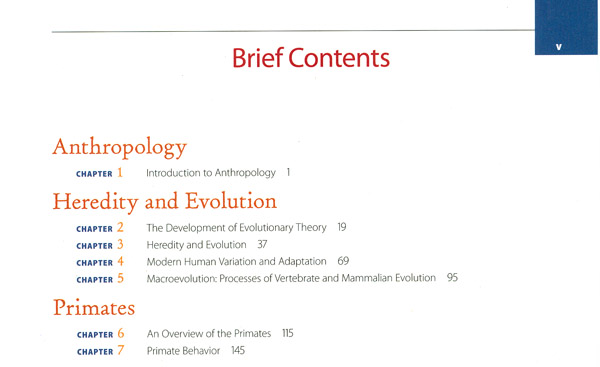 studying from the text
What aboutthe names of people?
names of people
know the major figures from Bishop Ussher through the present

generally these are people whose pictures are in the text chapters, or who are discussed at some length in class
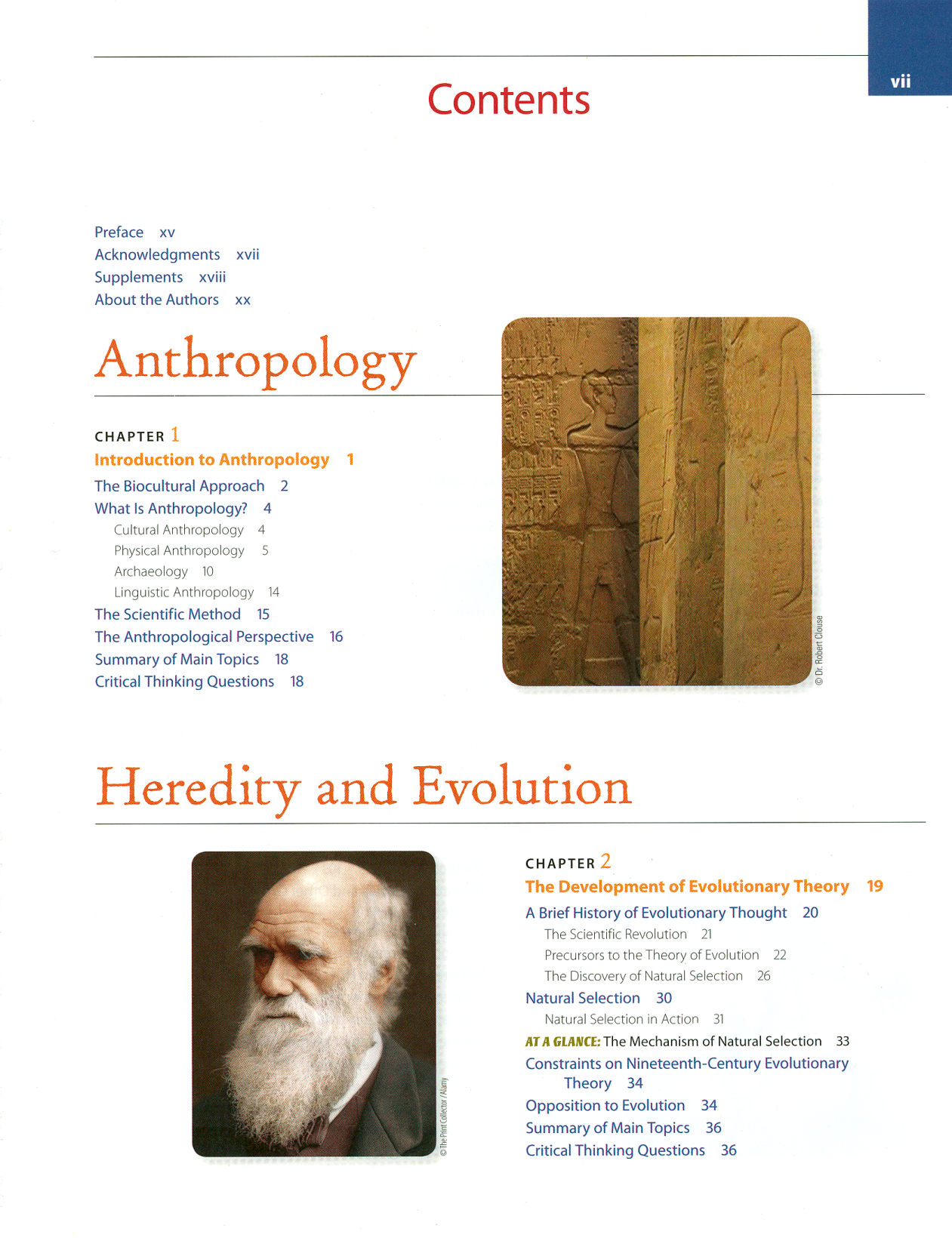 studying from the text
p. vii
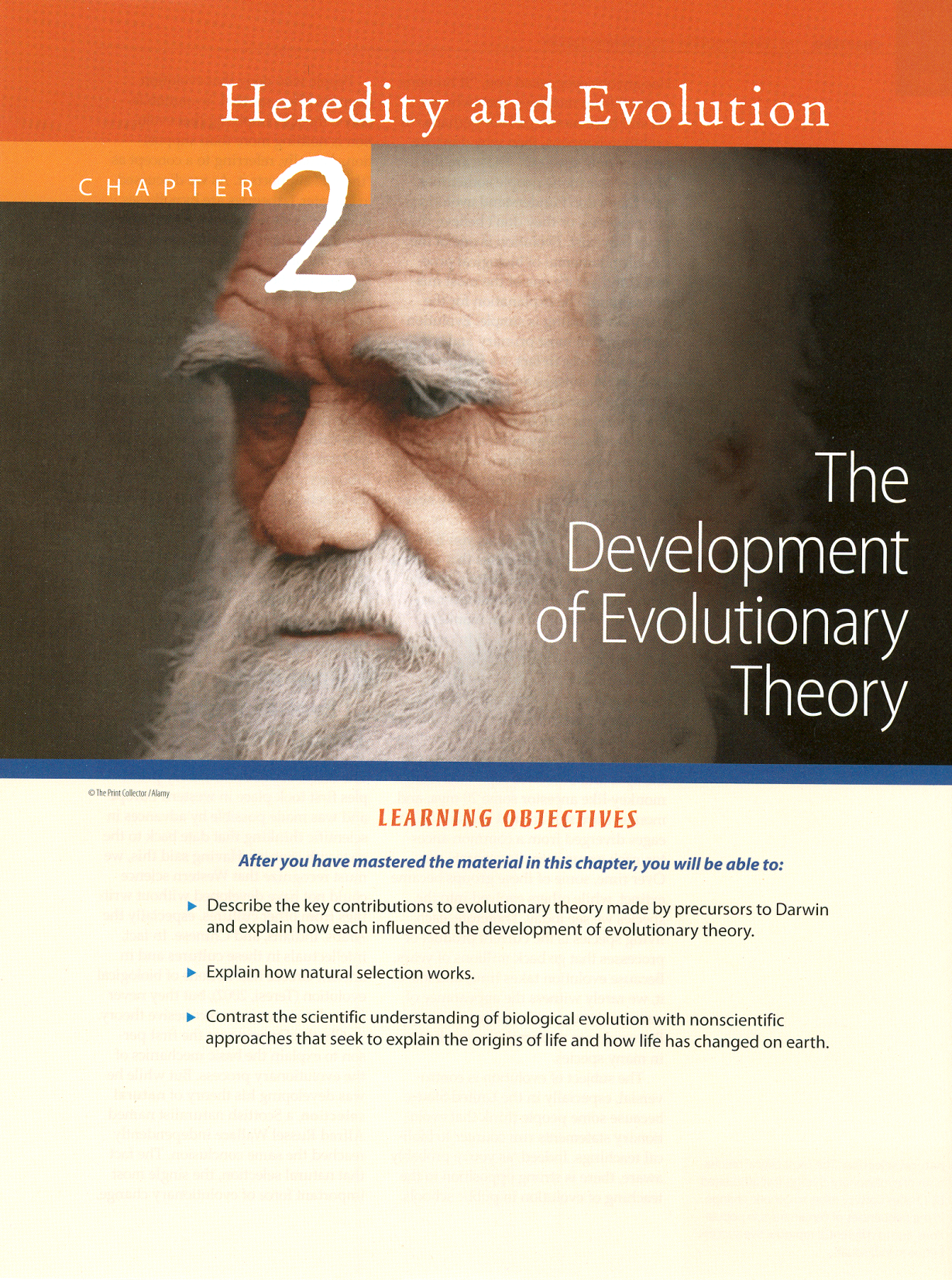 studying from the text
p. 19
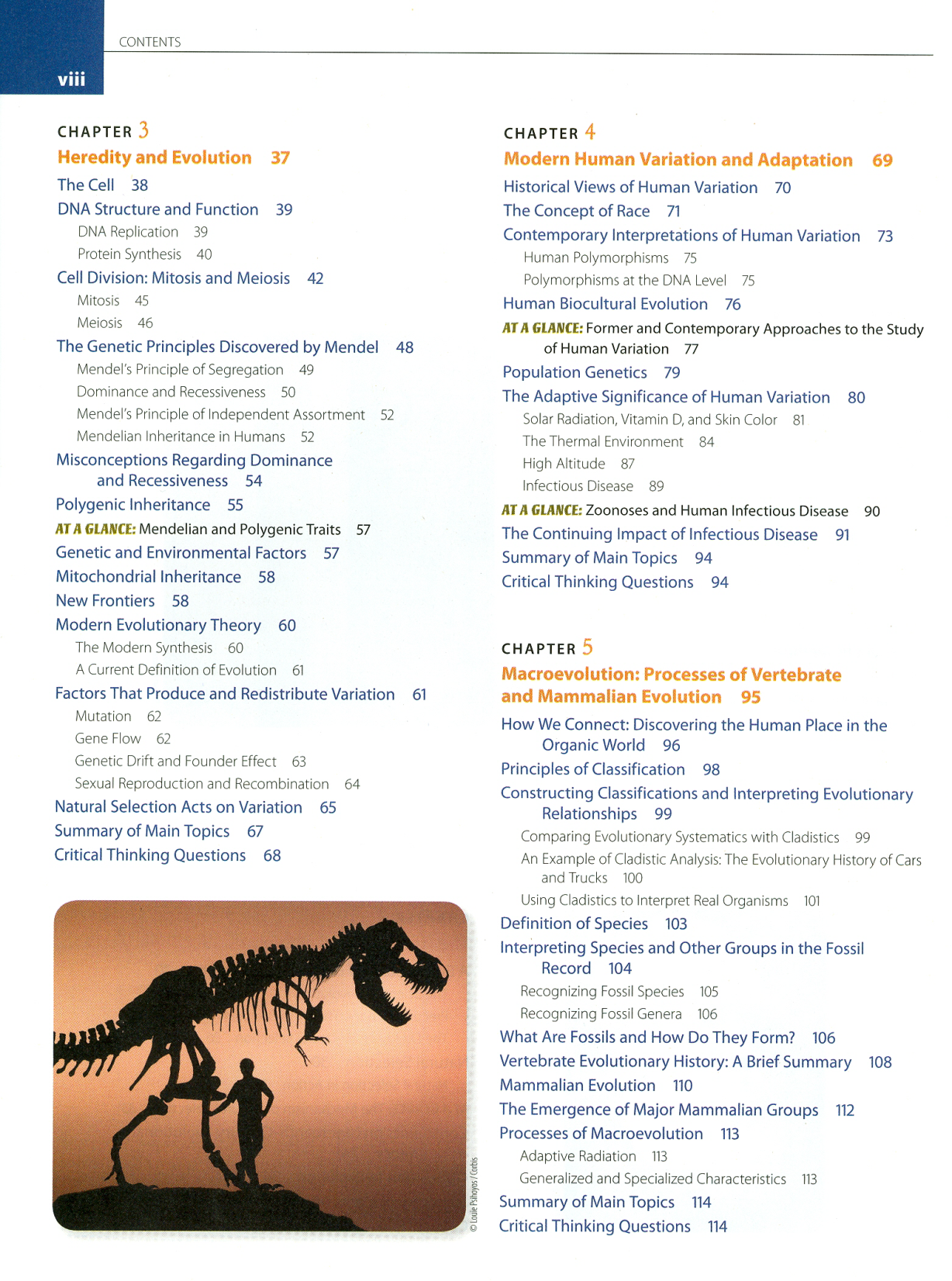 studying from the text
p. viii
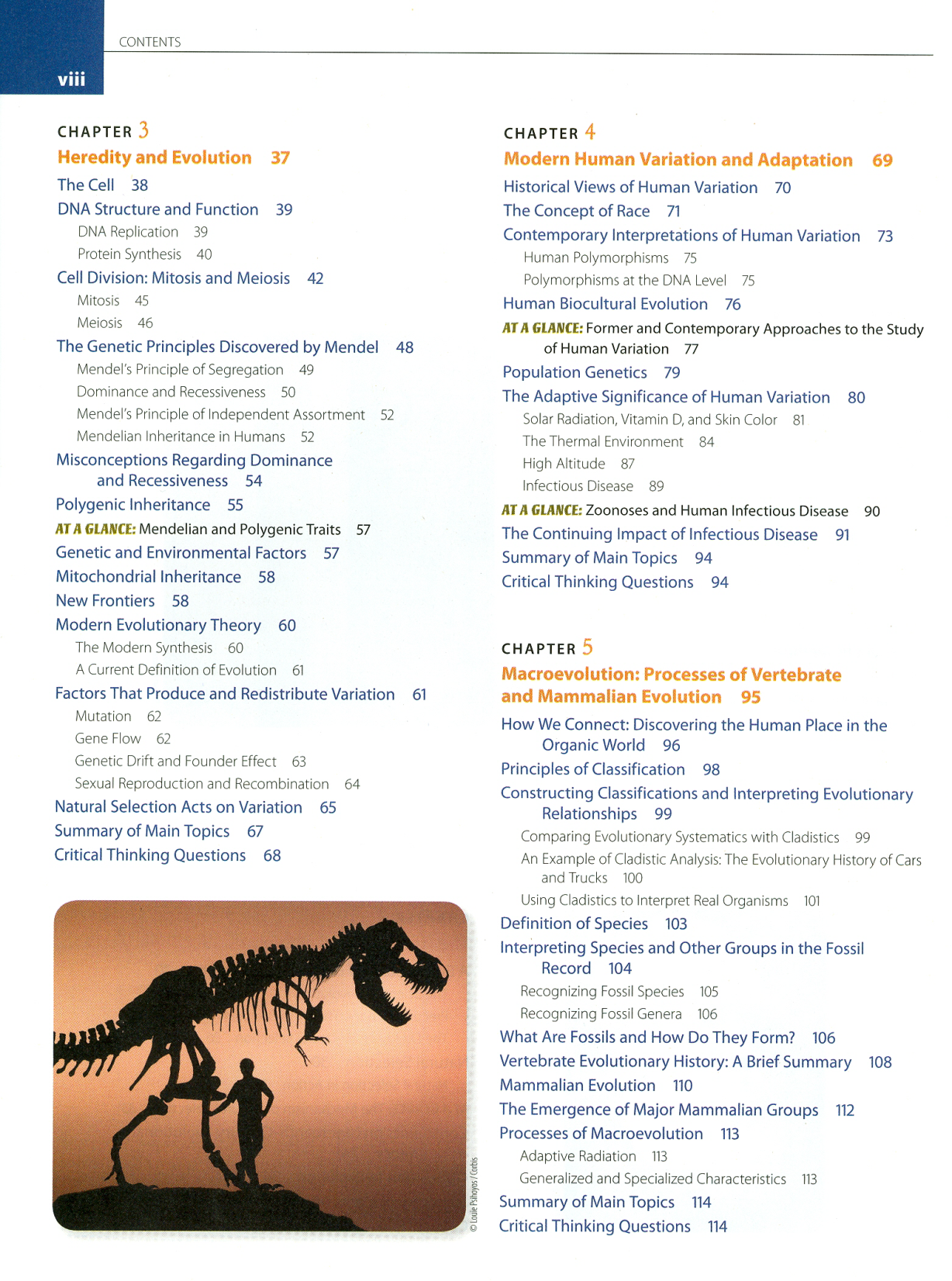 studying from the text
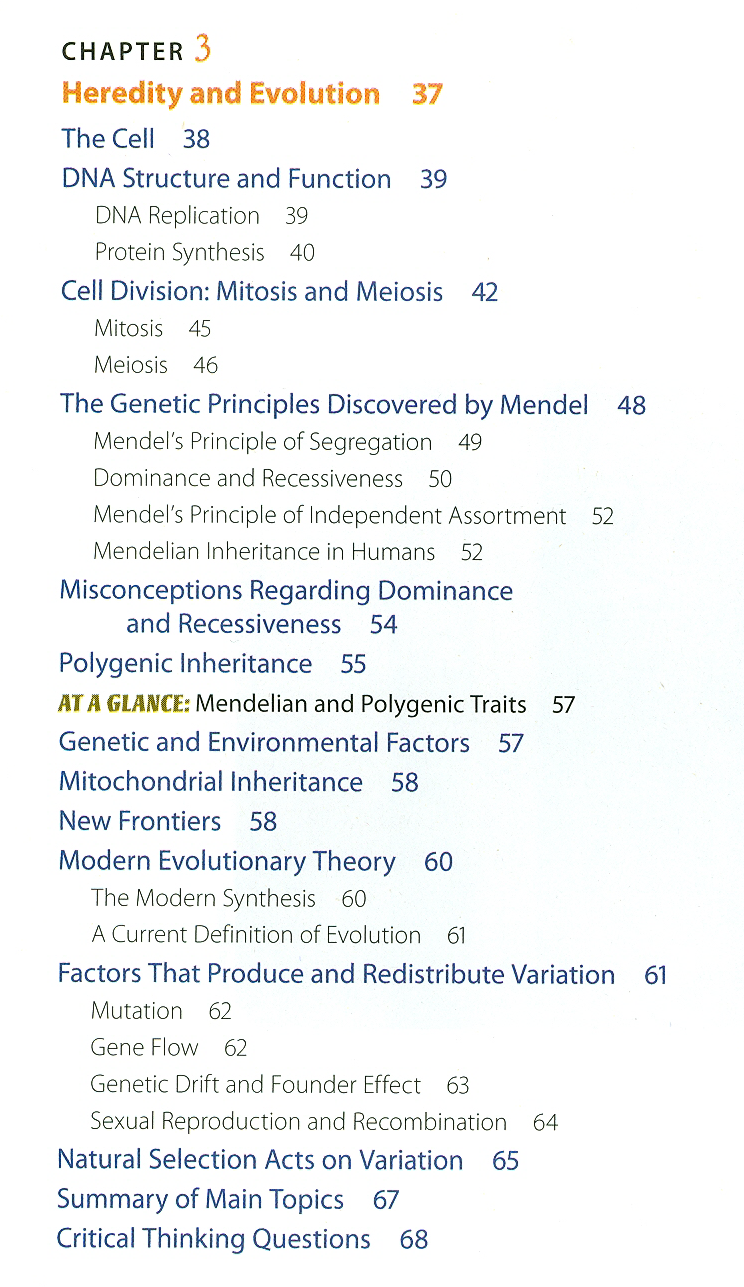 p. viii
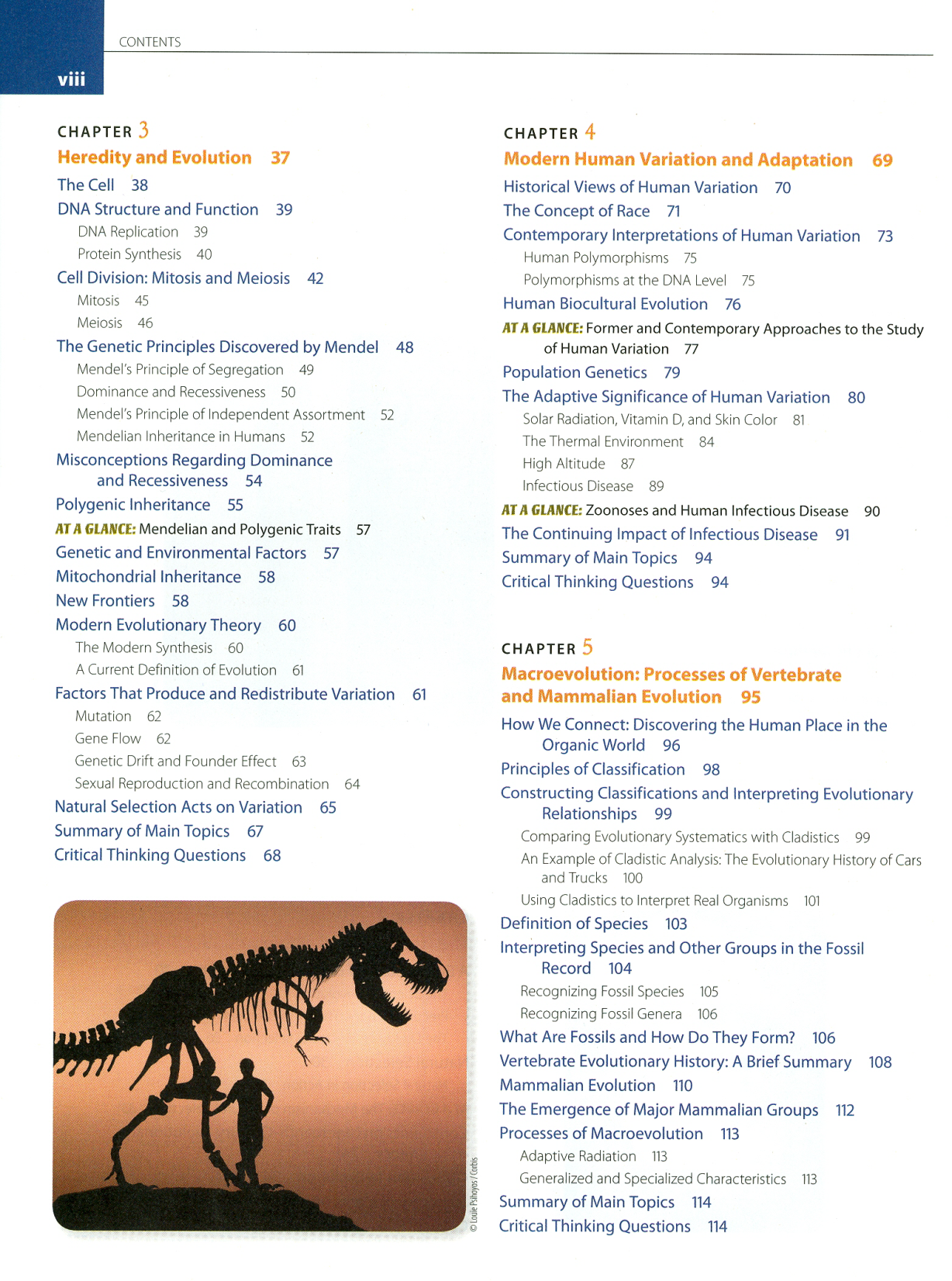 studying from the text
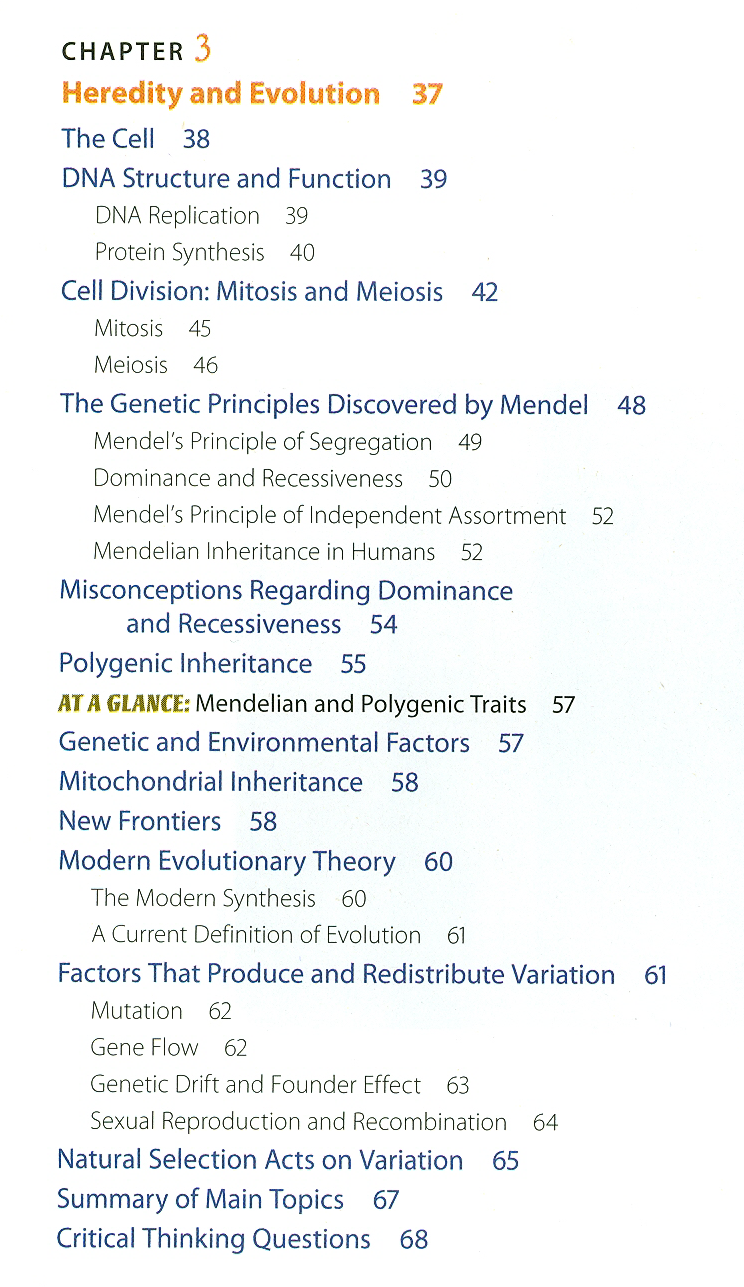 Know the people singled out in the Contents sections
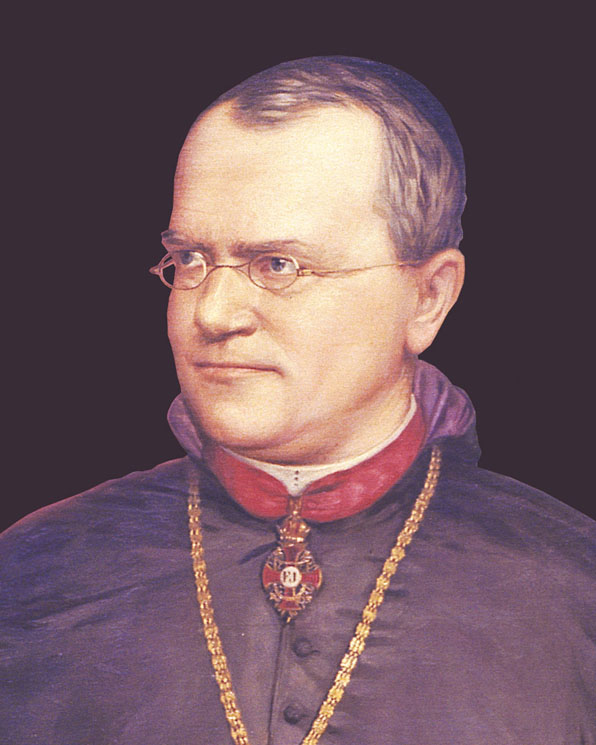 p. viii
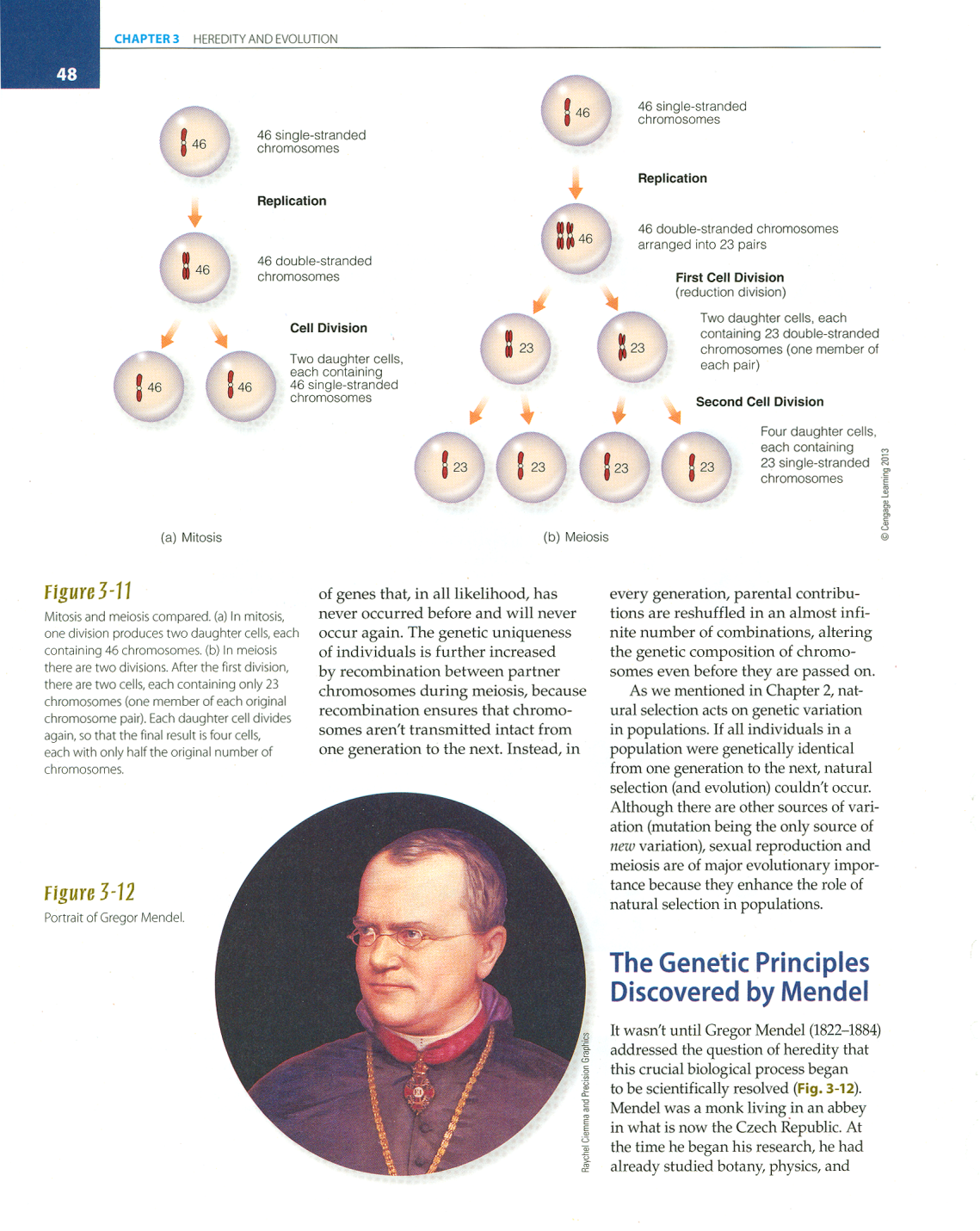 Know the people singled out in the Contents sections
11th Ed. p. 48
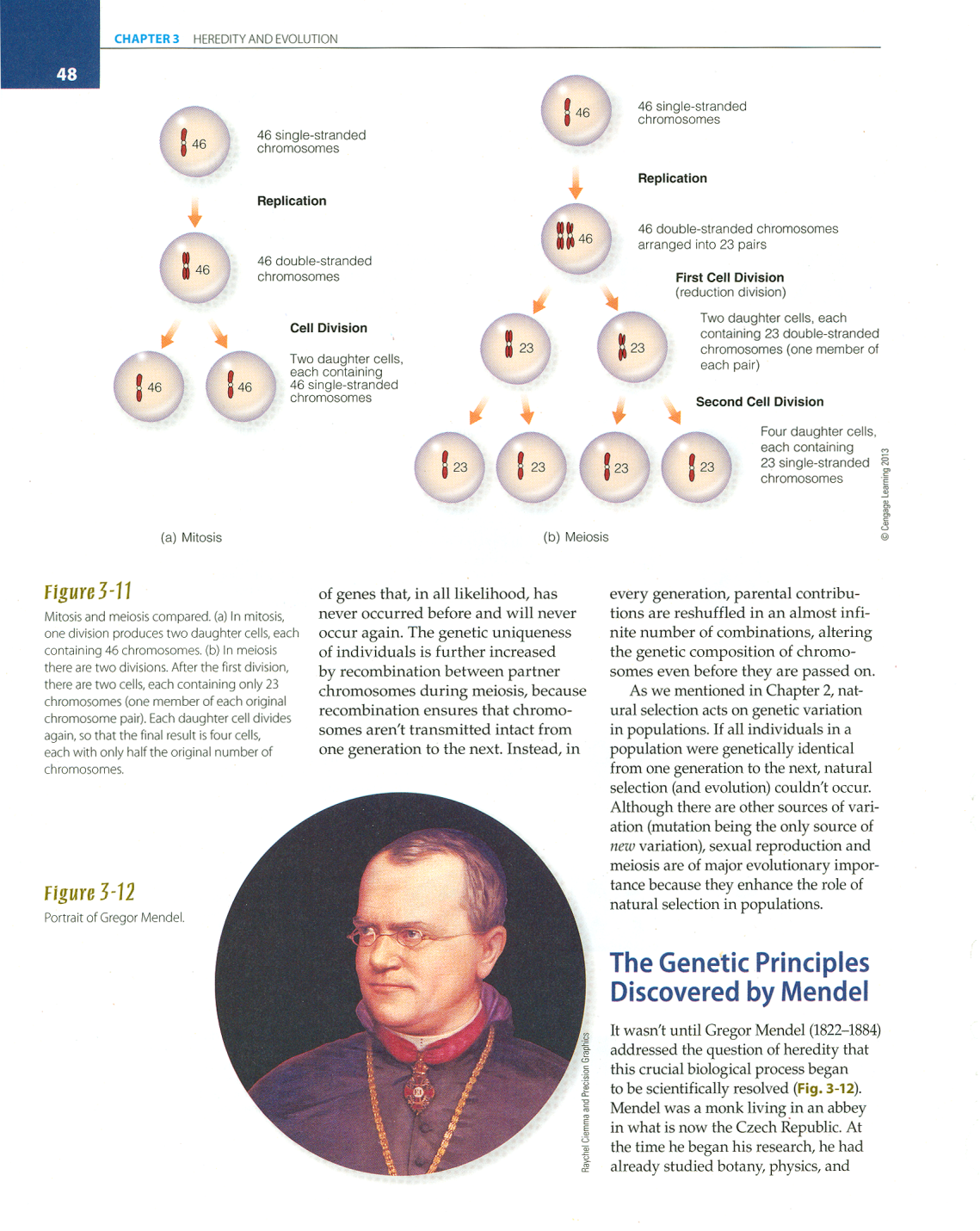 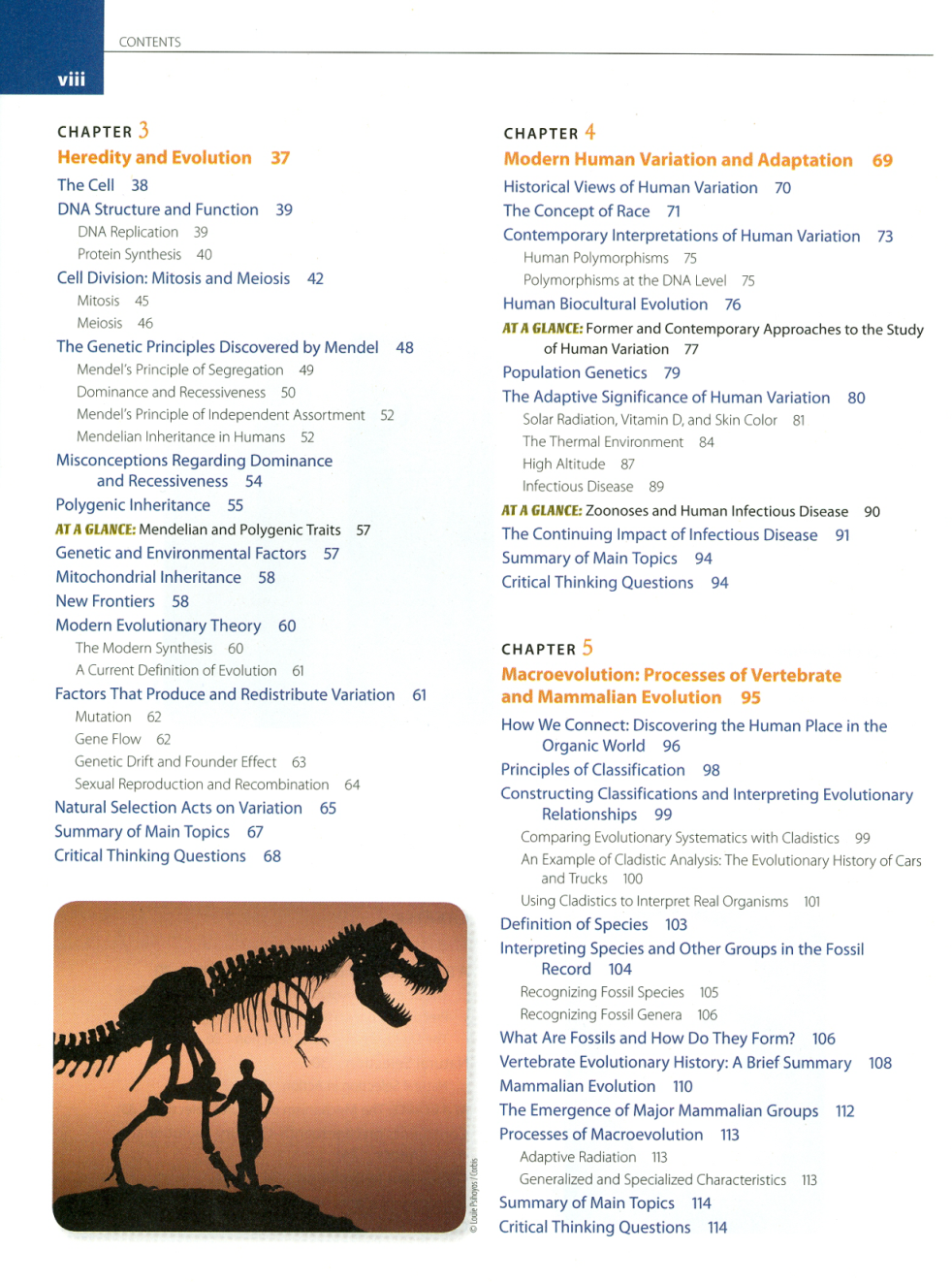 1
2
3
4
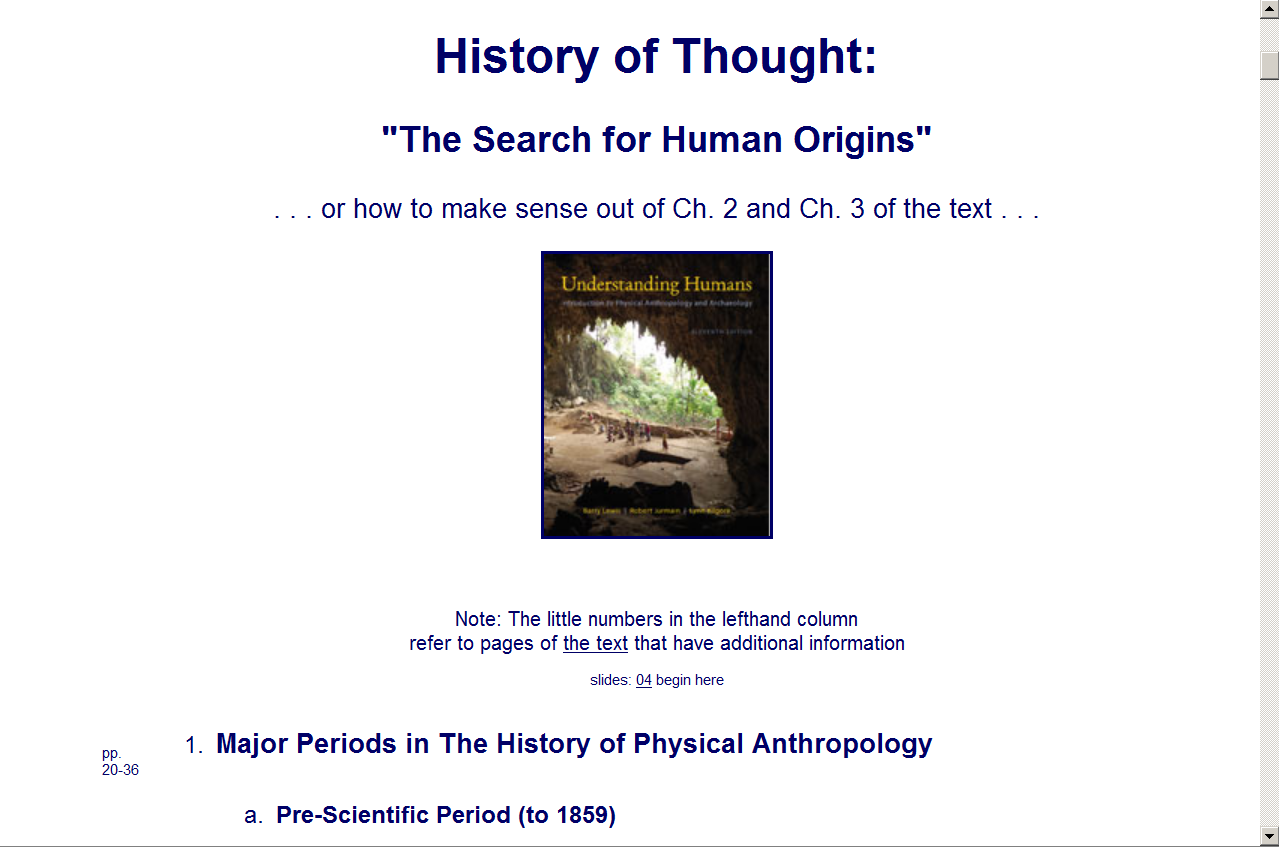 4
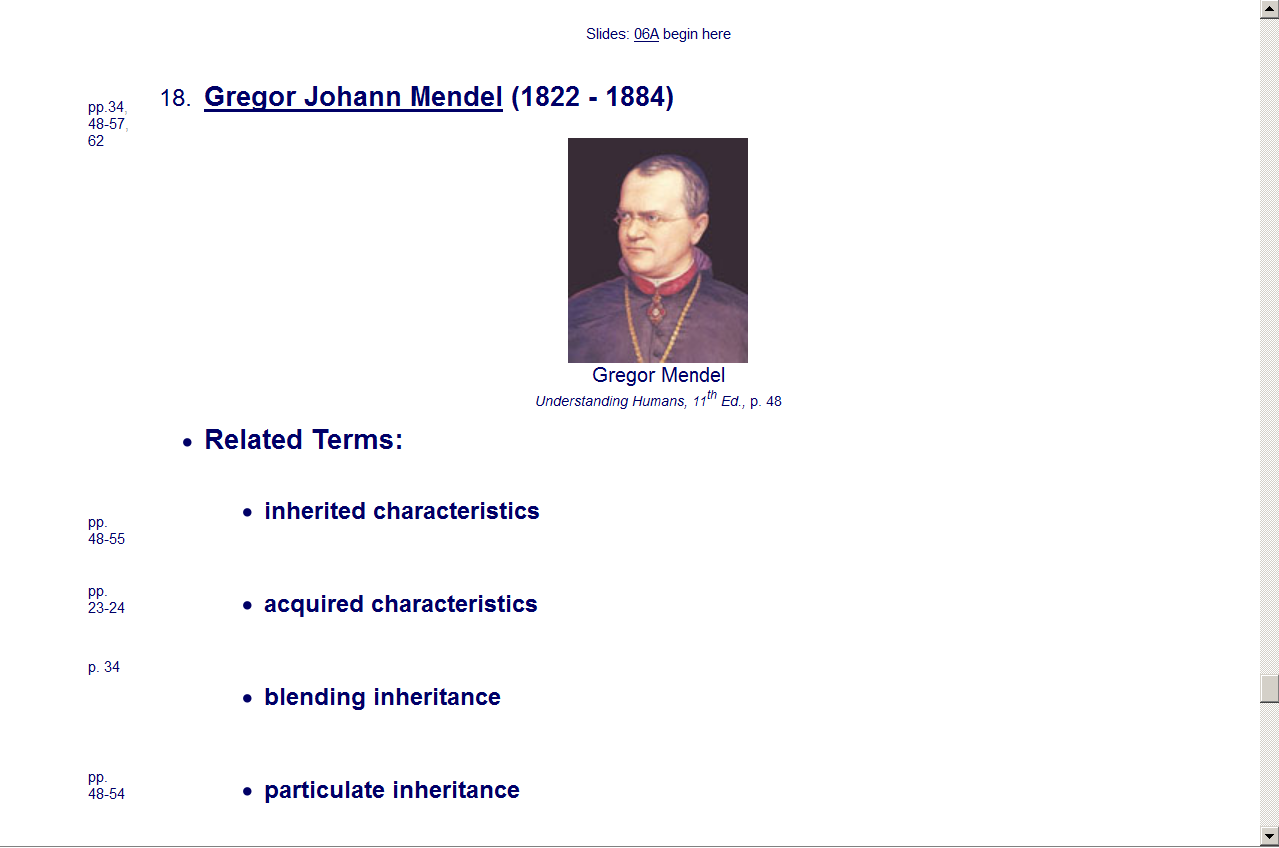 4
important people / works
Charles Darwin
(1809 - 1882)
Origin of Species1859
Descent of Man1871
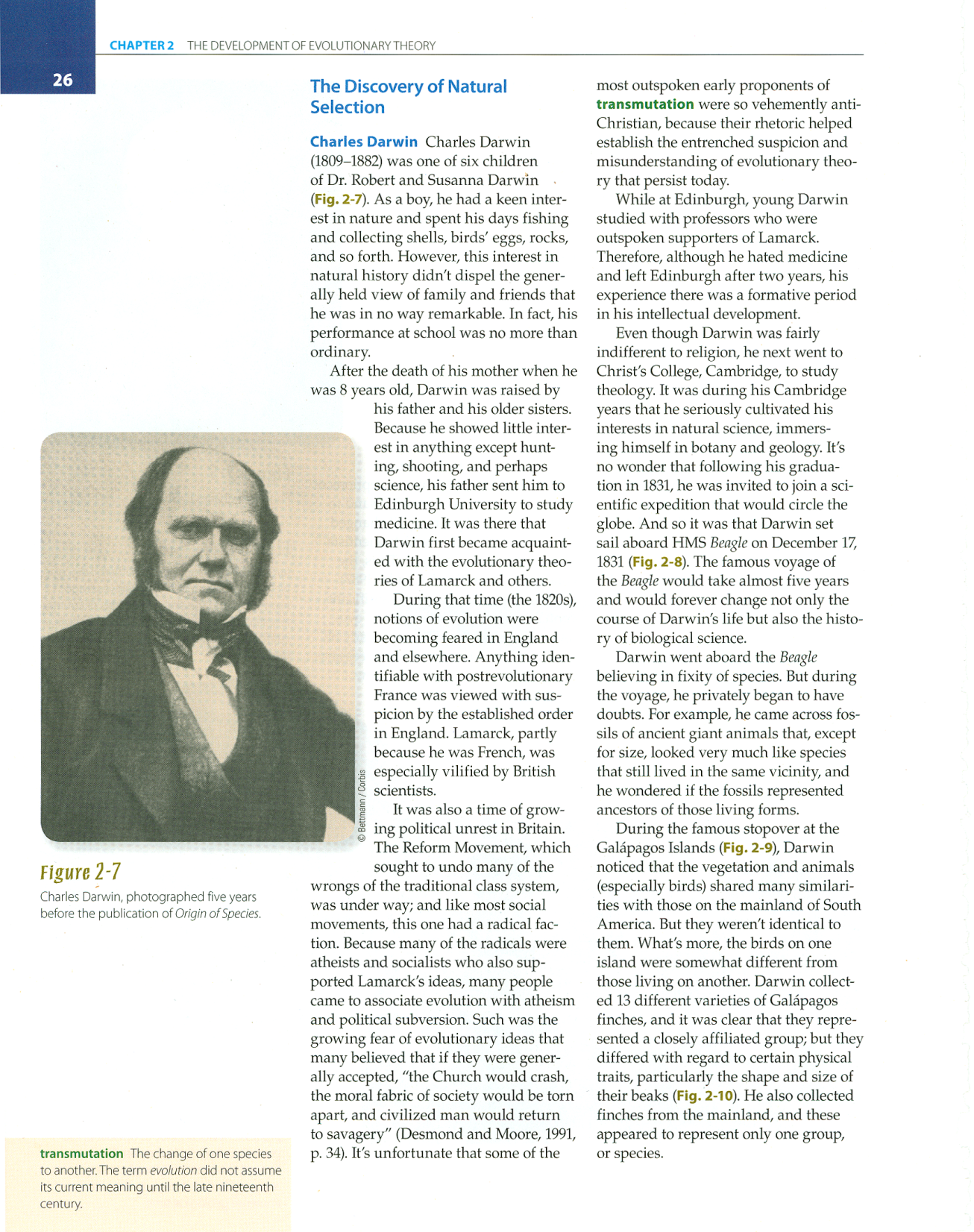 11th Ed. p. 26
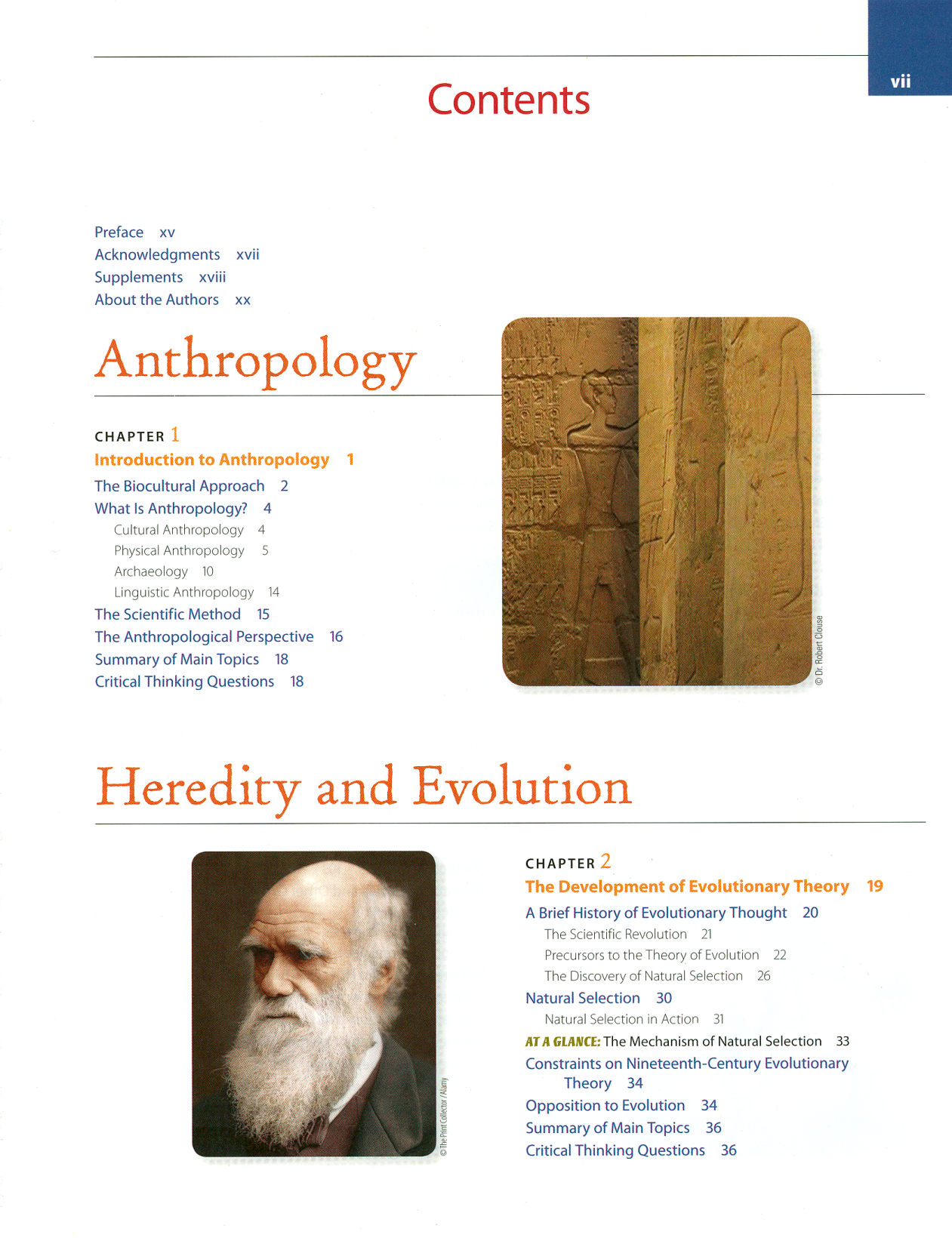 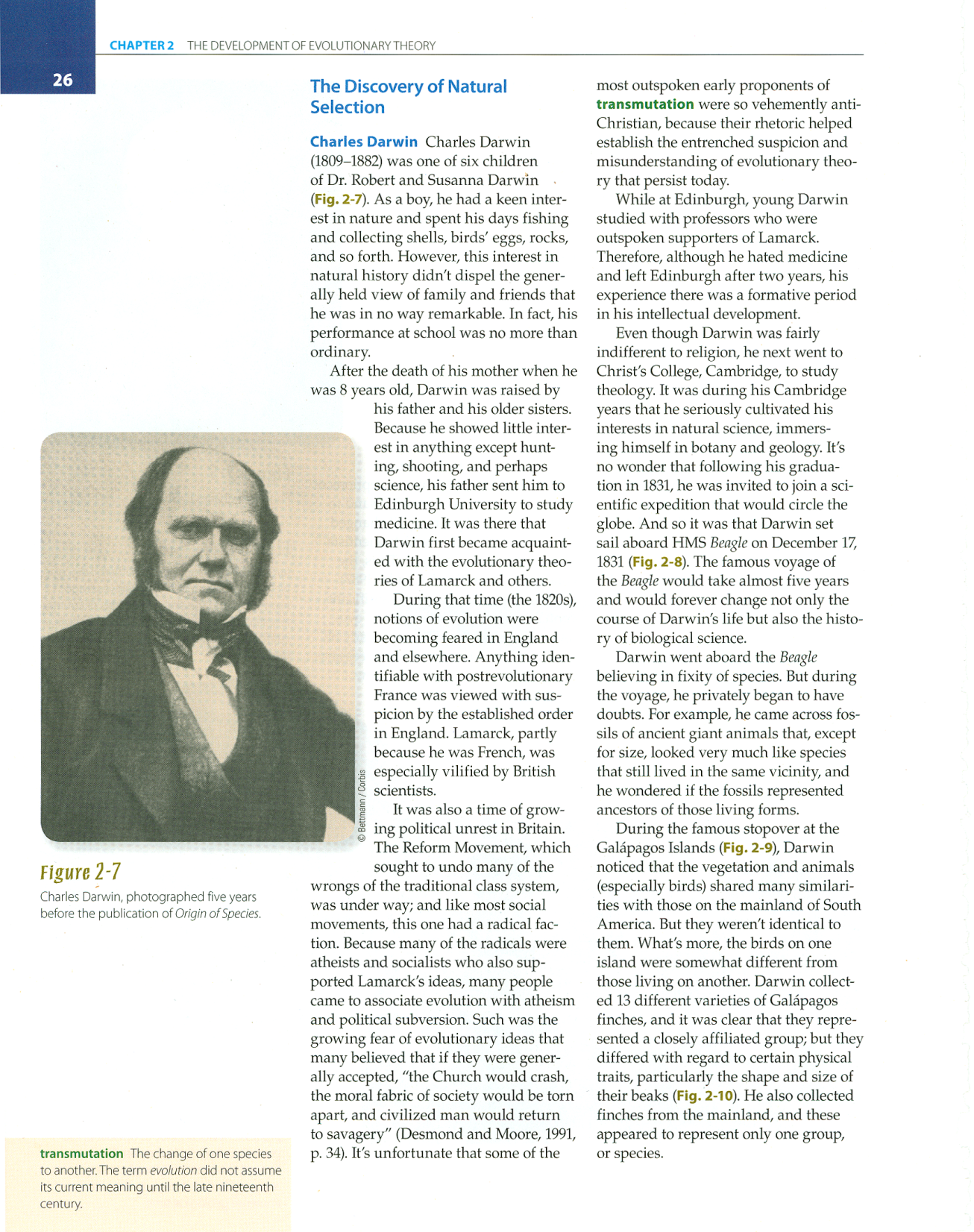 2
3
1
11th Ed. p. 26
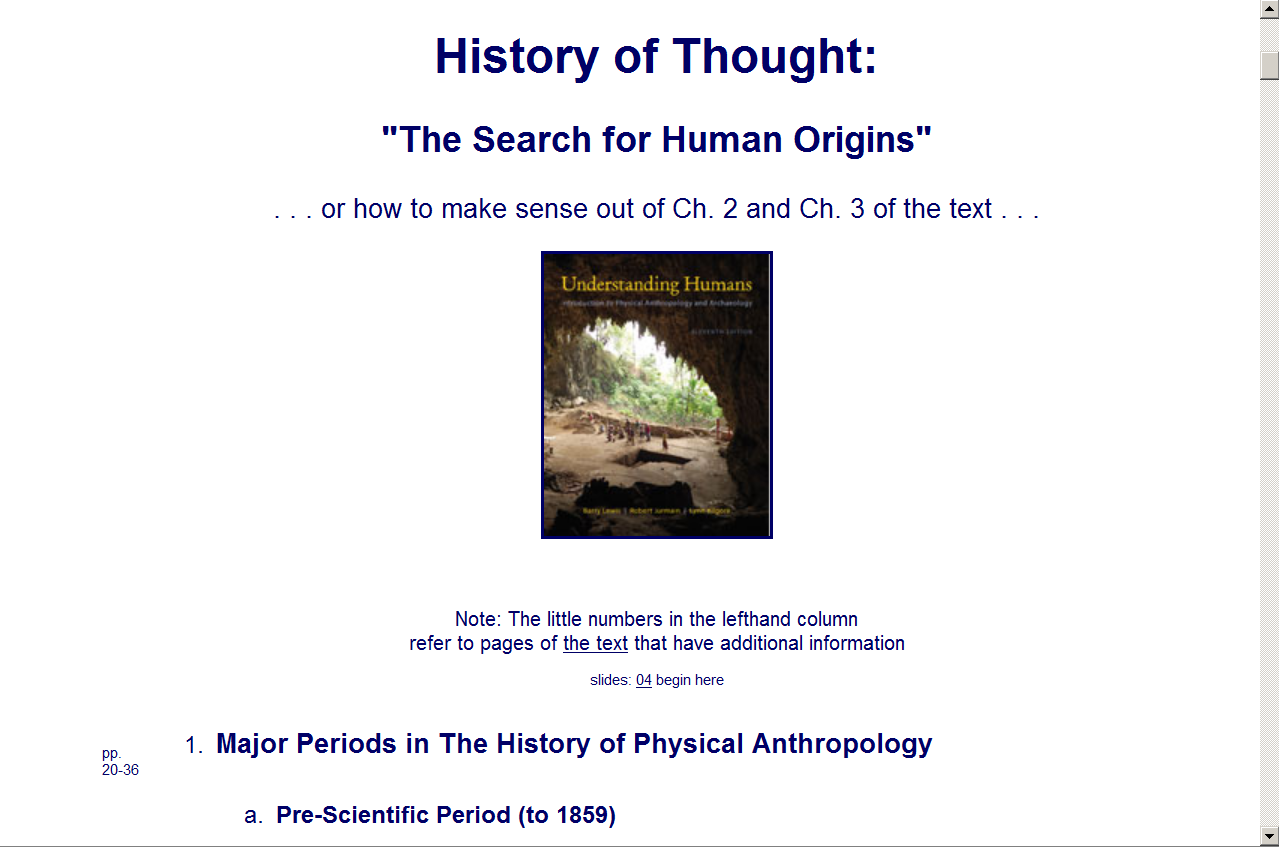 4
important people / works
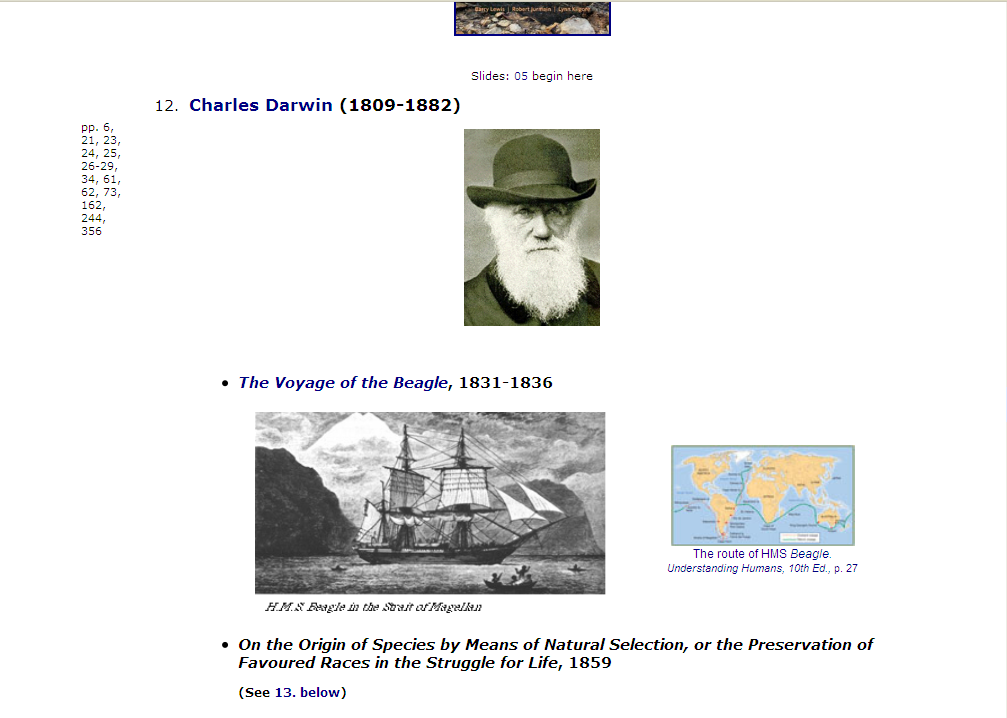 4
Thomas Malthus
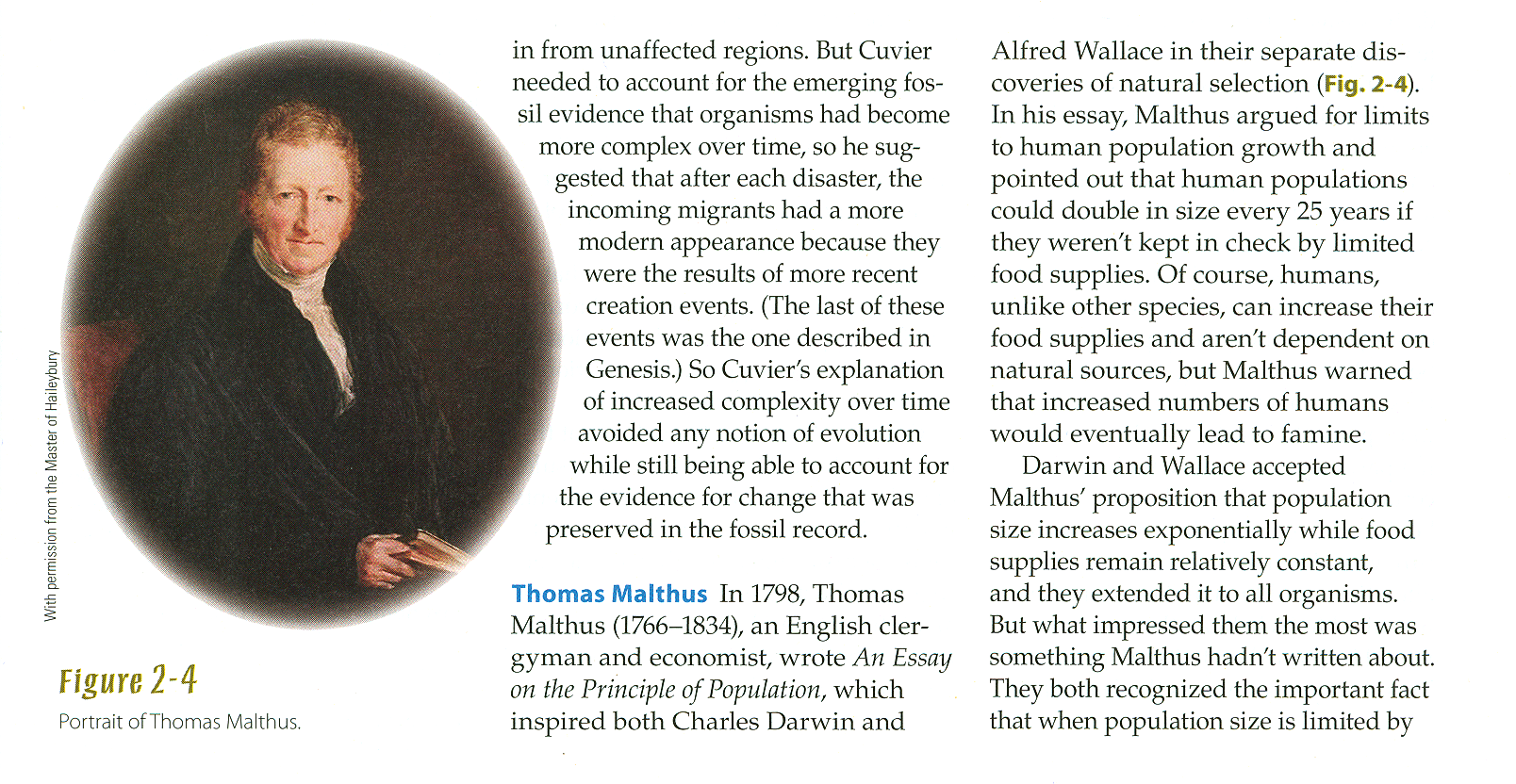 11th Ed. p. 24
Thomas Malthus
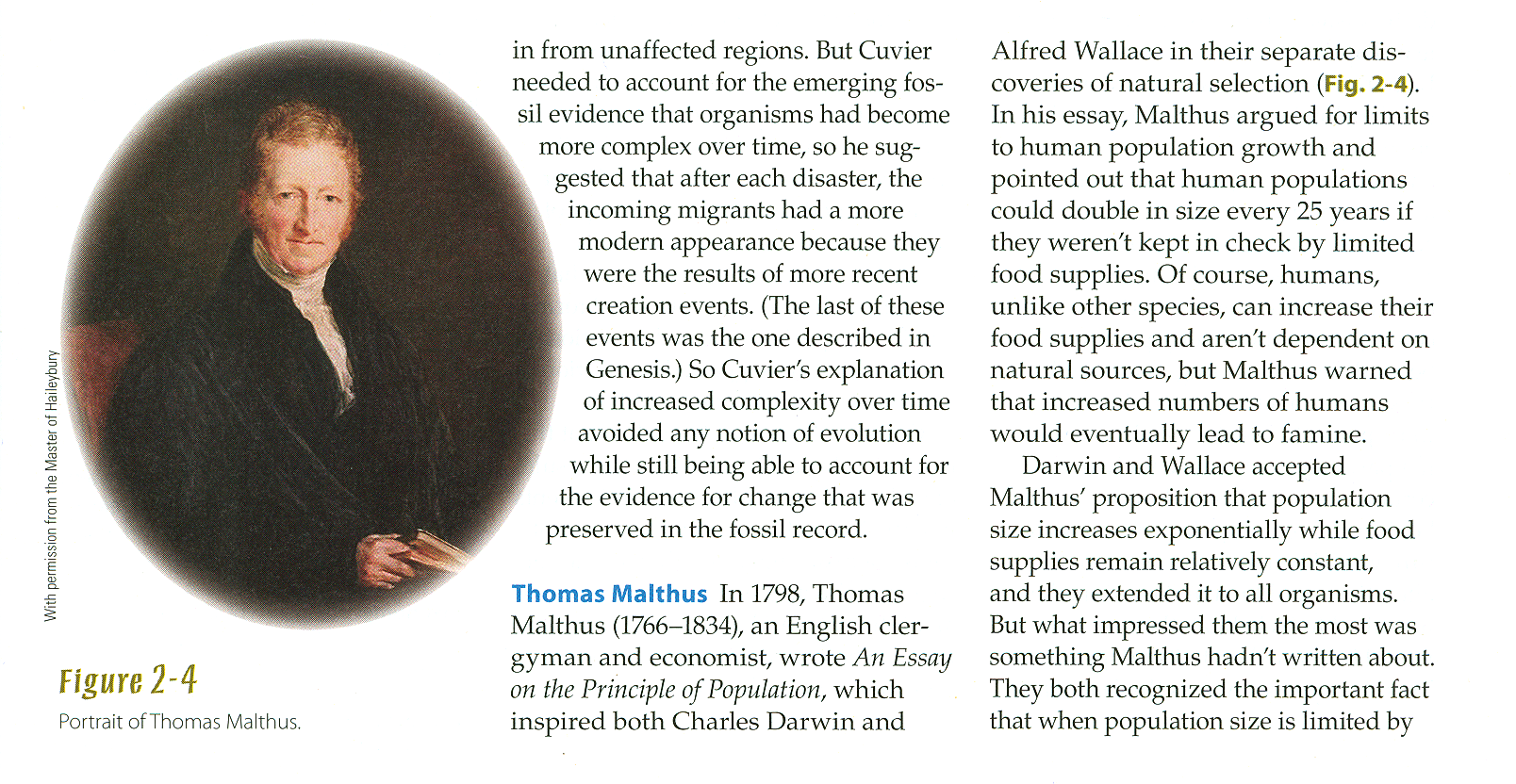 Thomas Malthus
(1766-1834)“Essay on the Principle of Population” 

1798
11th Ed. p. 24
important people / works
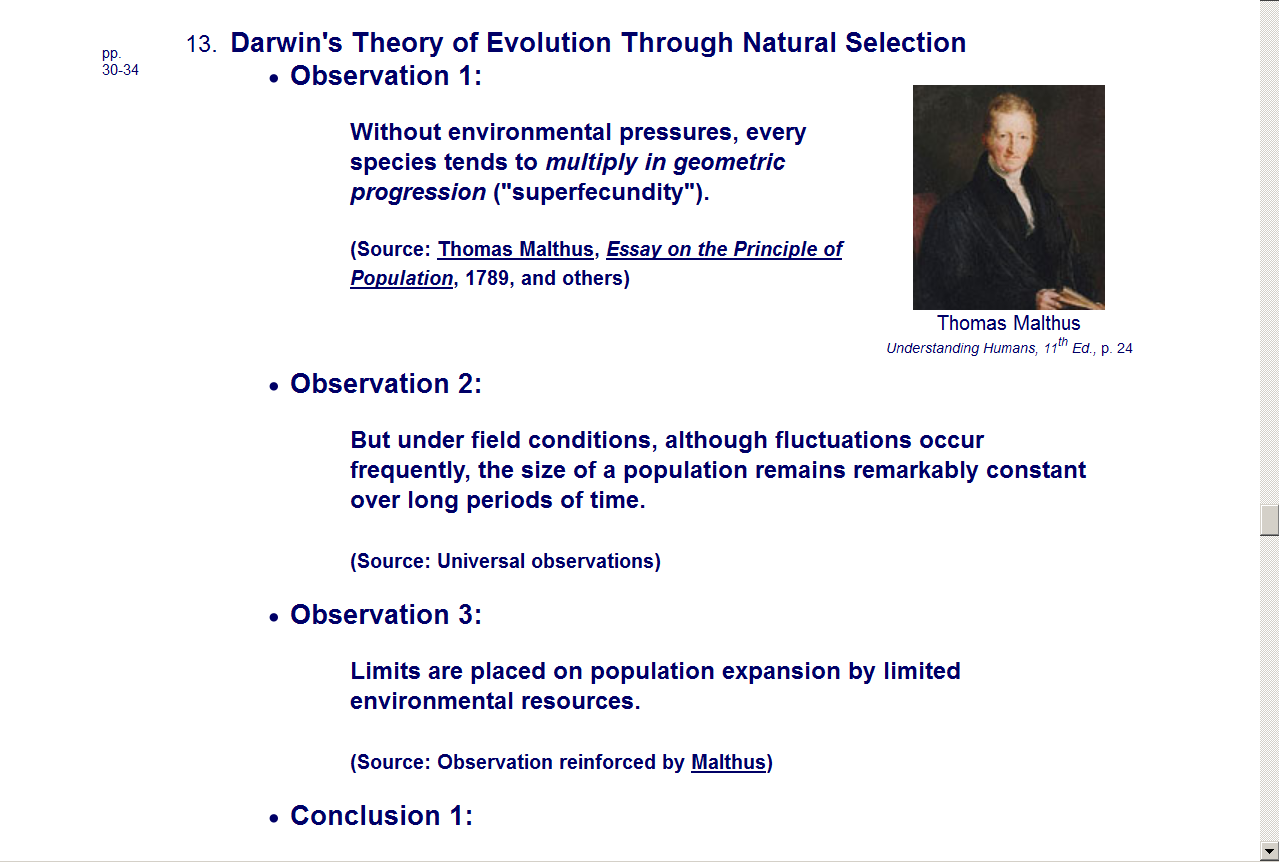 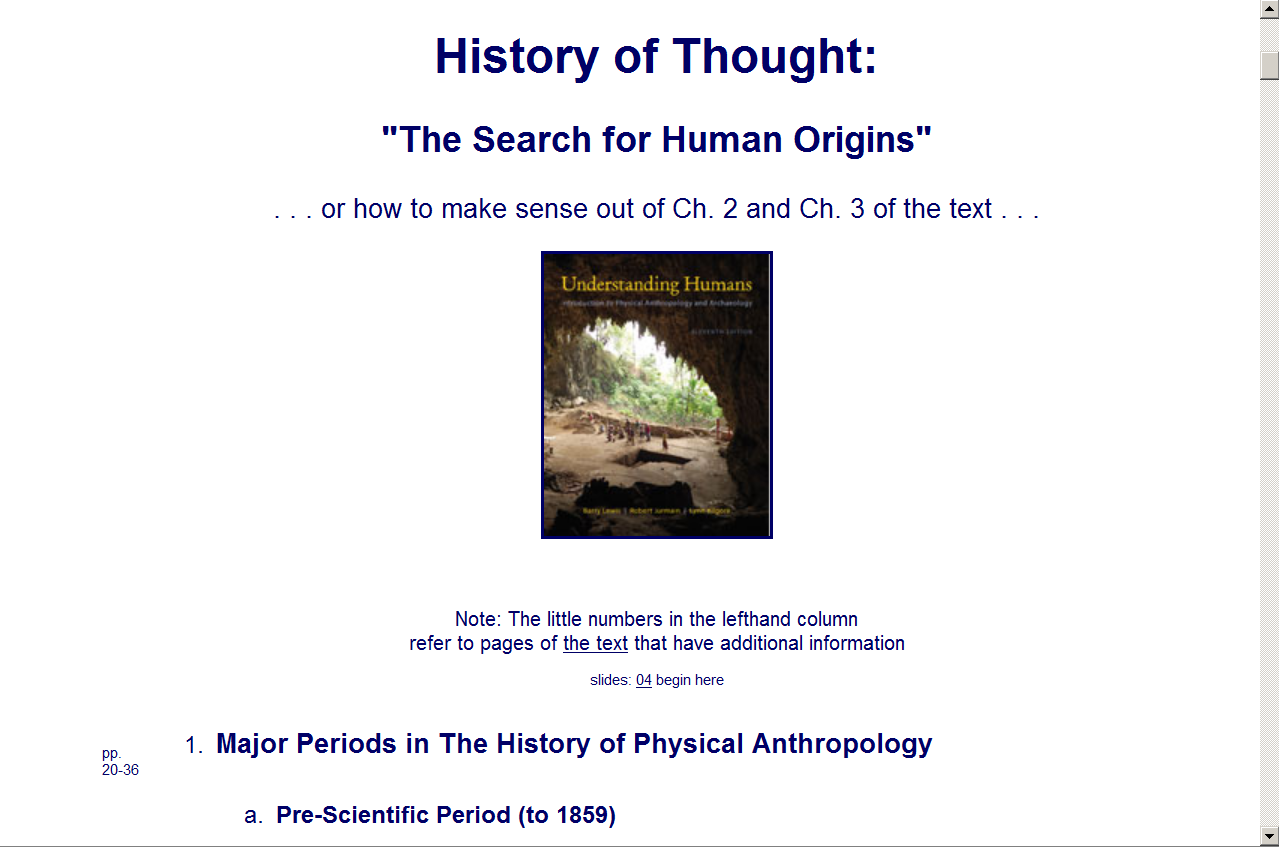 4
important people / works
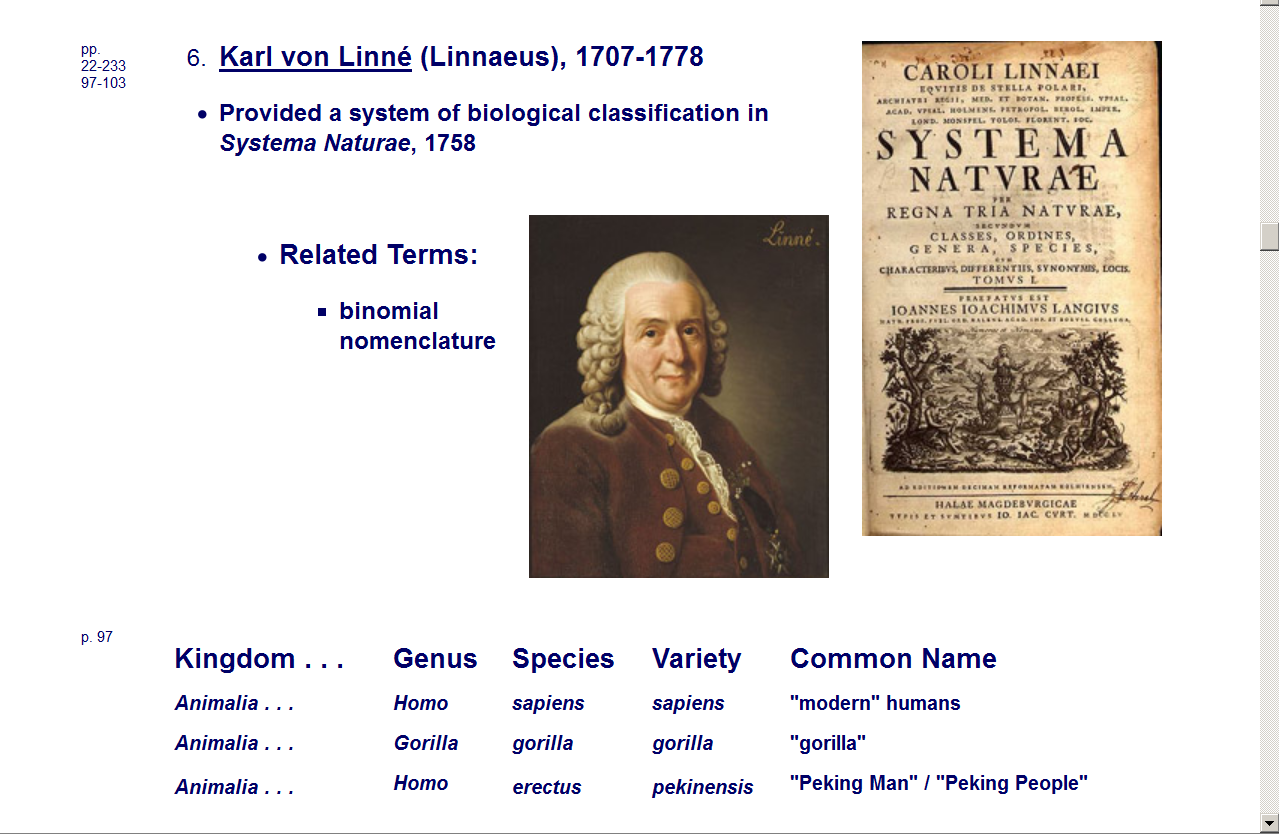 important people / works
Lamarck

Believed that species change was influenced by environmental change. 

He is known
for his theory of the inheritance of acquired characteristics.
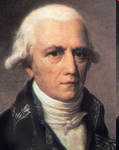 11th Ed. p. 23
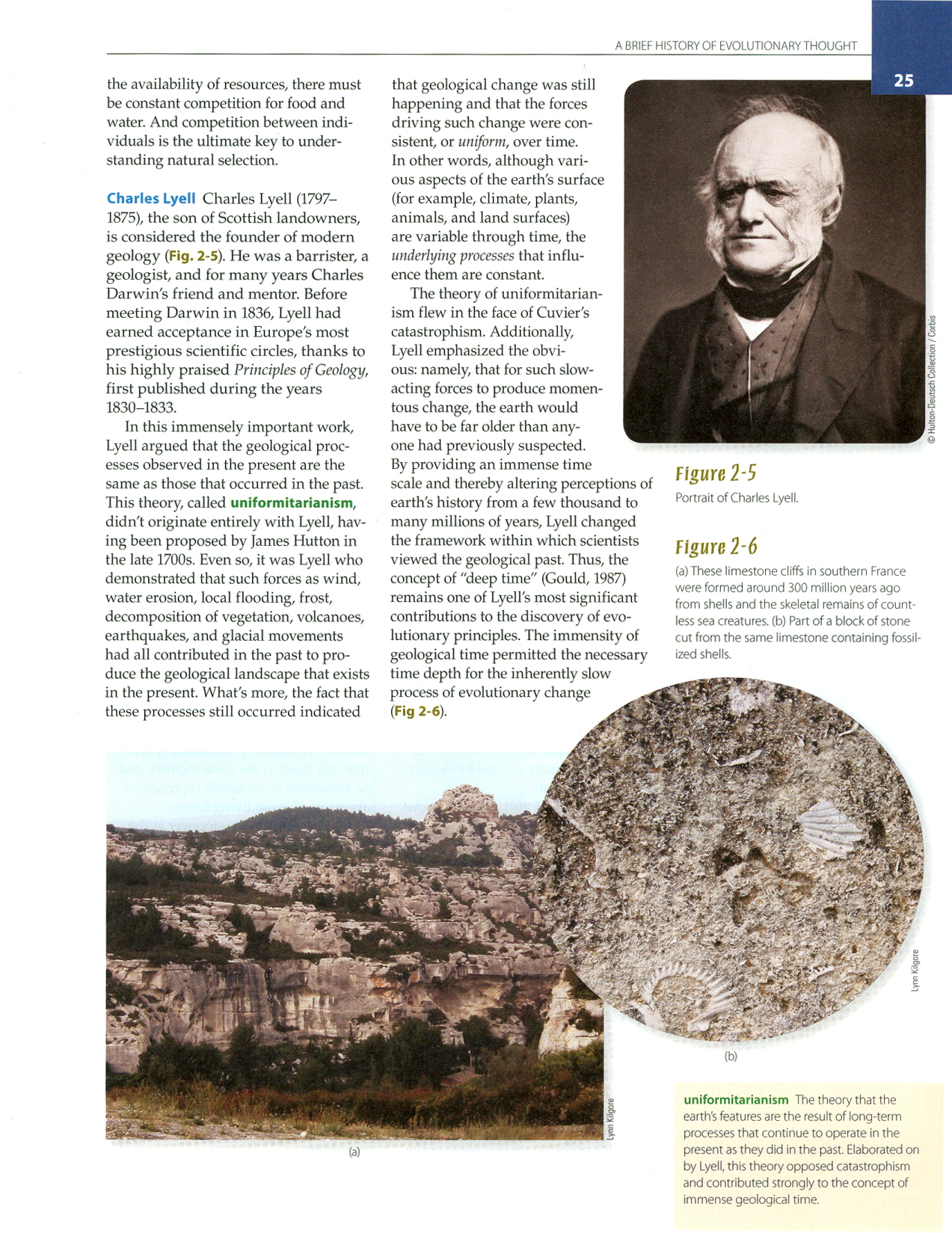 Lyell

The father of geology, stated that the theory of uniformitarianism in his Principles of Geology.
Charles Lyell
11th Ed. p. 25
important people / works
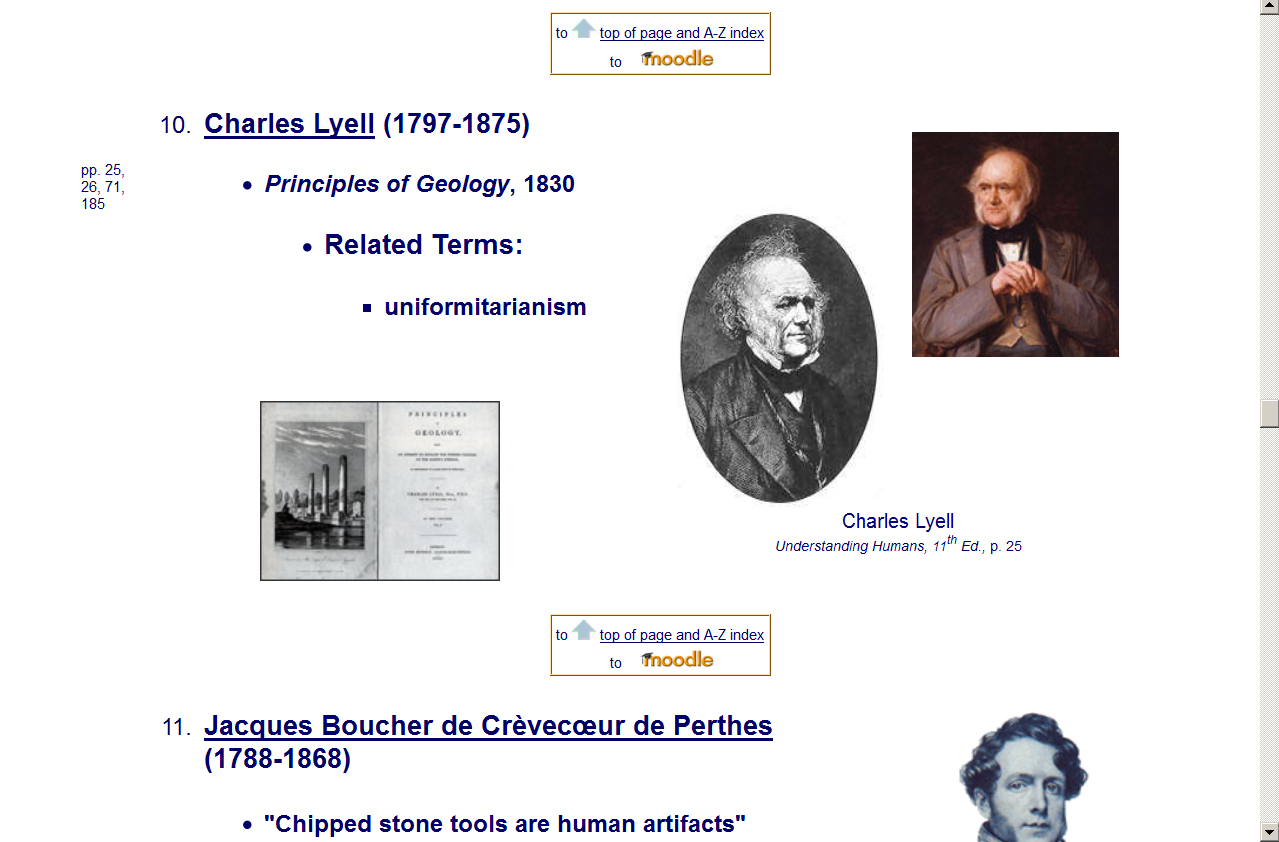 Alfred Russel Wallace
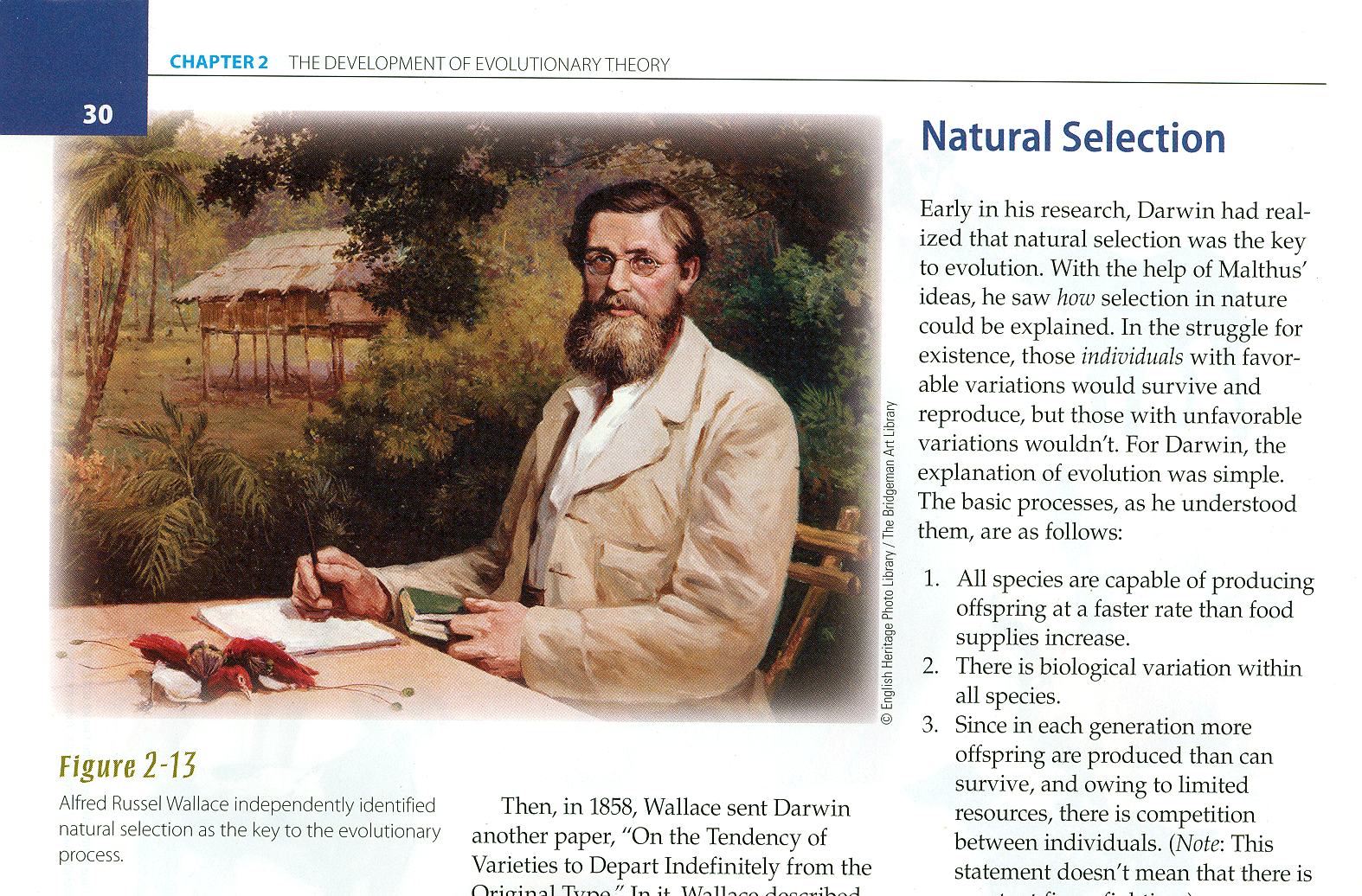 11th Ed. p. 30
Alfred Russel Wallace
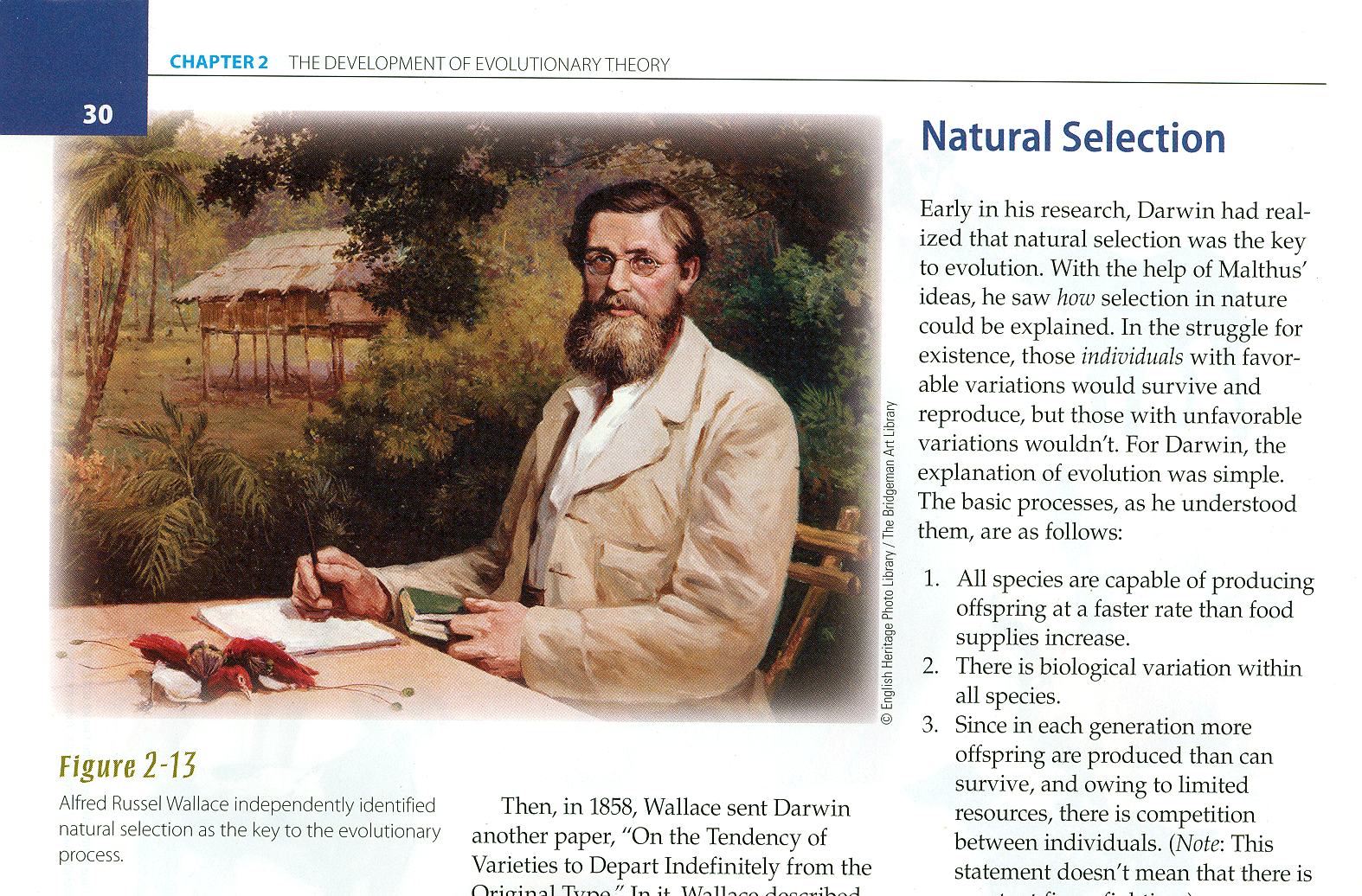 independently 
uncovered the key to the evolutionary process
11th Ed. p. 30
important people / works
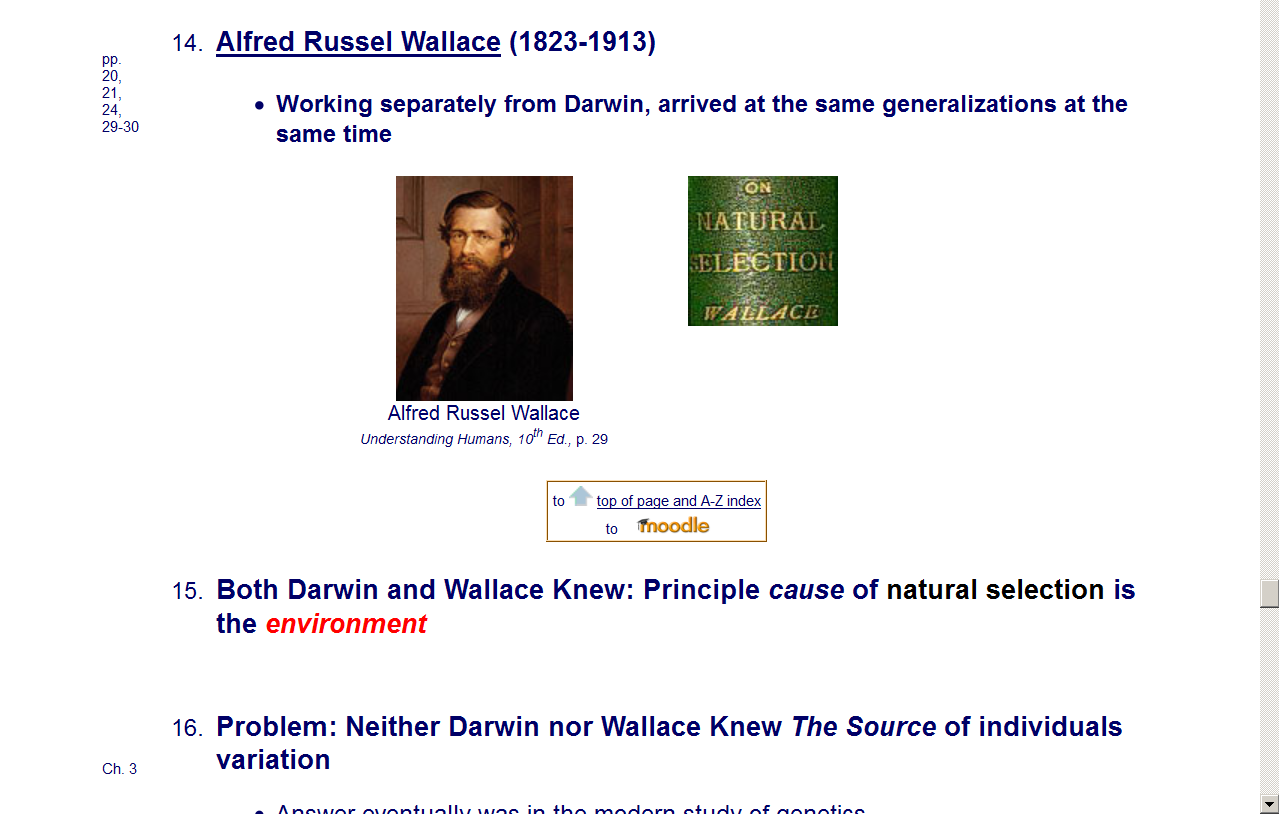 studying from the text
REM:
pay special attention
to the definitions
in the margins of the text
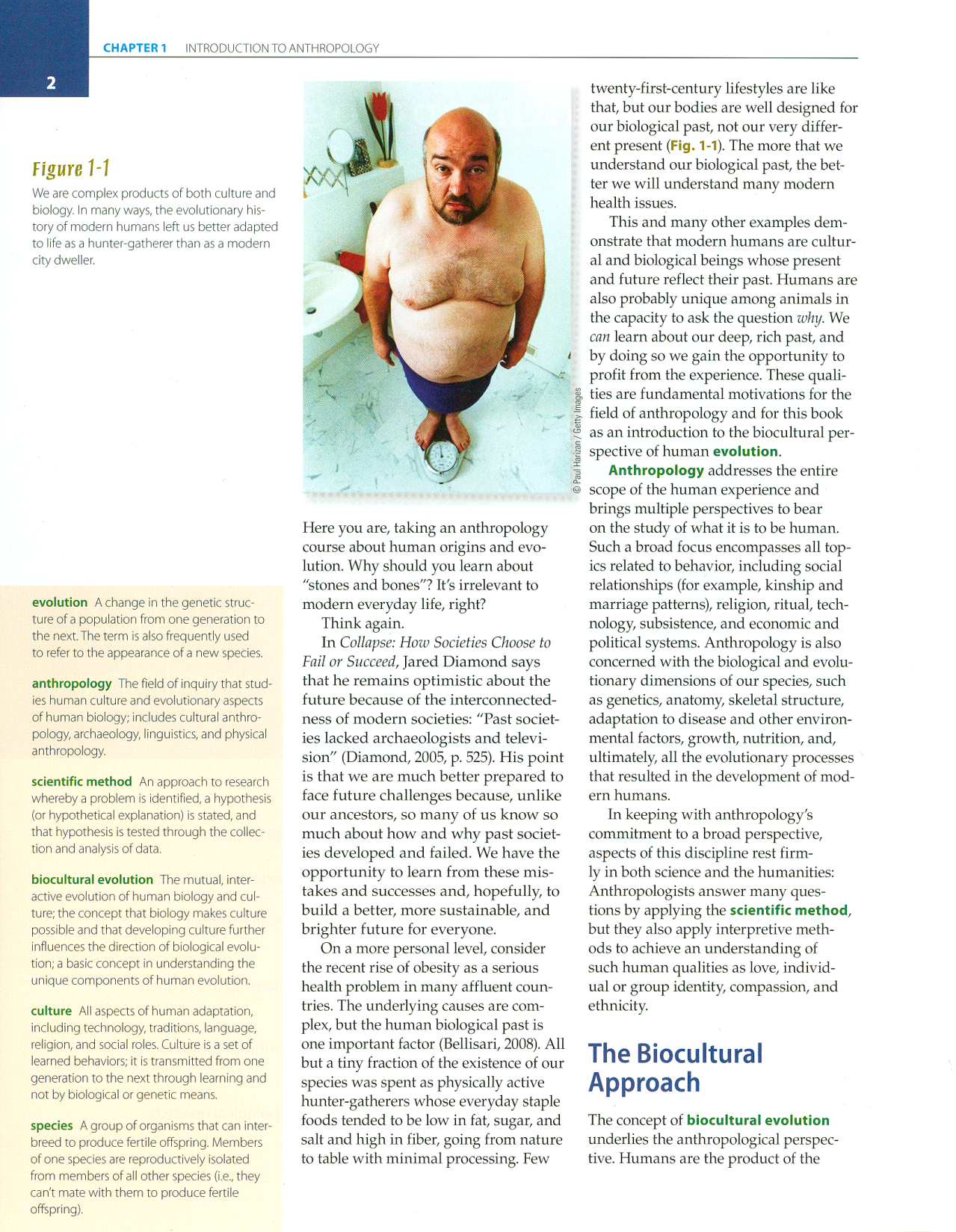 studying from the text
p. 2
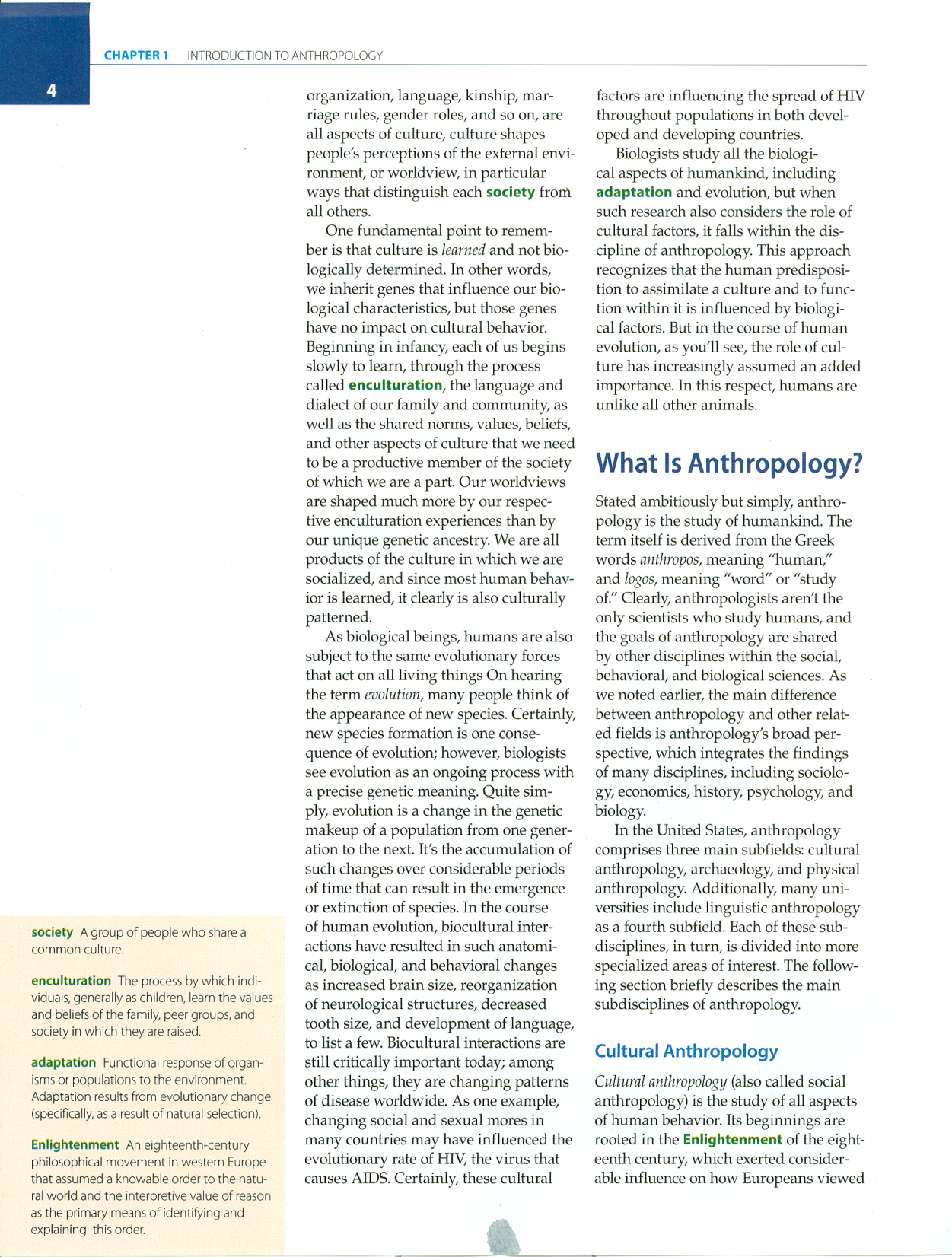 studying from the text
studying from the text
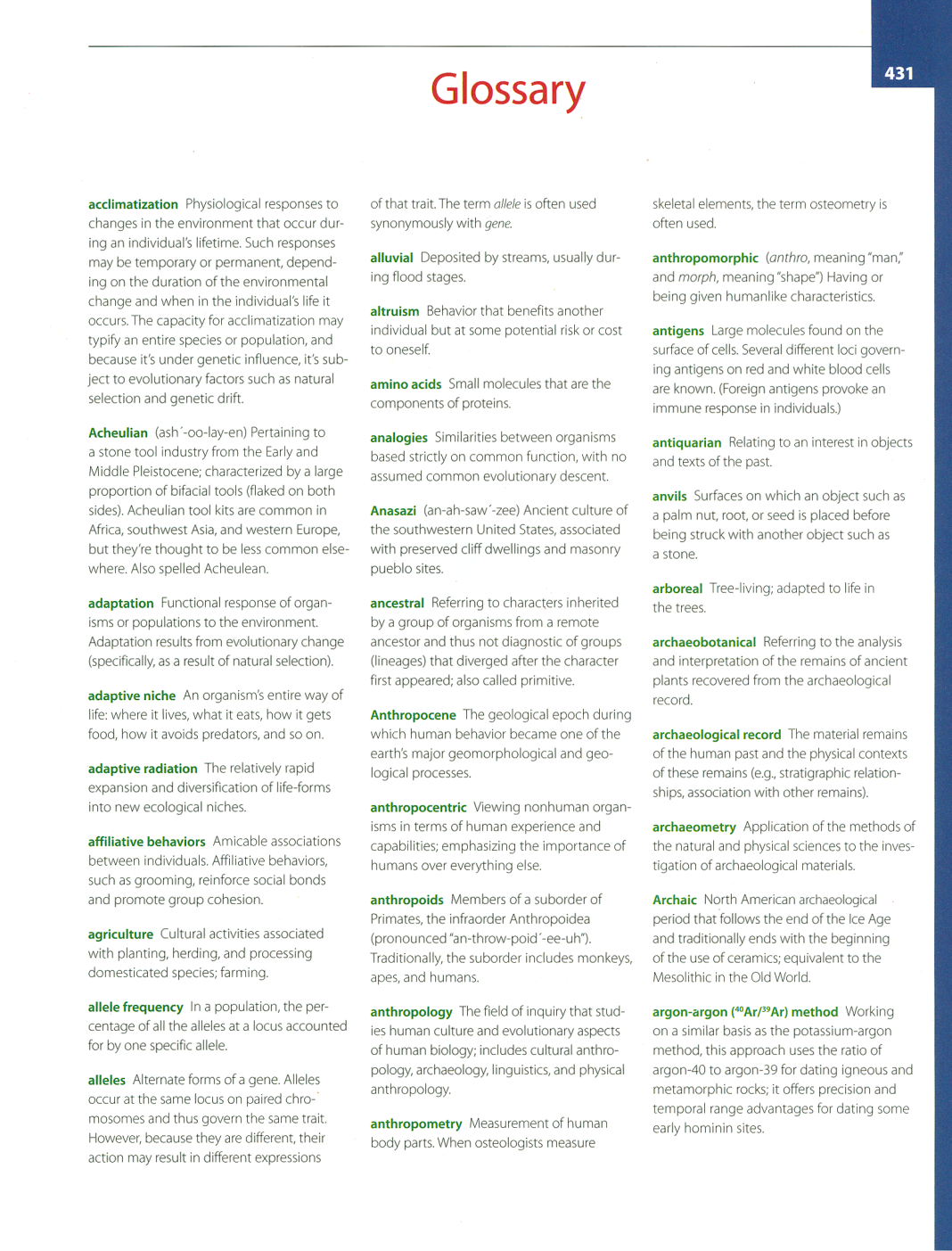 have a look
at
the Glossary items on pp. 431-444
glossary
. . . and other terms 
introduced in class
biospecies
paleospecies
terms / concepts
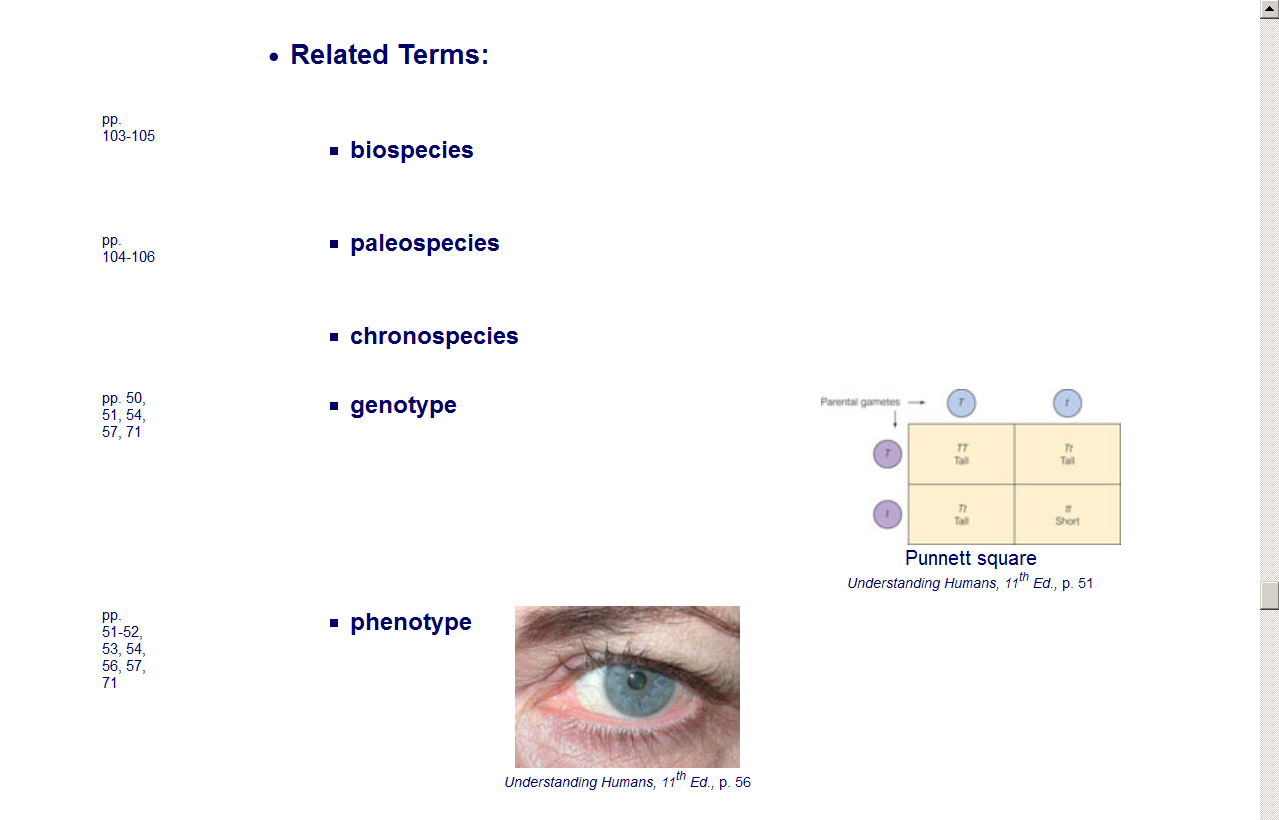 from class handout
 “History of Thought . . .”
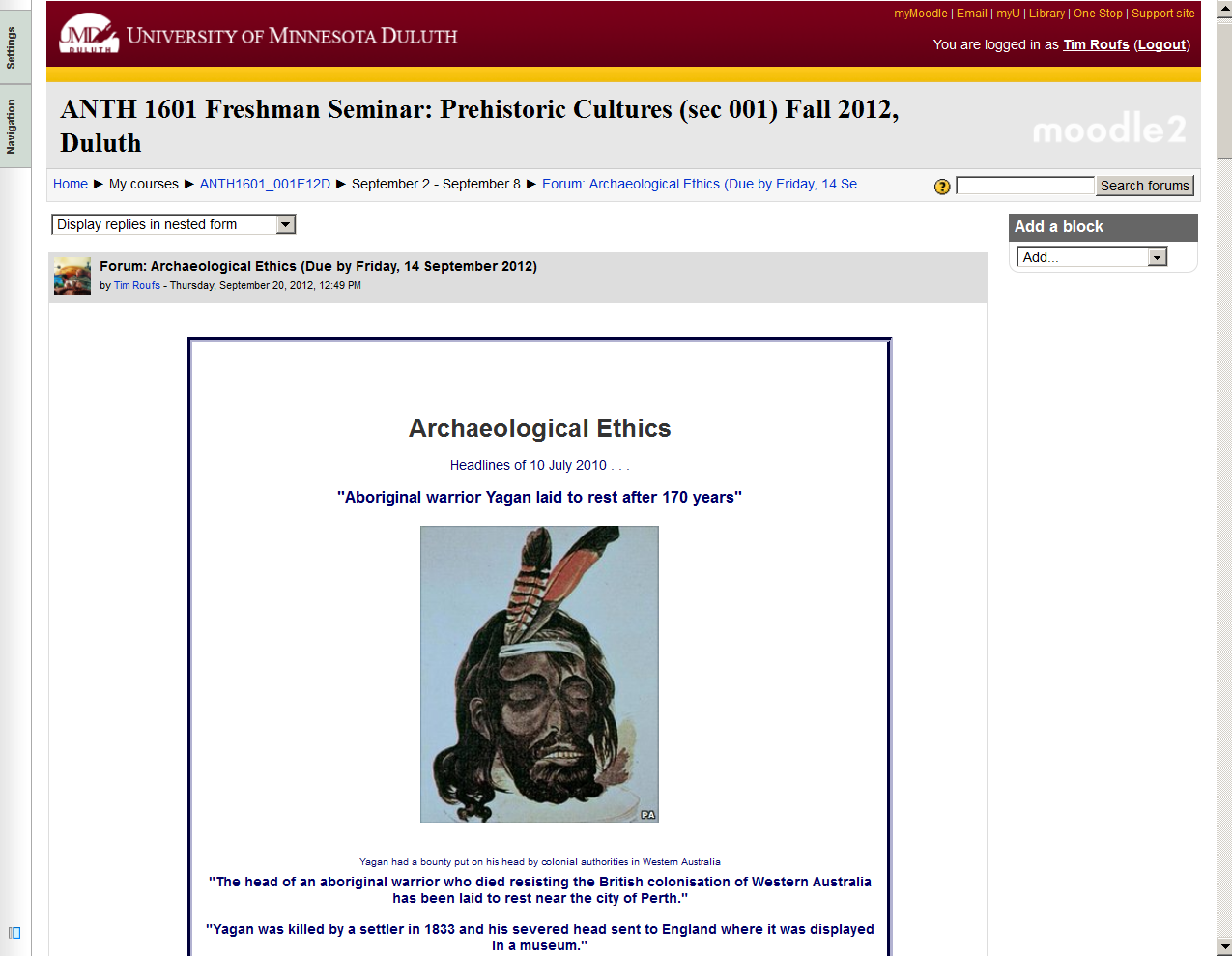 individual fossils
know major finds,
according to group type
early on that means the basic type of find
e.g., Australopithecus (“South African ape”)
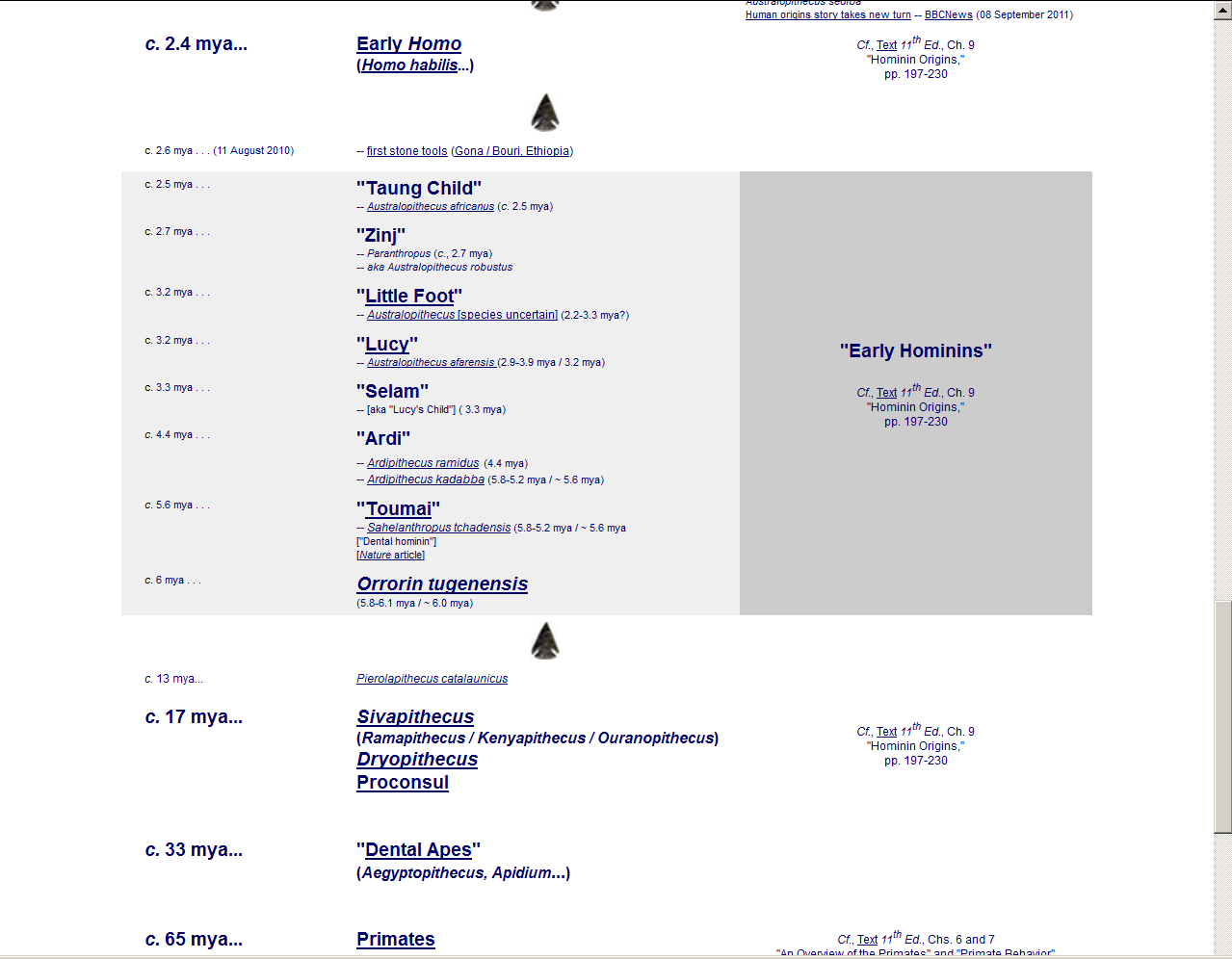 2.5 – 7
mya
http://www.d.umn.edu/cla/faculty/troufs/anth1602/pctimes.html
individual fossils
know major finds,
according to group type
early on that means the basic type of find
e.g., Australopithecus (“South African ape”)
later it means keeping track of the genus
e.g., “Australopithecus”
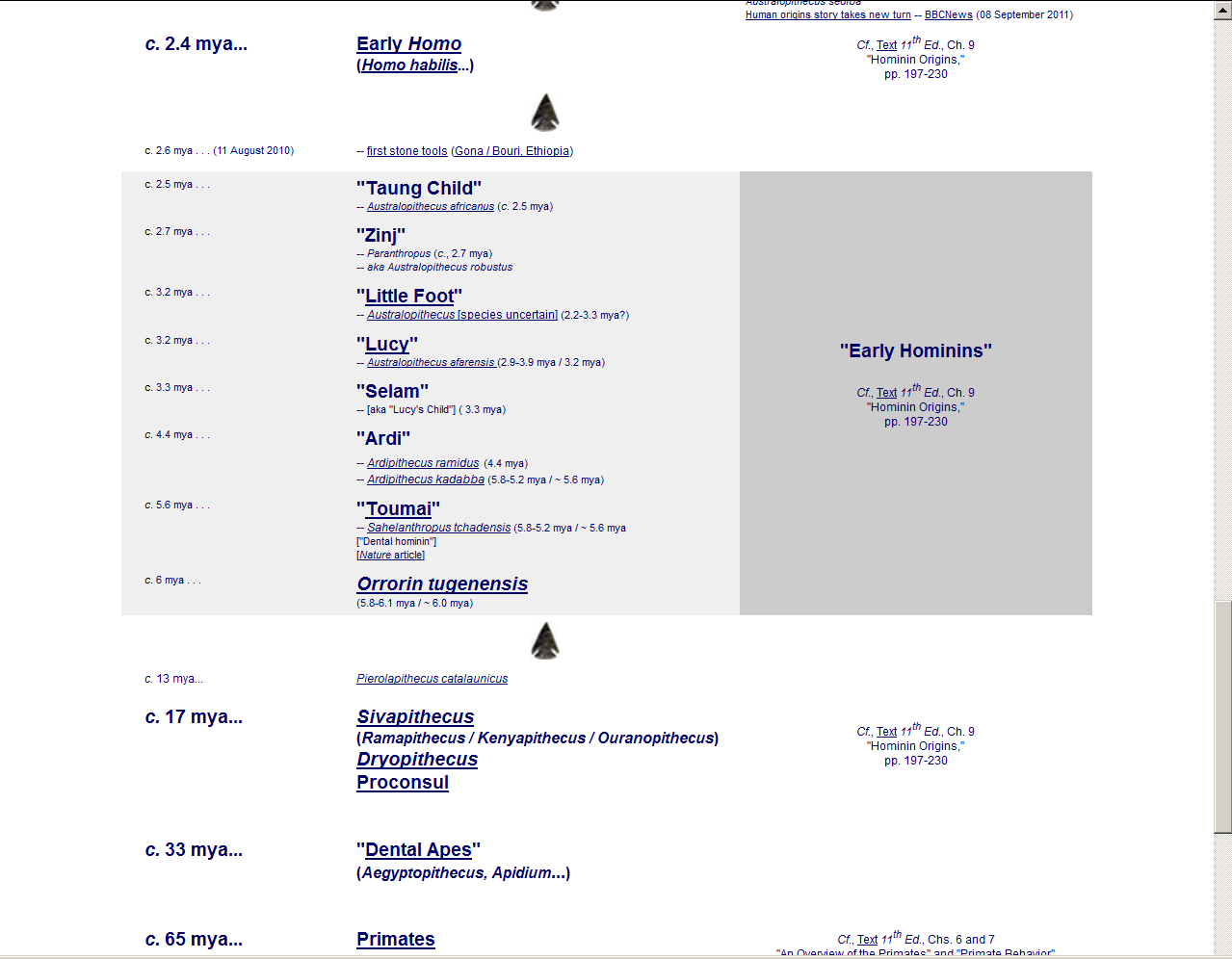 2.5 – 7
mya
Australopithecus

(“South African Ape”)

“robust”
“gracile”
http://www.d.umn.edu/cla/faculty/troufs/anth1602/pctimes.html
individual fossils
know major finds,
according to group type
early on that means the basic type of find
e.g., Australopithecus (“South African ape”)
later it means keeping track of the genus
e.g., “Early Homo”
toward the end (Chs. 10 - 16) that means keeping track of the species
e.g., Homo habilis, Homo erectus, Homo sapiens
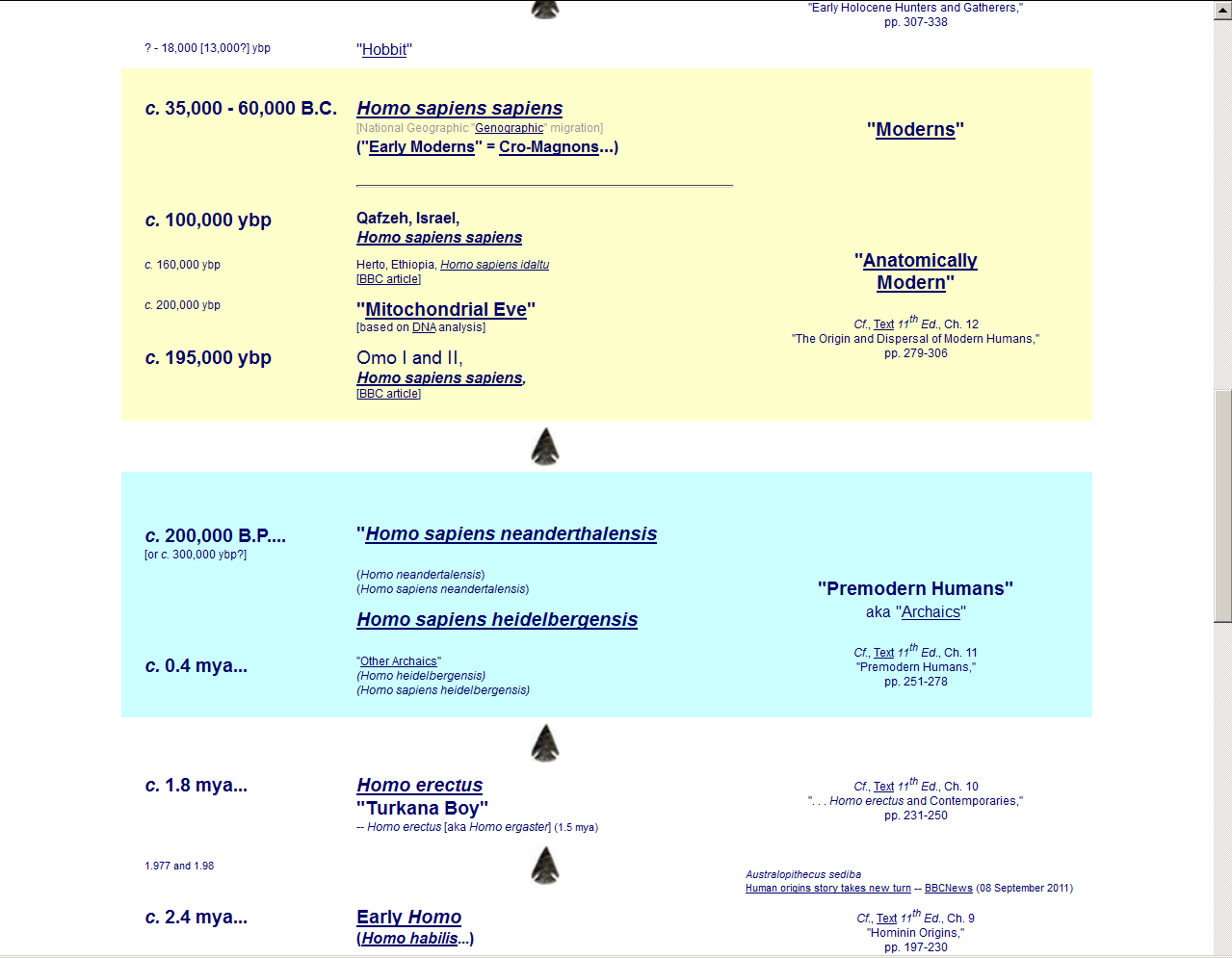 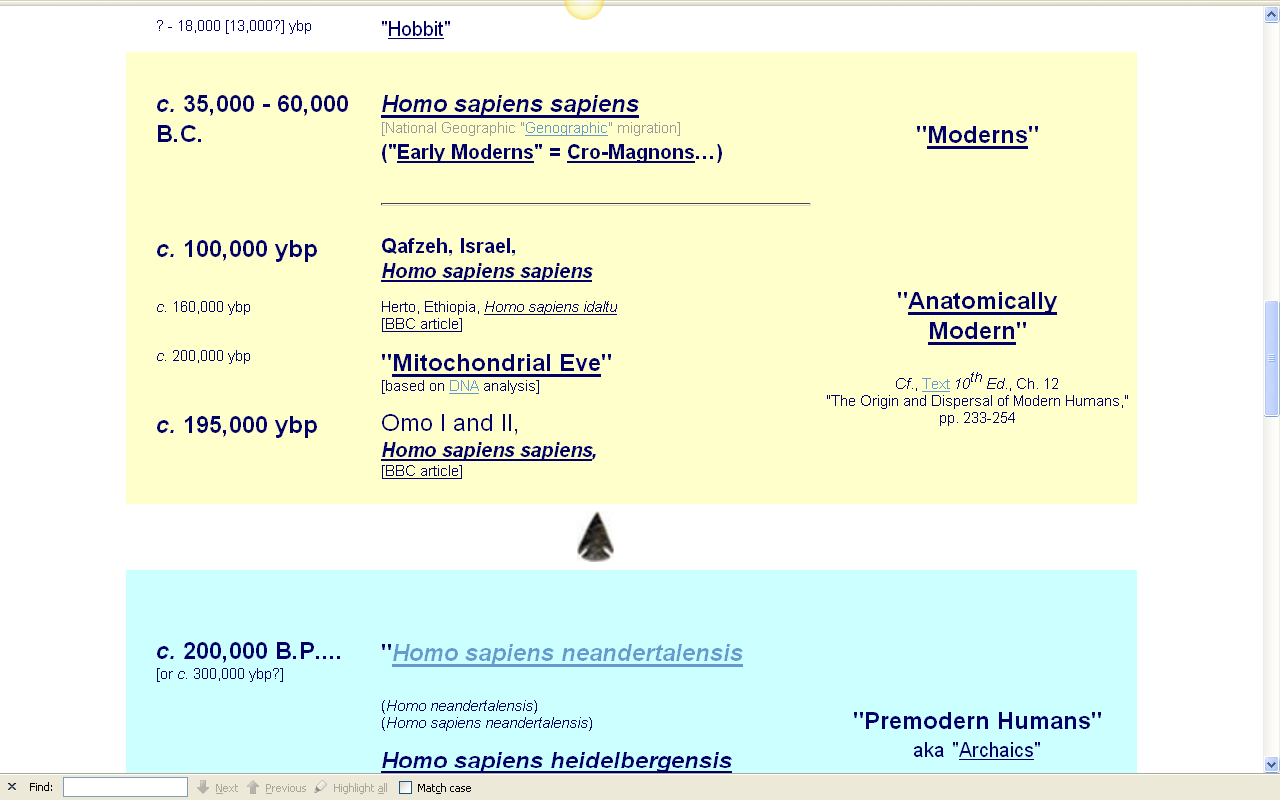 NG Genographic migration
www.d.umn.edu/cla/faculty/troufs/anth1602/pctimes.html#title
important individual fossils will be discussed in class
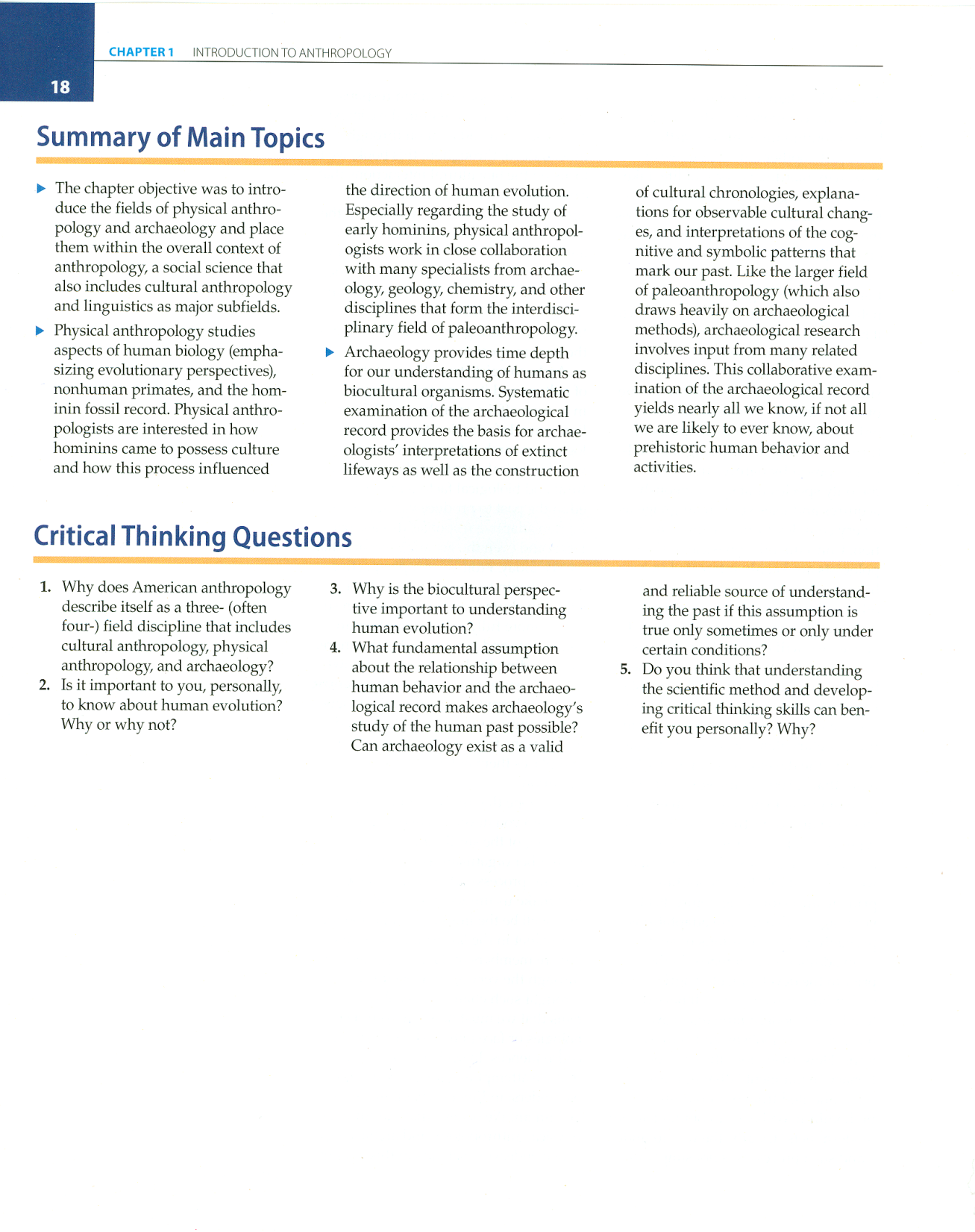 p. 18, Ch. 1, “Summary of Main Topics”
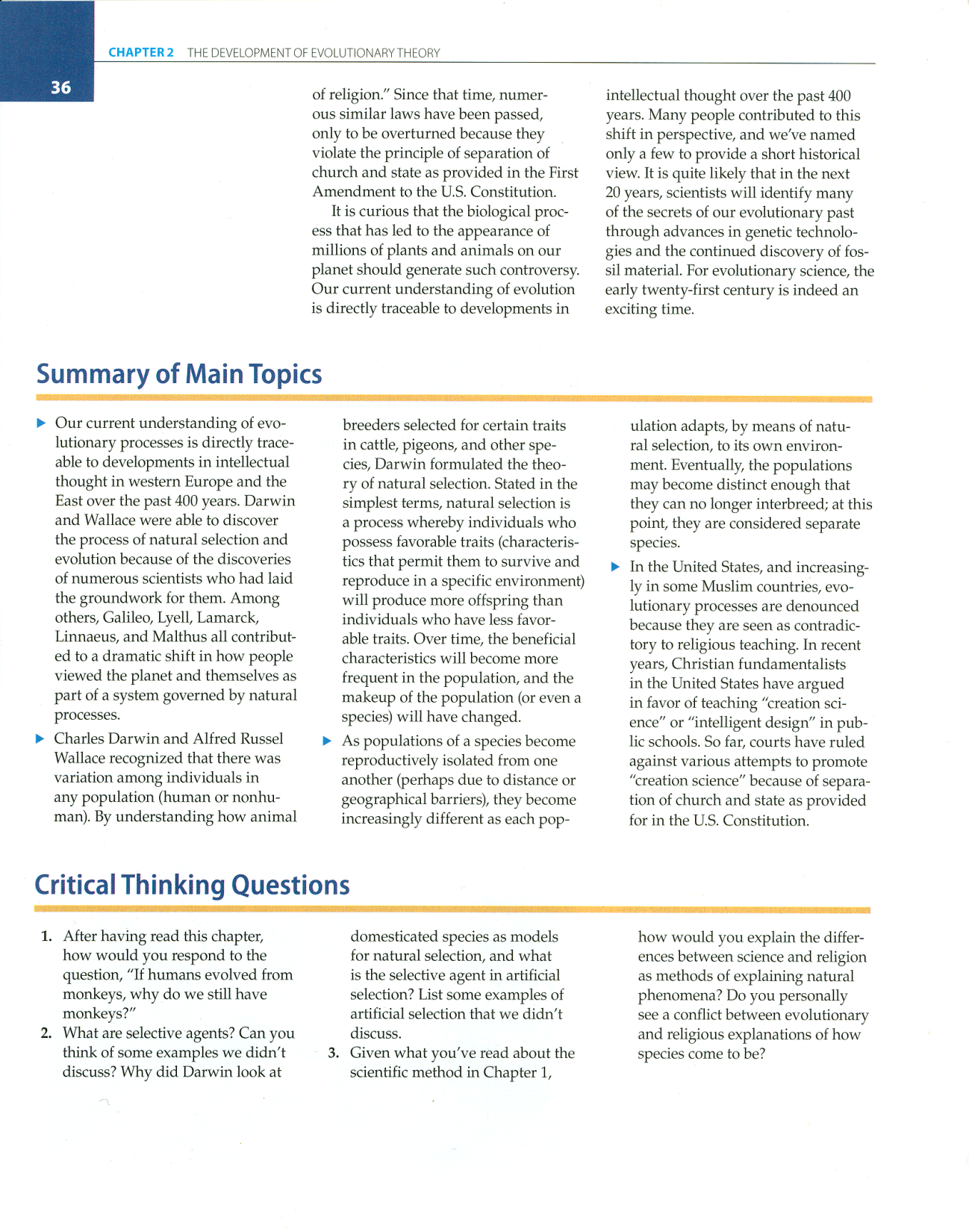 p. 36, Ch. 2, “Summary of Main Topics”
throughout the semesterkeep track of the major areas of change
bipedal walking
 stereoscopic vision
 grasping hand
 brain development . . .
major areas of change
tool manufacture
hunting
art and ritual
agriculture
language and speech
major areas of change
other cultural adaptations
development of civilization
. . .
archaeological sites ?
names . . .

 locations . . . 

 contents . . .
know majorarchaeological sites
Olduvai . . .

Laetoli . . .

Hadar . . .

Sterkfonein . . .

Afar . . .
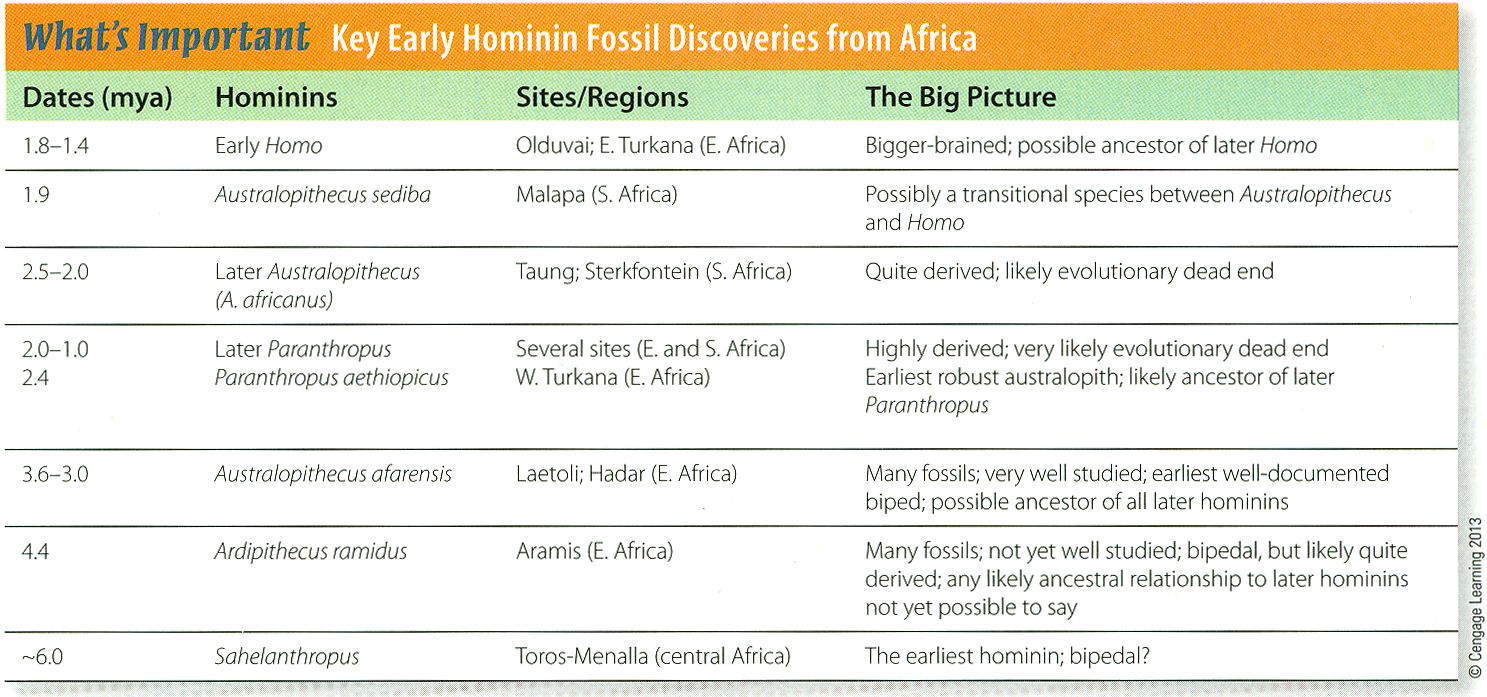 p. 229, Ch. 9, “What’s Important”
0
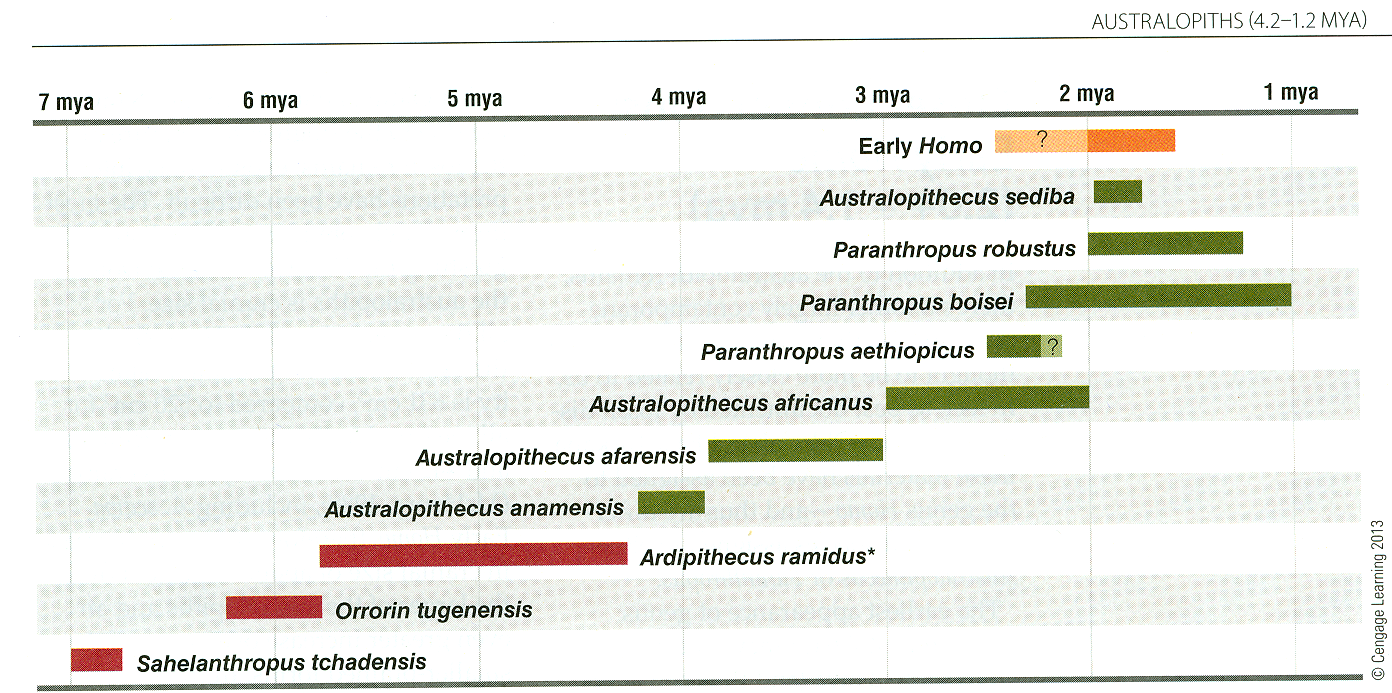 “gracile” Australopithecines
“gracile” Australopithecines
p. 221 Time line of early African Hominins
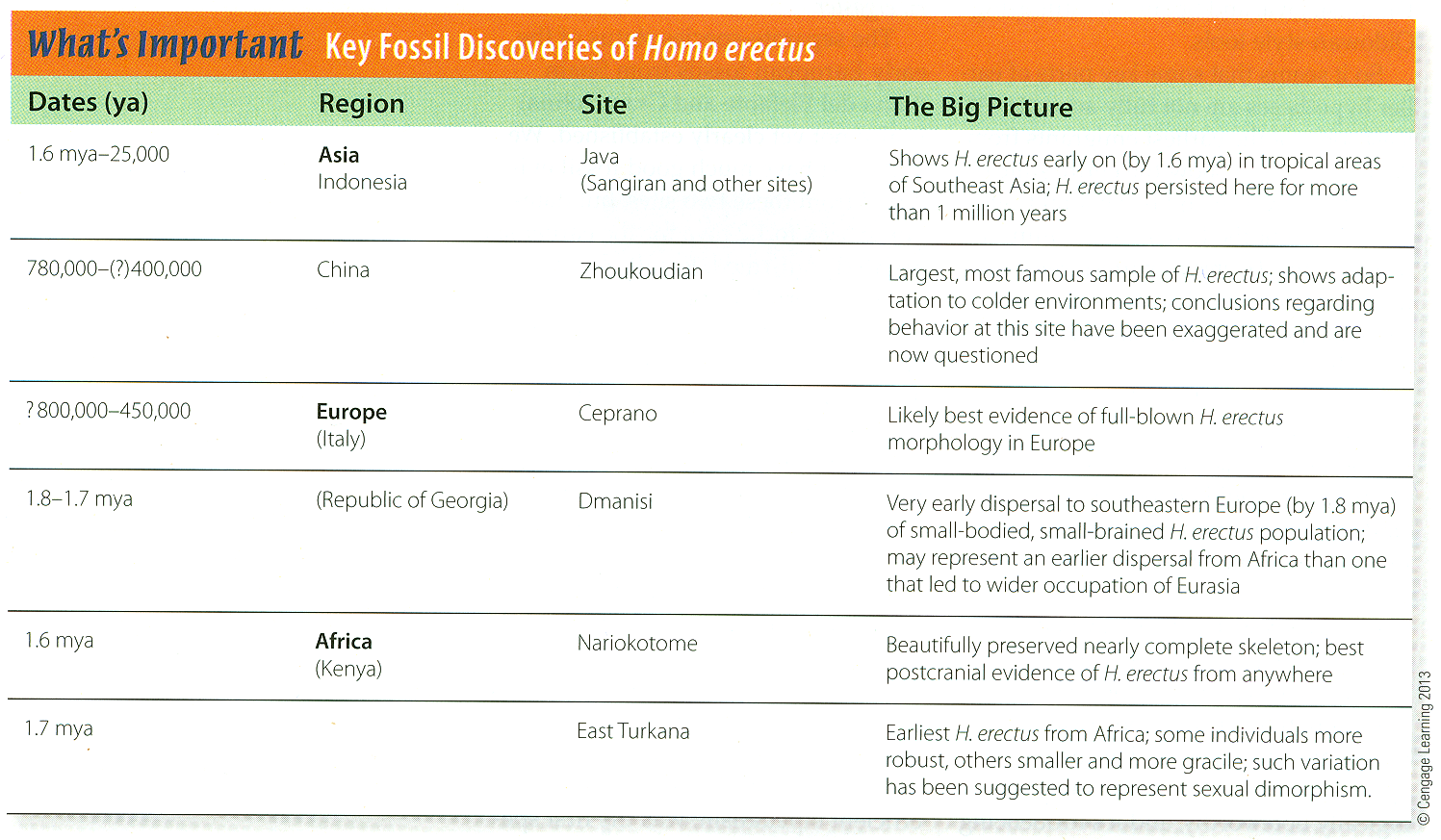 p. 250, Ch. 10, “What’s Important”
0
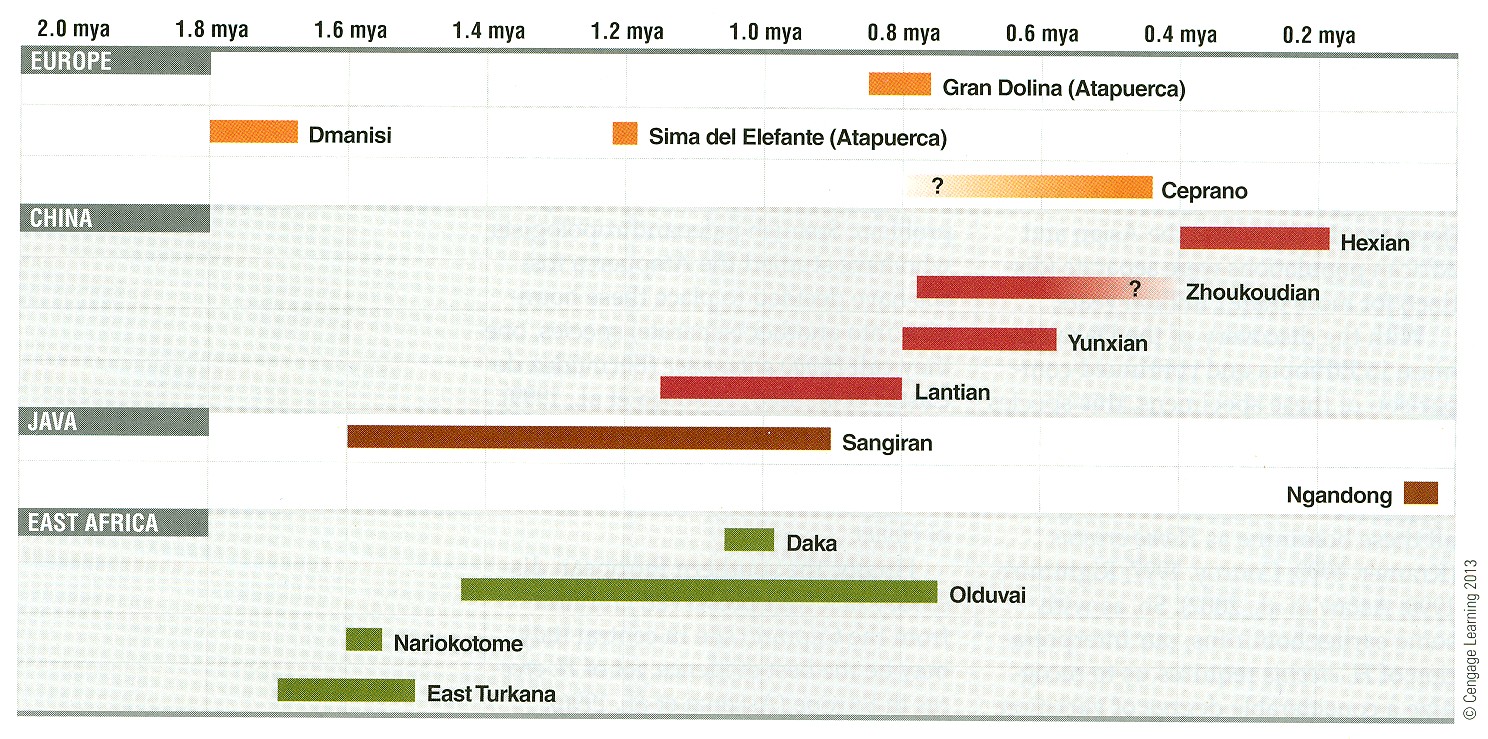 p. 256 Time line for Homo erectus and contemporaries
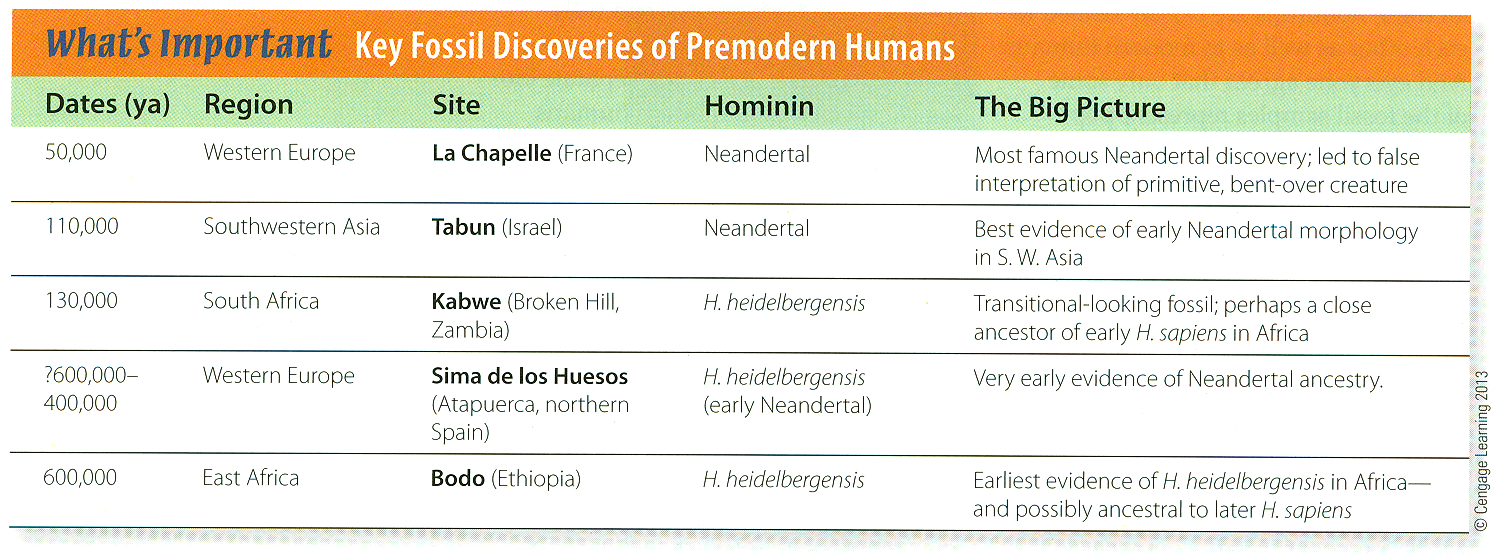 p. 278, Ch. 11, “What’s Important”
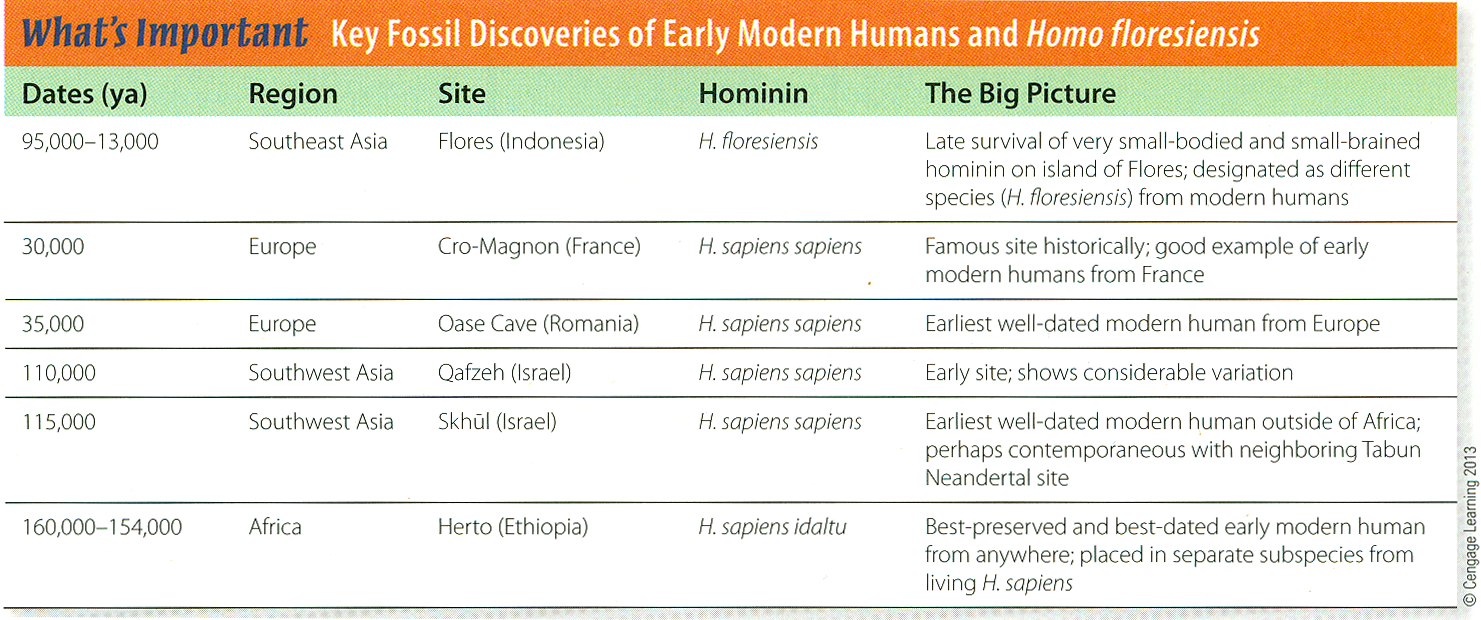 p. 305, Ch. 12, “What’s Important”
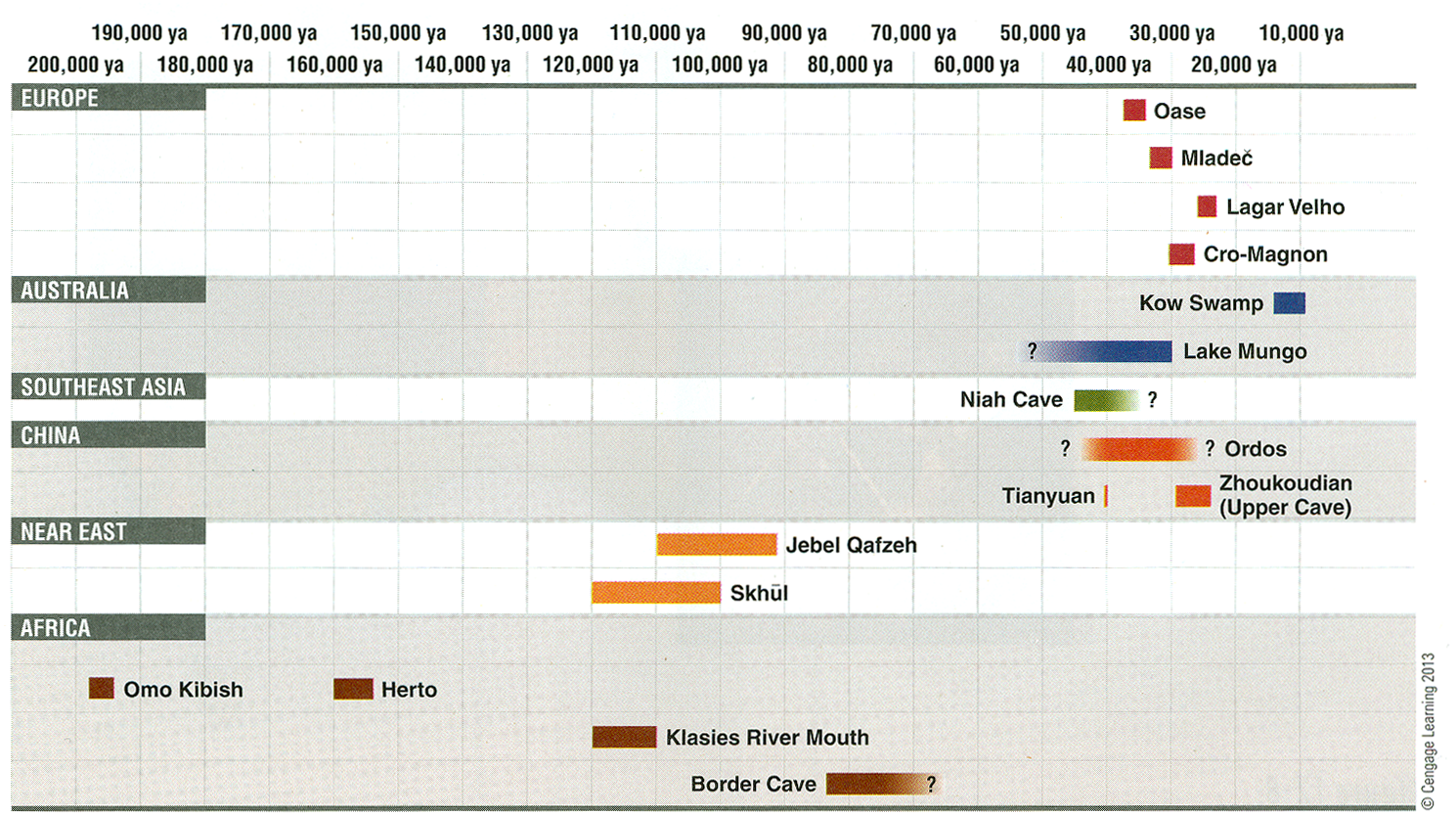 p. 289 Time line of Modern Homo sapiens discoveries
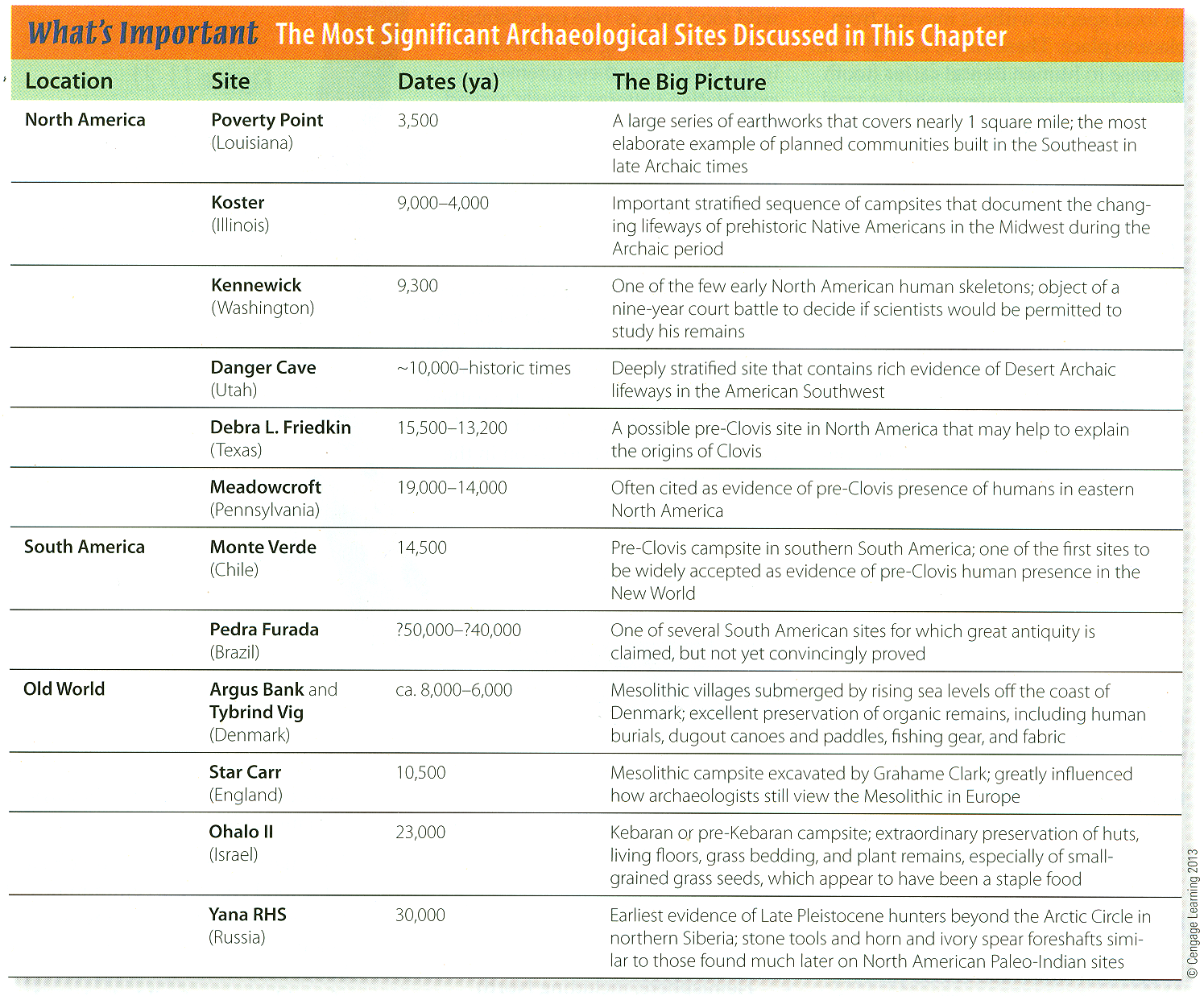 p. 338, Ch. 13, “What’s Important”
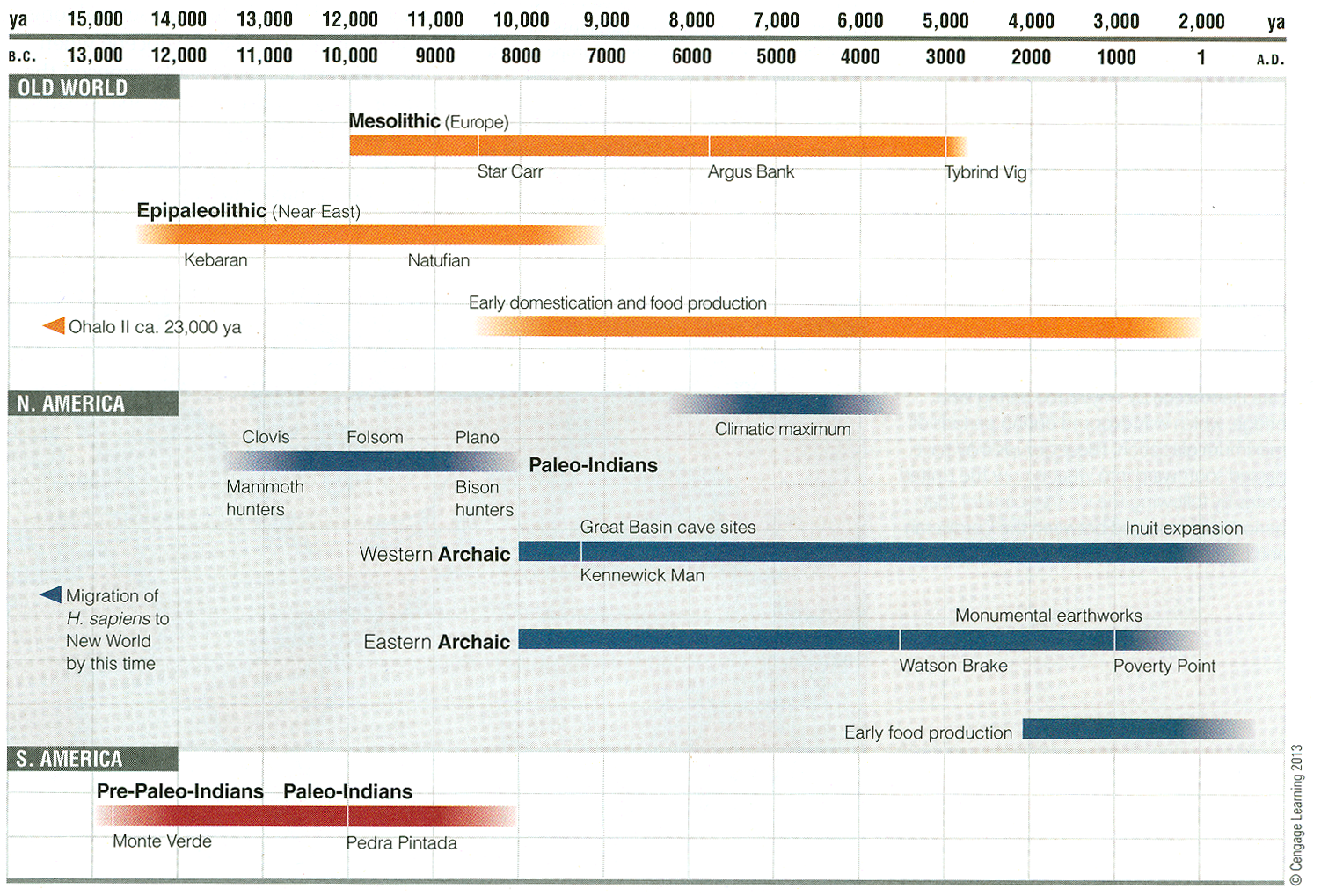 p. 309Time line of Early Holocene Hunters and Gatherers
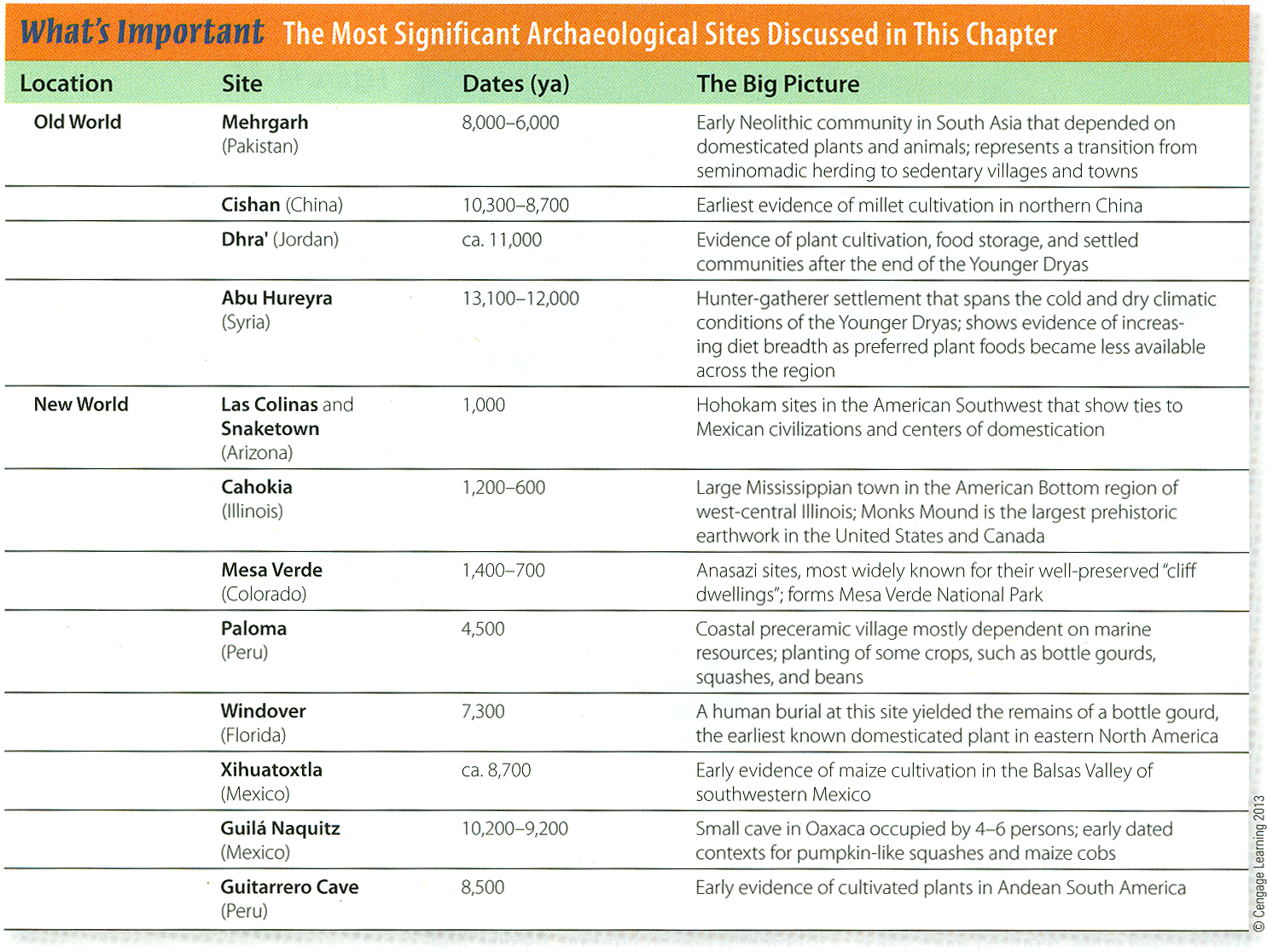 p. 372, Ch. 14, “What’s Important”
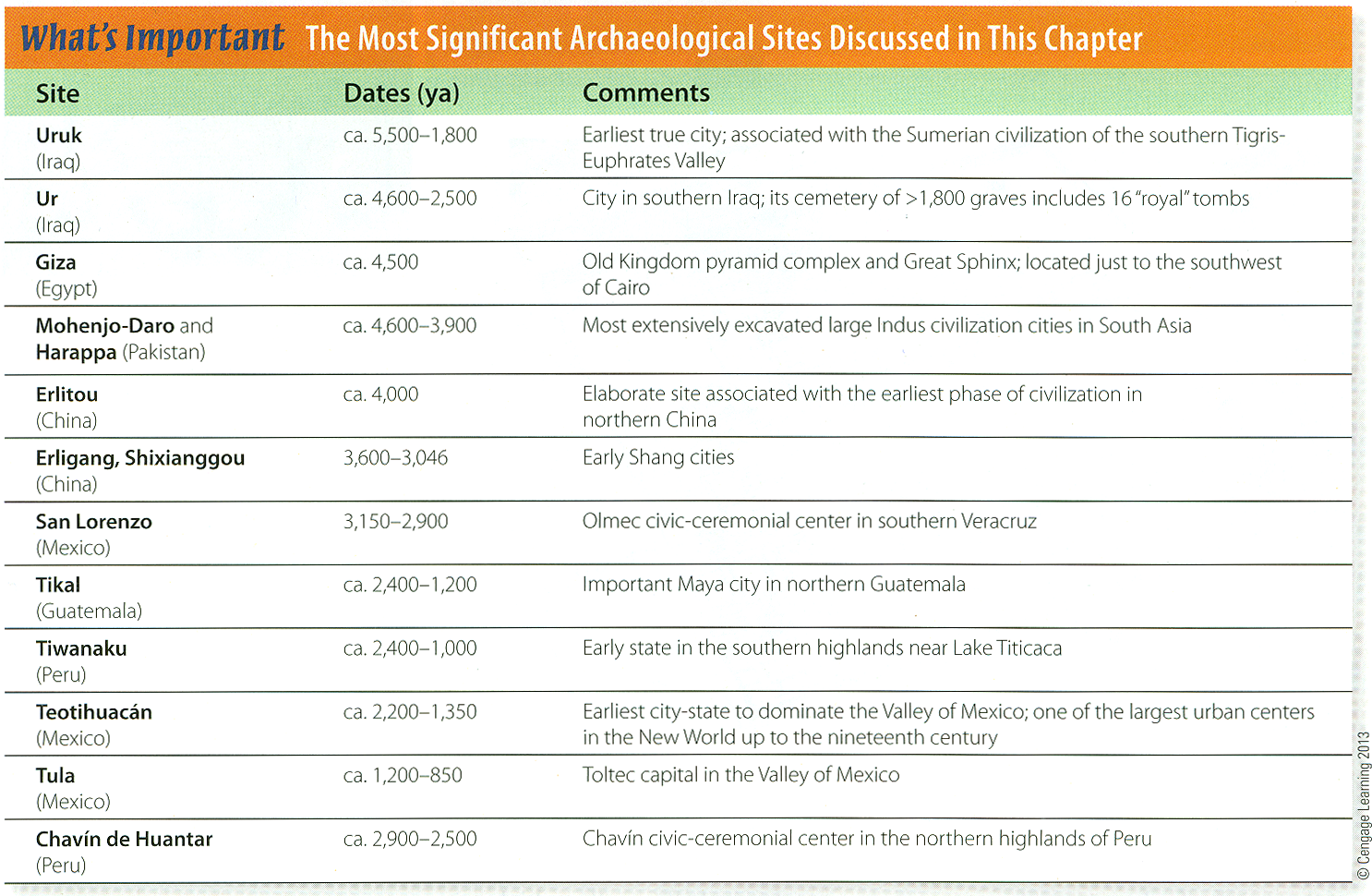 p. 406, Ch. 15, “What’s Important”
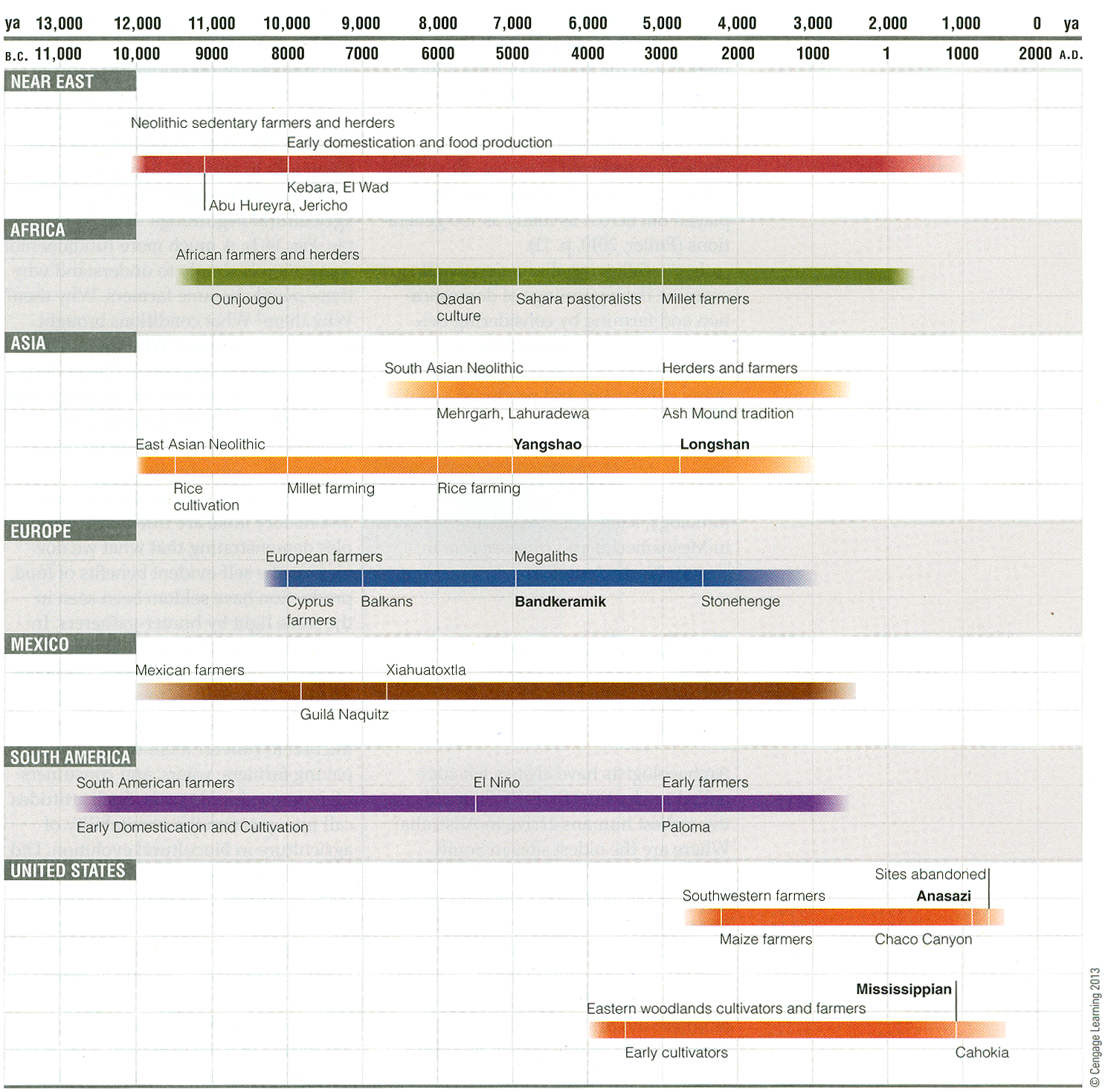 p. 341 Time line for Ch. 14 “Food Production”
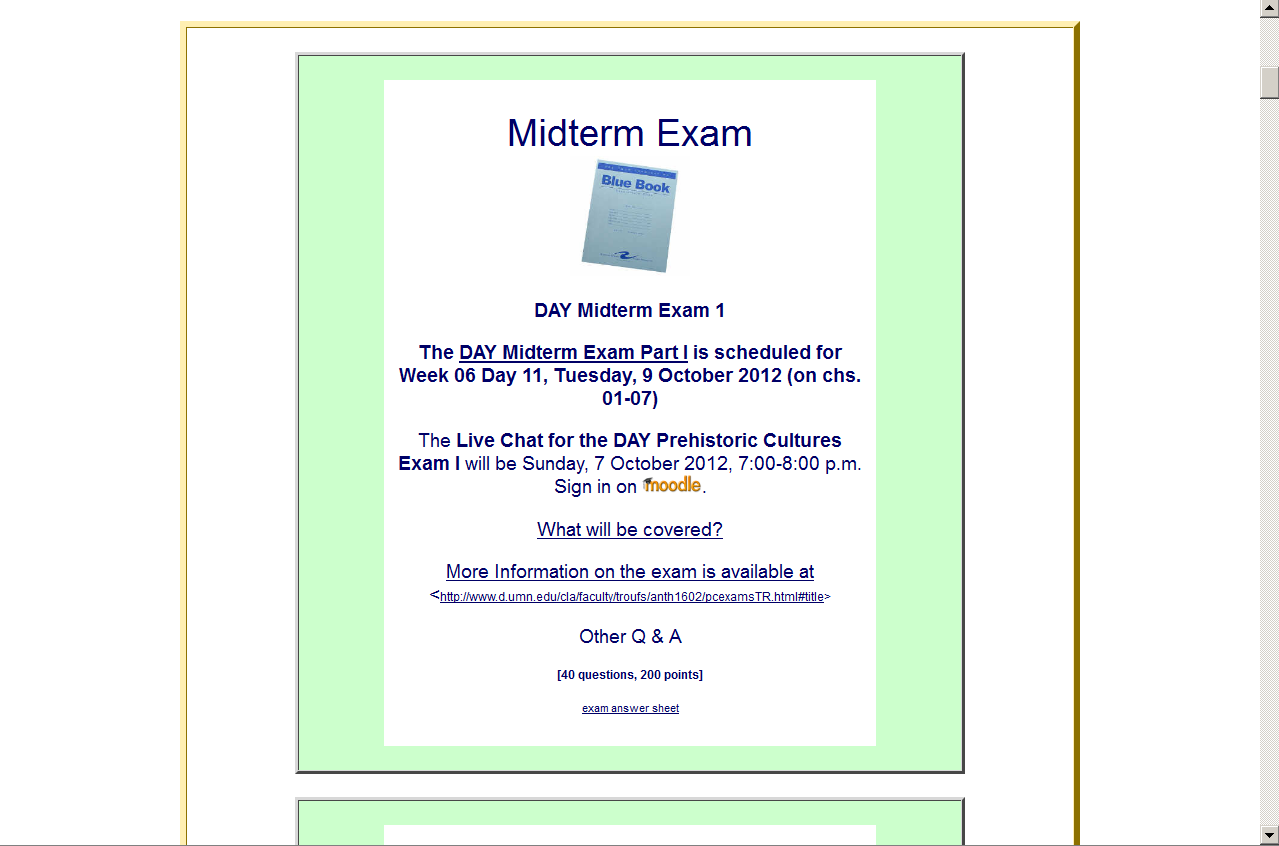 http://www.d.umn.edu/cla/faculty/troufs/anth1602/pcexams.html
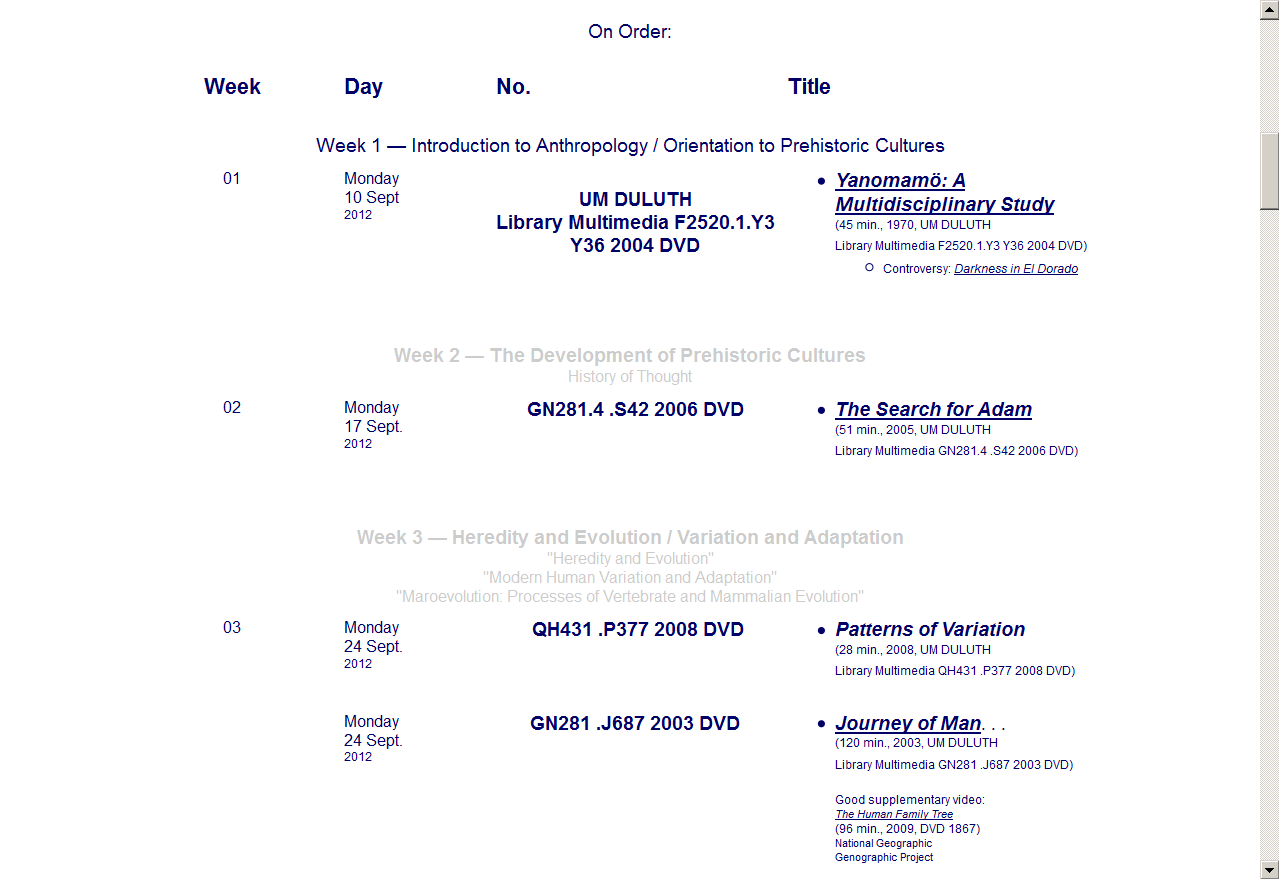 in-class videos and films
http://www.d.umn.edu/cla/faculty/troufs/anth1602/pcvideo_schedule.html
in-class videos and films
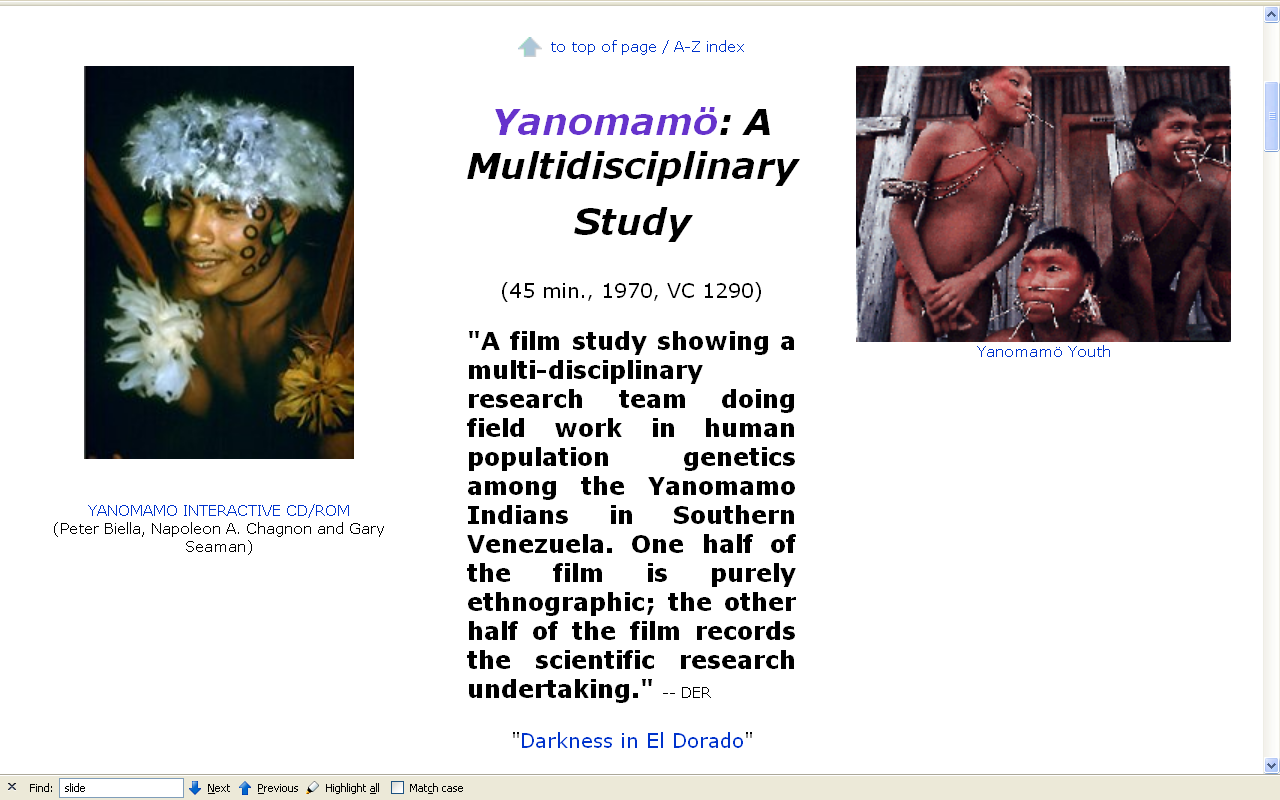 http://www.d.umn.edu/cla/faculty/troufs/anth1602/pcvideo_schedule.html
in-class videos and films
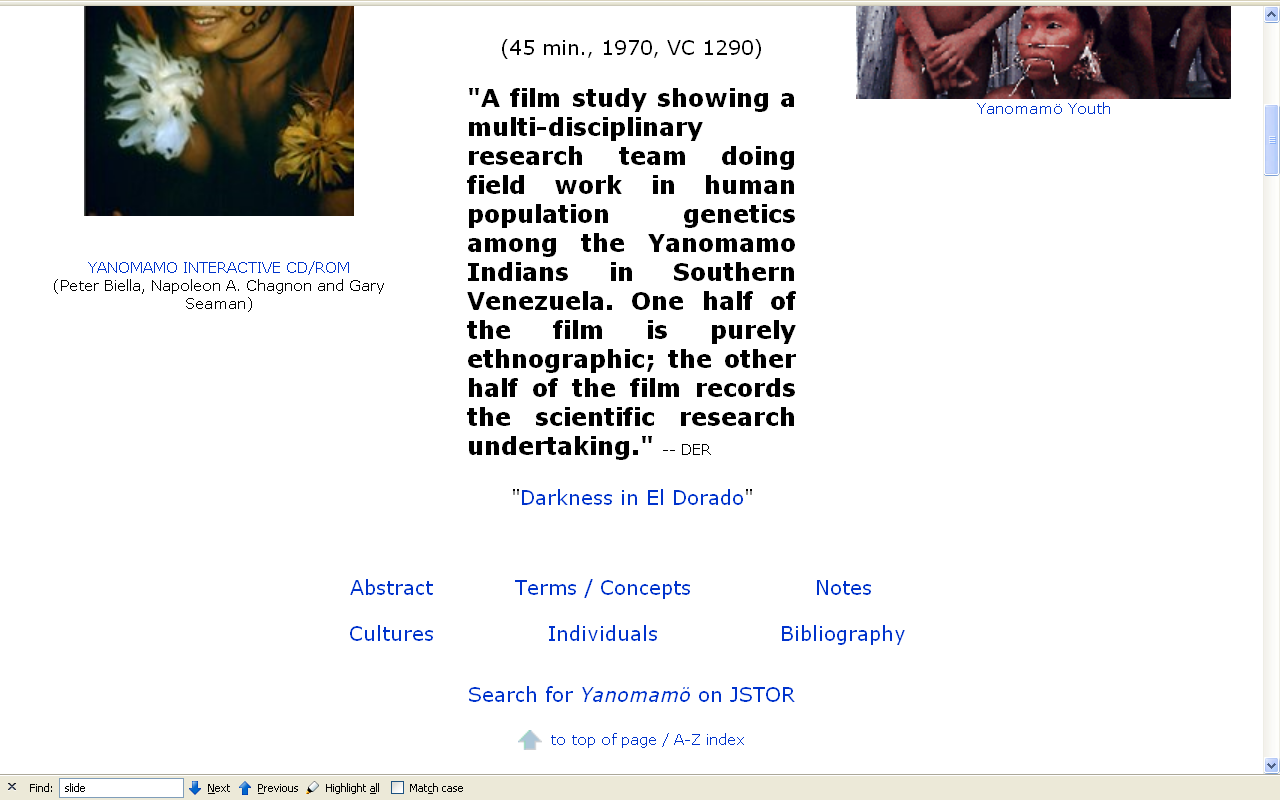 http://www.d.umn.edu/cla/faculty/troufs/anth1602/pcvideo_schedule.html
in-class videos and films
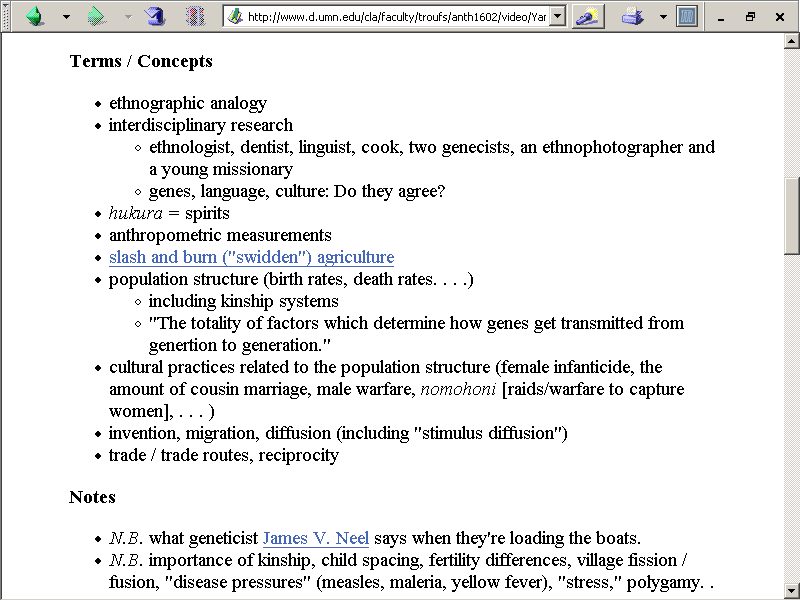 http://www.d.umn.edu/cla/faculty/troufs/anth1602/pcvideo_schedule.html
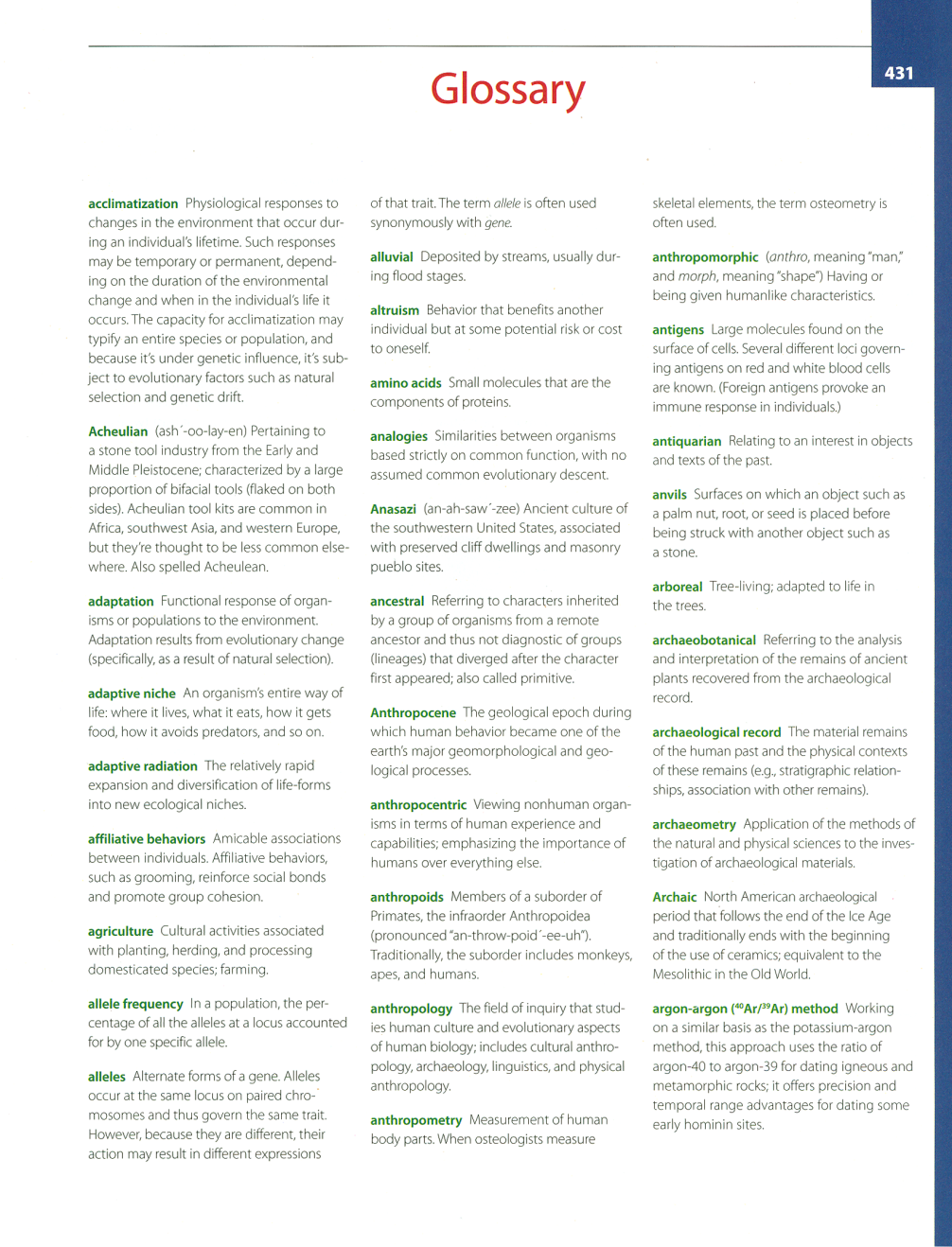 don’t forget
to have a look
at
the Glossary items on pp. 431- 443
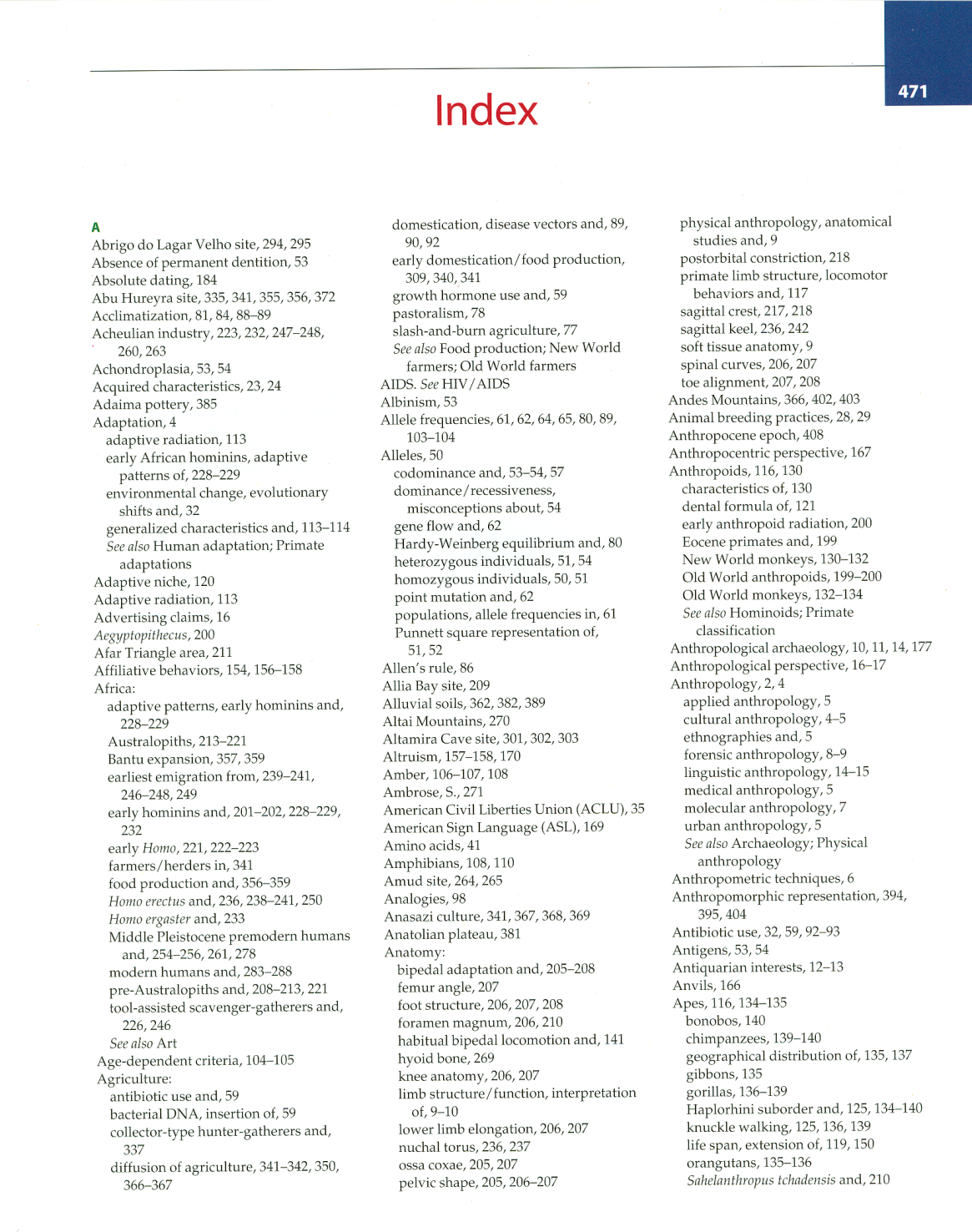 also
have a look at the Index,
pp. 471-492
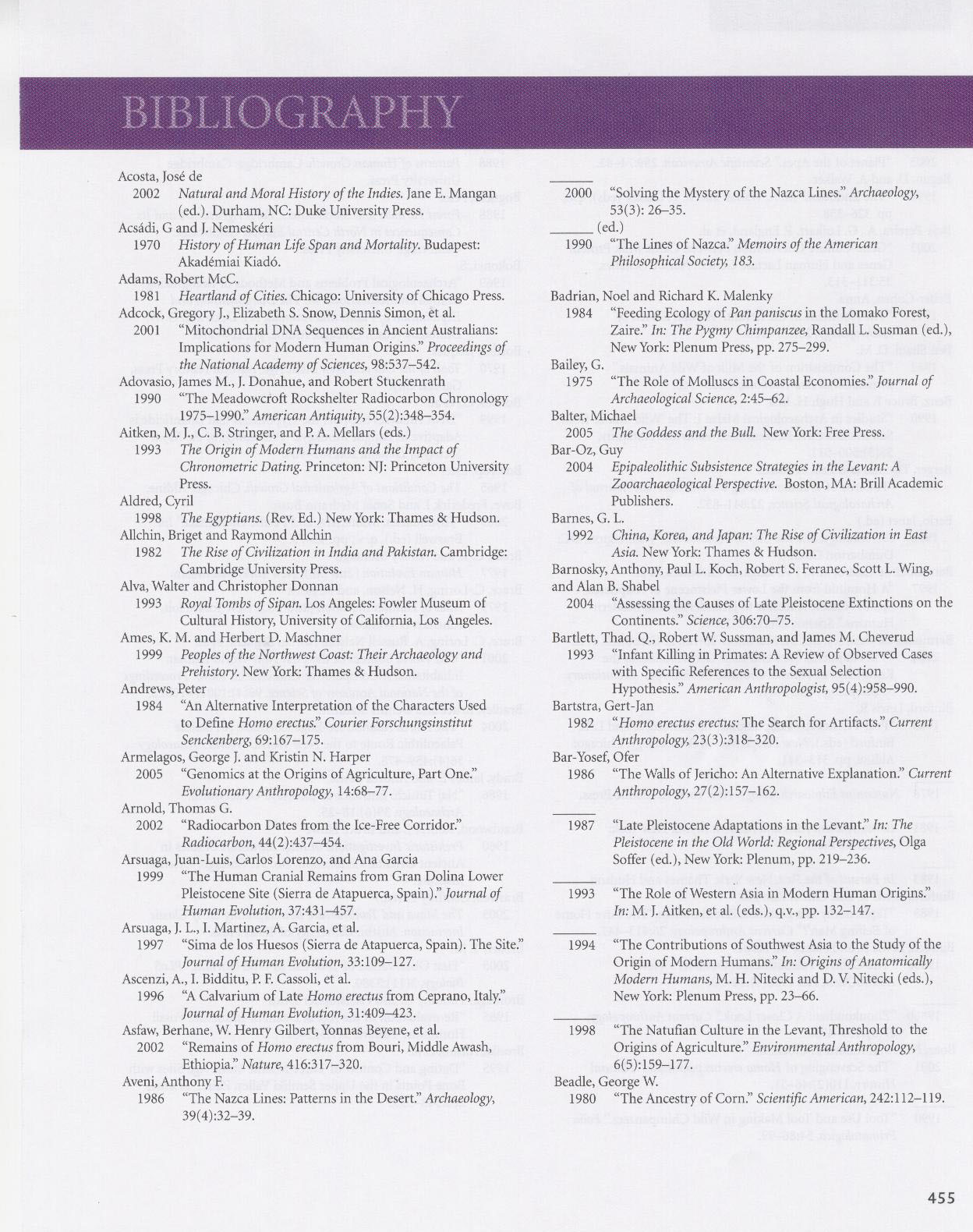 and
have a look at the Bibliography, pp. 451-472